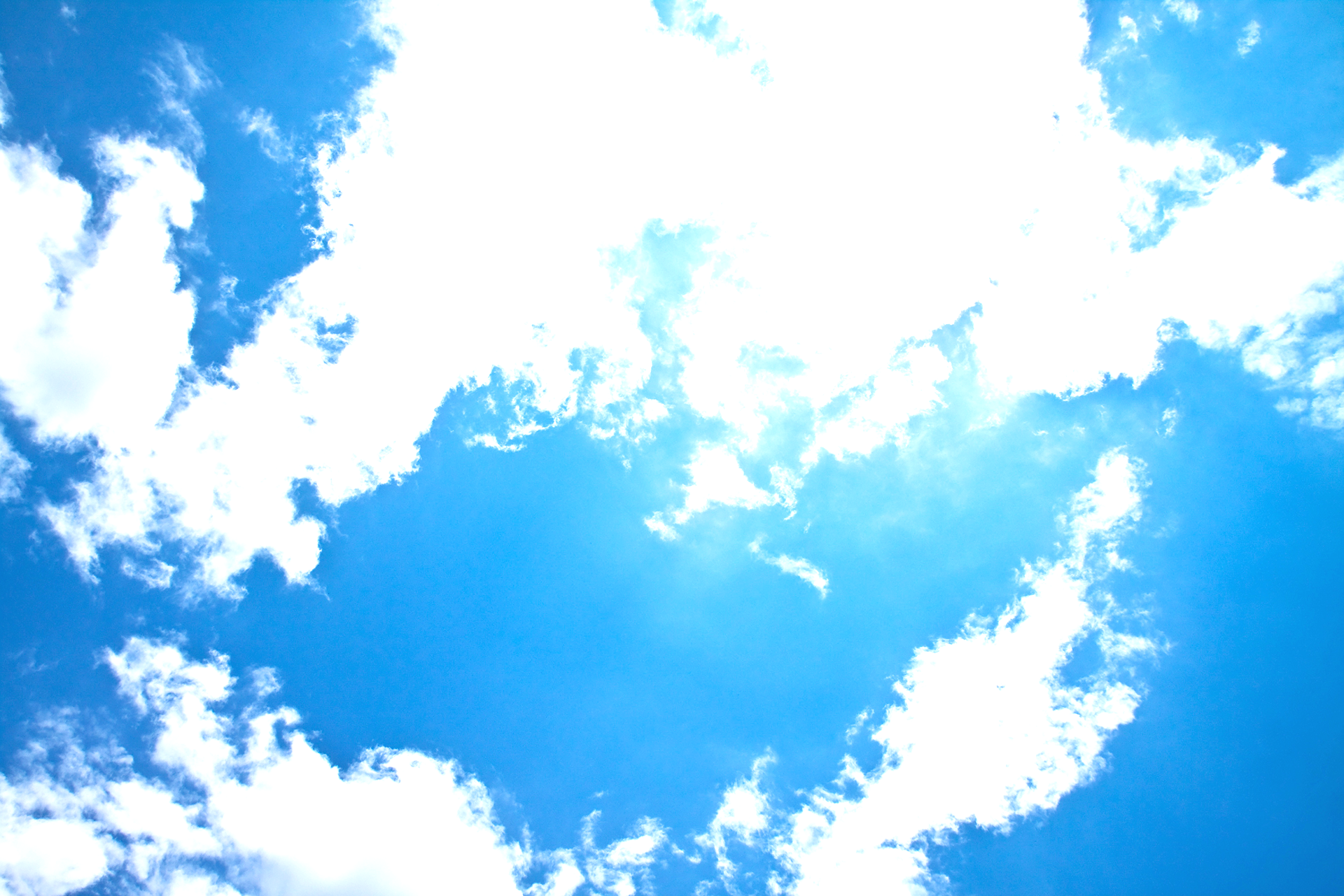 QTS 4.3.4 New Features
Video Playback 
with VLC
Basics of Data Storage
Hybrid Backup Sync
More multimedia formats are supported by leveraging capabilities of VLC
Performance and stability are keys!
A single portal for data backup and recovery!
Storage & Snapshots
Qboost
File Station
Optimize and boost the performance of ARM-based NAS
Evolved for data safety & snapshots for ARM-based NAS!
Highly integrated file management app for complete file operations
Basics of data storage
Performance and stability are the keys!
Why doesn't QNAP adopt Btrfs?
Foundations of storage: performance and stability 
 High performance must be guaranteed
 Ext4 is a more mature filesystem for protecting customer data 
Analysis: drawbacks of the Btrfs filesystem
Btrfs's degraded performance: cannot utilize full potential of most major HDD
Btrfs's management difficulties: storing snapshots inside a volume makes managing protection even harder
[Speaker Notes: 快照與檔案系統獨立，達成全域共享，兼顧共享資料與 iSCSI LUN
快照與檔案系統獨立，空間分開管理]
Ext4 v.s. Btrfs
Performance Comparison
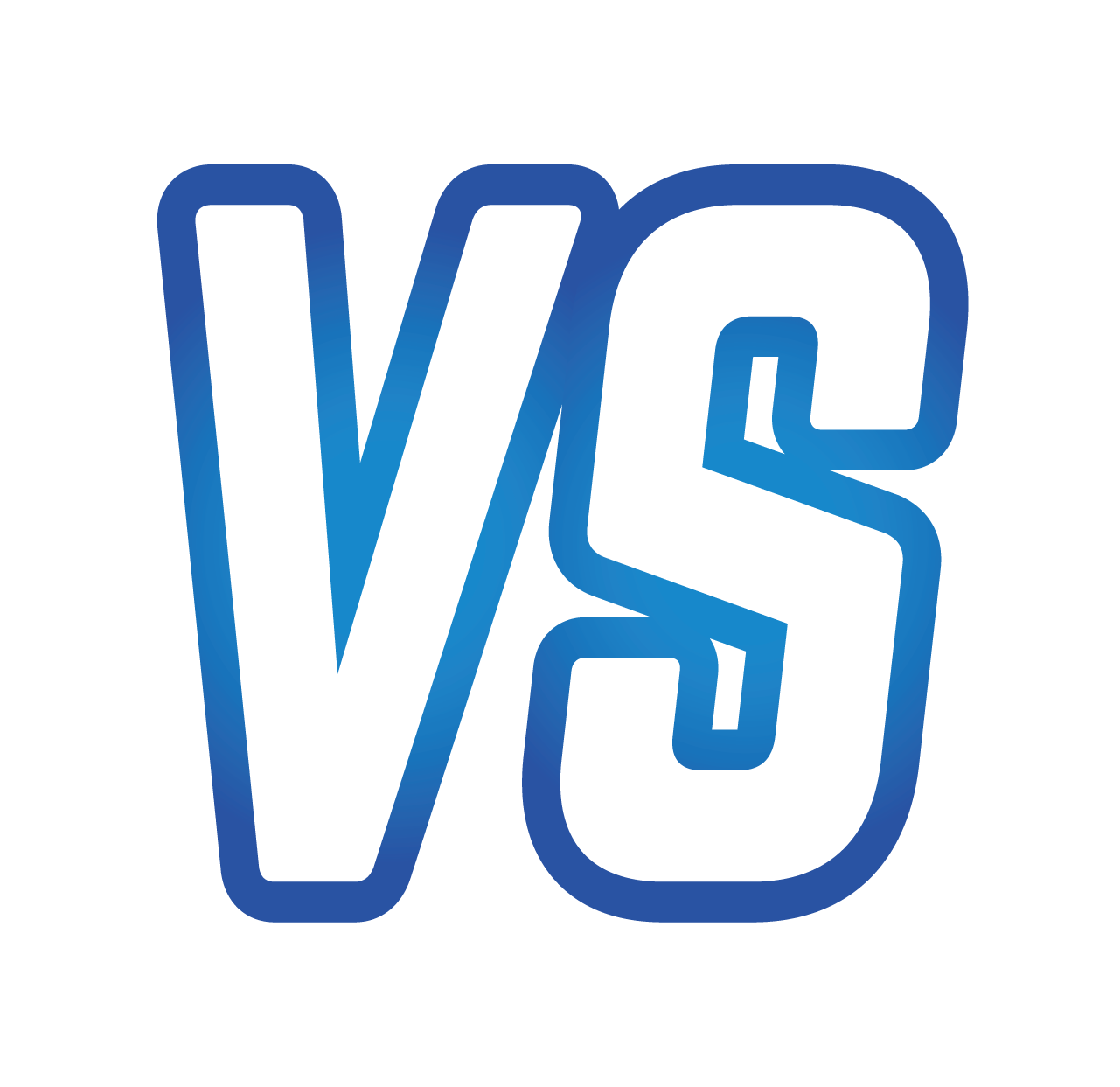 TS- 431P2 (1GB, Ext4)             DS3018xs (8GB, Btrfs)
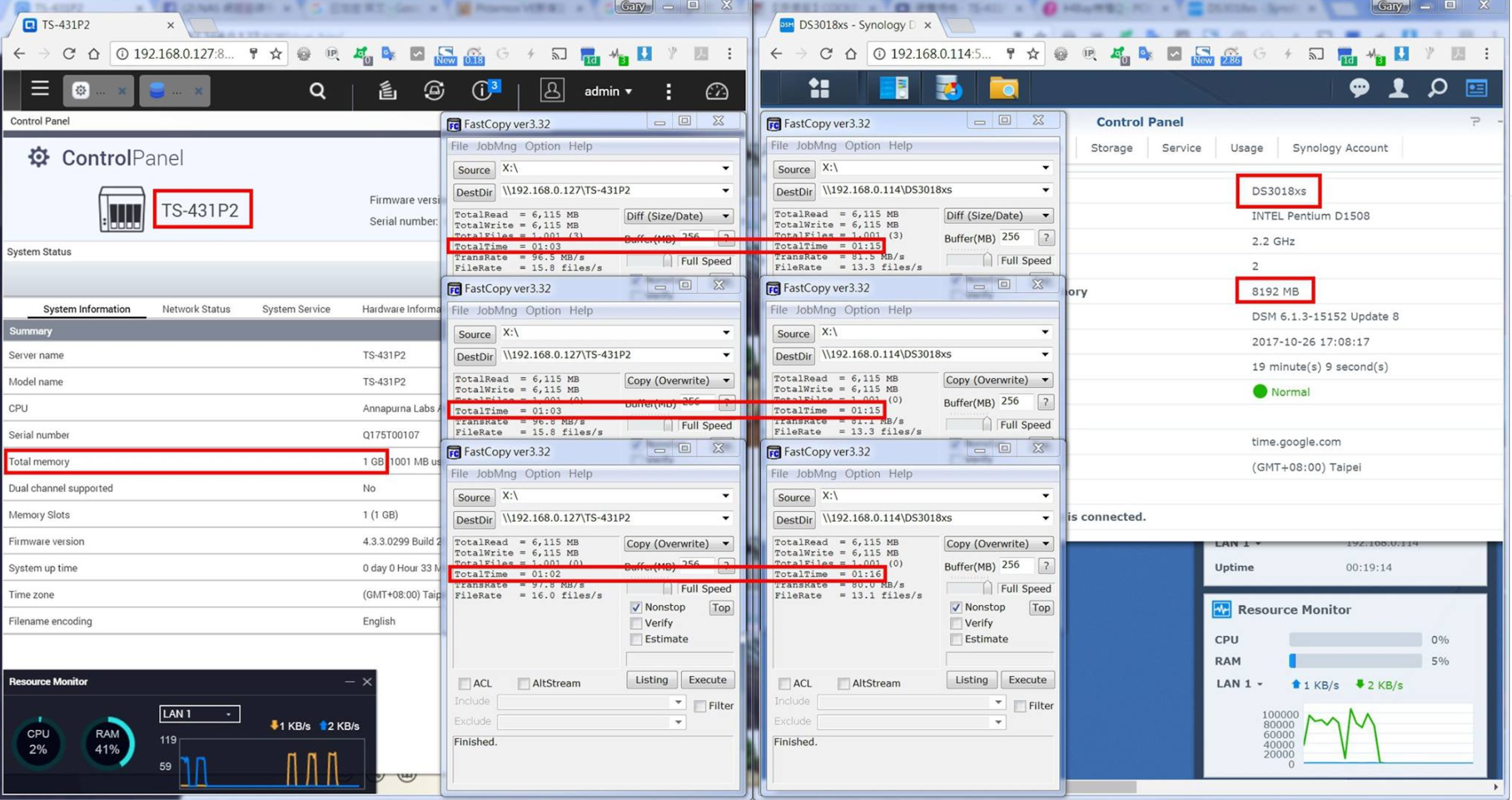 Transferring time
TS-431P2
DS3018xs
188sec
226sec
slower
~16.81%
Source:  NAS PK World on Youtube
 https://youtu.be/e85qdnOOmOs
A Snapshot space that can be managed
QTS: In-house developed Ext4 snapshots stored outside the volume
 DSM: Open-source Btrfs snapshots stored inside the volume
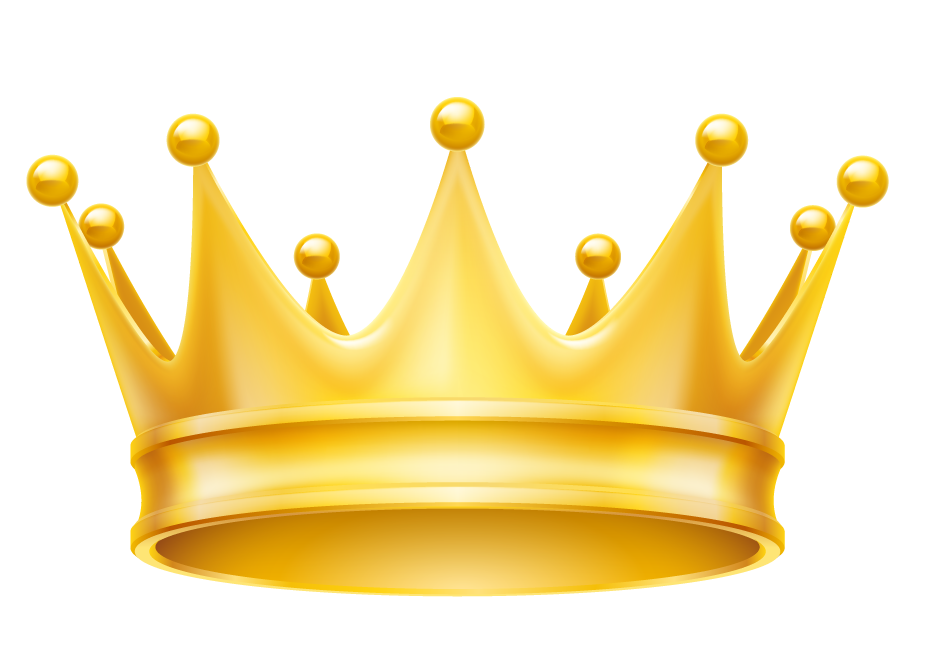 QTS snapshots:
Space usage will not be interfered
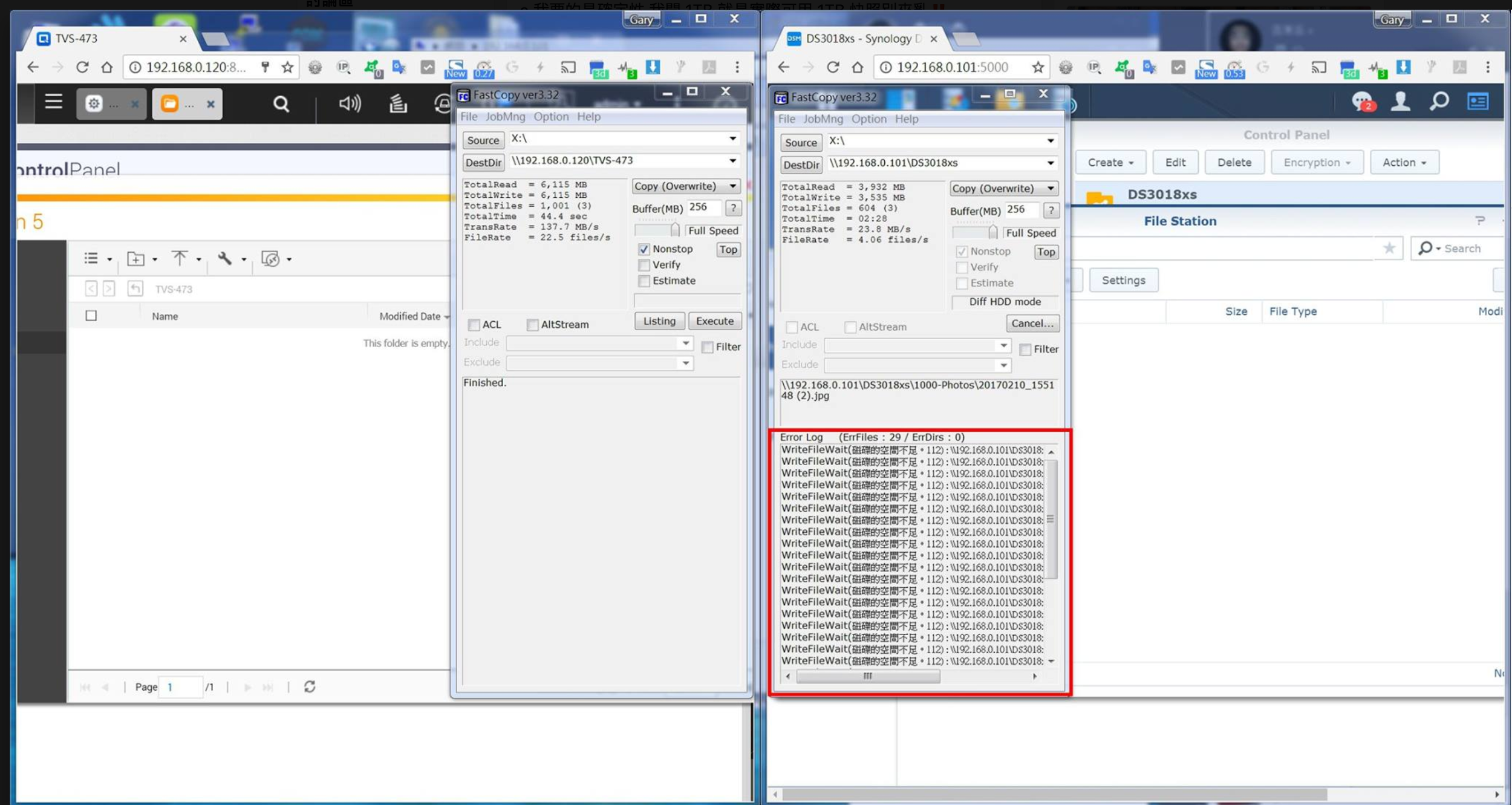 DSM snapshots:
 Snapshot space usage cannot  
   be controlled 
  Snapshot affects data storage
Source:  NAS PK World on Youtube
https://youtu.be/5J1132pmH-4
Storage & Snapshots
Evolved for Data Safety
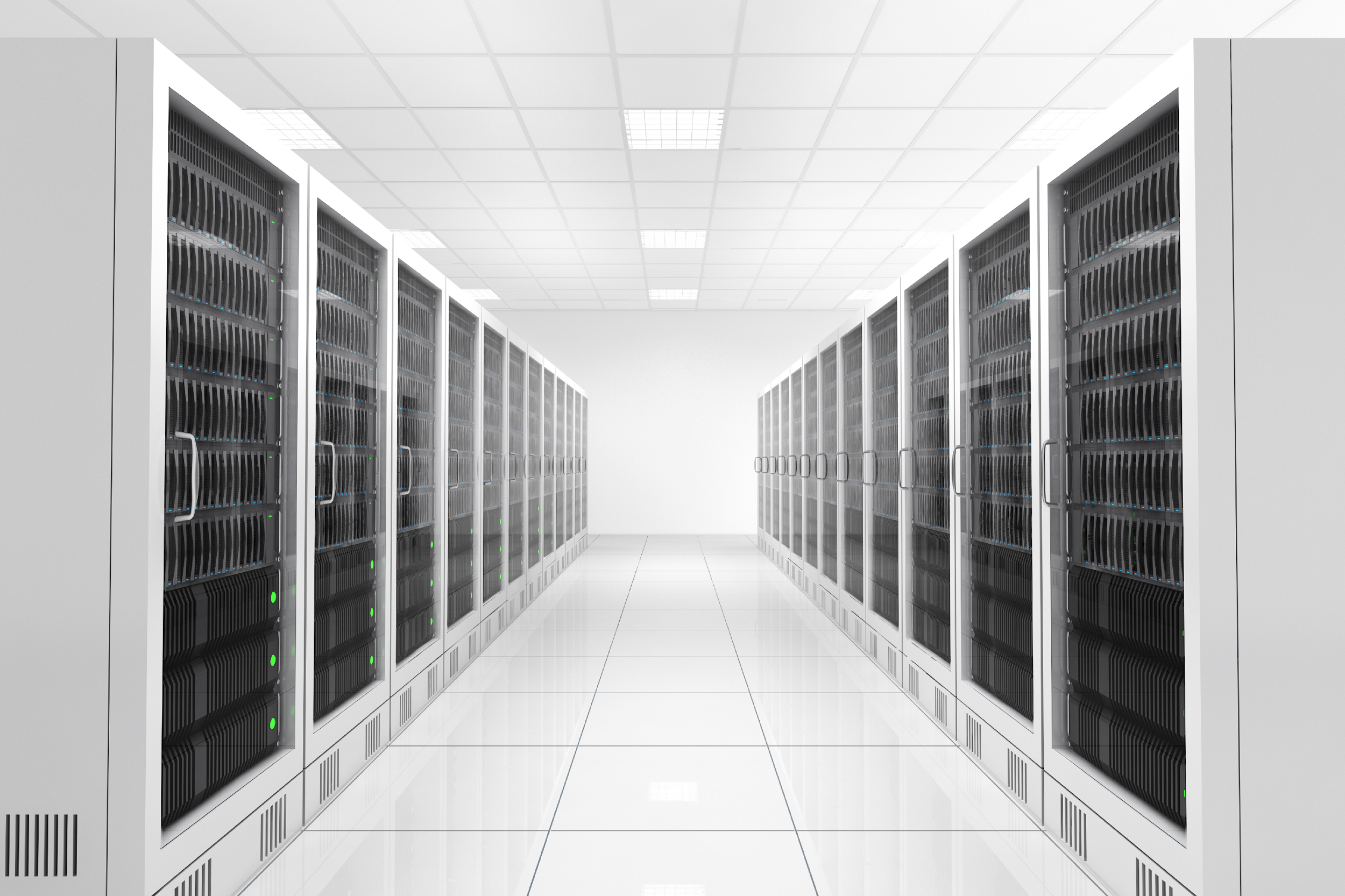 Your challenges, our solutions:
How to protect data from the threat of Ransomware?
Why doesn't QNAP adopt customized Btrfs?
Higher IO latency
Snapshot space usage cannot be control
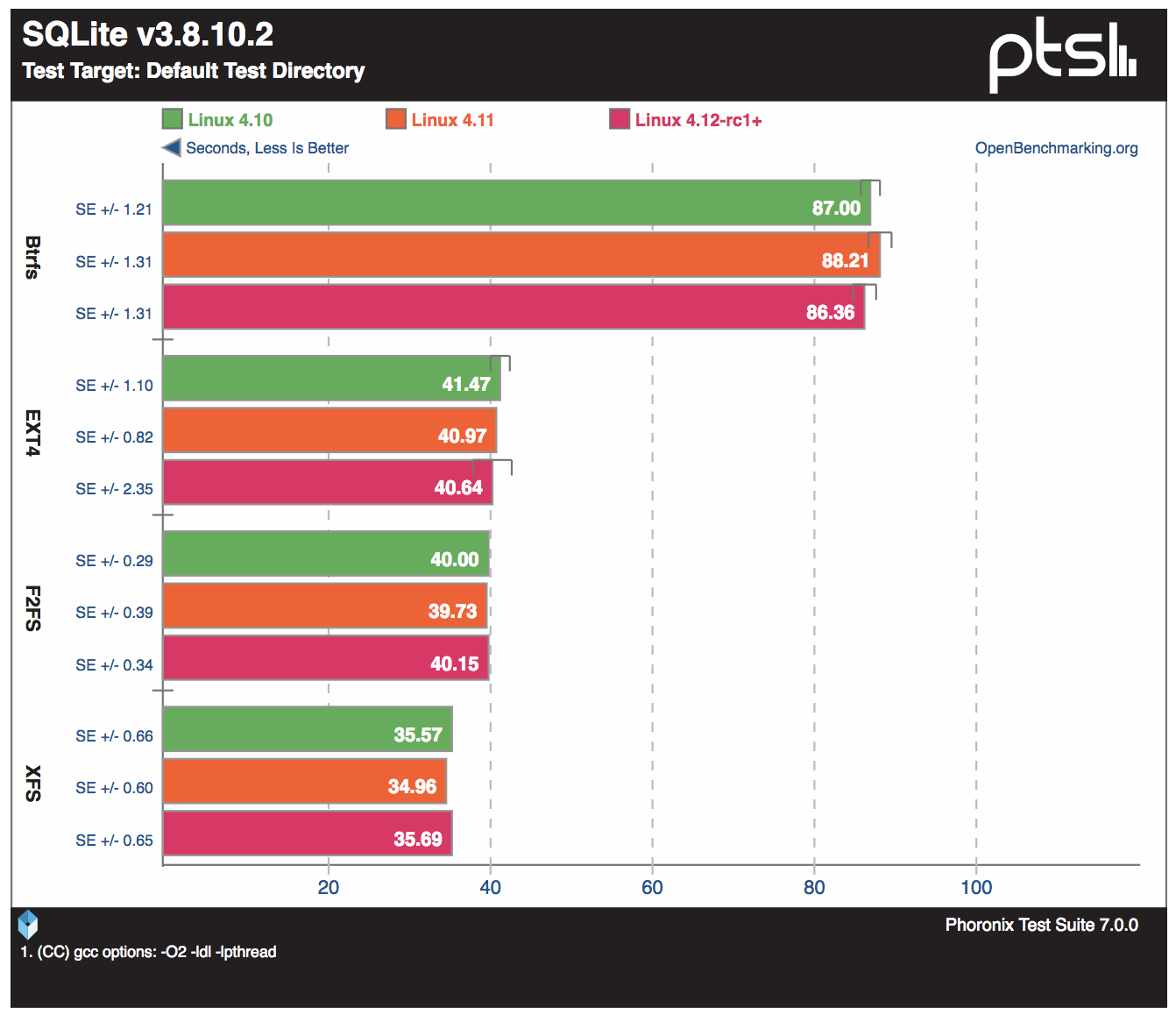 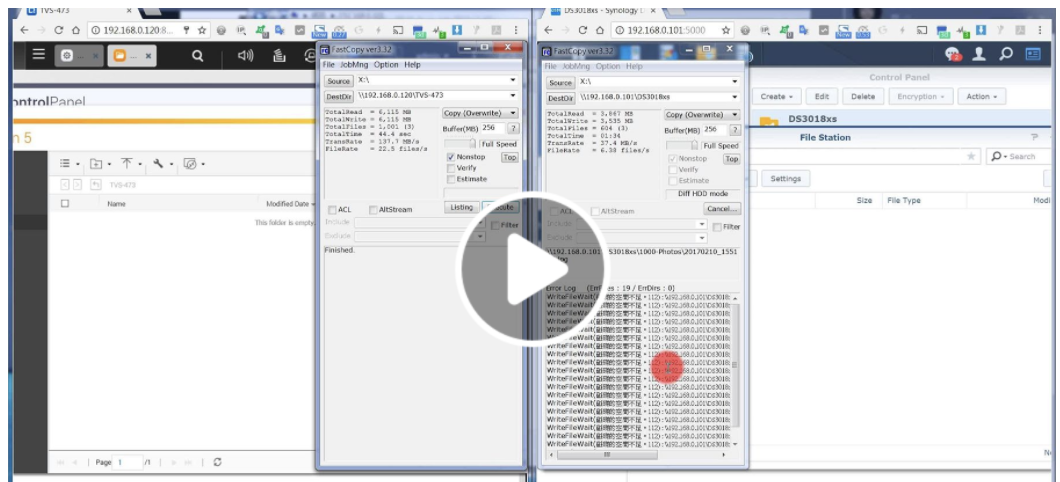 https://www.facebook.com/gate.studios/videos/10214940914857902/
Less is better
[Speaker Notes: https://www.phoronix.com/scan.php?page=article&item=linux-412-fs&num=2]
ARM-based NAS has a big market share
40%
NAS Selling Share
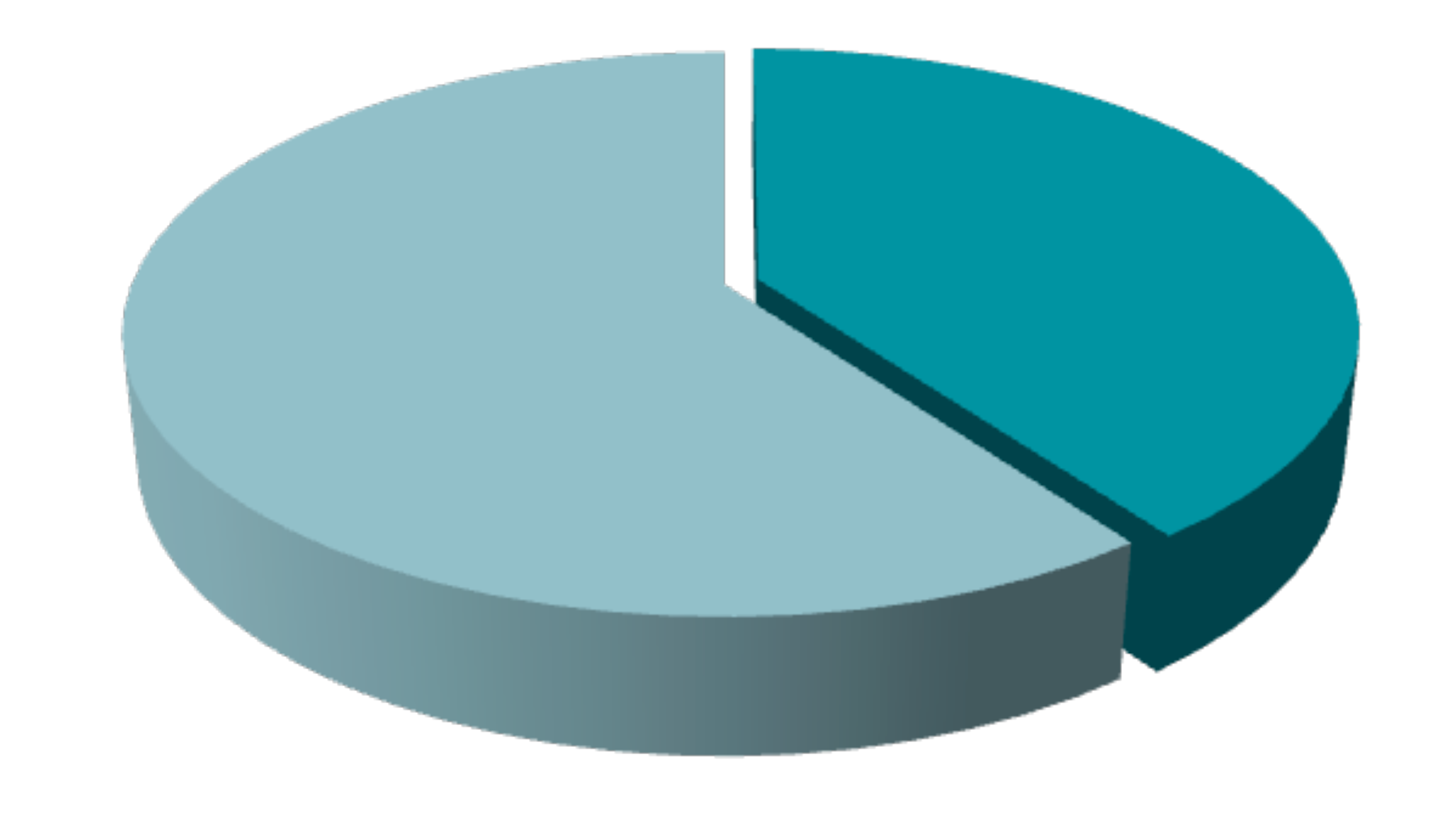 of users have selected ARM-based NAS
A high ROI solution for general users
ARM
Pros
60%
X86-based NAS
Limited memory and computing power for advance features
Cons
[Speaker Notes: 標題可以再刪短一點]
ARM-based NAS that supports snapshots
Increased ROI
A tight cooperation with Annapurna Labs allows ARM-based NAS to support snapshots
QNAP NAS with Annapurna Labs CPU: TS-x31X, TS-x31P/P2, TS-431X2, 
      TS-x31XU, TS-431XeU and TS-1635.
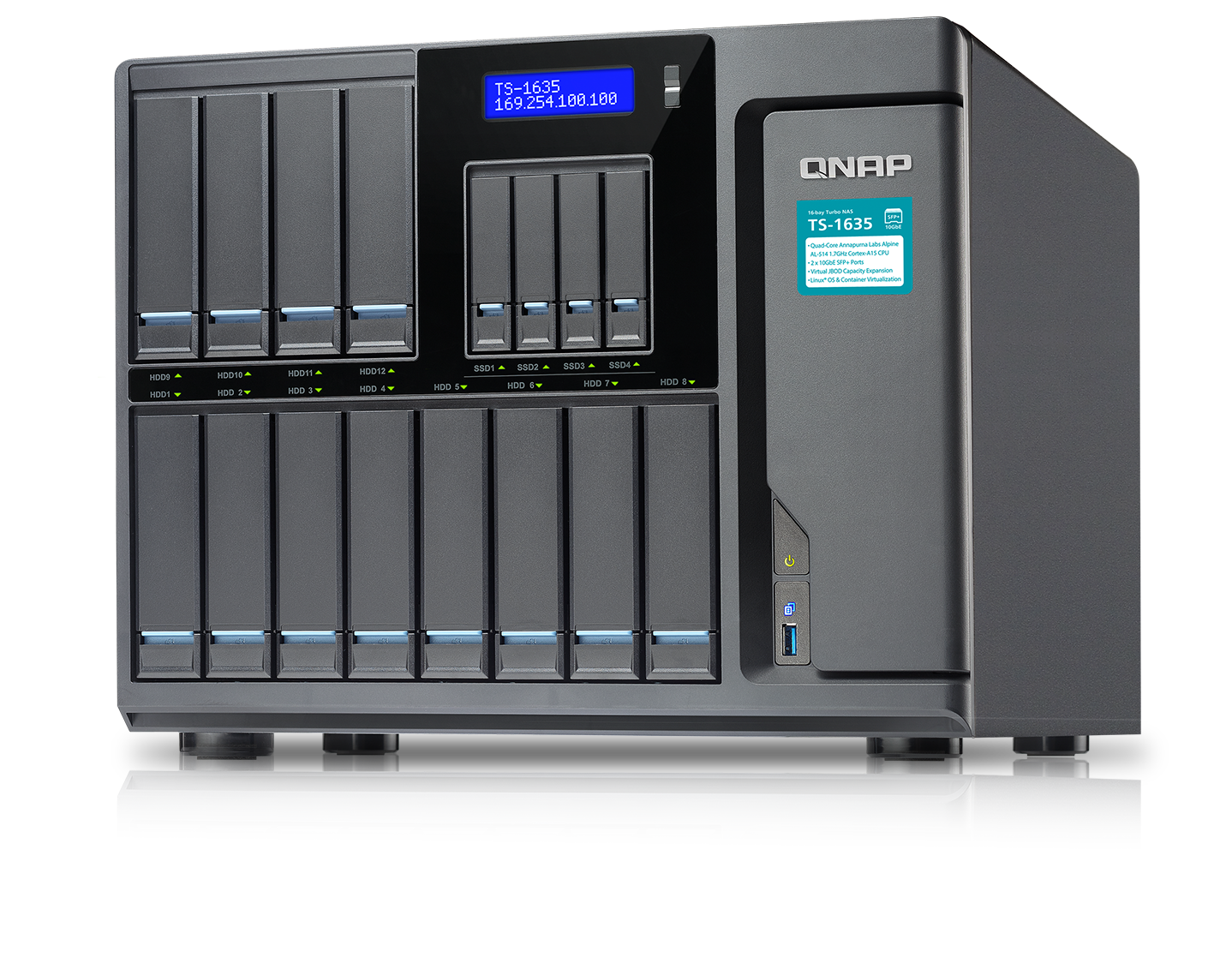 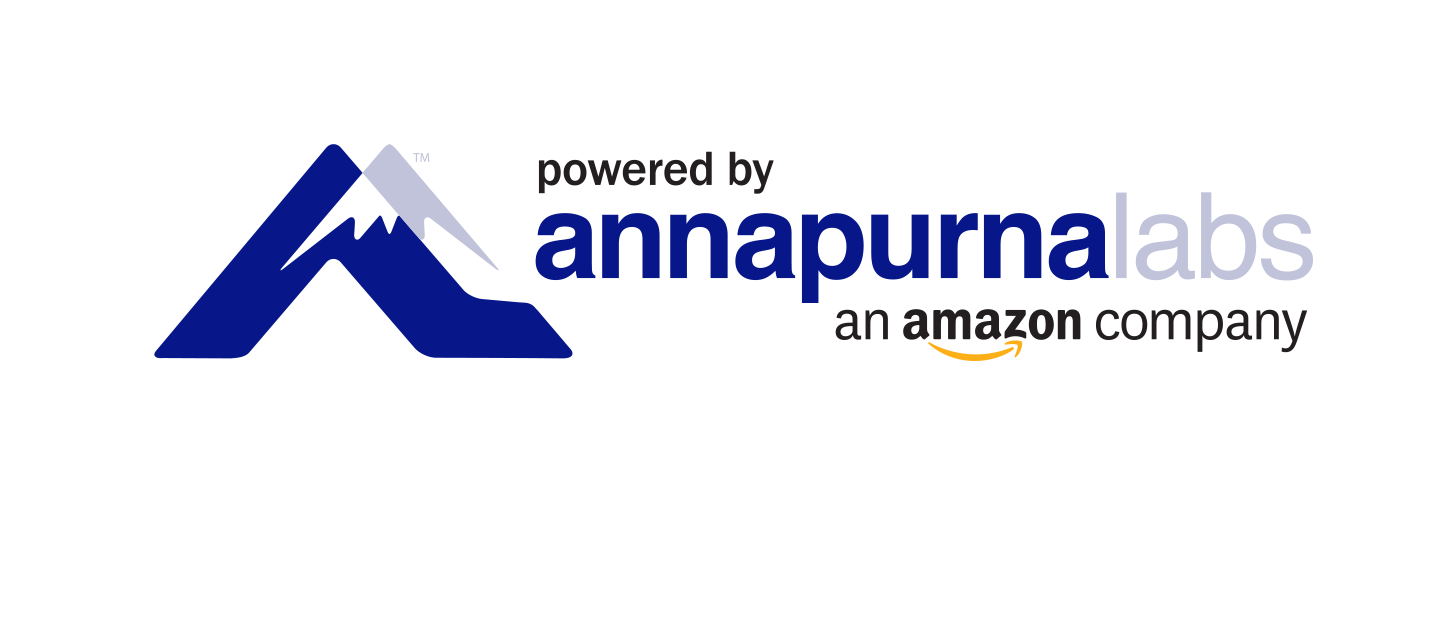 Intuitive Snapshot Management at Remote NAS
Backed up snapshots can be browsed through File Station
Snapshots will be displayed chronologically like local folders 
Browse through snapshots and use copy-paste to quickly restore files
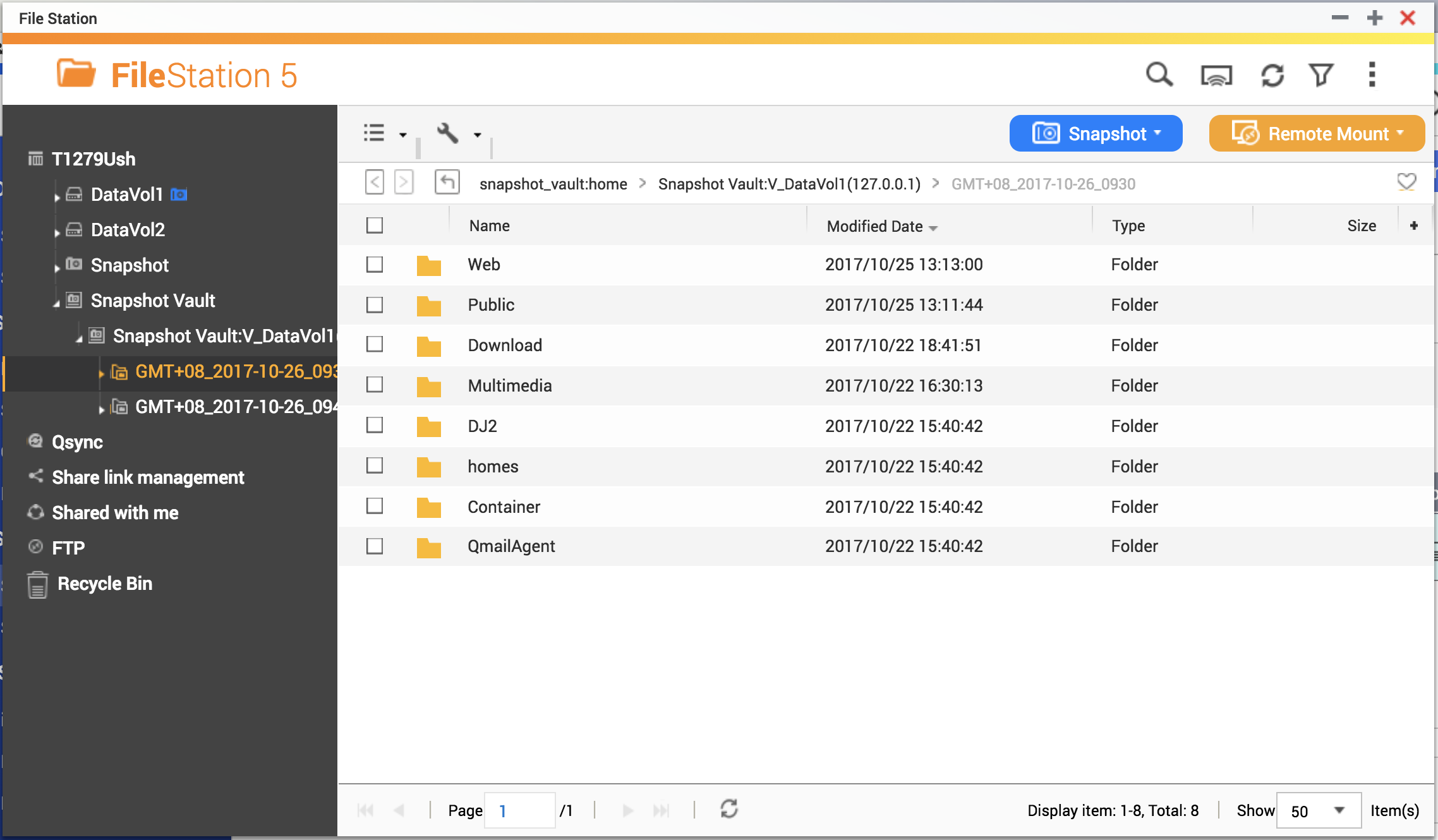 Why are snapshots important?
When data is encrypted, data in backup destinations will also be affected
Data needs to be "backed up" while backups need backups as well
Block-based snapshots help protect data security from ransomware
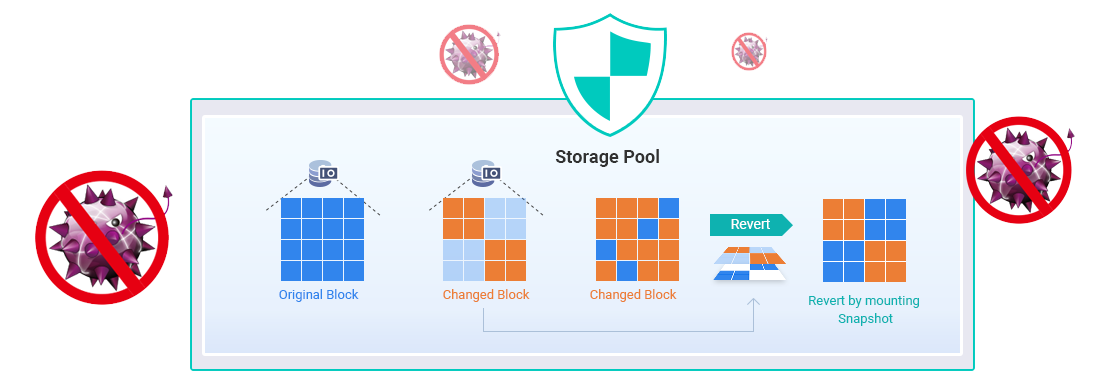 Versatile snapshot modes
Whole volume and block-based LUN snapshots
An efficient solution for
 mass data recovering
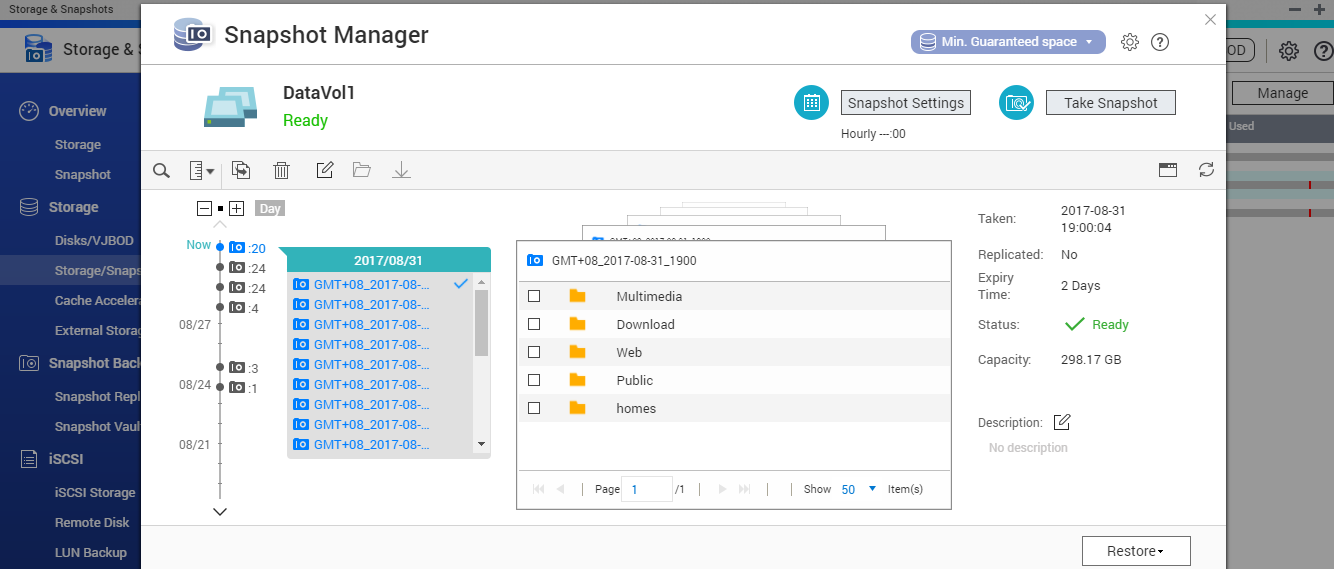 Block based iSCSI LUN
Volume
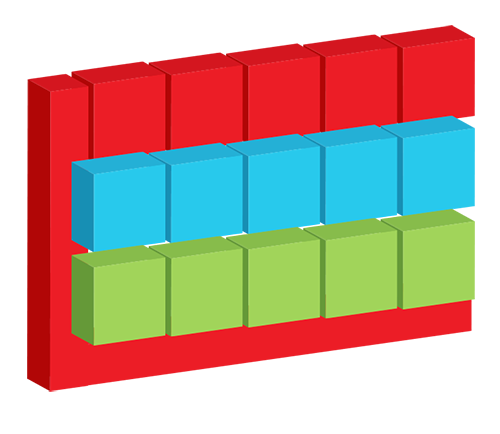 [Speaker Notes: 磁碟區快照圖會再換]
Snapshot protection stored out of "Volume"
Snapshots are stored in the storage pool and separated from volumes or LUNs
Ability to convert Thick volume to Thin Volume and release storage pool space(Thin volume will still use the same space that snapshots use)
Snapshots can be stored in an unallocated storage space, and "Min. guaranteed snapshot space" further allows customized space usage
Storage Pool (10TB)
Volume 3TB (Thick)
Free
Snapshot
Volume 3TB (Thick)
Free
Snapshot
Volume 1TB
 / 3TB (Thin)
Free
Snapshot
Free
Enable Min. Guaranteed Snapshot Space
Create a dedicated space using unallocated space in storage pool to prevent ransomware disrupting snapshot protection
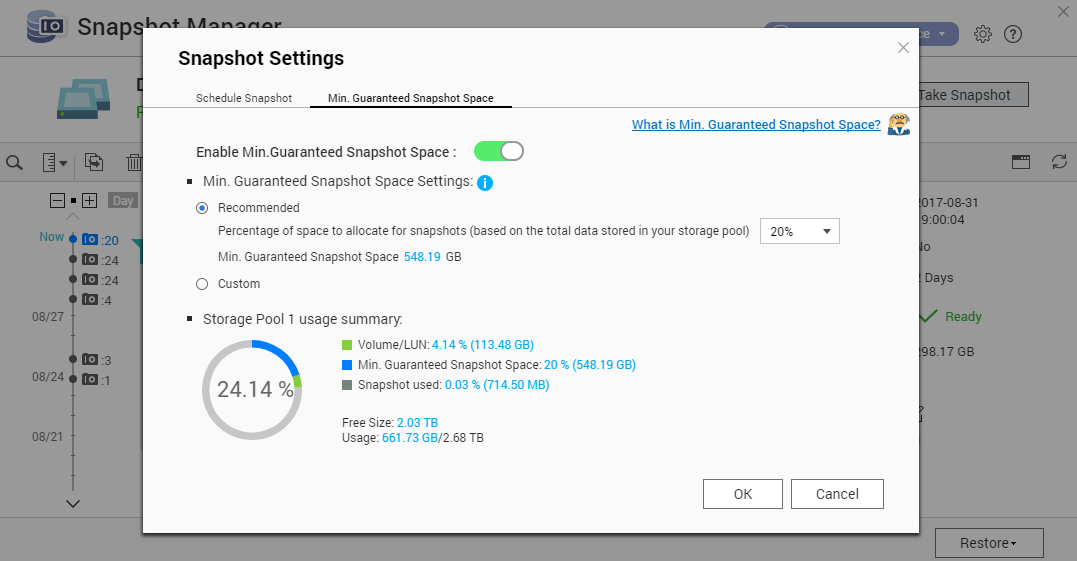 Monitor Snapshot Protection at a Glance
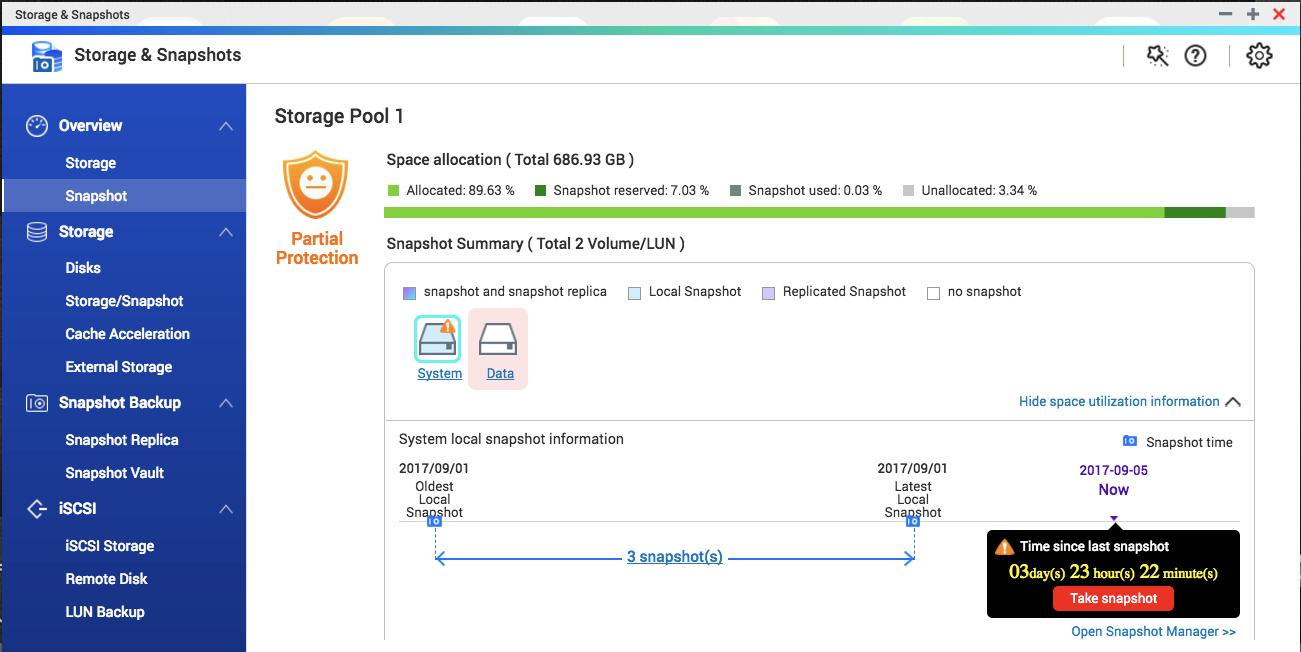 Snapshot shared folder
Snapshot Overview
A solution for creating folder snapshots
A centralized dashboard to manage snapshot protection
Easily Manage All Snapshots
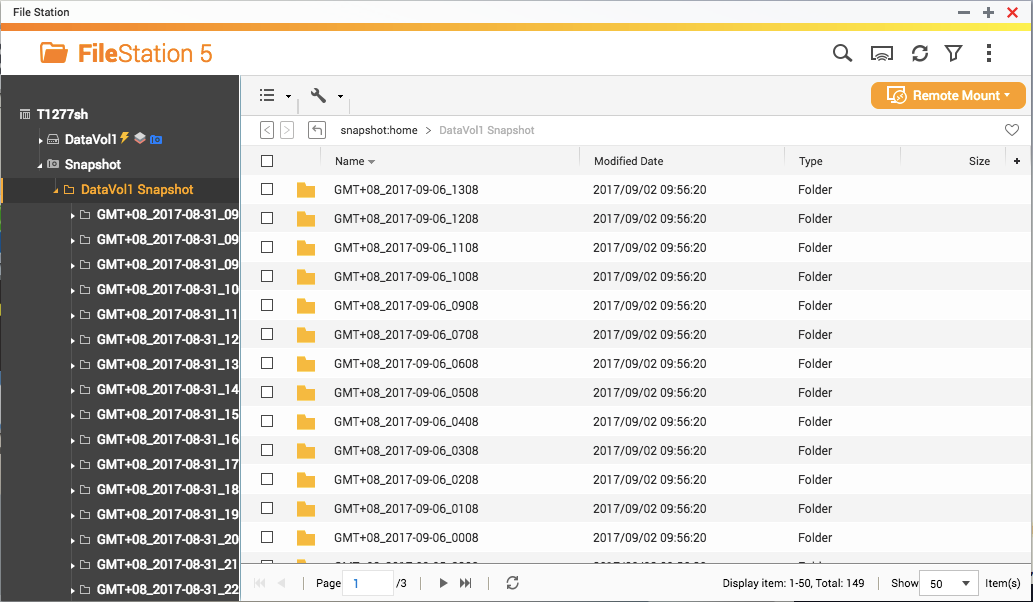 File Station
Support creating new snapshots, browsing snapshot contents and restoring data
[Speaker Notes: demo]
Backup Snapshots to Remote Sites
Snapshot Replica
Snapshot
Vault
Backup Snapshot  Vault
A incremental snapshot backup plan
Allowing viewing and restoring data at remote NAS
Snapshot Vault can also be backed up
Improved Snapshot Backup Plan
Using snapshots to quickly backup data to a remote site
Redefined Snapshot Replica jobs; choose from different plans
Only transfer modified data, saving bandwidth and increasing backup speed
Back up all newly created snapshots
Configure multiple snapshot replica schedules
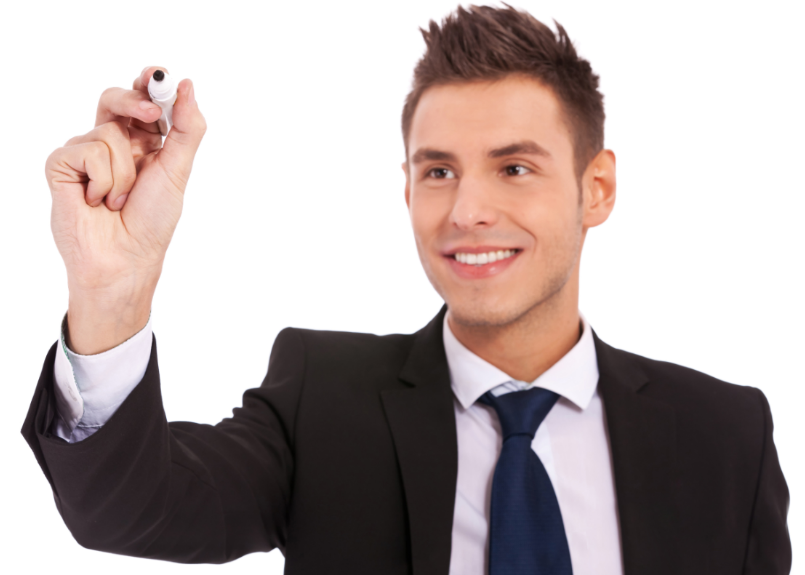 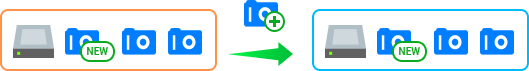 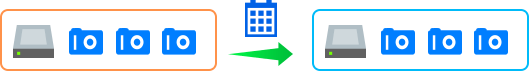 Integrated Windows Previous Version
Windows users can use Windows Previous Version to directly browse different versions of a file that are kept by snapshots 
With SMB/CIFS/AFP/NFS, snapshots can be viewed in folders for restoring data
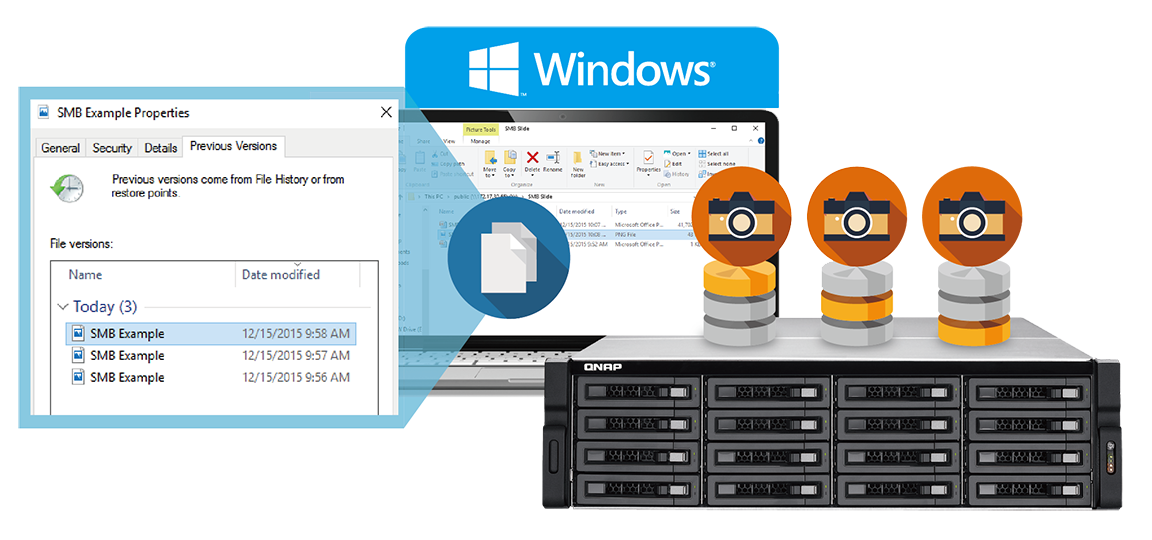 Snapshot Agents
Snapshot Agent triggers Windows VSS to flush data to the LUN or does VMware snapshots for all VMs in the LUN
Windows VSS flushes data to the iSCSI LUN
The backup software sends a snapshot request to Windows
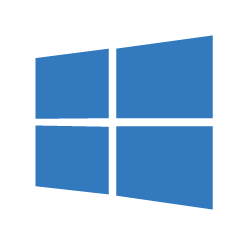 2
2
１
NAS prepares to take a snapshot
Snapshot Agent communicates between NAS,  Microsoft® VSS and VMware ®  vSphere™ to create application- consist snapshots
１
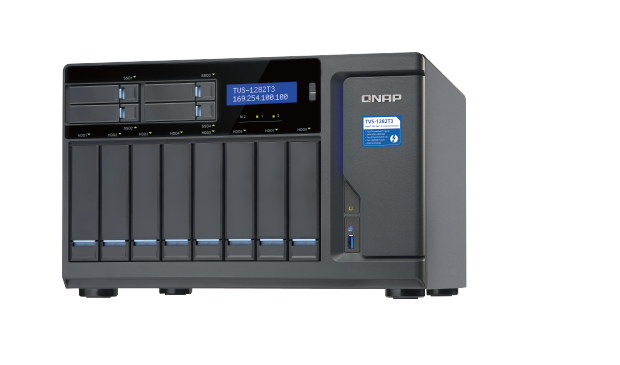 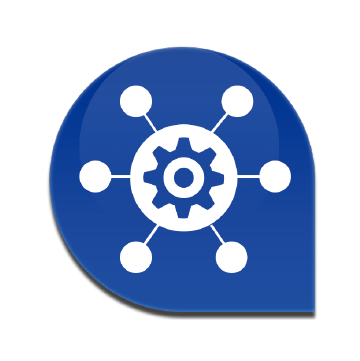 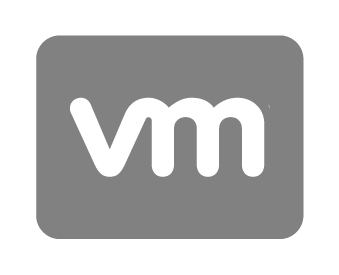 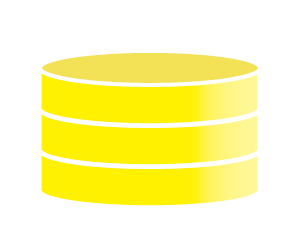 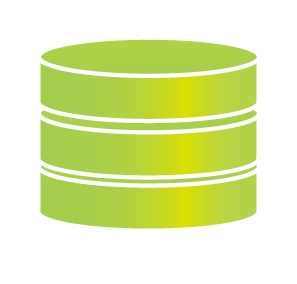 Snapshot Agent reports the snapshot can be now taken
NAS takes a snapshot upon receiving the request from Windows VSS Hardware Provider
The backup software uses the snapshot on NAS to make a backup
NAS takes the snapshot
4
4
3
3
iSCSI
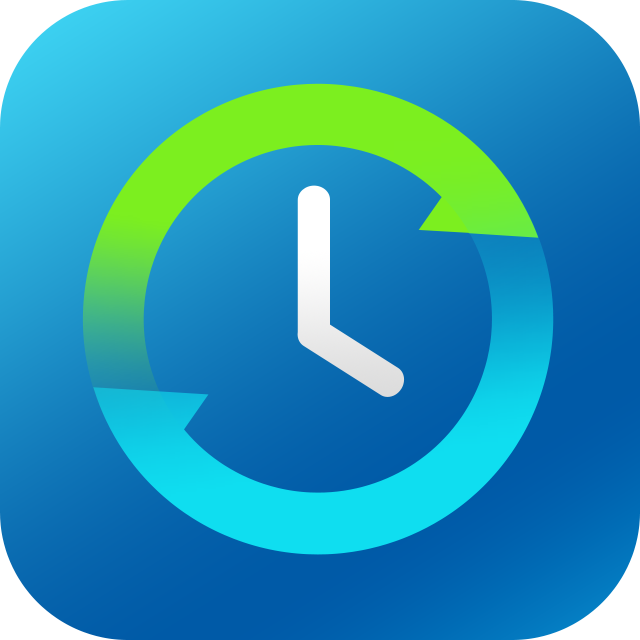 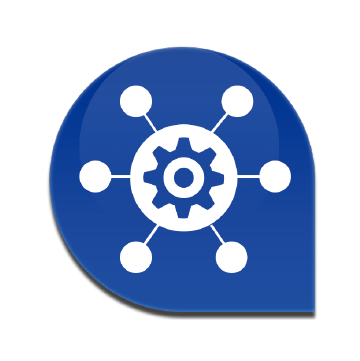 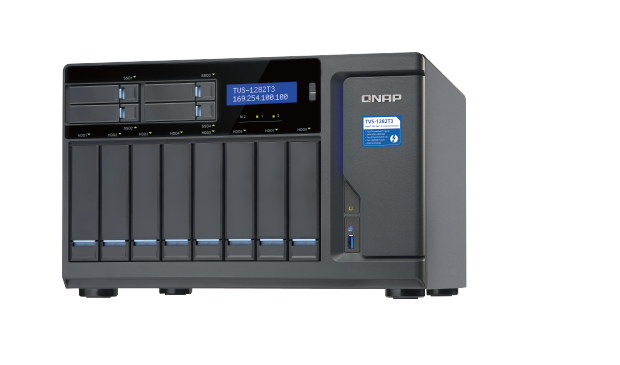 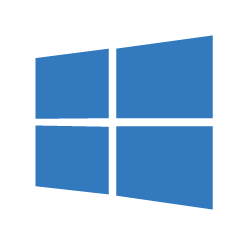 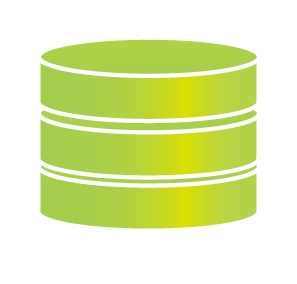 iSCSI
Demo
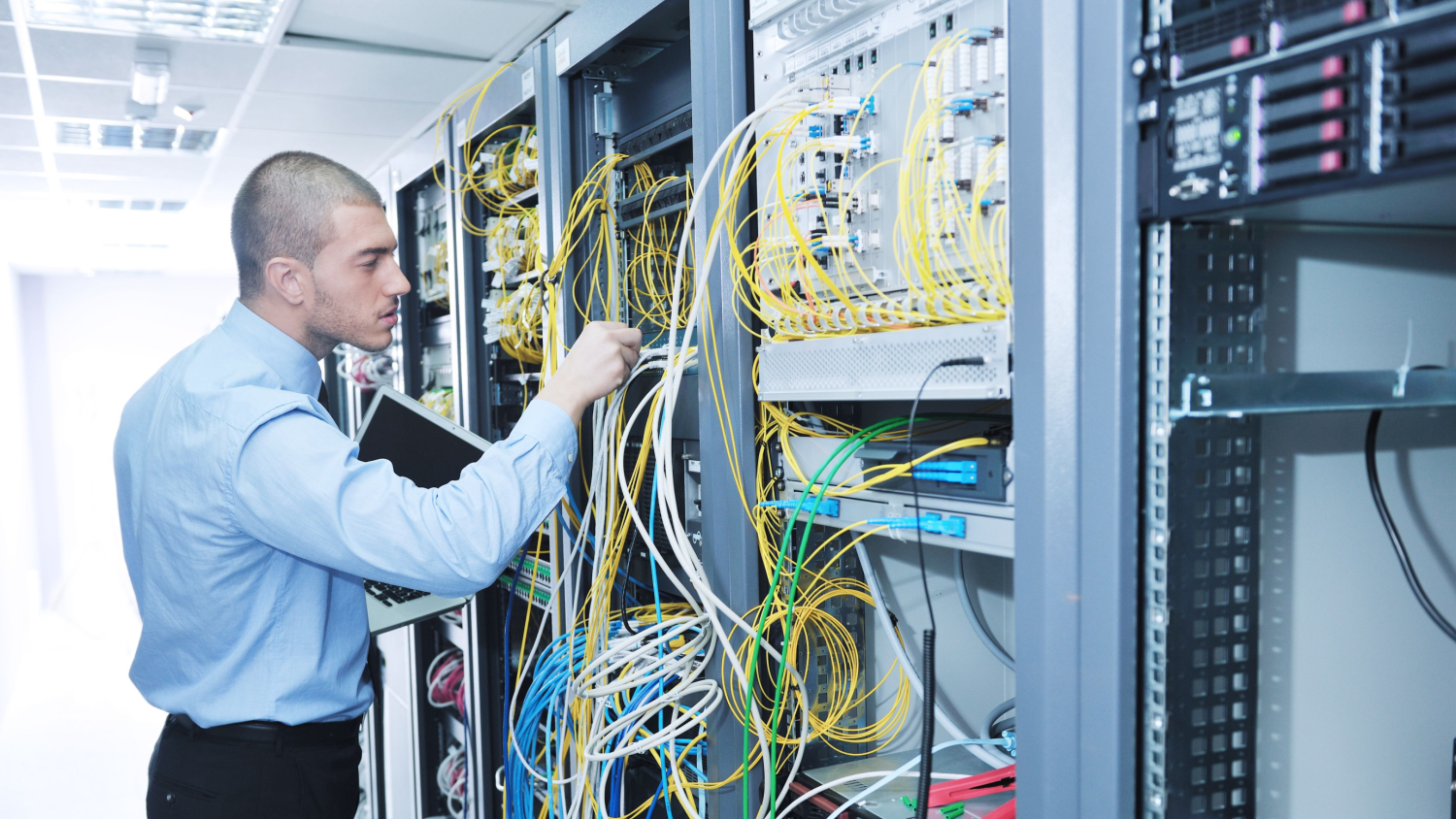 Your challenges, our solutions:
How can I improve storage performance with limited SSD resources?
Hybrid Storage System
Automatically moves data between different tiers 
SSD cache capacity will not be limited by RAM size
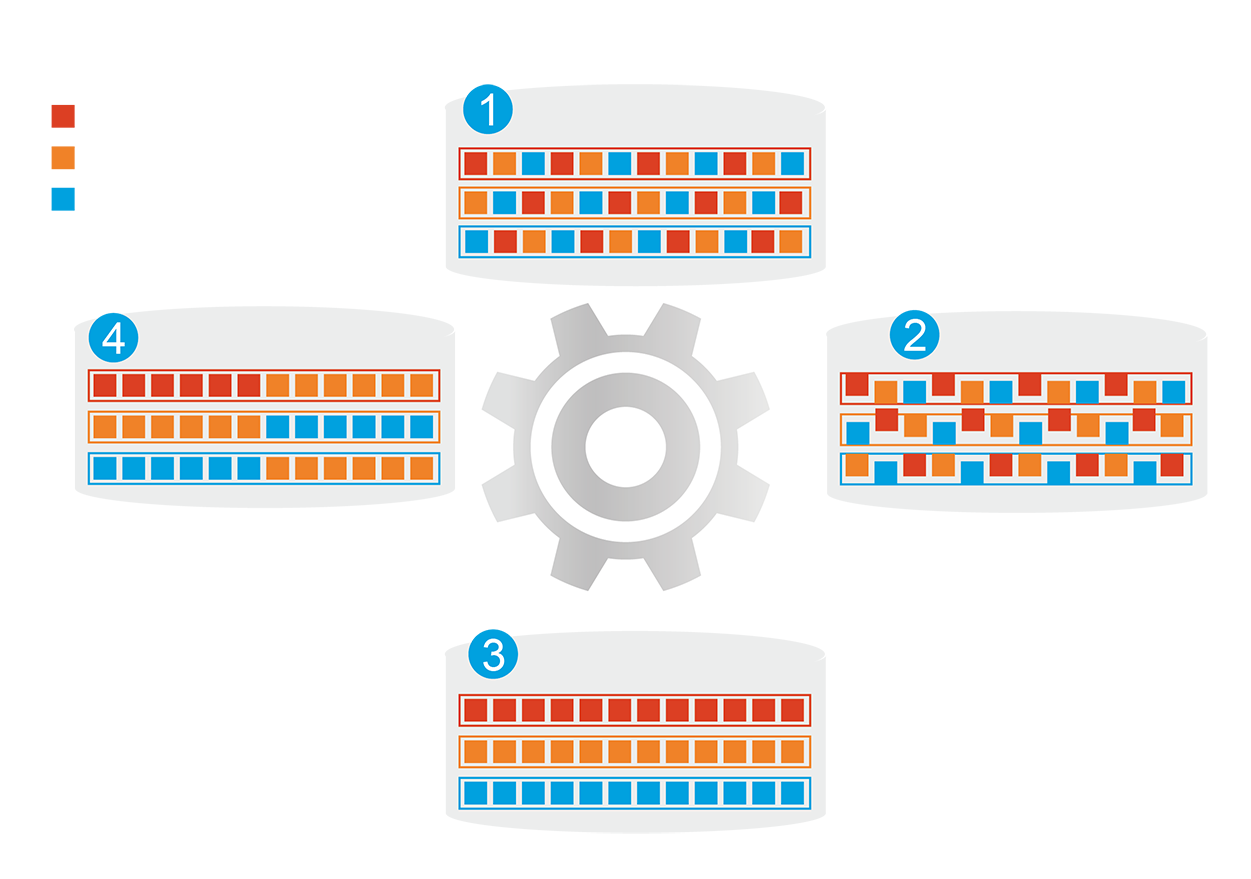 Before tiering:Frequently-accessed data performance is not optimized
Frequently-accessed data
Infrequently-accessed data
Rarely-accessed data
Changes in dataaccess patterns
Start data tiering
How Qtier Works
After tiering:Frequently-accessed data performance is optimized
Replace SSD Cache with Qtier 2.0™
SSD Cache
Applications
Cannot be used to store data 
  Fixed bypass options 
    > For short term performance boost
SSD
HDD
Sequential
Random
Qtier 2.0
The SSD tier can store data
  IO Aware and Tiering On-demand
    > For both short and long term 
       performance improvements
SSD Cache
Qtier 2.0
[Speaker Notes: 取消表格]
Qtier 2.0 is IO Aware
The SSD tier has a cache-like reserved space to handle burst IO in real time

Performance improvements are more obvious compared to SSD cache with applications with sequential pattern but still need to access metadata (E.g. backup)
Burst I/O at C and D
Move D to SSD reserve space
A
B
A
B
D
SSD Tier
SSD Tier
C
D
C
HDD Tier
HDD Tier
Pre-Cache
With Cache
free
Date
Qtier 2.0 Tiering On Demand
SSD only has limited capacity; needs to be used on key applications
Auto-tiering for individual shared folder or iSCSI LUN can be enabled or disabled
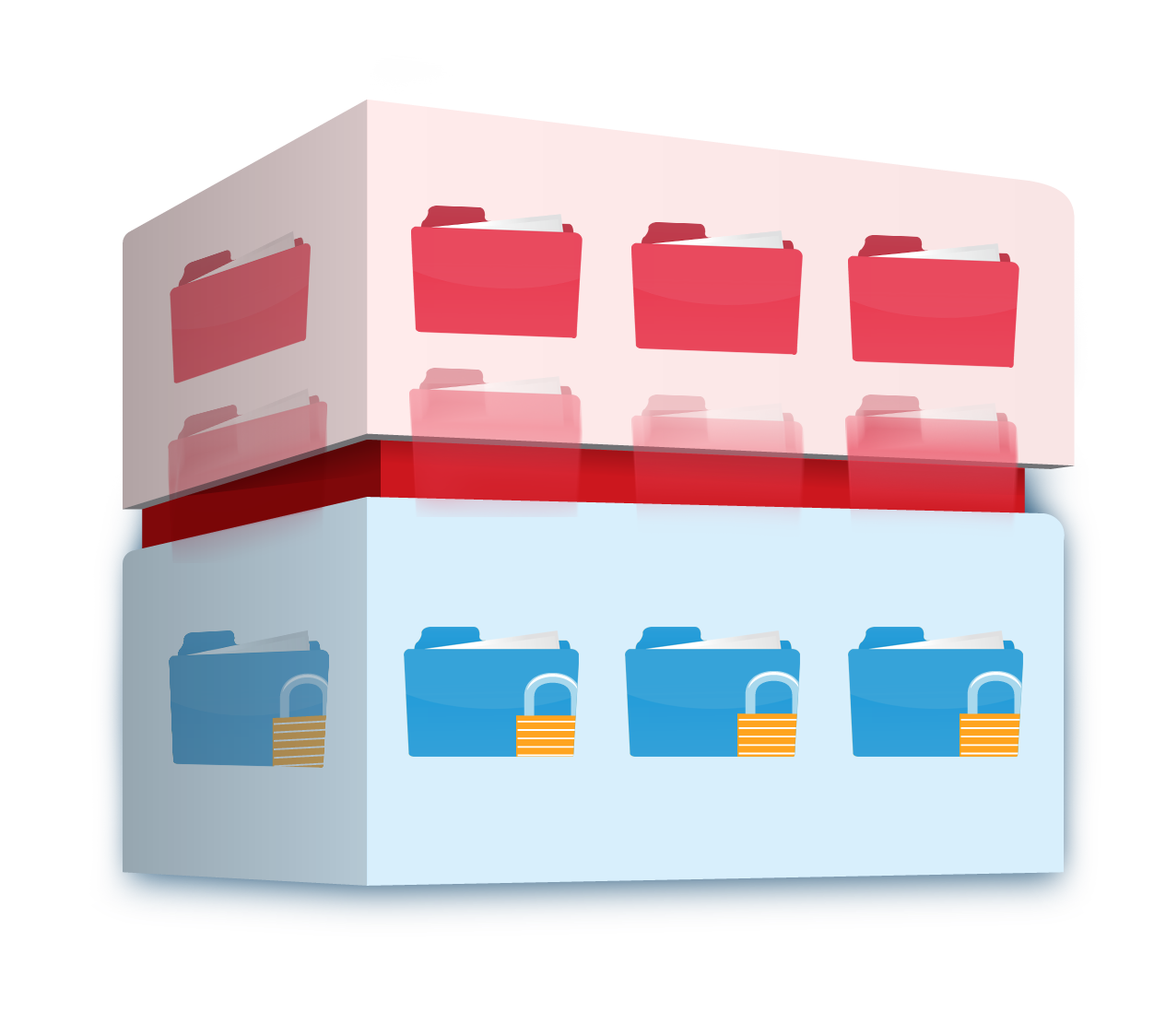 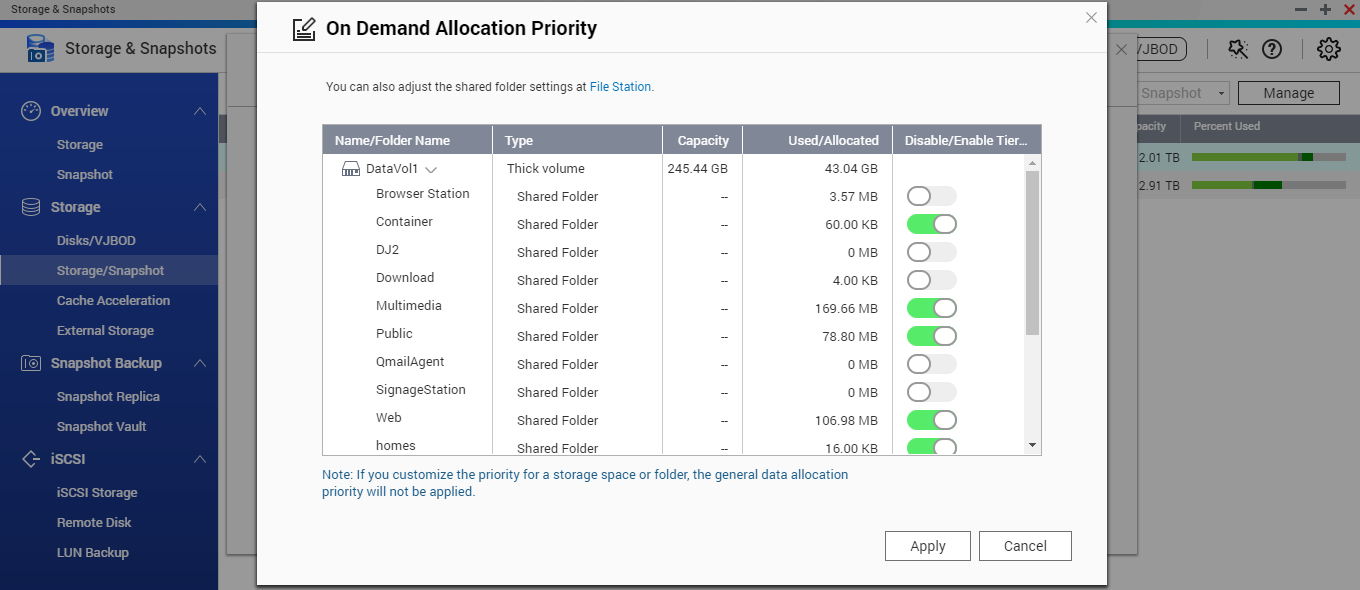 Hot data and reserved block
Cold and archived data
Upgrade to Qtier Pool, Uninterrupted
Storage pools that are created after QTS 4.2 can be upgraded (no need to start again from scratch!)
Add SSD/HDDs using free bays, an expansion unit, or the new QM2 SSD expansion card
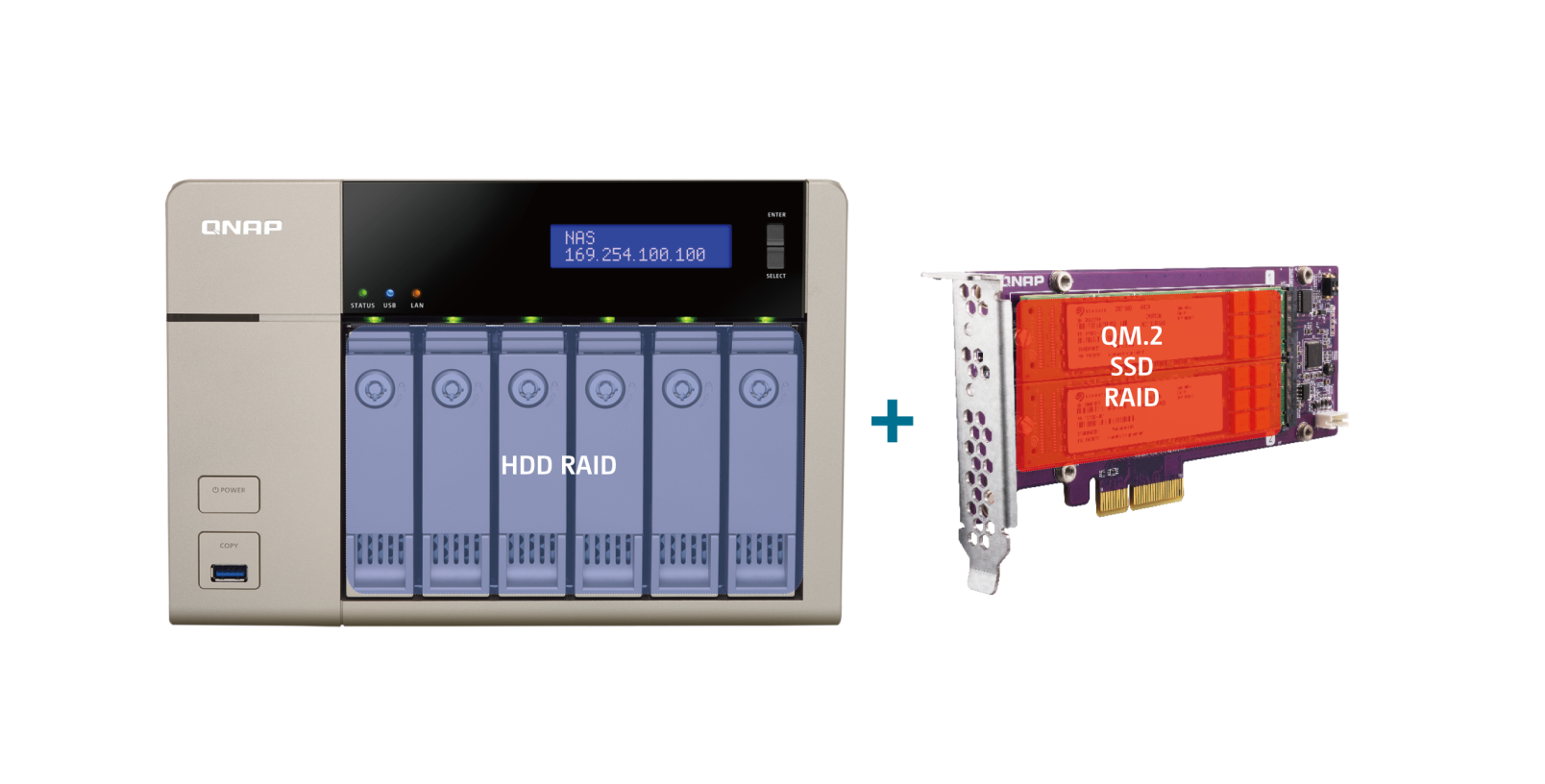 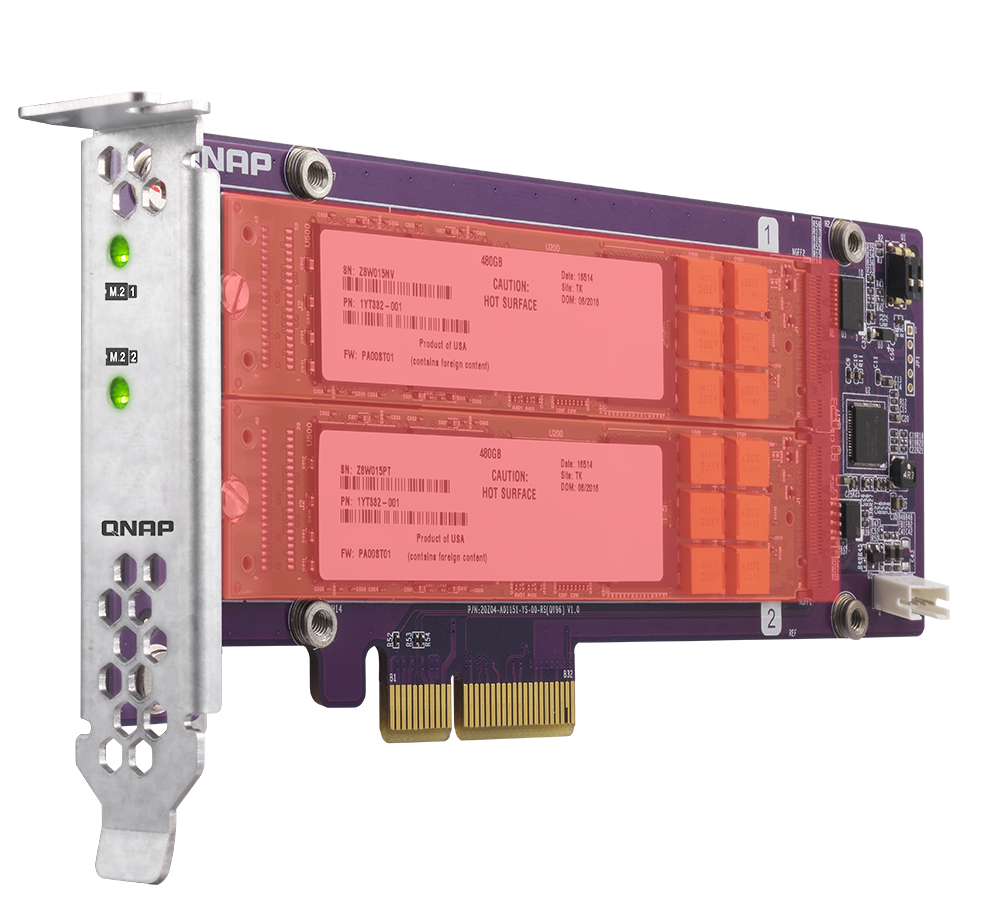 QM2 SSD RAID
[Speaker Notes: 流程圖 > 移除 Cache > 升級Qtier Pool]
How to Replace SSD Cache with Qtier
Step
Step
Step
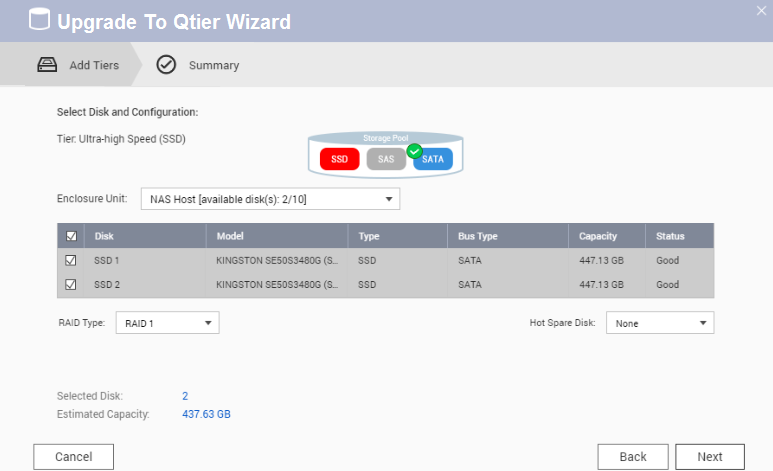 Stop SSD Cache Online
Confirm the SSDs that will be added to the Storage Pool
Upgrade to Qtier Pool!
１
3
2
[Speaker Notes: 流程圖 > 移除 Cache > 升級Qtier Pool]
Unleash the full potential of SSD
<Test> TVS-EC2480-SAS-RP 
12 SSDs in RAID 10, 12 HDDs in RAID 6 
5 VMs IOmeter test with standard 4K random read-write
Adopting Mellanox’s 40GbE iSER solution
40 GbE iSER
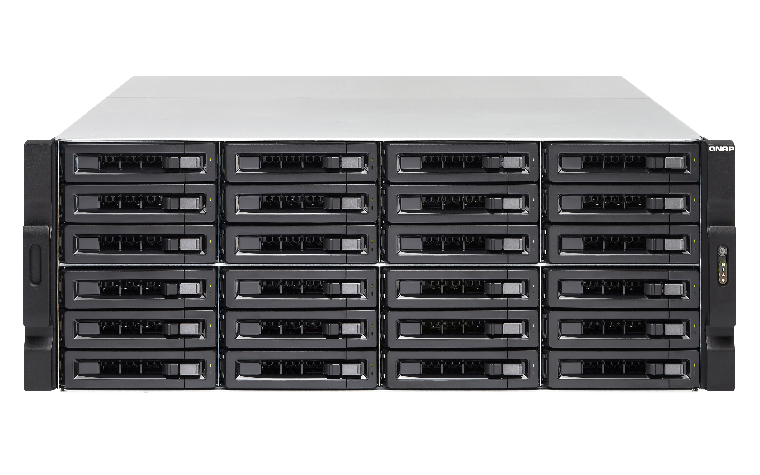 180,000 IOPS with 40TB
<1 ms
Response time
HOT Ultra-high 
Performance
SATA HDD Capacity
The Leading Tiering Technology
Email Server
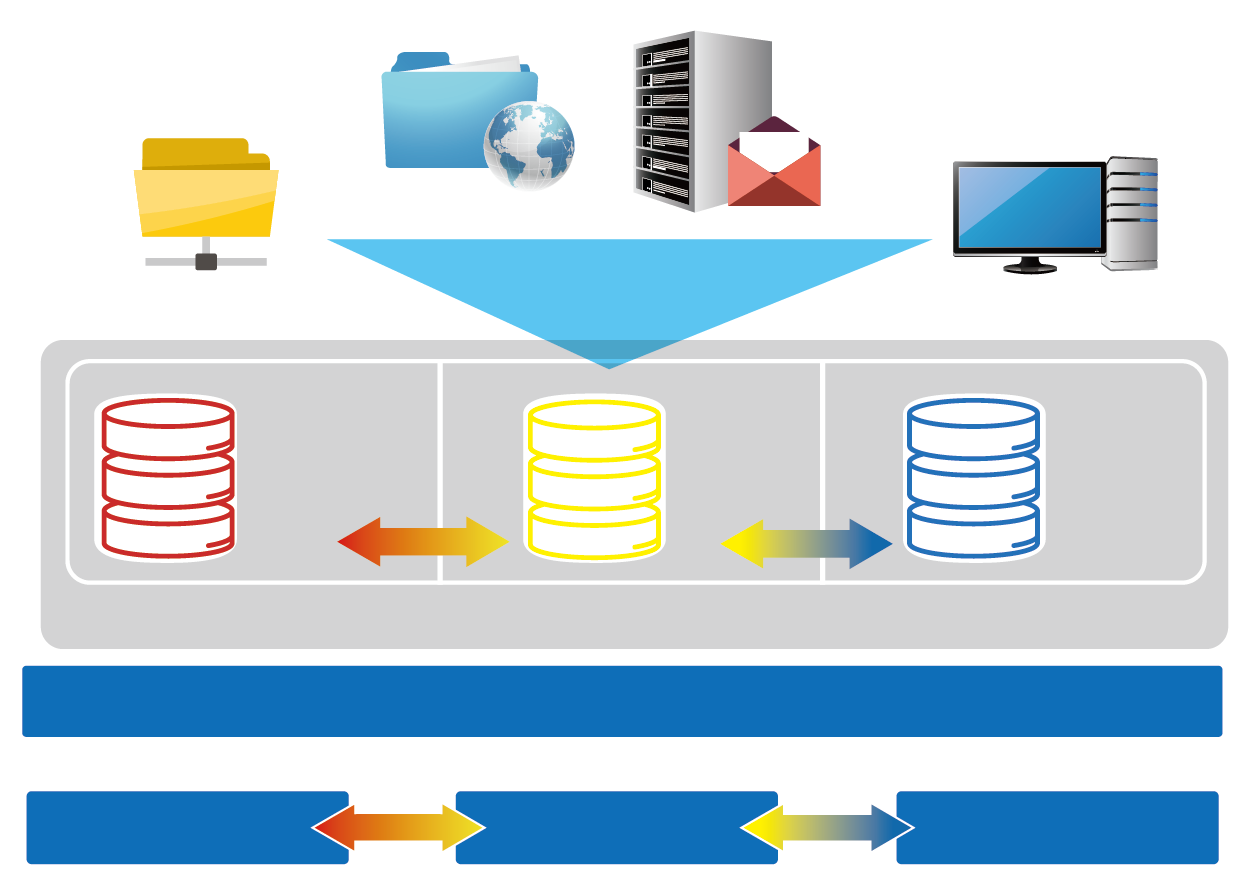 Web server
Advantages
File server
Virtual Desktop Application
SSD as storage
Satisfy both random and sequential usages
Triggered by events, data tiering
PCIe NVMe, 
M.2, General SSD RAID NL, SAS, SATA HDD
SAS HDD RAID
NL, SAS, SATA HDD RAID
Use Cases
Qtier storage pool
Mail Server
VDI Hosting
File Server
Web Server
Local NAS

Local NAS
Expansion unit 1
Expansion unit 2
Demo
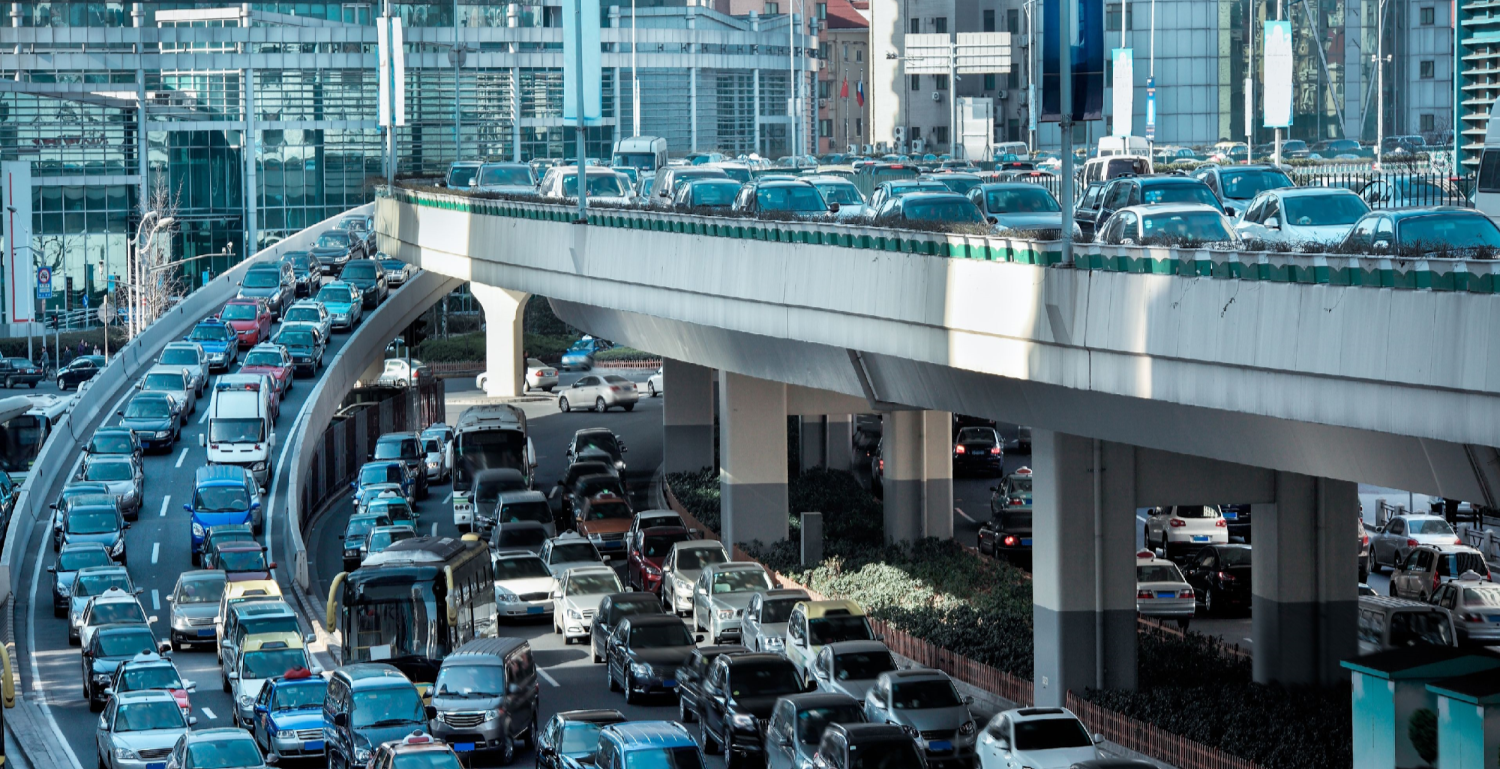 Storage & Snapshot
Your challenges, our solutions:Is RAID 5/6 not suitable when more than 6 disks are used?
QTS 4.3.4
Ripple
PM
RAID Protection Decreases as Capacity Increases
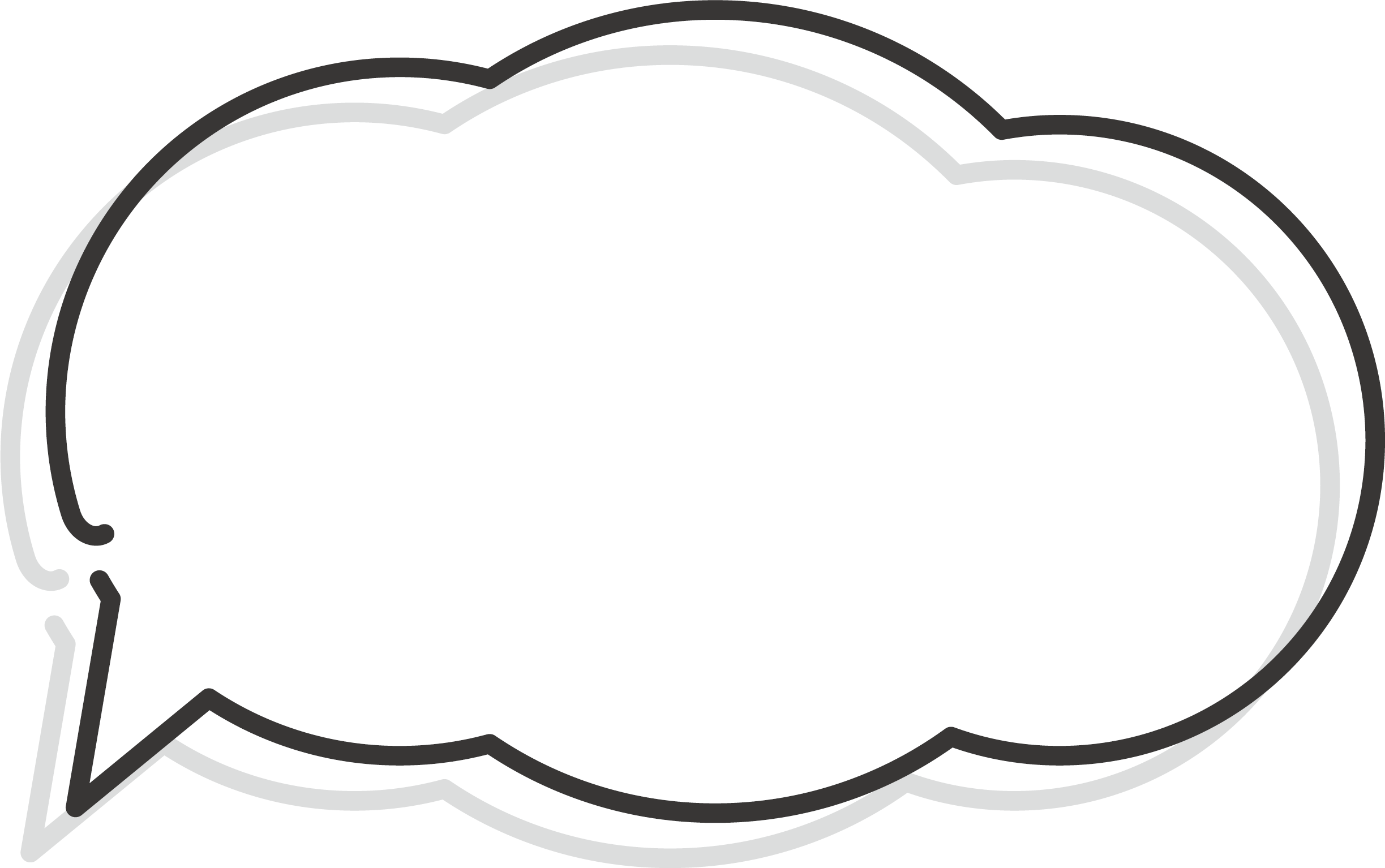 The risk of using RAID5/6 increases as capacity grows!
According to ServeTheHome RAID Calculator
Chance of a RAID 5 group failing within 5 years
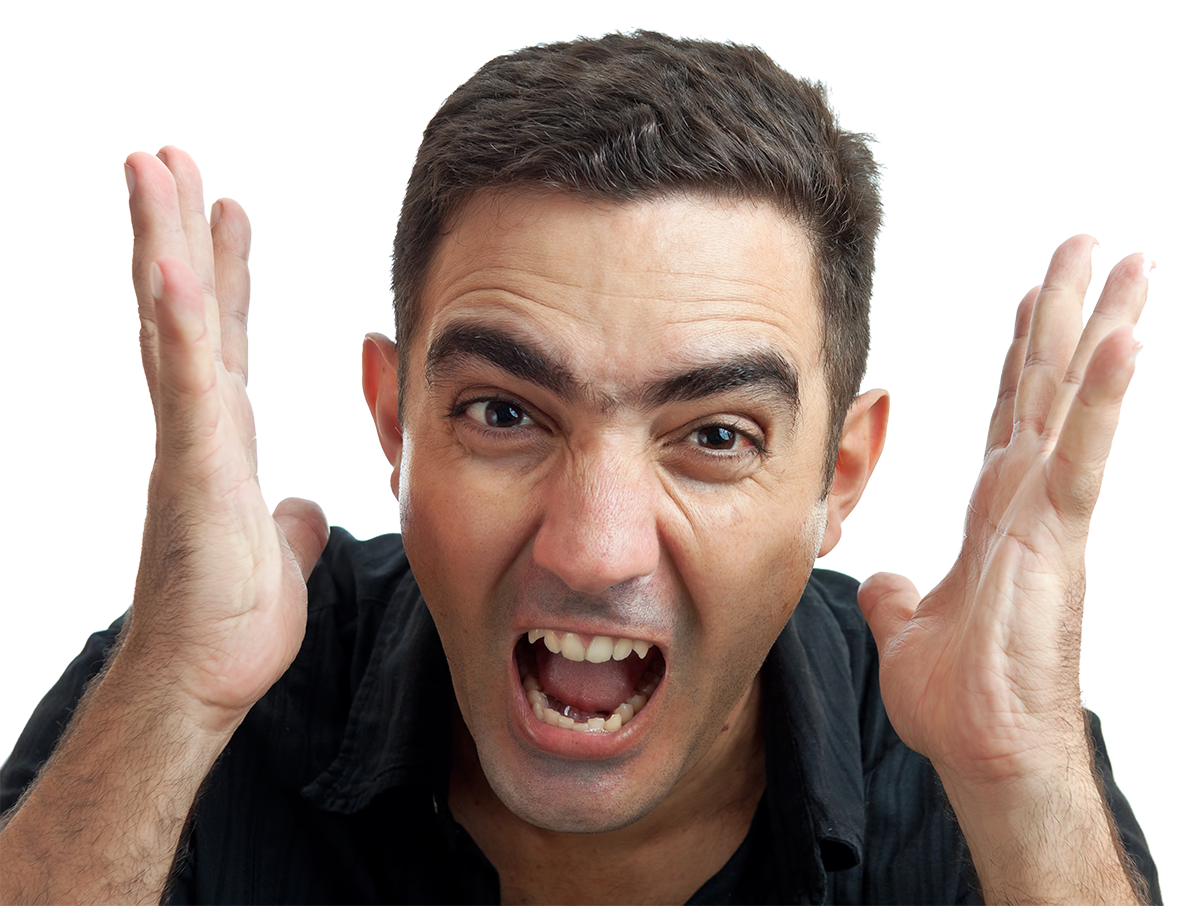 https://www.servethehome.com/raid-calculator/ , conservative estimate assuming bit error chance is 10^(-15), 150MB/sec rebuild speed
[Speaker Notes: 4~8~124TB 8TB]
RAID 50 & 60 Reduce the Risk of RAID Failure
Less space used for redundancy + increased RAID protection
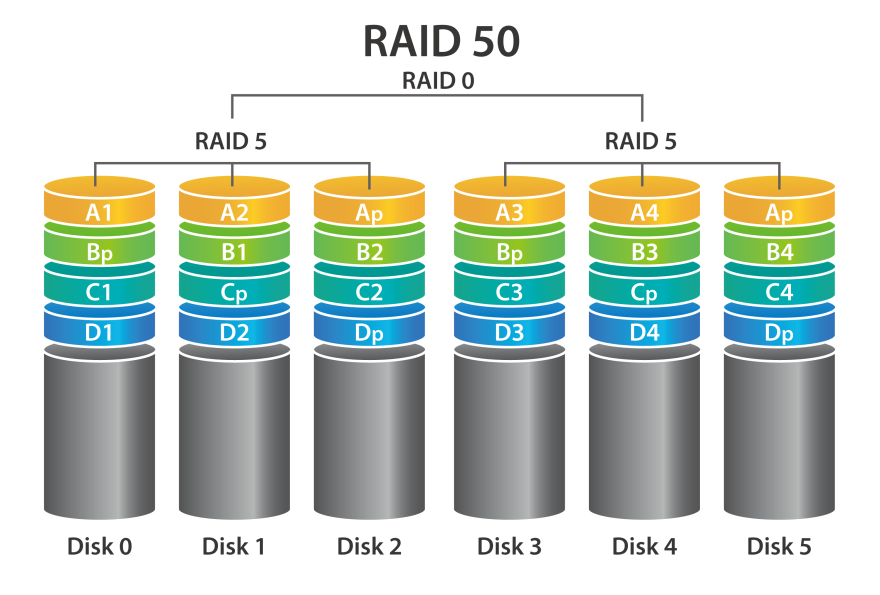 Actual disk failure tolerance depends on the number of RAID50/60 sub-arrays.
RAID 50 & 60 Increase "Random Write" Performance
Comparison between RAID 50 
(3 sub-groups) and RAID 5 (SSD RAID)
Multiple RAID groups calculating parity at the same time
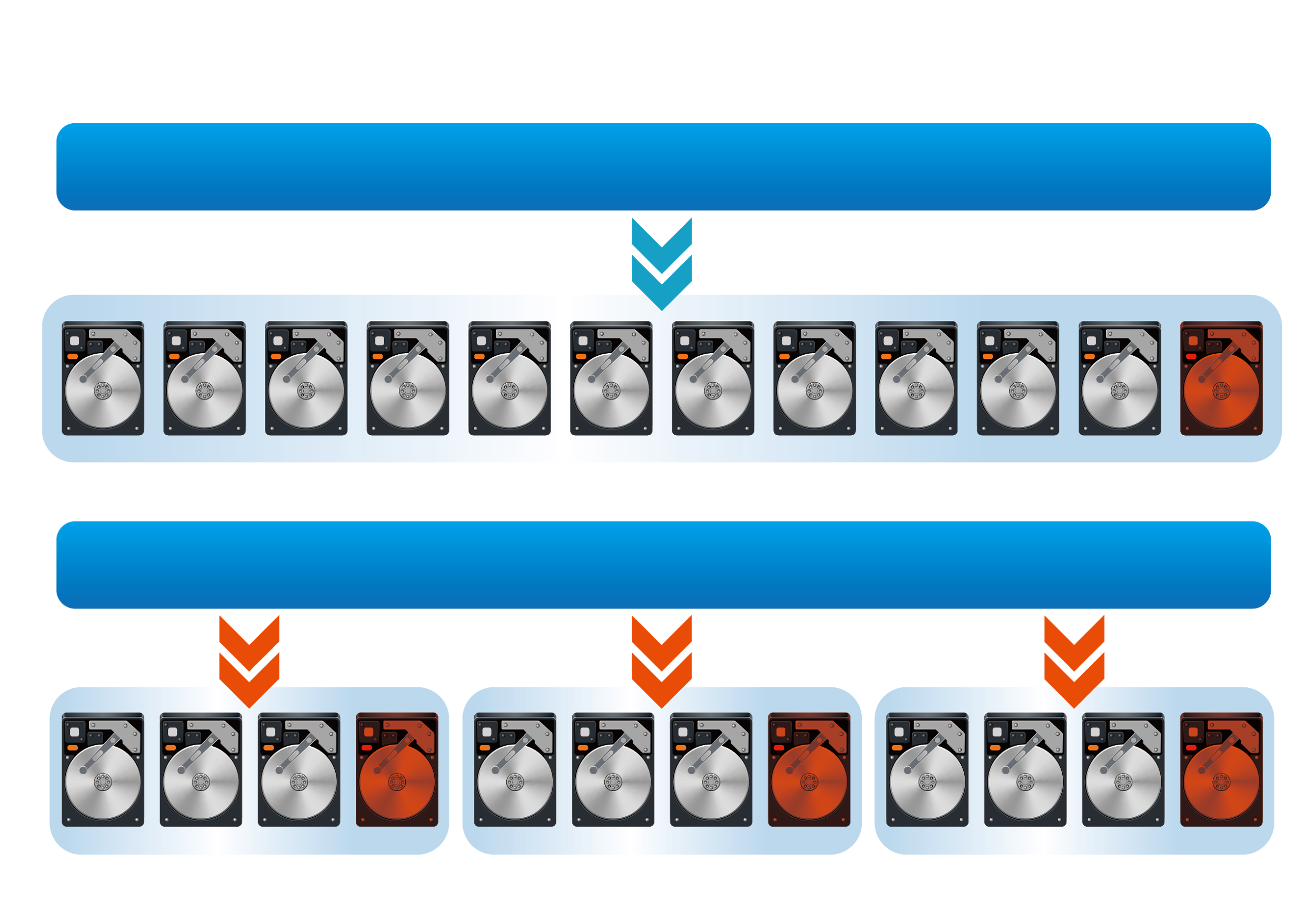 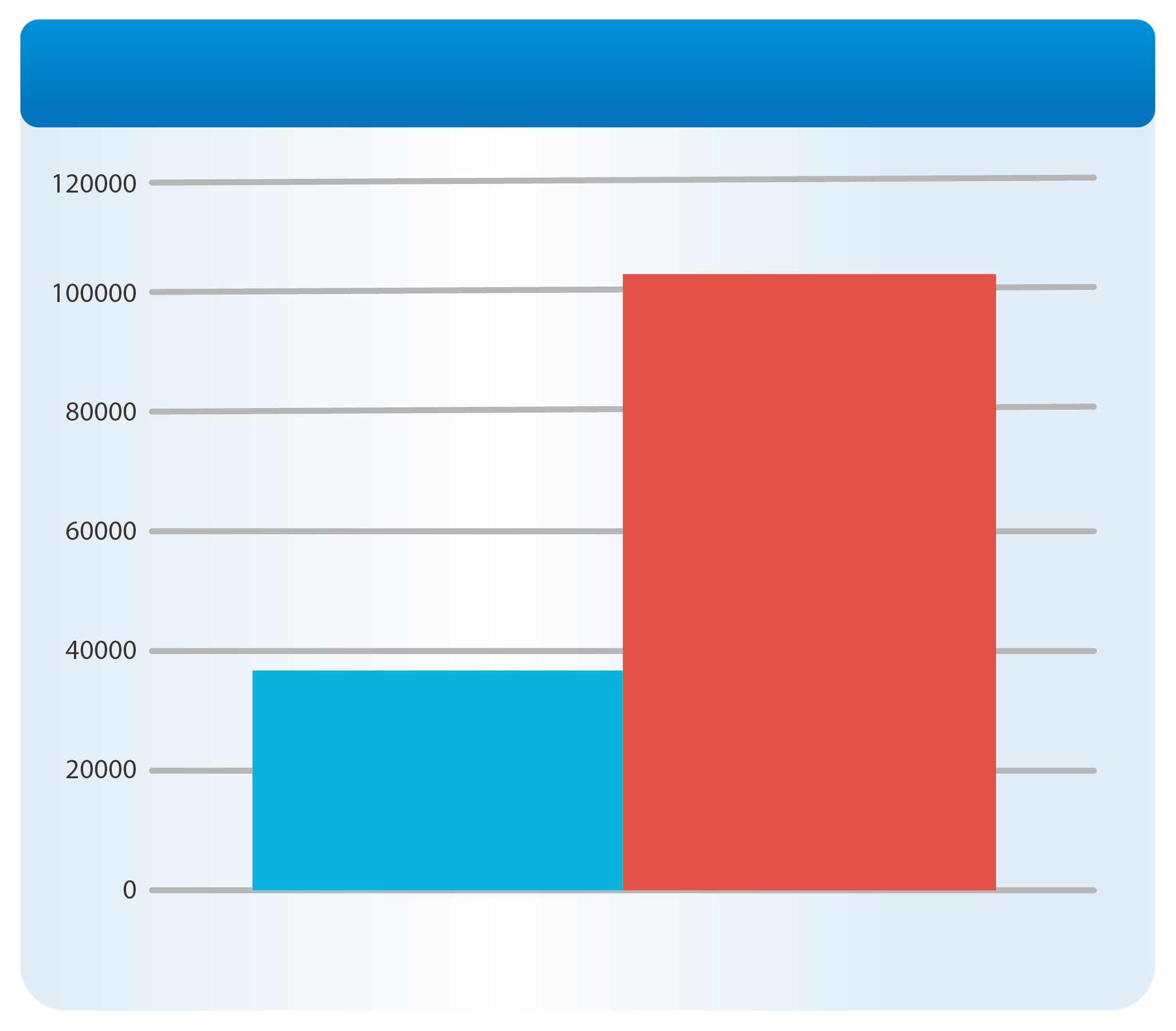 Increased to
RAID 5 Pool
Random Write IOPS
300%
RAID 50
With 3 
Subgourps
RAID 50 Pool
Single RAID 5
Random Write 4K Performance
QNAP Offers Different Types of RAID
Deploy RAID 50/60 With Qtier
HDD RAID 50 = High capacity backup server
HDD RAID 60 + Read-Only SSD Cache =  High capacity file server
SSD RAID 50 + HDD RAID 60 = High capacity and performance virtual storage server
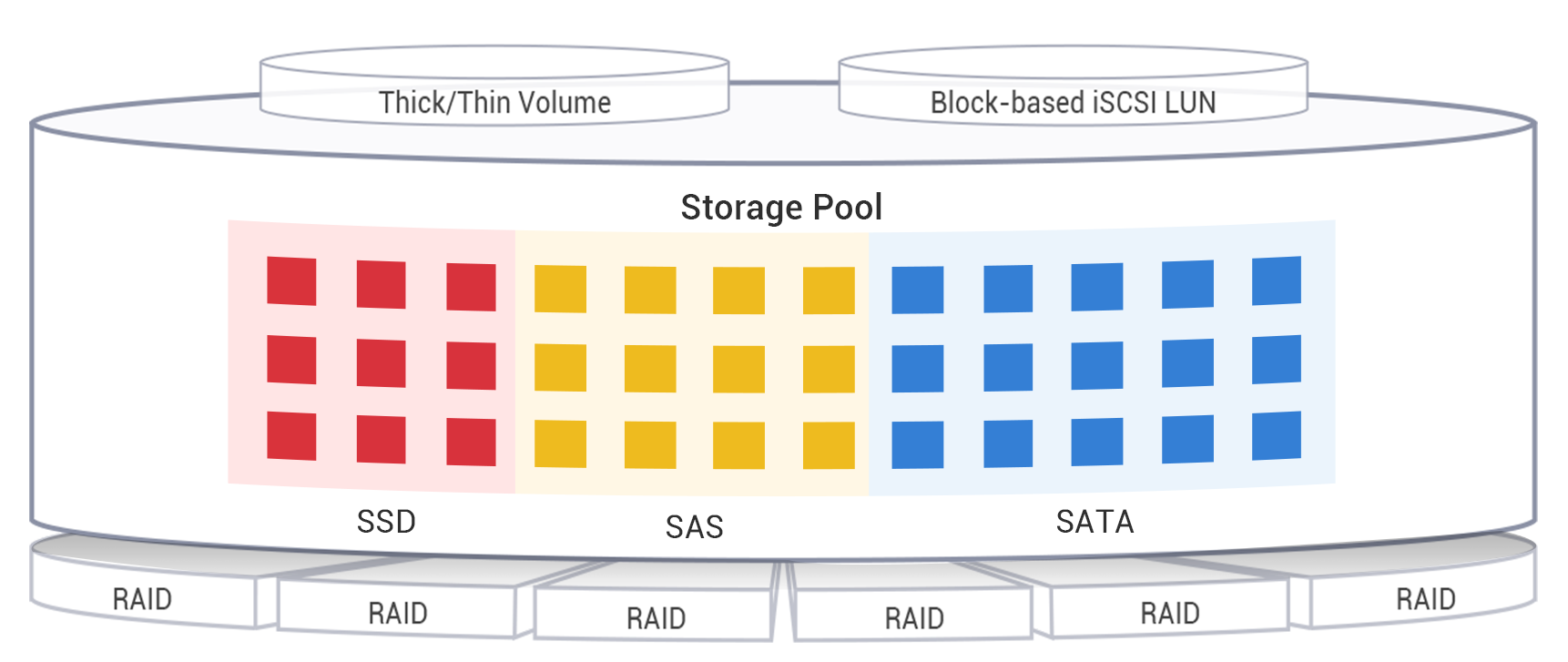 The RAID 50/60 Pool cannot be expanding with striping after creation .
Demo
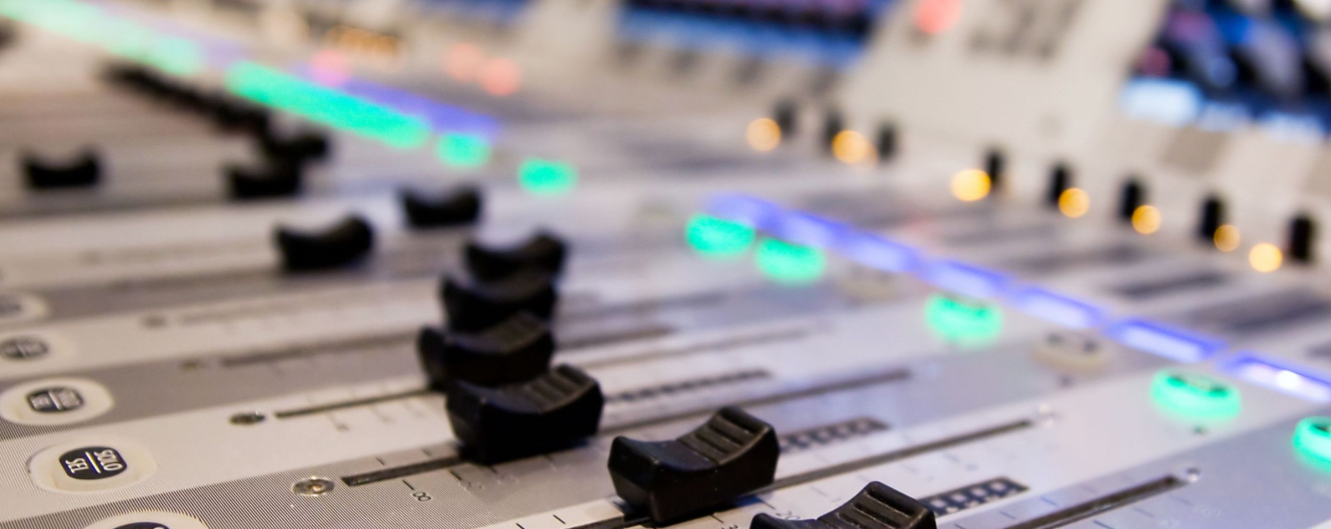 Your challenges, our solutions:iSCSI VJBOD: the expansion solution to maximum your ROI
PM
Dual Mode: iSCSI Initiator and Target
Major storage vendors support iSCSI Target
QNAP NAS supports both iSCSI Initiator and iSCSI Target
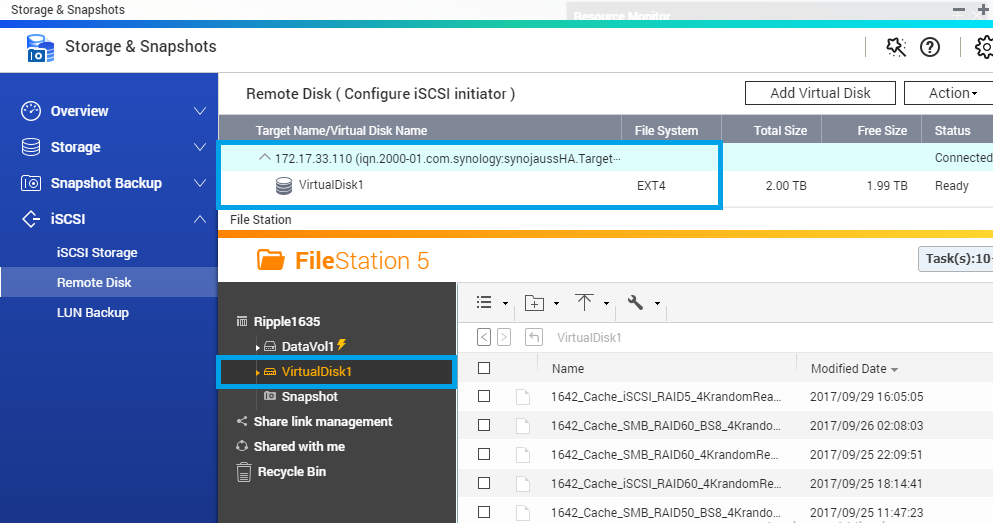 Mount iSCSI target from other storage
Use the unique iSCSI expansion (VJBOD)
１
2
Use iSCSI Initiator to Mount Other Storage
iSCSI Initiator and Target are industry standard
QNAP iSCSI Initiator can be used with EMC, NetApp, Synology and QSAN iSCSI target without modifications
Unused space can be mounted to QNAP for versatile features
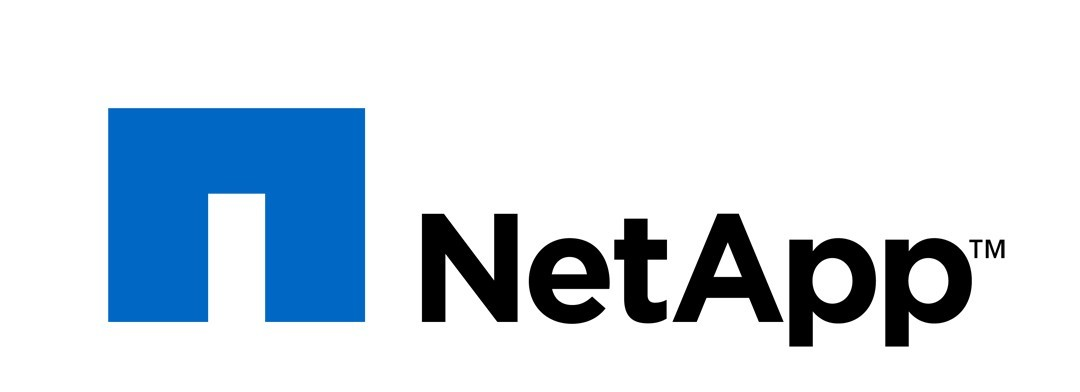 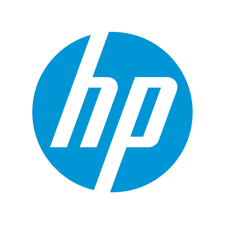 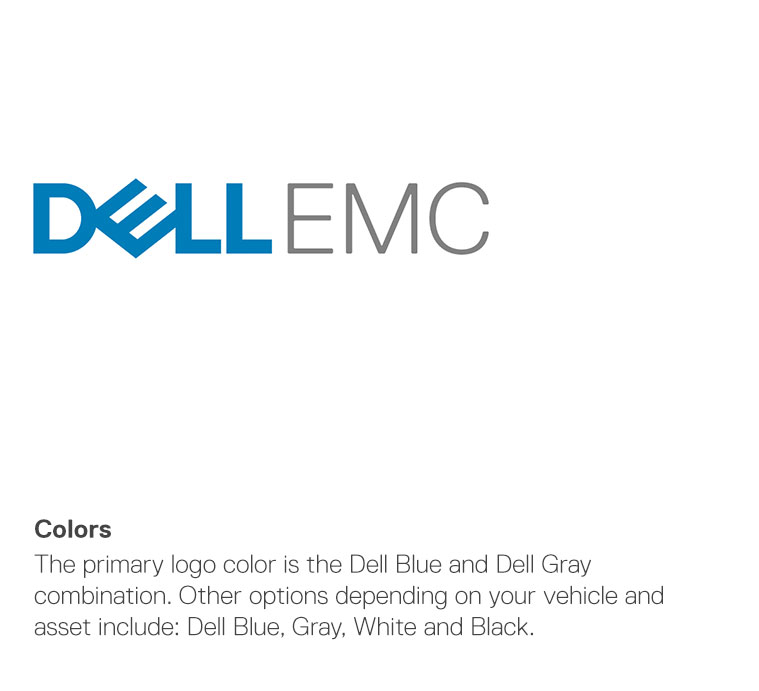 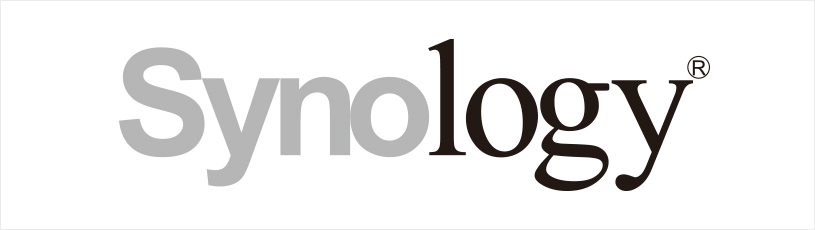 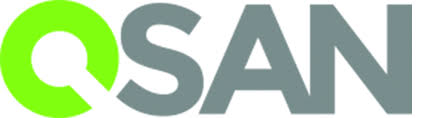 Trademarks are owned by their respective companies.
[Speaker Notes: 貼LOGO]
Block-based vs File-based iSCSI LUN
File-based iSCSI LUNAllocate space in Volume
Applications
Blocked-based iSCSI LUNAllocate space in pool
Shared Folder
File-Based iSCSI LUN
Clear
Easily allocate and manage spaceSupport VAAI thin provisioningAvoid interference from volume
interference
Volume
Block-based
iSCSI LUN
Storage Pool
Replace JBOD with iSCSI VJBOD
Uses VJBOD to mount a LUN as local disk
Create Storage Pool, take snapshots, use the media library, Qsirch indexing 
Fully utilize storagespace on NAS
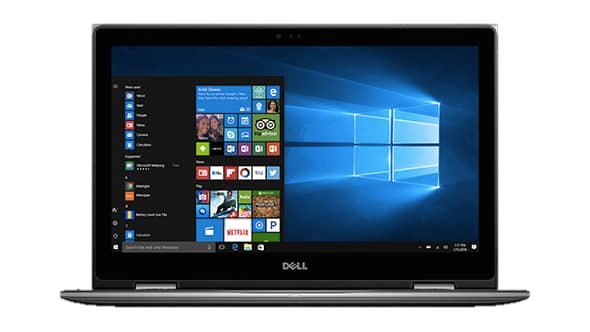 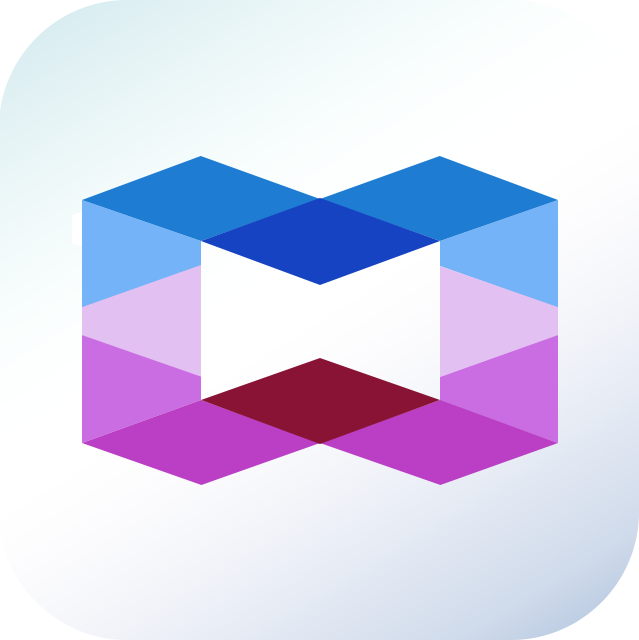 Container Station
iSCSI  LUN
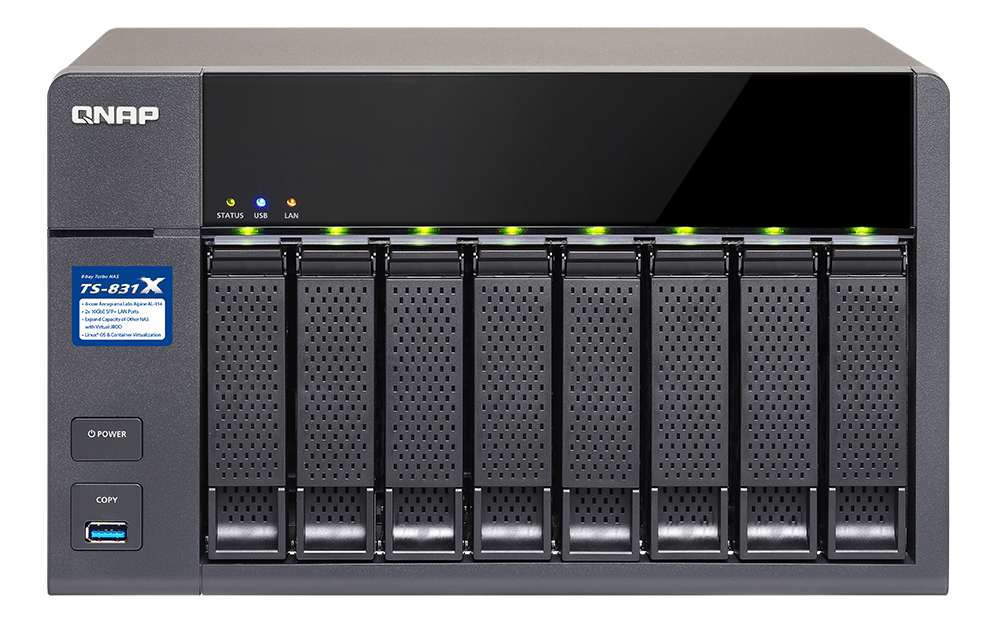 2 x 10G SFP+
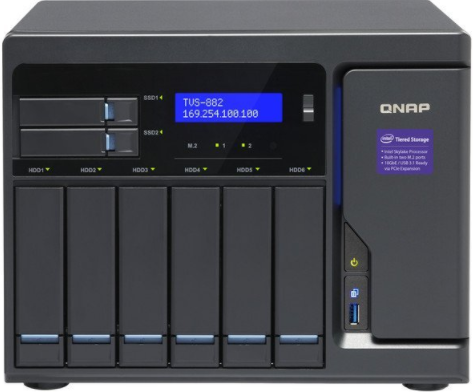 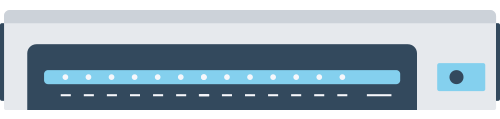 TS-831X
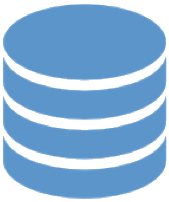 Virtual Pool  1
RAID
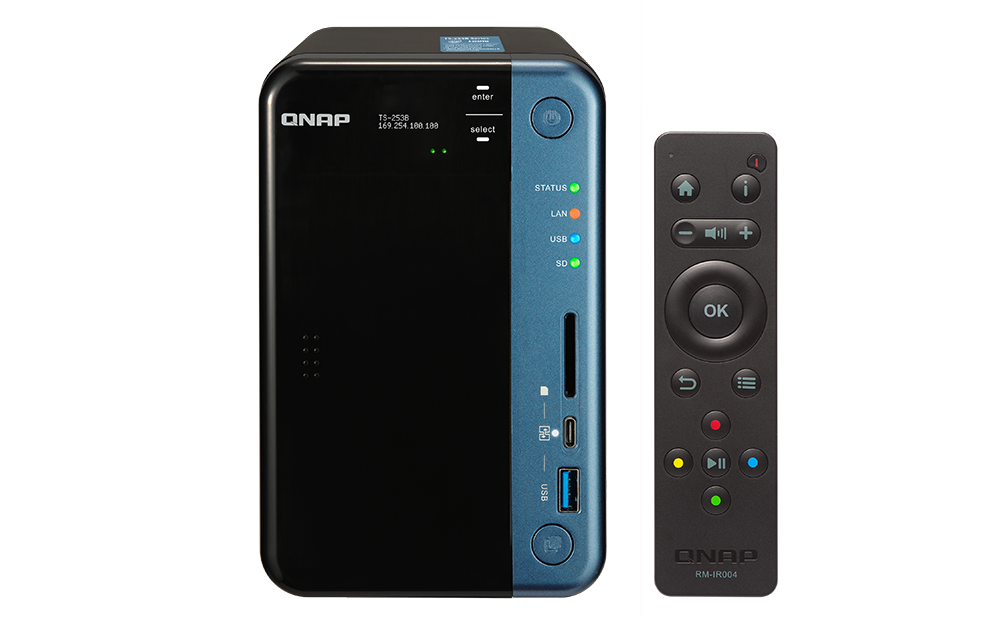 Ethernet, flexible conncetion
Virtual Pool  2
[Speaker Notes: NAS > eSATA < JBOD > LUN backup > to other NAS]
Combine JBOD and VJBOD for Highest Capacity
An 8-bay NAS and 4 units of UX-800P can create a storage space of maximum 300TB* (8TB per disk).
Add Virtual JBOD: 
Over 1 PB total raw storage space
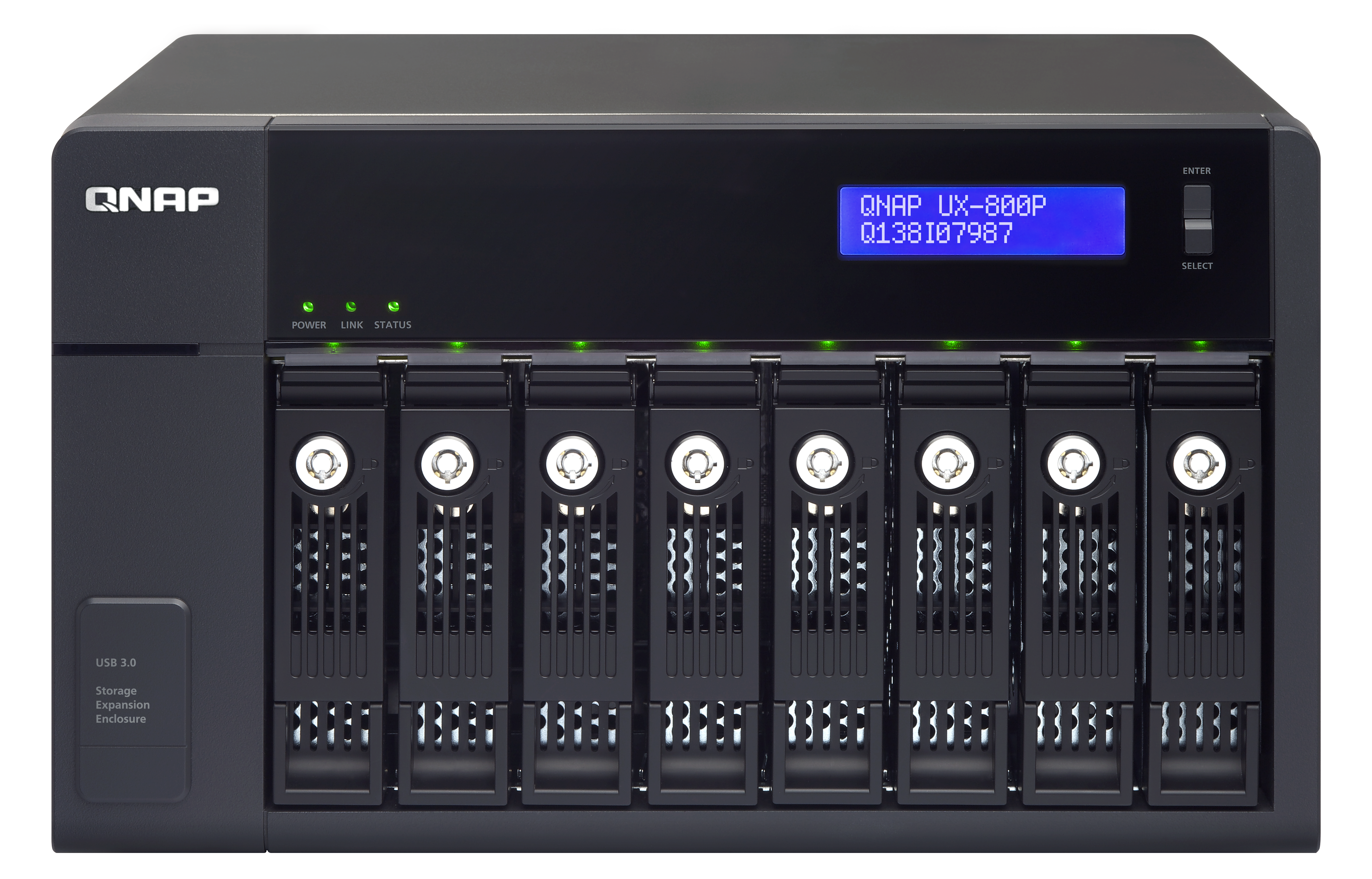 Total > 1 PB
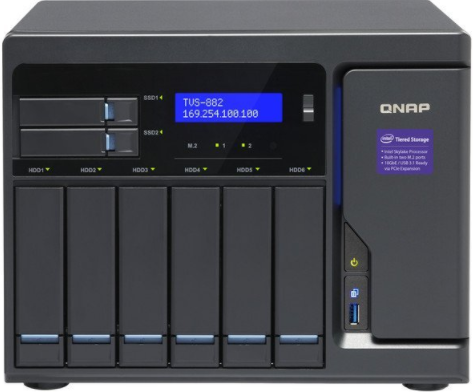 USB 3.0
JBOD 8TB x 8 x 6 = 384TB
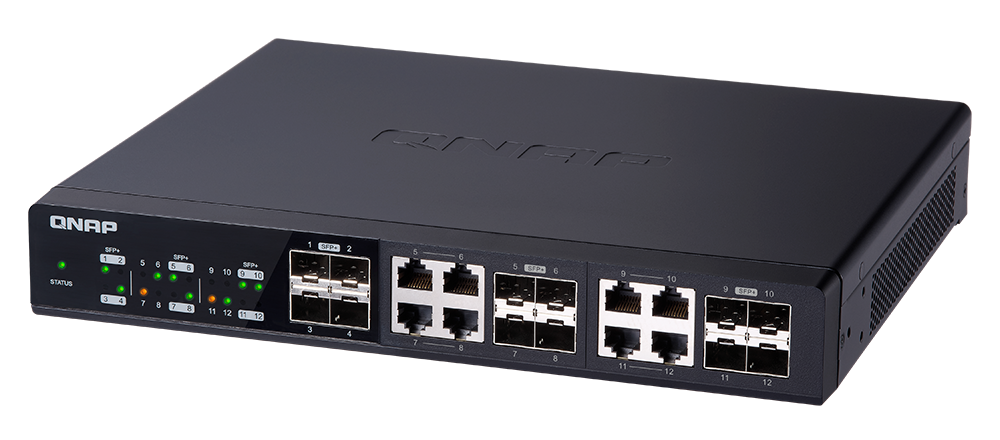 iSCSI
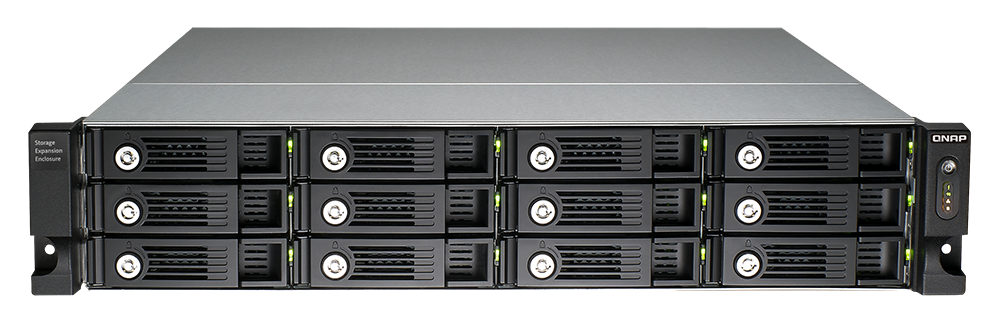 8TB x 8=64TB
8TB x 12 x 8 = 768TB
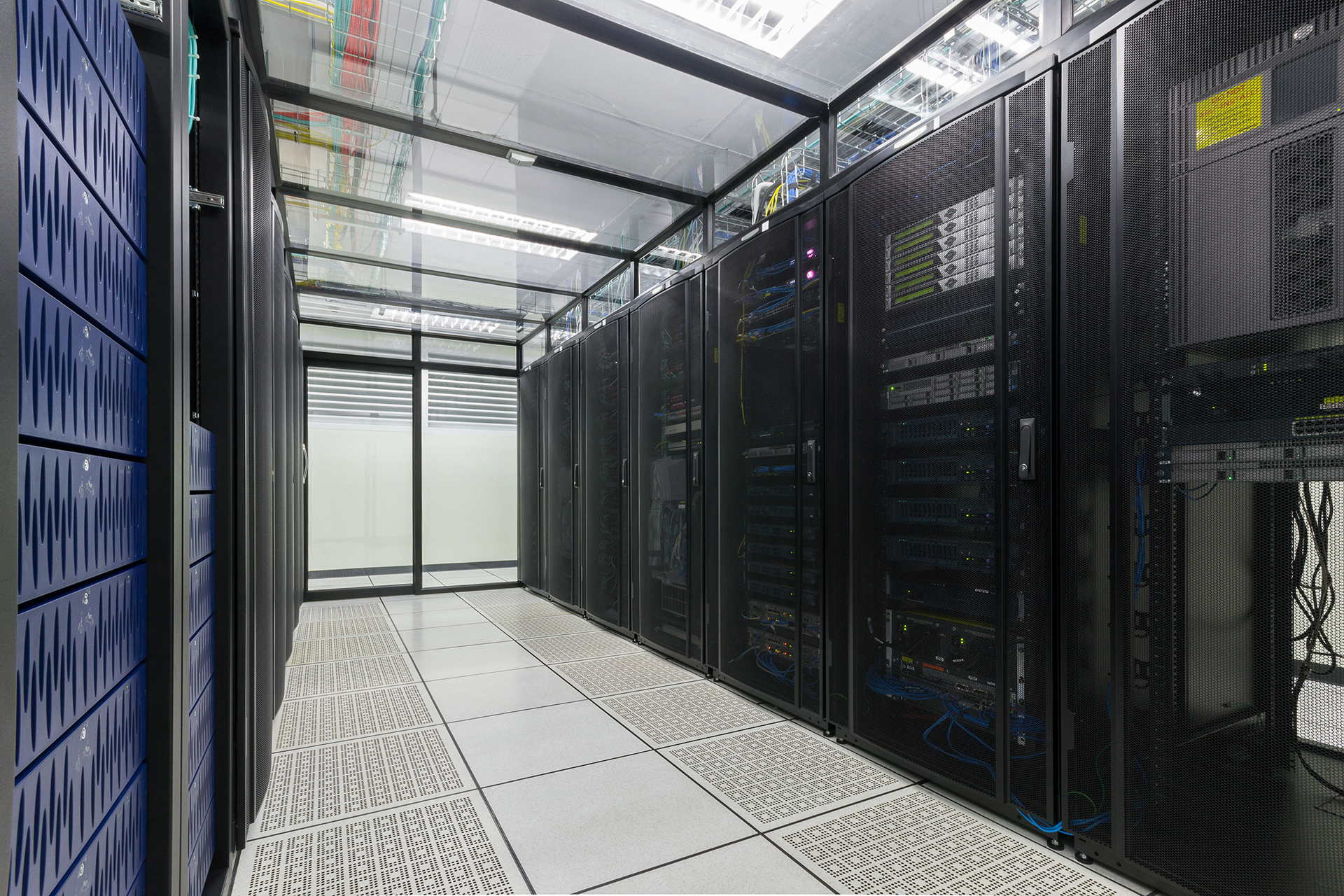 QNAP Hybrid Backup SyncSolid Backup Solutions for Data Security and Recovery
To realize 10GbE high performance backup experience
[Speaker Notes: http://172.17.31.247:8080/cgi-bin/  
TS-1635 with snapshot]
Single App for Solid Data Protection
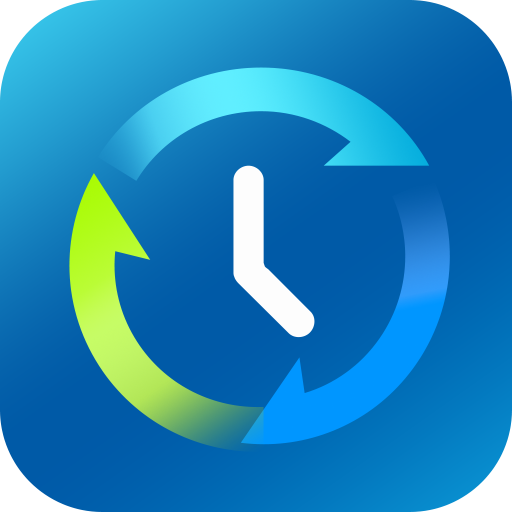 Hybrid Backup Sync
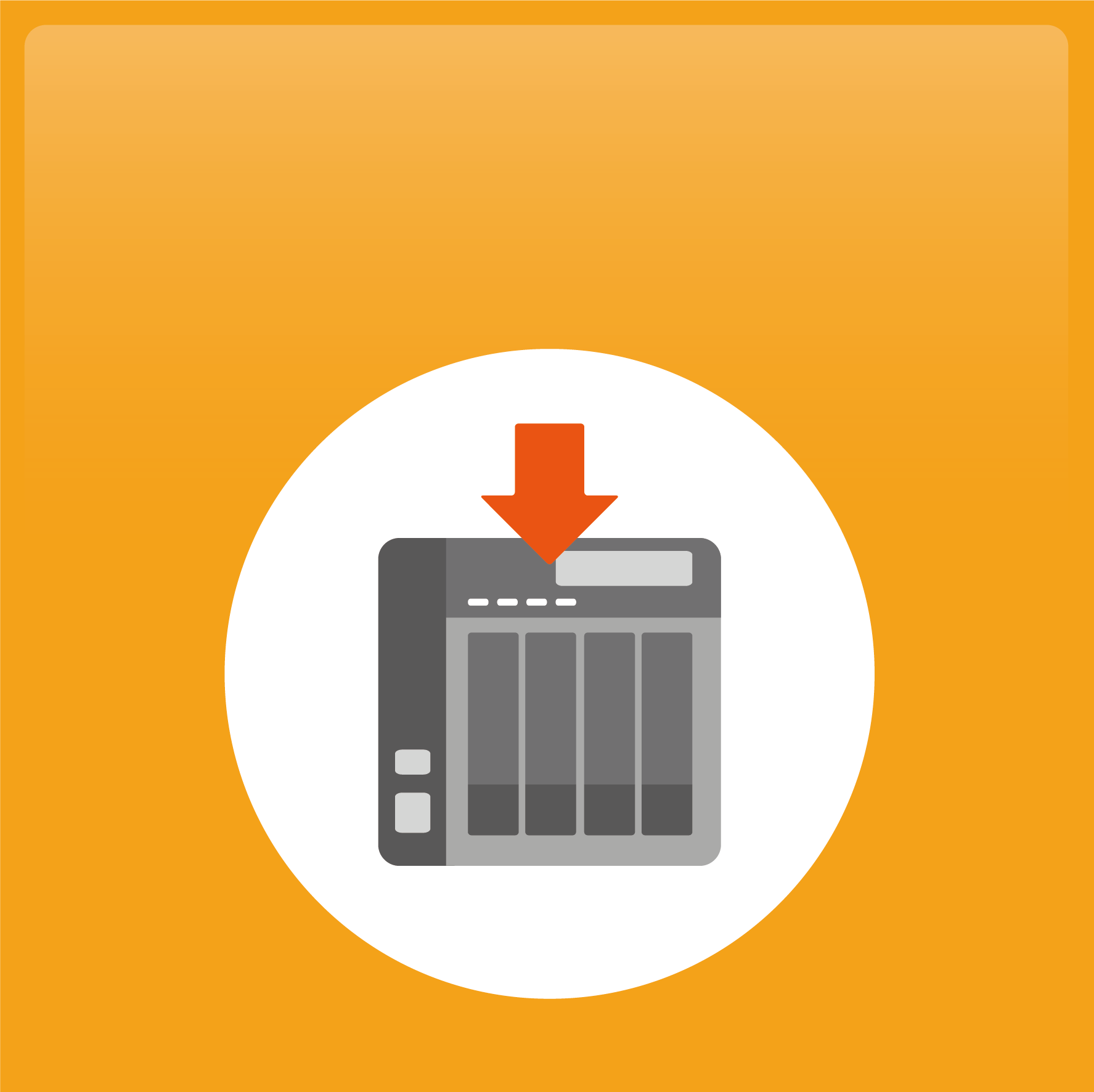 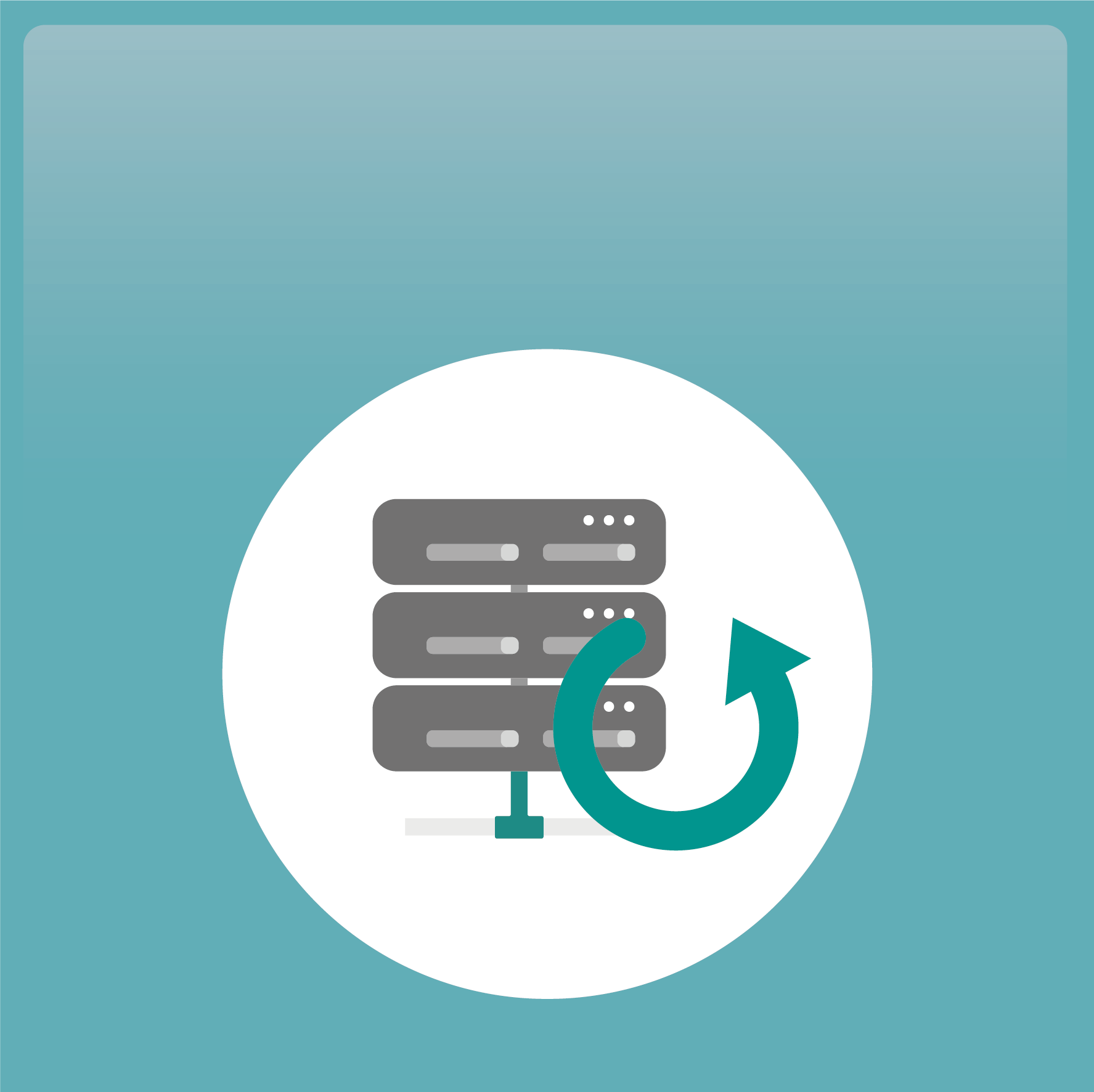 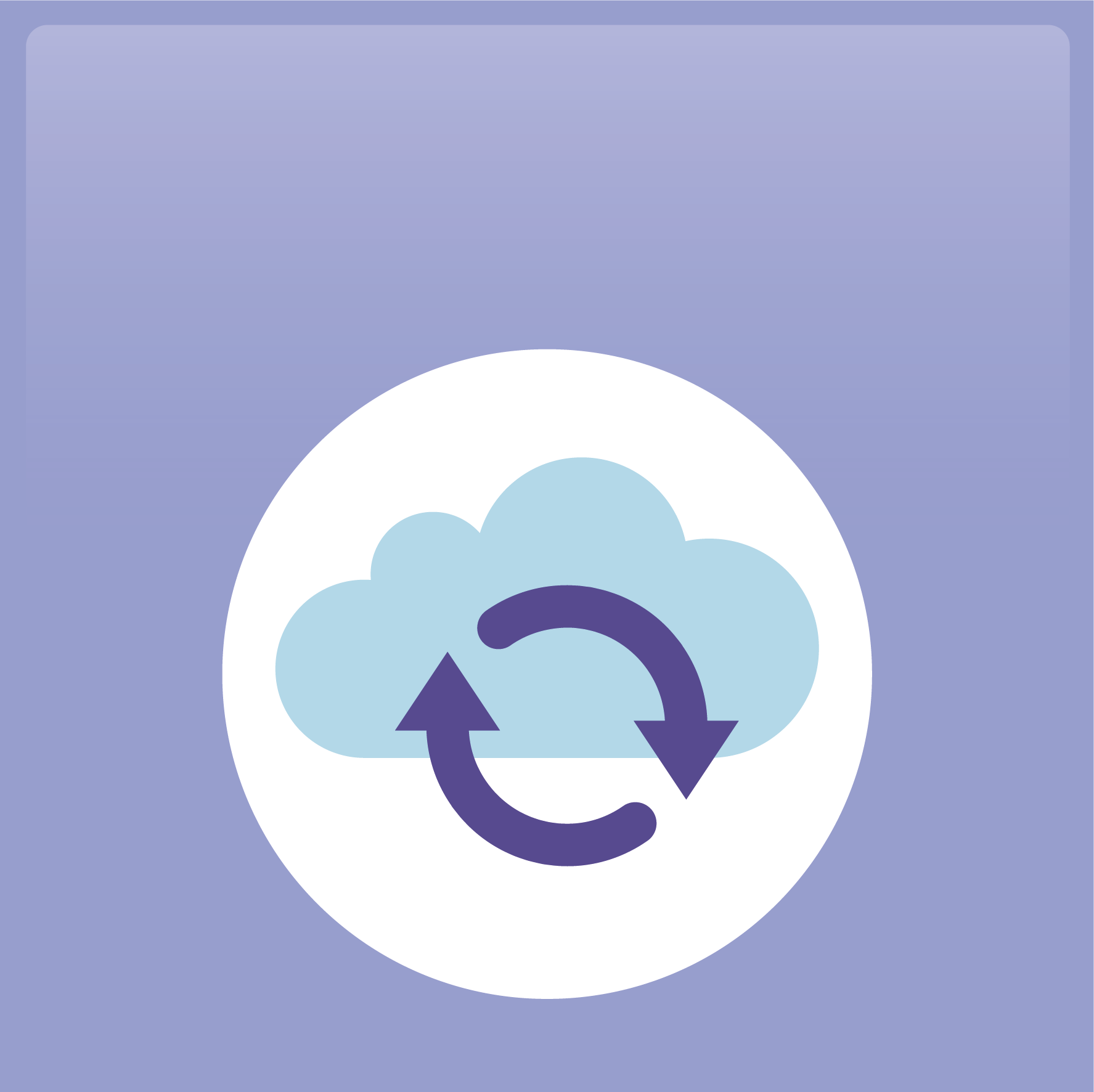 Backup
Restore
Sync
Backup – Hybrid Cloud Perfectly Integrated
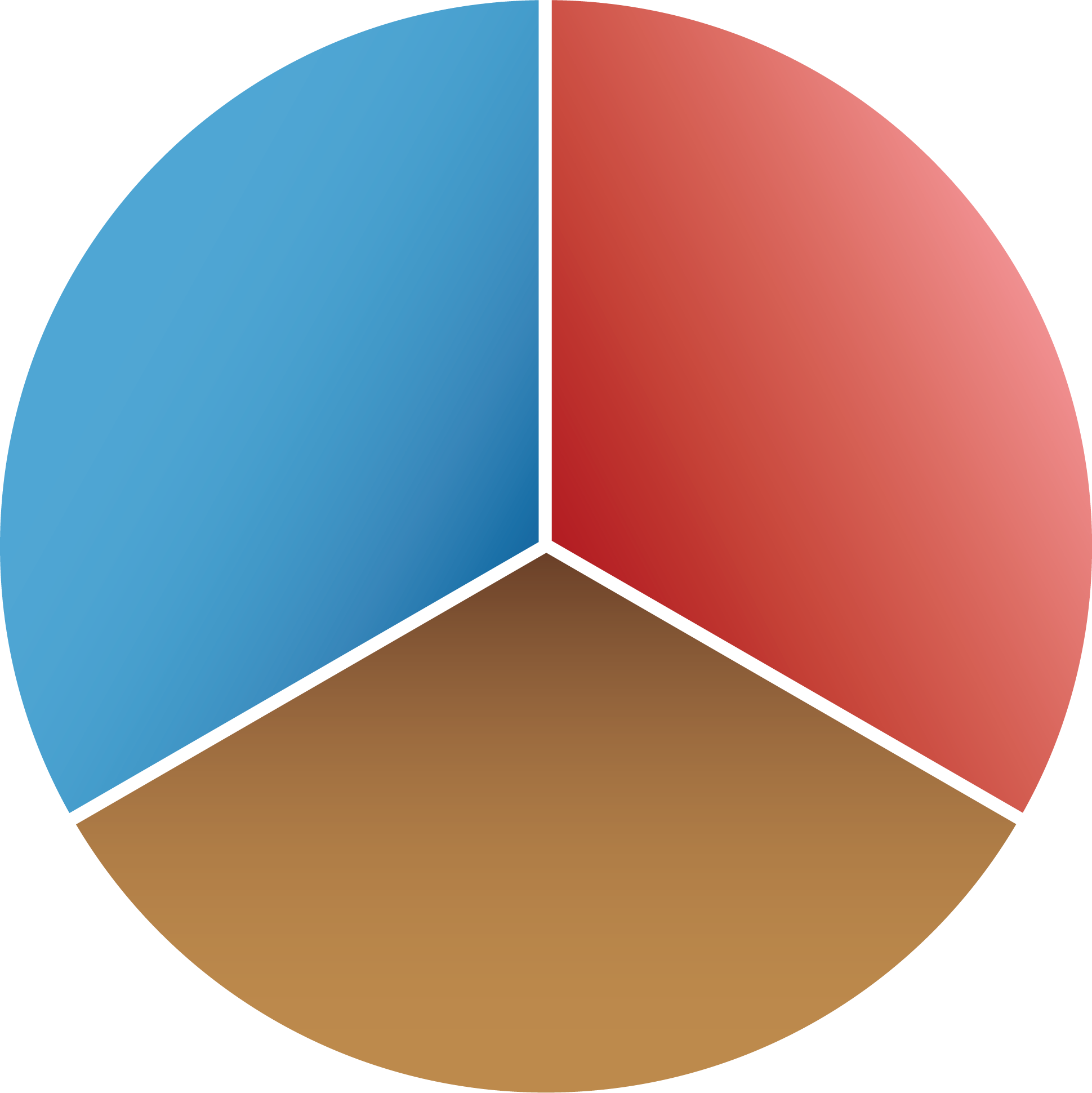 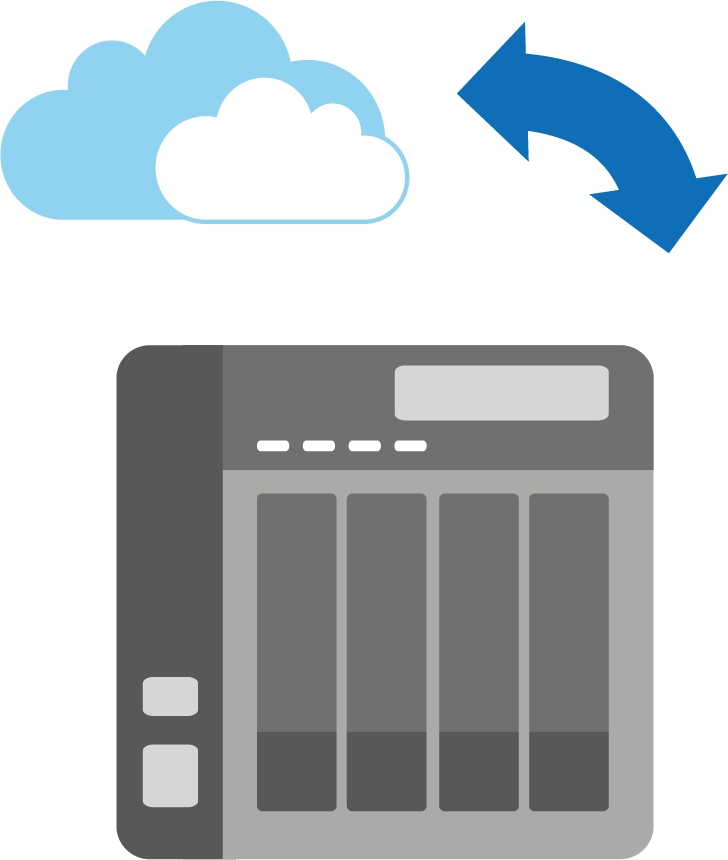 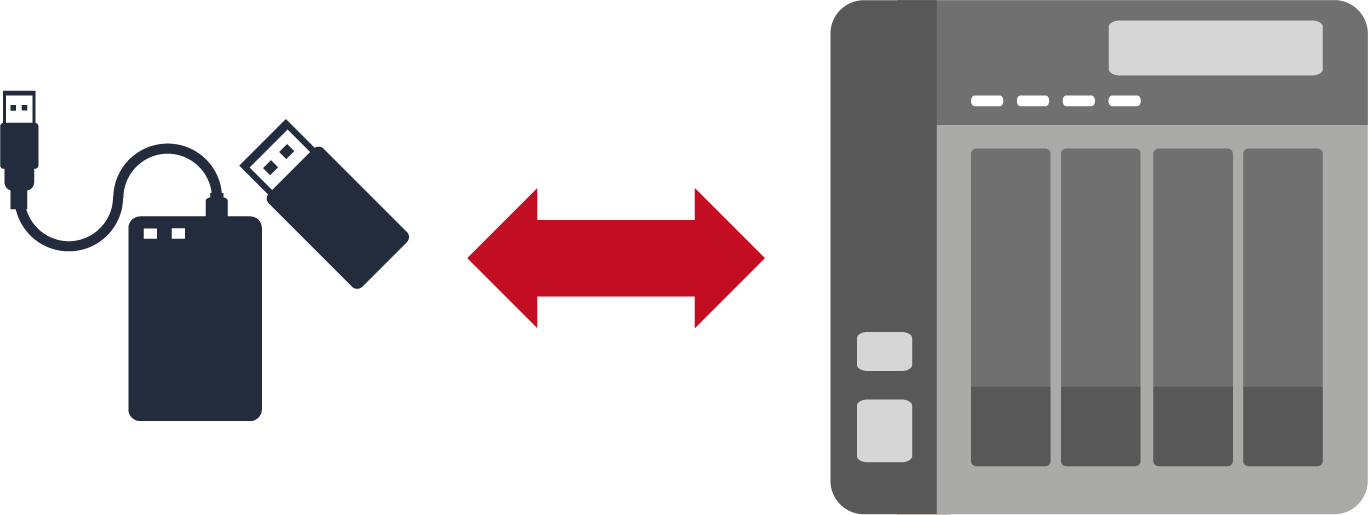 Cloud
Local
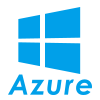 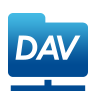 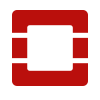 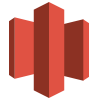 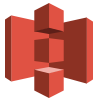 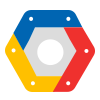 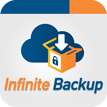 Remote
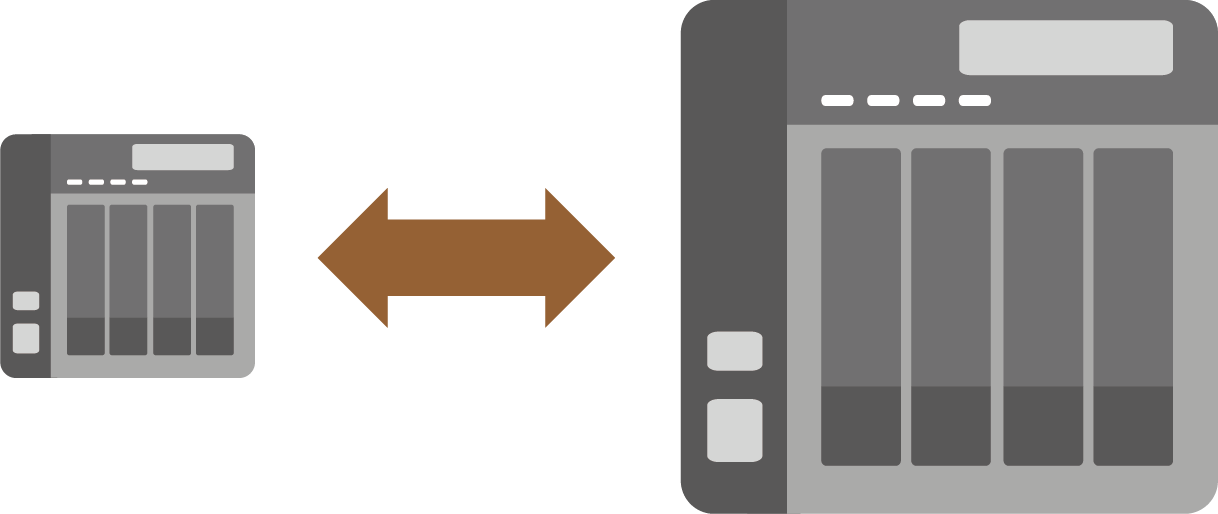 Backup - Essential of Smart Backup
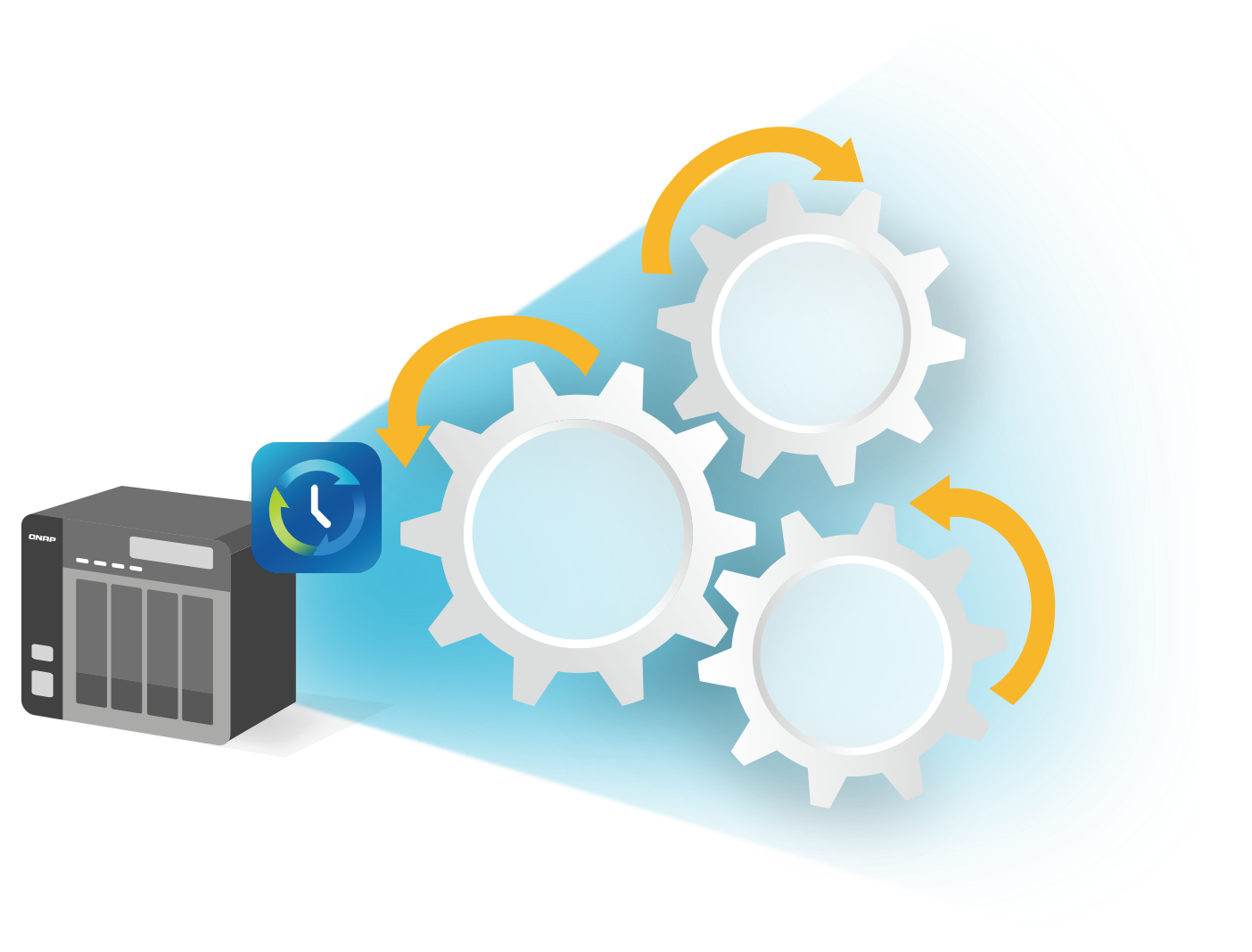 Data
Reduction
Multi-Version
Backup
Data
Security
Multi-version Backup
Smart versioning
Simple versioning
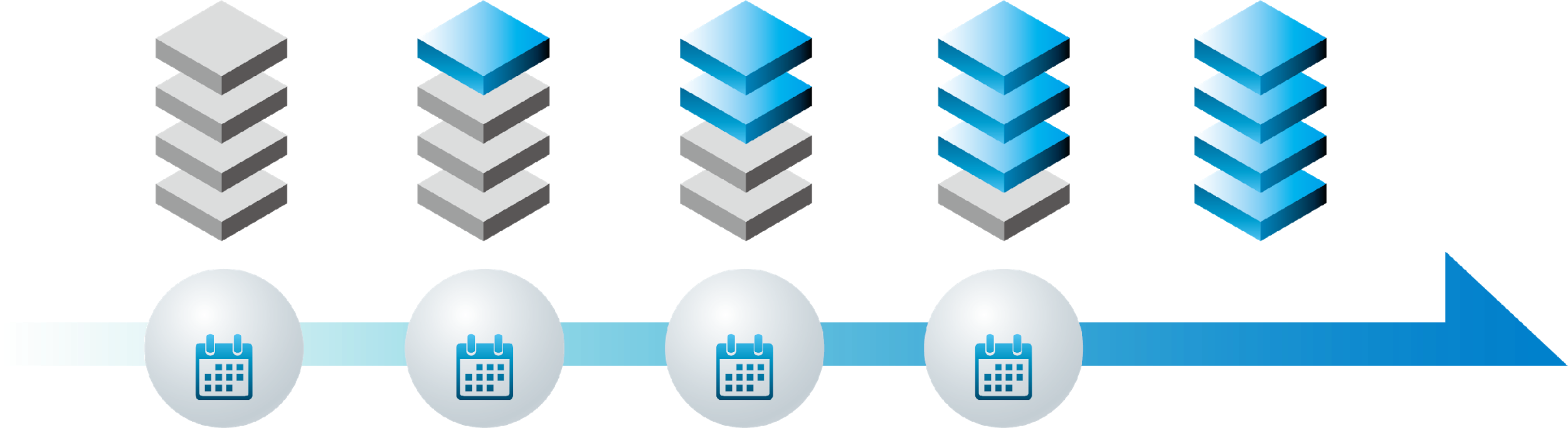 NOW
JAN.
APR.
SEP
DEC.
Back up over 10 Gigabit Ethernet
Economical enterprise-level disaster recovery solution
Highly Efficient Data Backup
Recover from Disaster in time
Protect the sensitive 
      and classified data
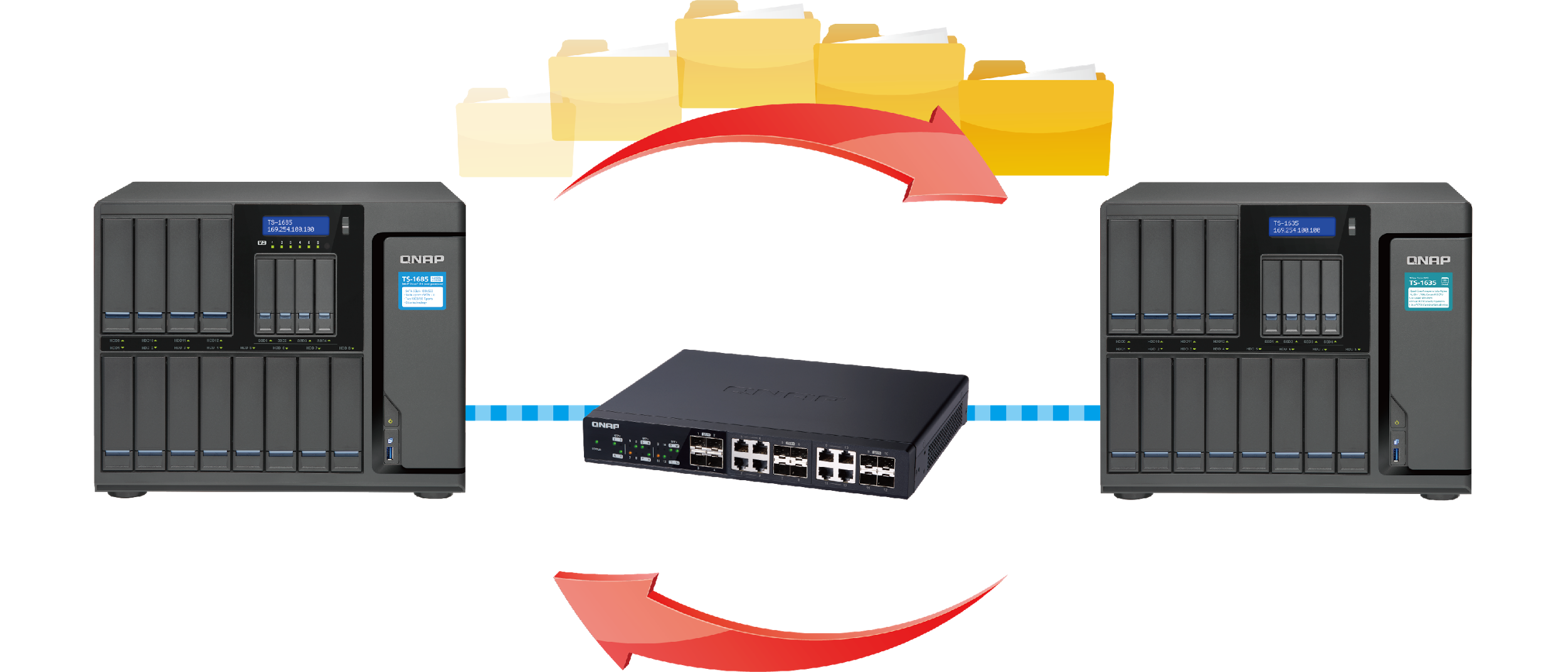 Backup
Disaster
Recovery
Demo
Cloud Security and Data Reduction
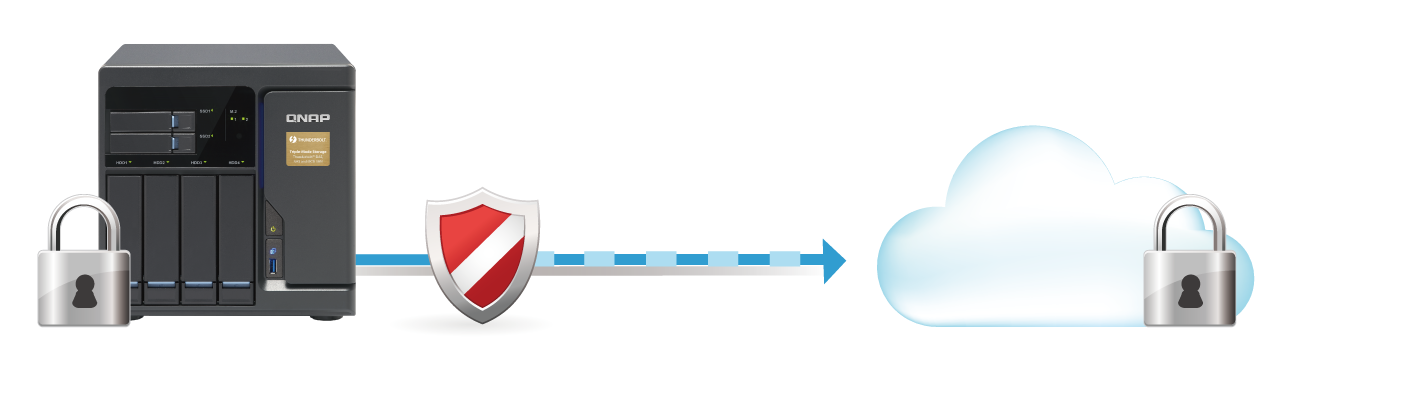 Secure connection (HTTPS)
Server-side encryption
Client-side encryption
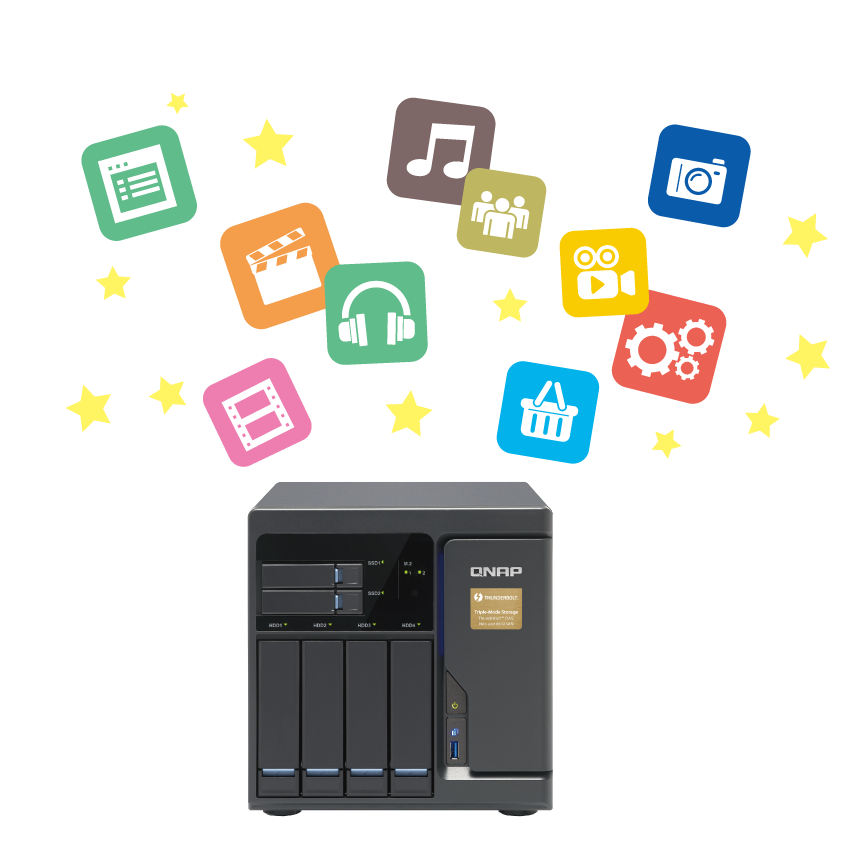 Client-side-encryption
Server side encryption
Secure connection
(HTTPS)
01
Data Filter: Data size/Date/Type
02
03
Data Compression
Sparse File Detection
Sync – Access data anytime, anywhere
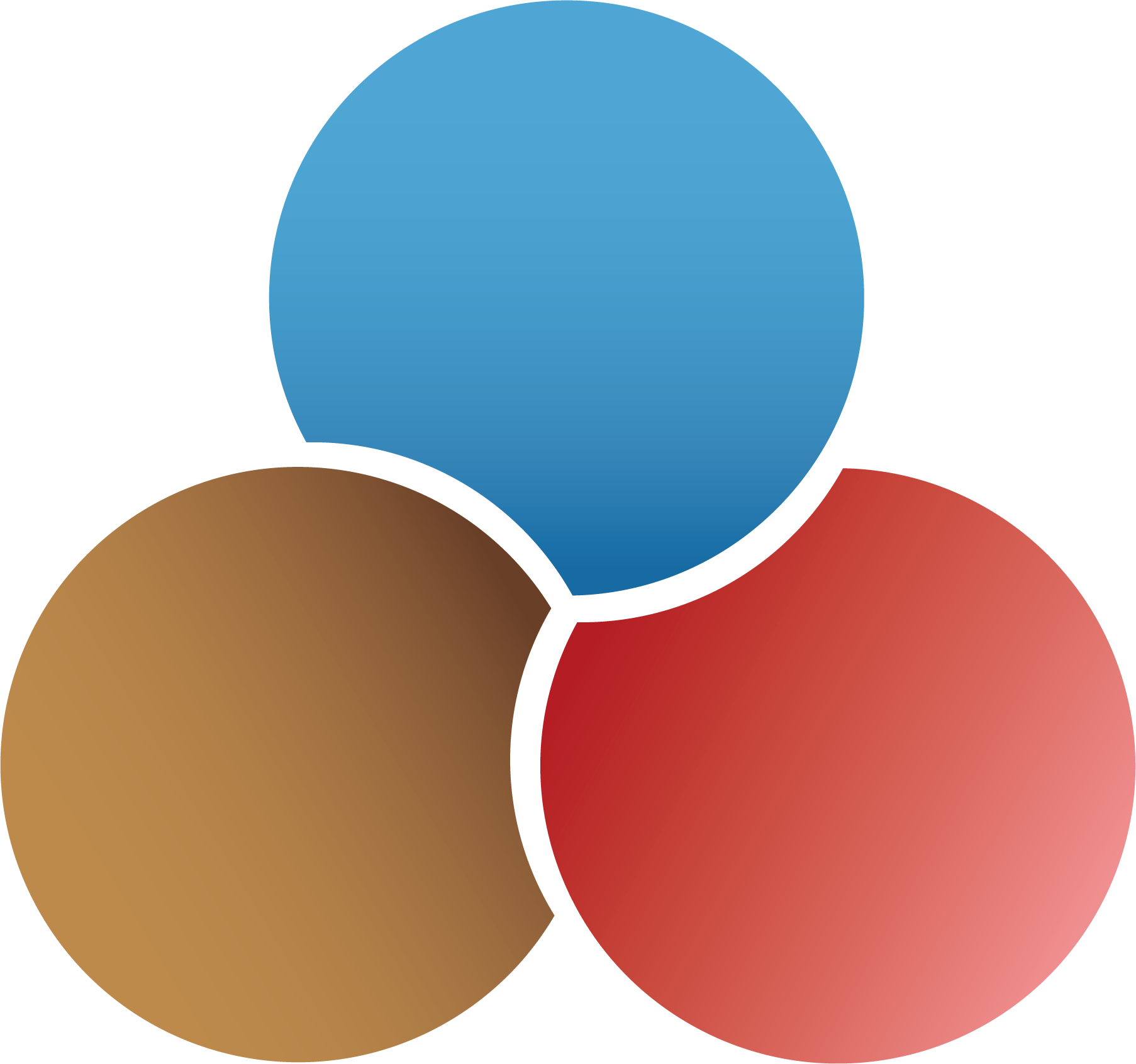 One-way Sync
 Active Sync
 Two-way Sync
Cloud
Remote
Local
Cloud Sync-Flexible Settings to Meet Your Needs
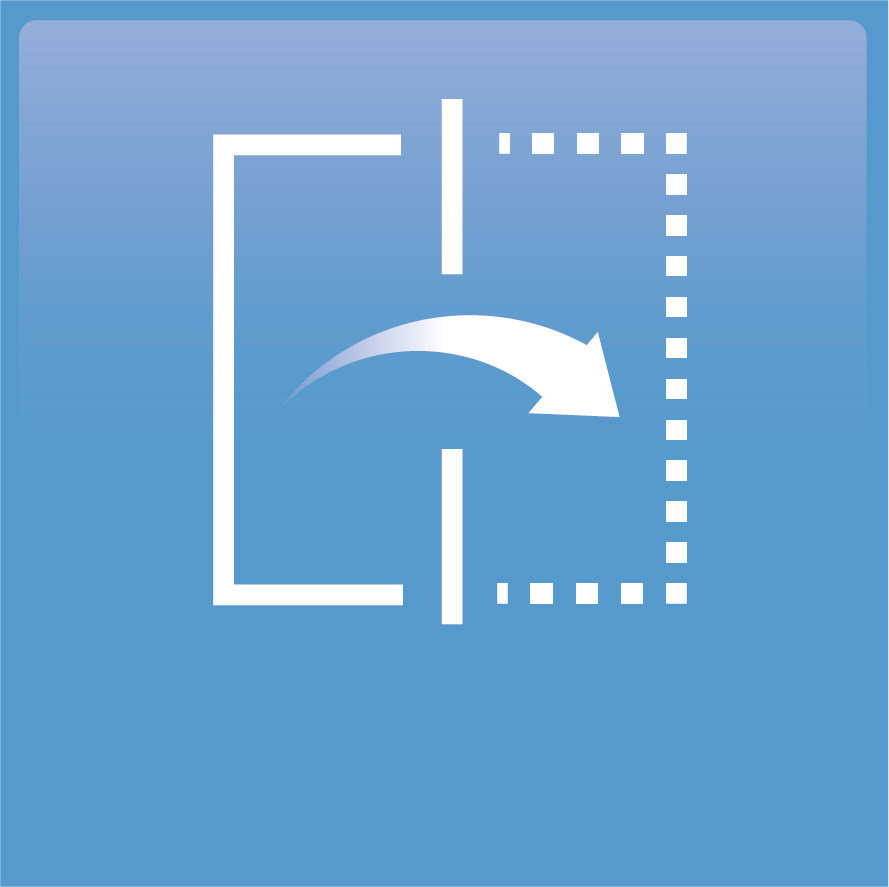 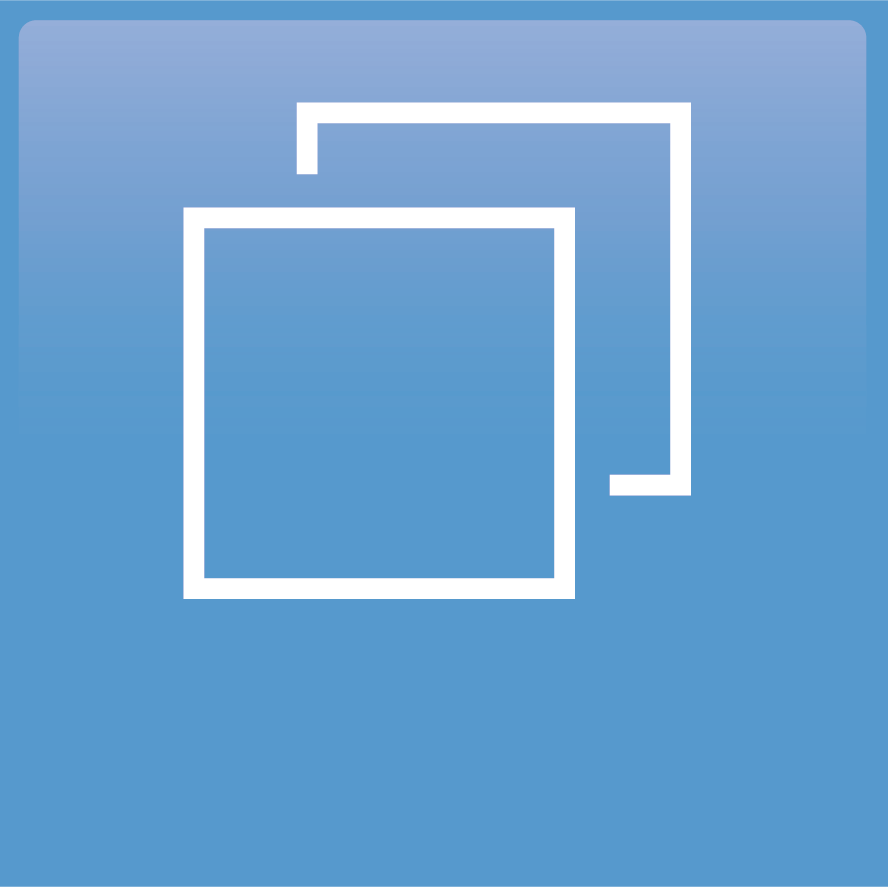 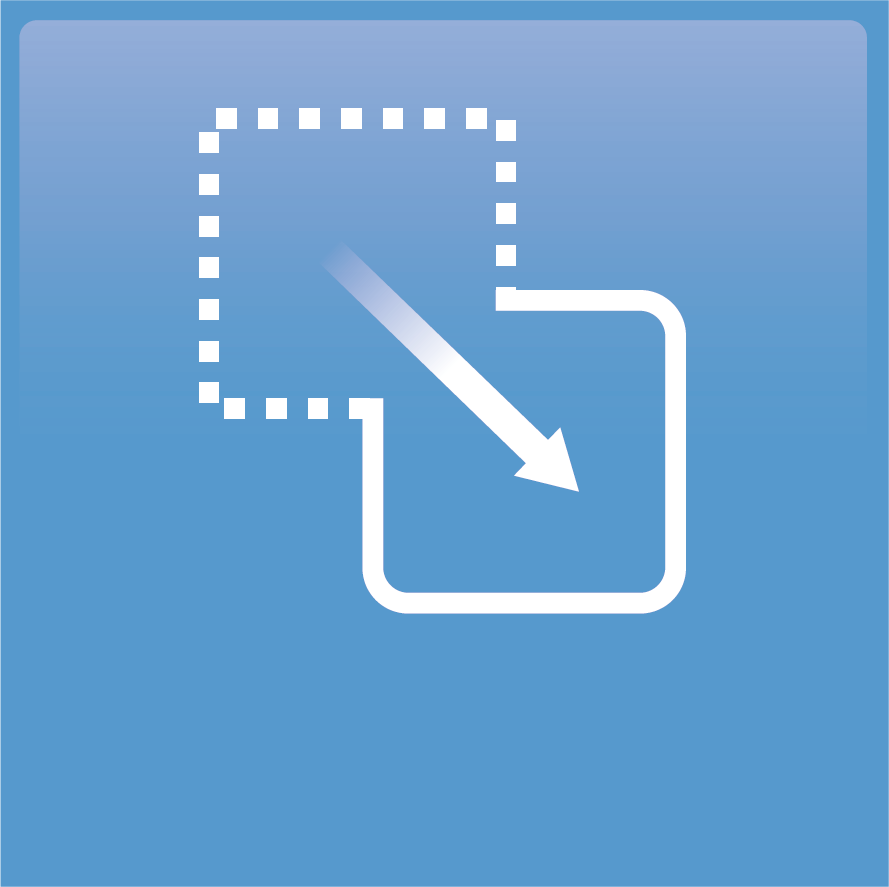 Copy
Move
Mirror
Comprehensive Data Protection Solutions
Local
Remote
Cloud
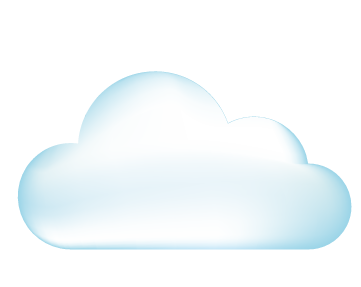 Kaohsiung
Taipei
RTRR
(Local to remote backup/sync)
Backup / Sync
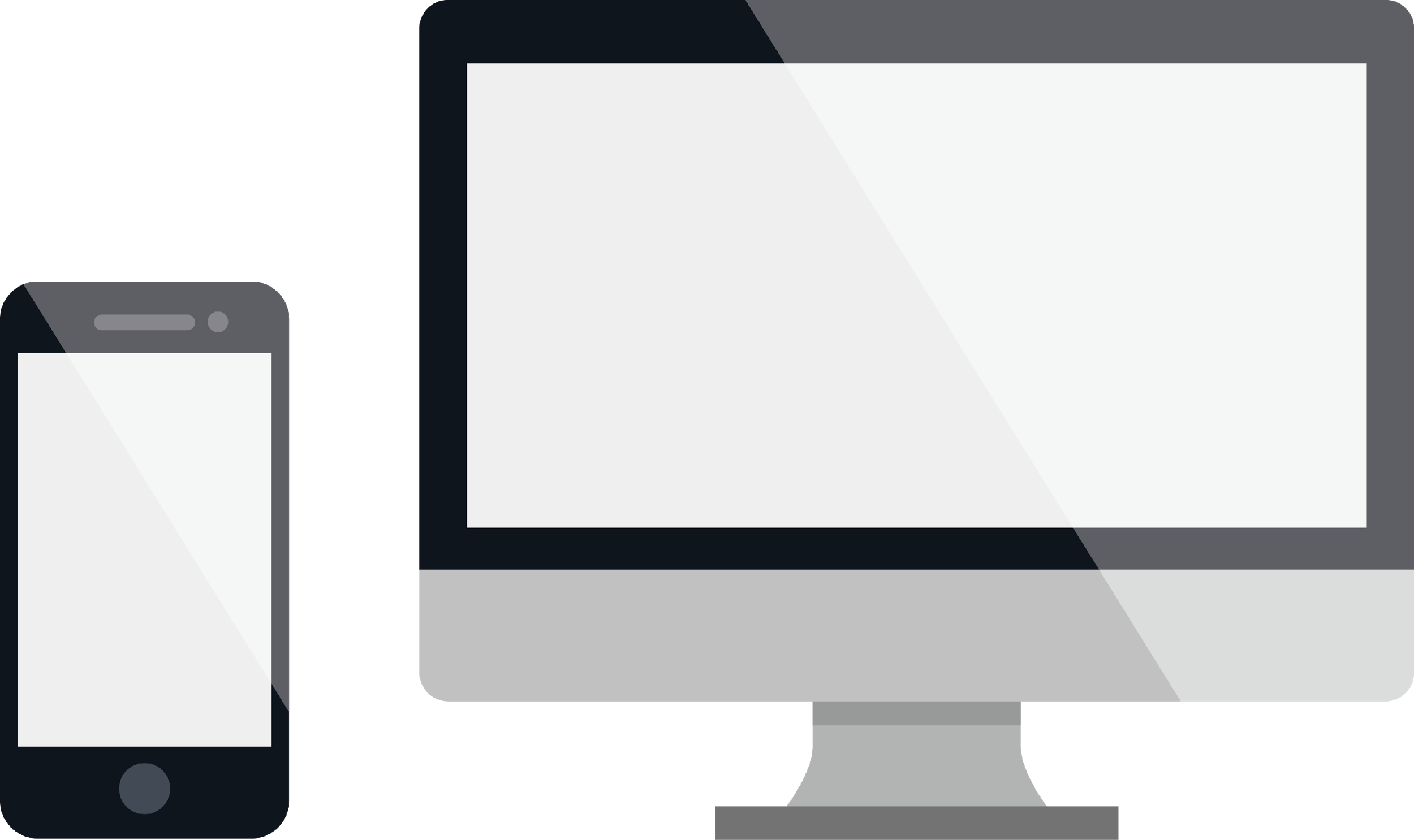 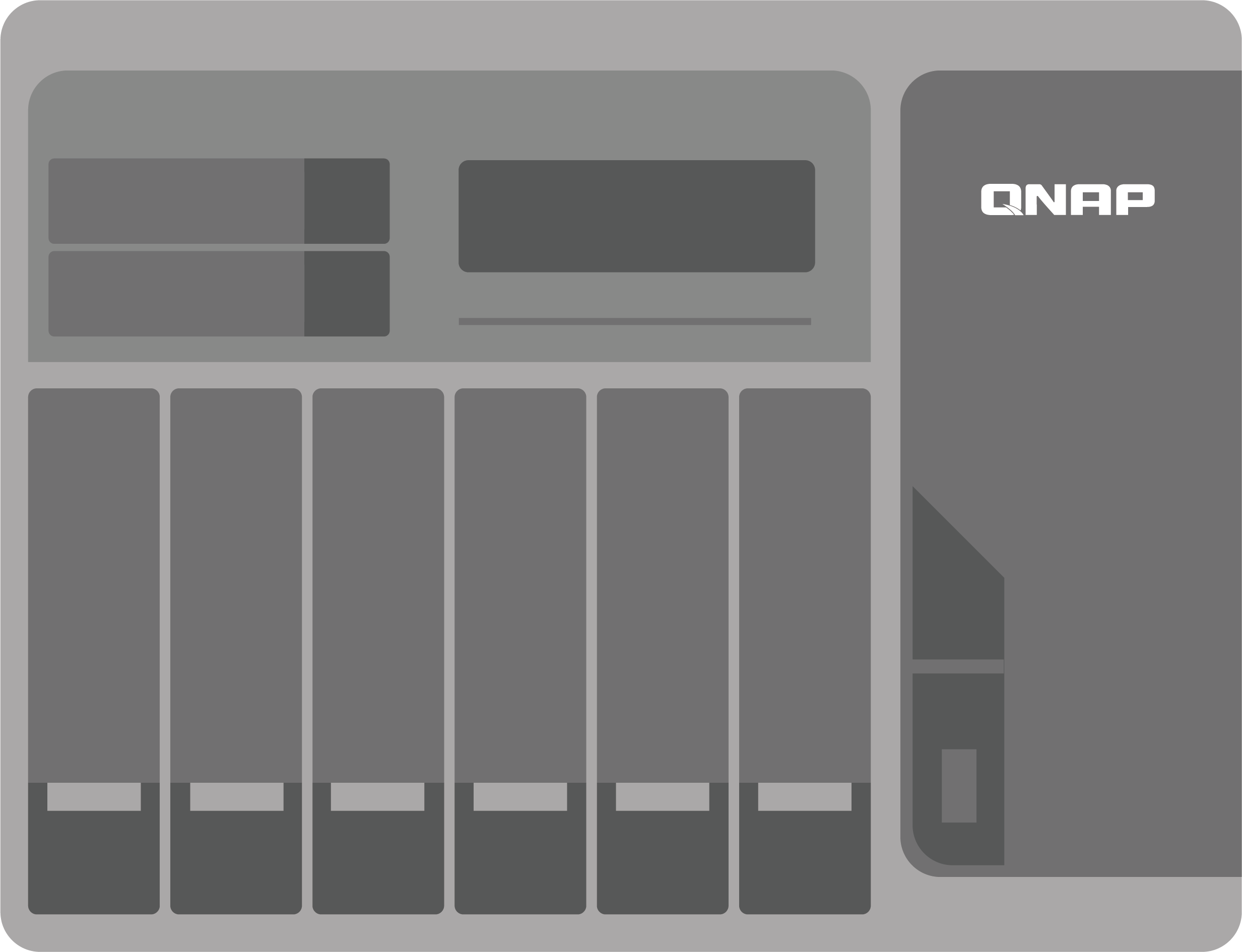 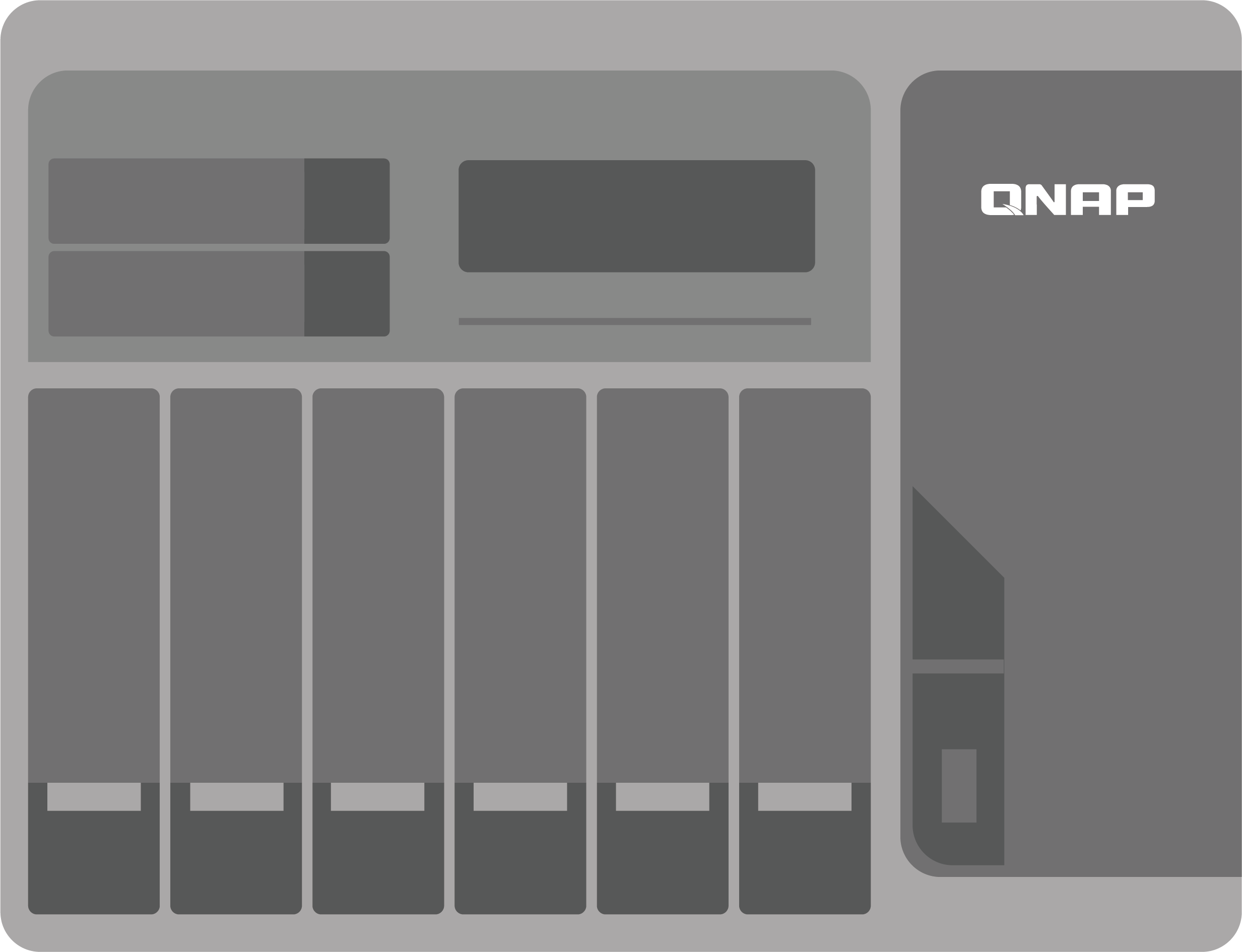 360km
Mac Time Machine
Netbak Replicator
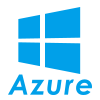 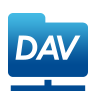 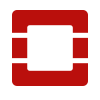 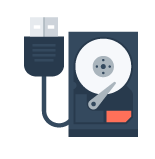 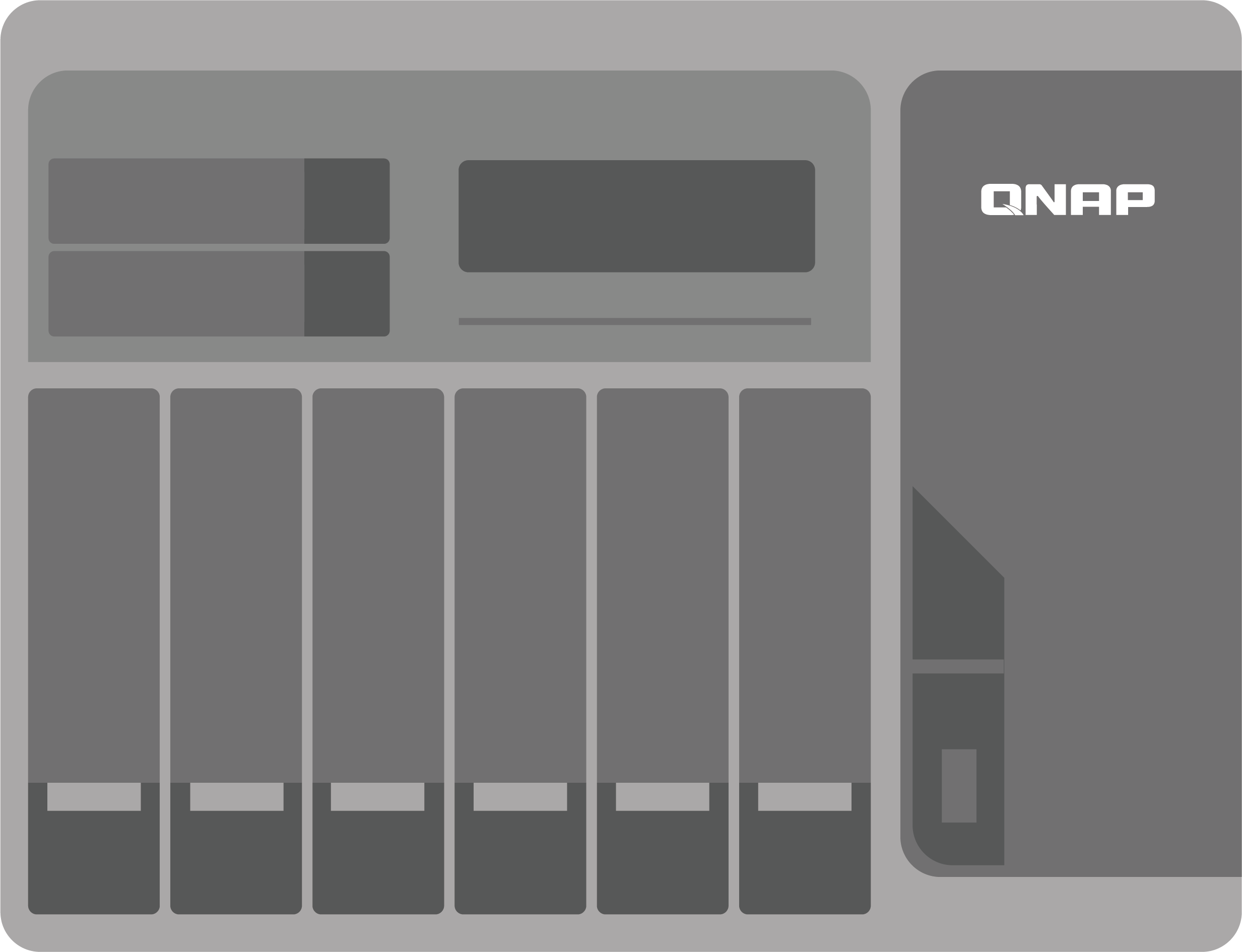 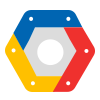 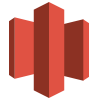 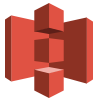 External Device
JBOD
Get More information
https://www.qnap.com/solution/hybrid-backup-sync/en/
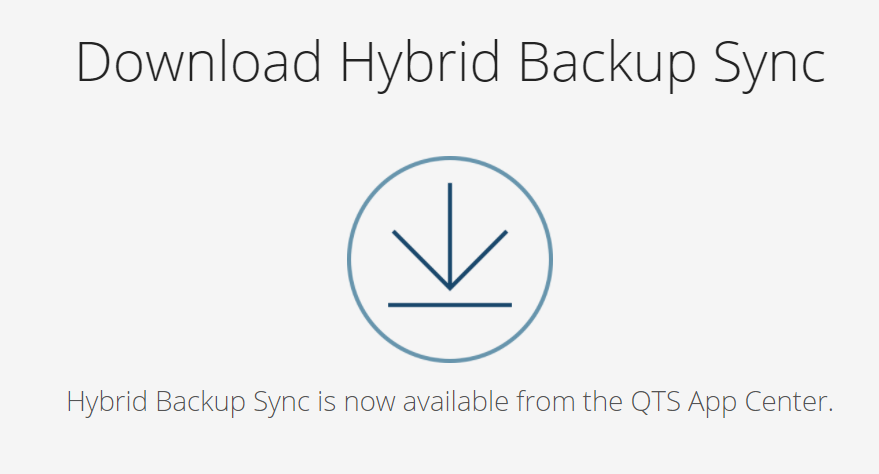 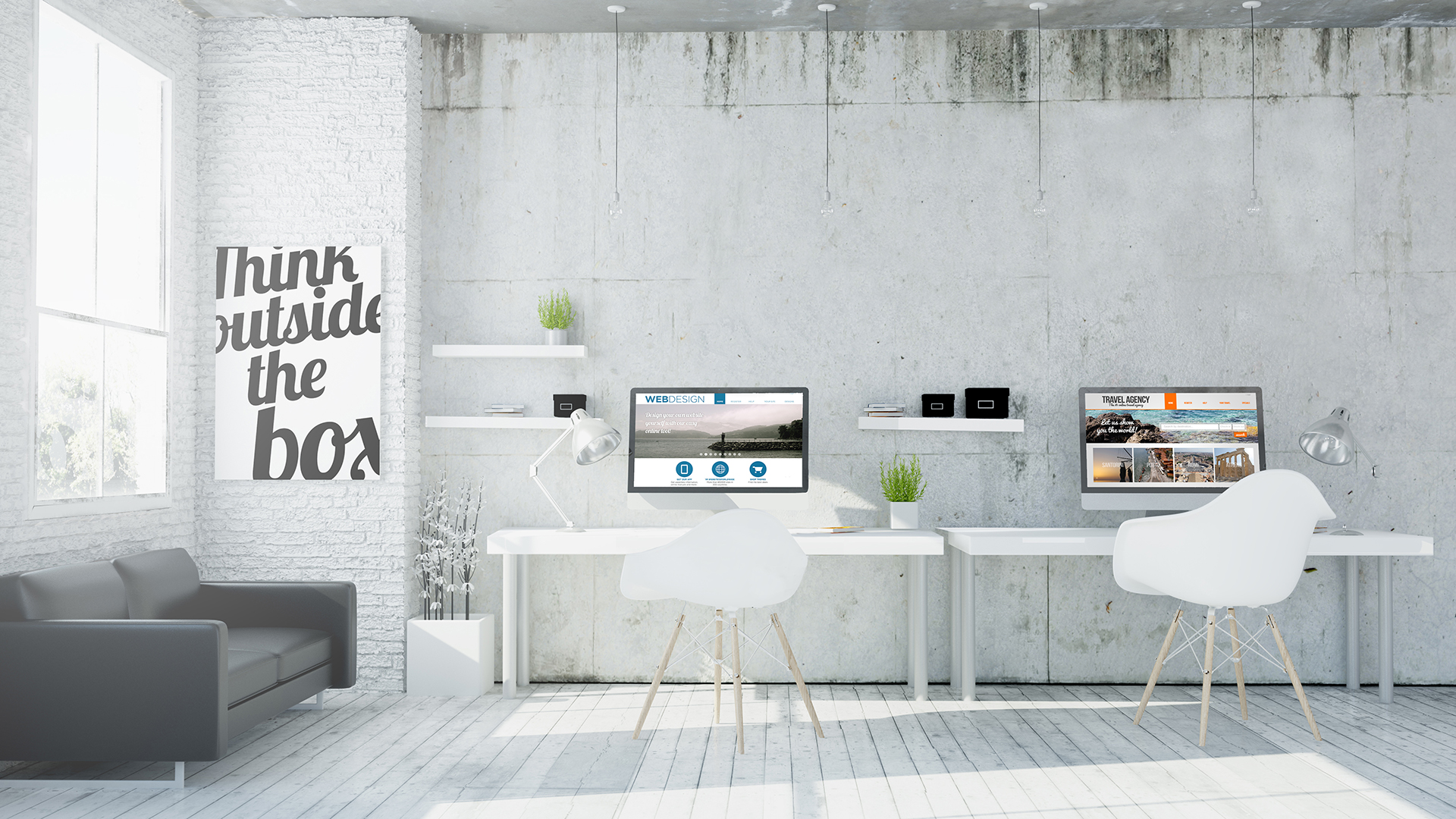 File Management
Maximize your productivity in finding and archiving files
You have too many to handle...
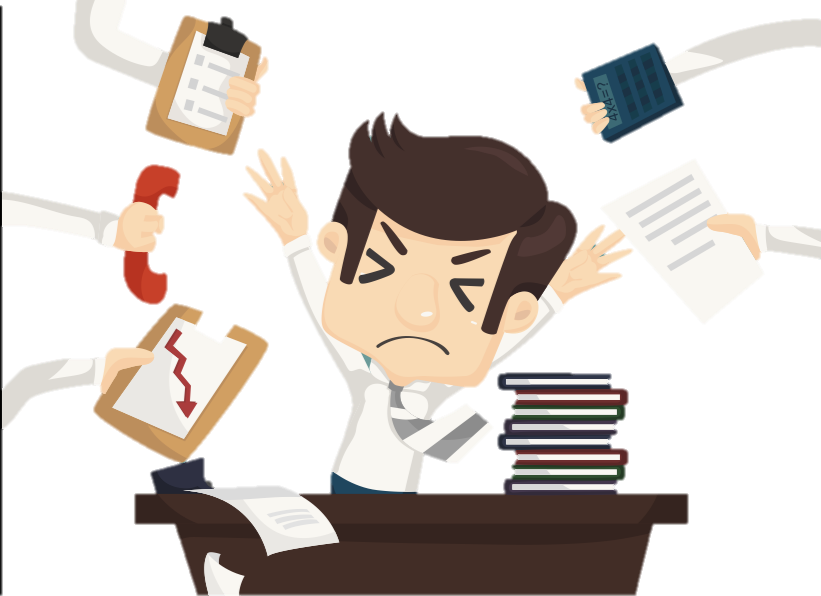 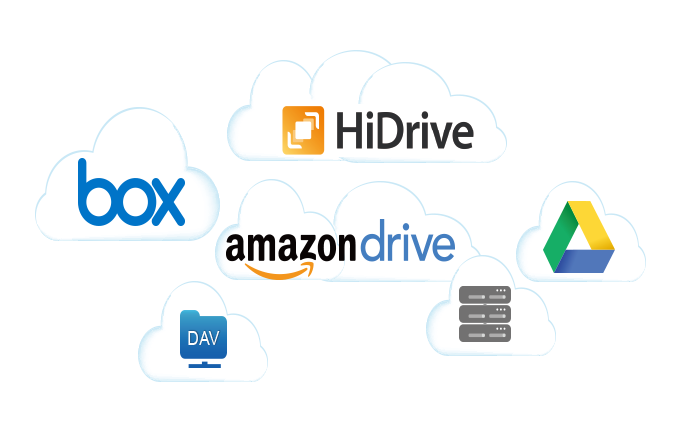 ?
Categorize
?
?
?
?
?
Search
?
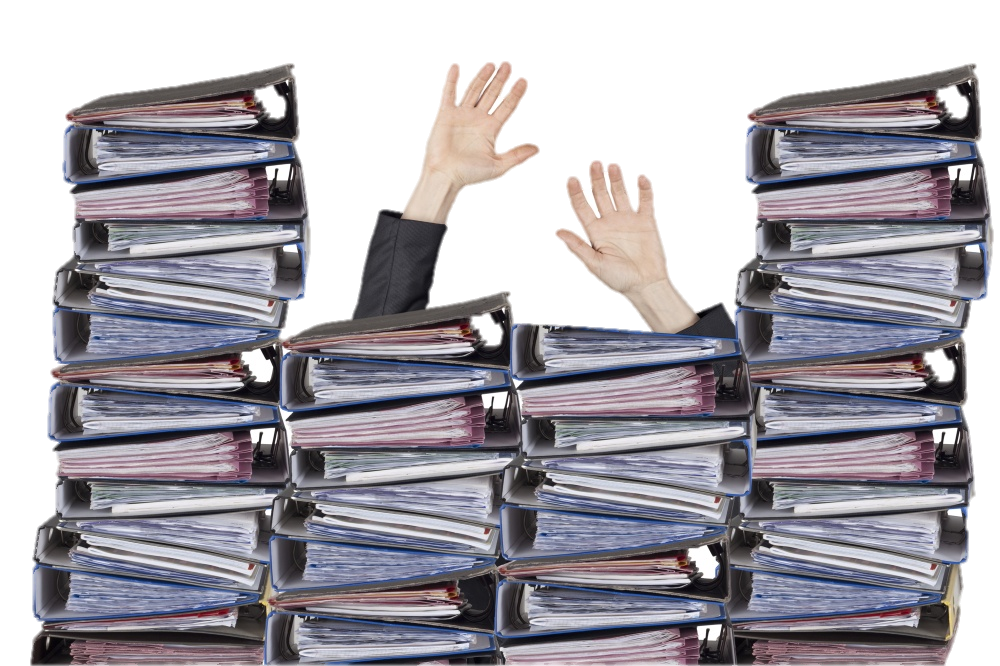 Manage
QNAP meets all needs for an office
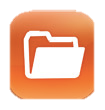 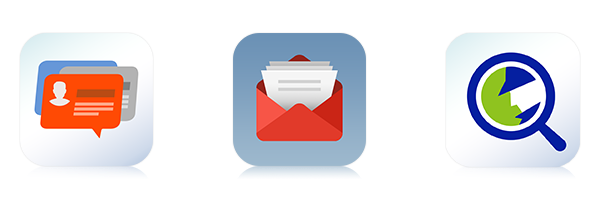 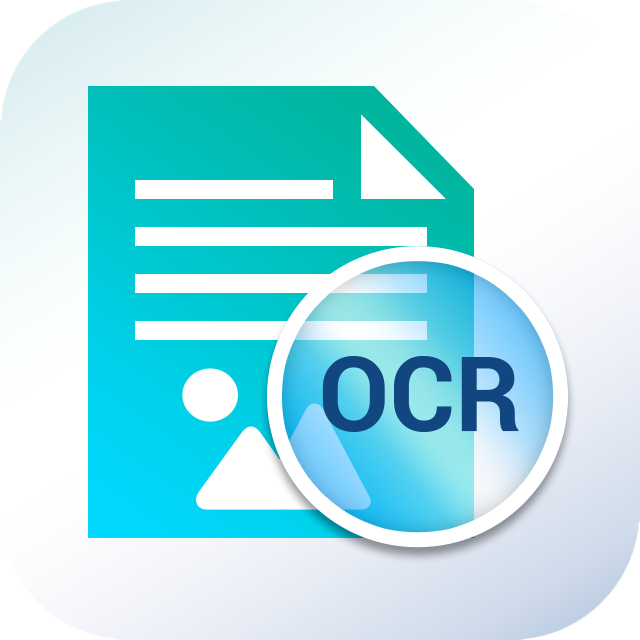 File Station
OCR Converter
Qfiling
Qsirch
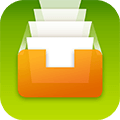 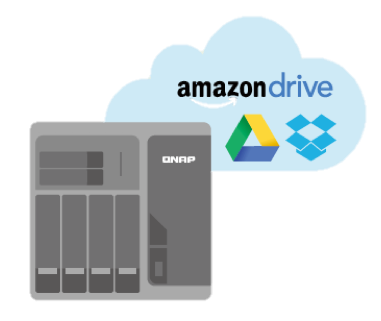 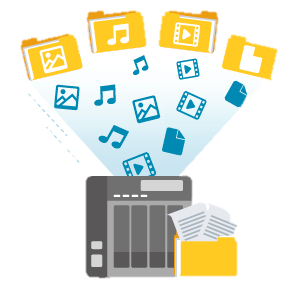 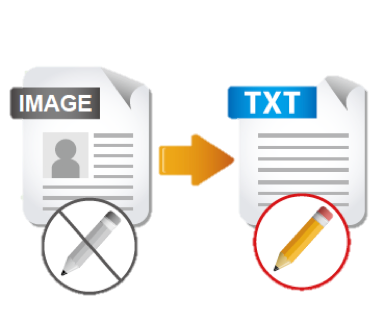 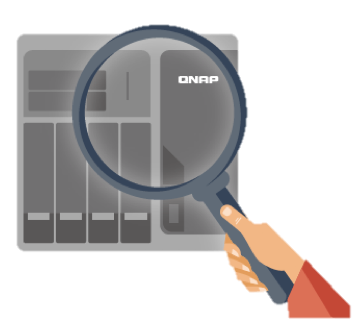 Search
Store and backup
Archive
File Digitization
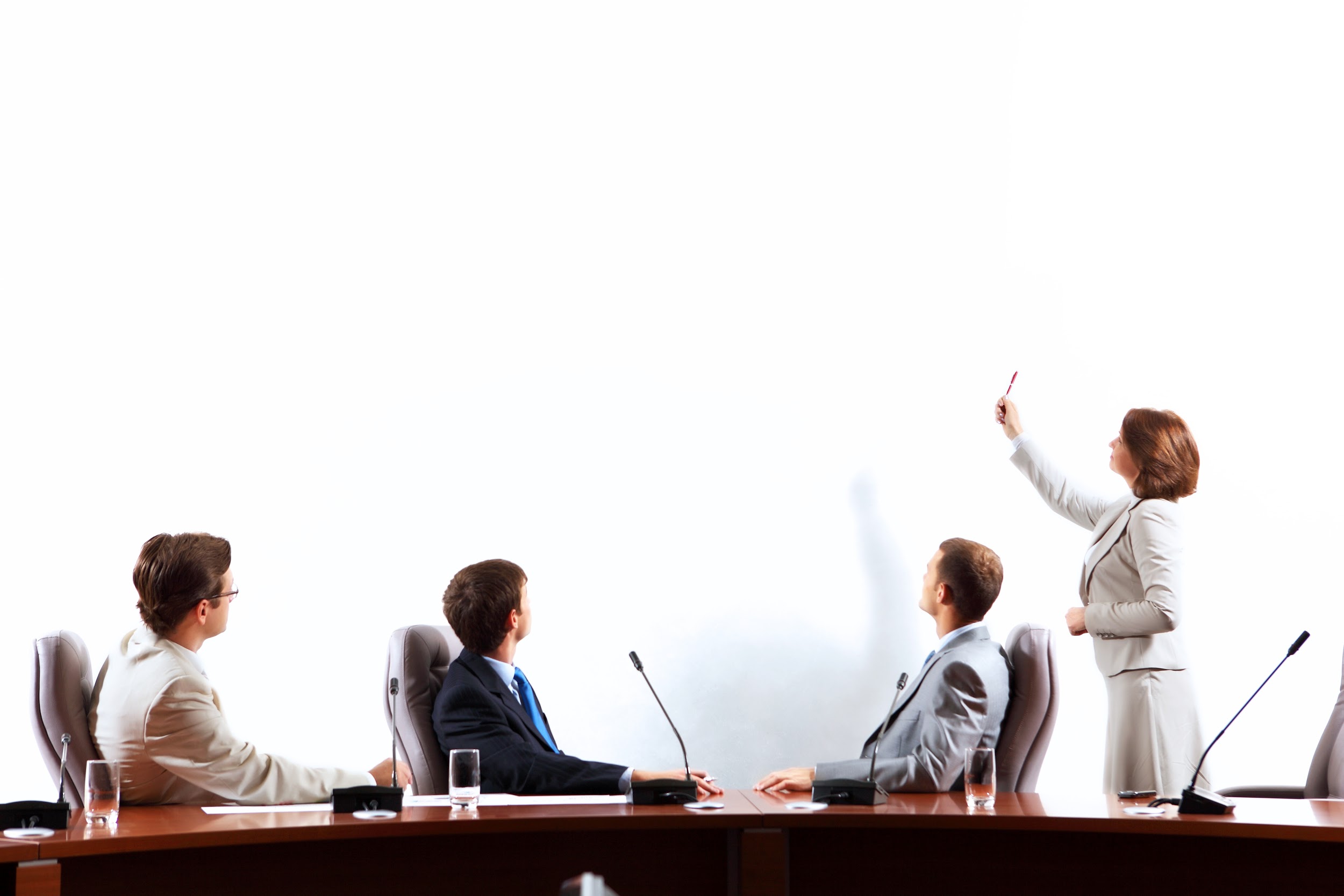 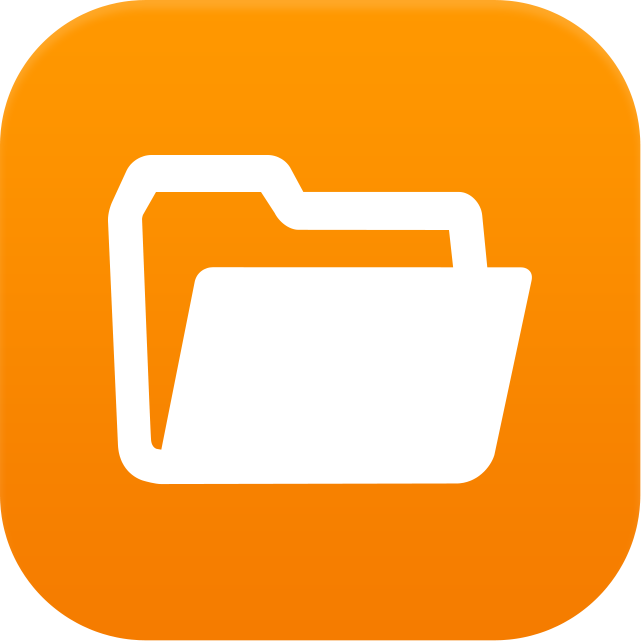 File Station: A single app to manage all files
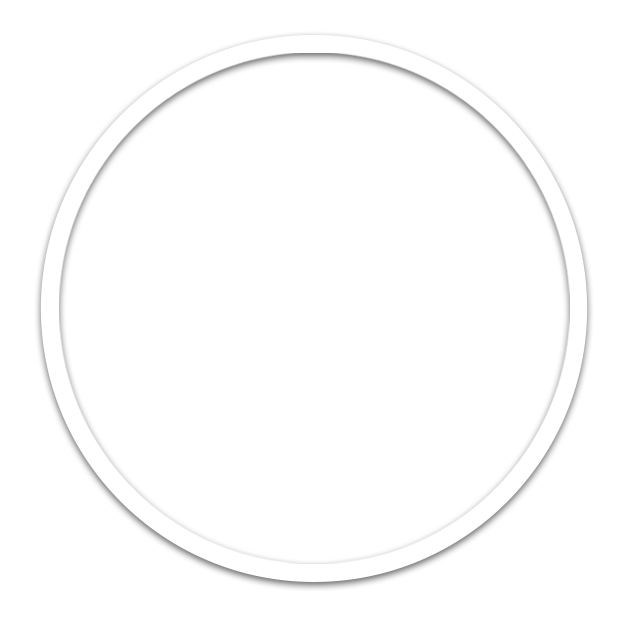 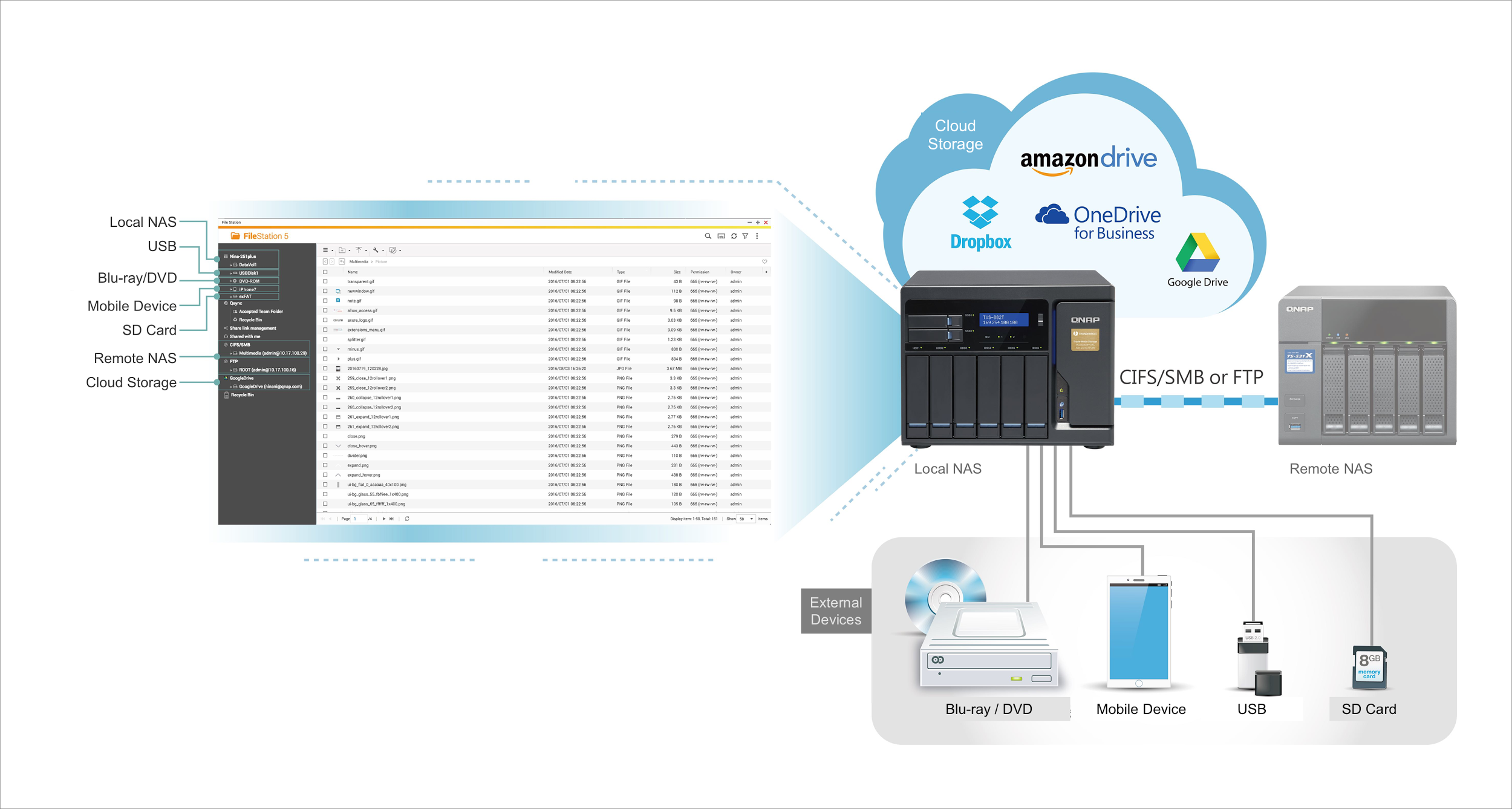 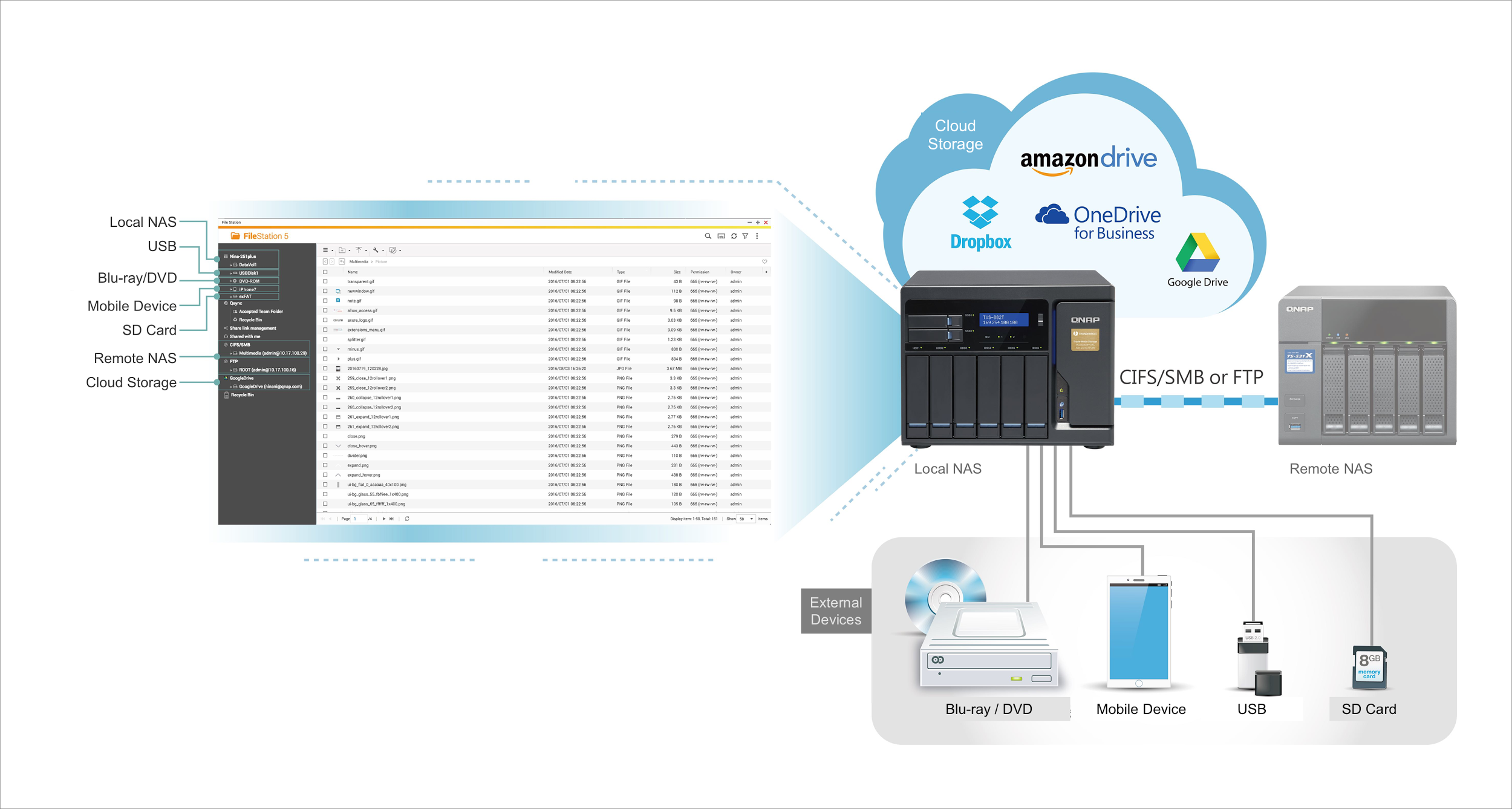 8 Cloud Storages
NEW
NEW
4 External Devices
Remote NAS
New Support
One simple interface
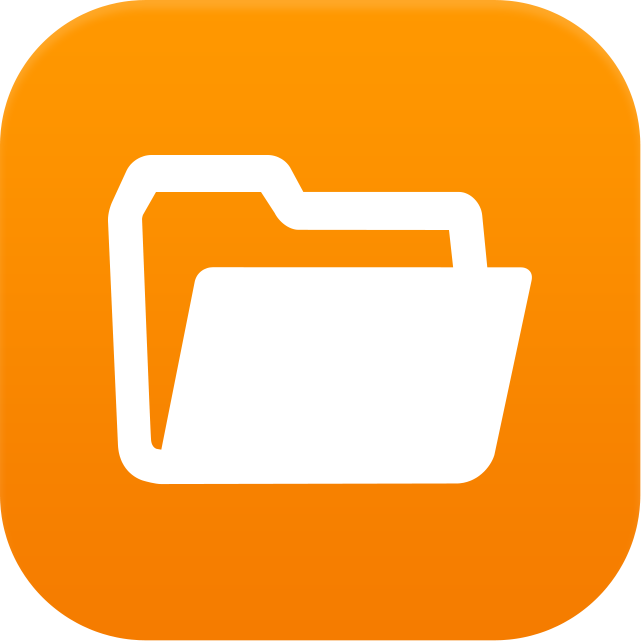 File Station: A single app to manage all files
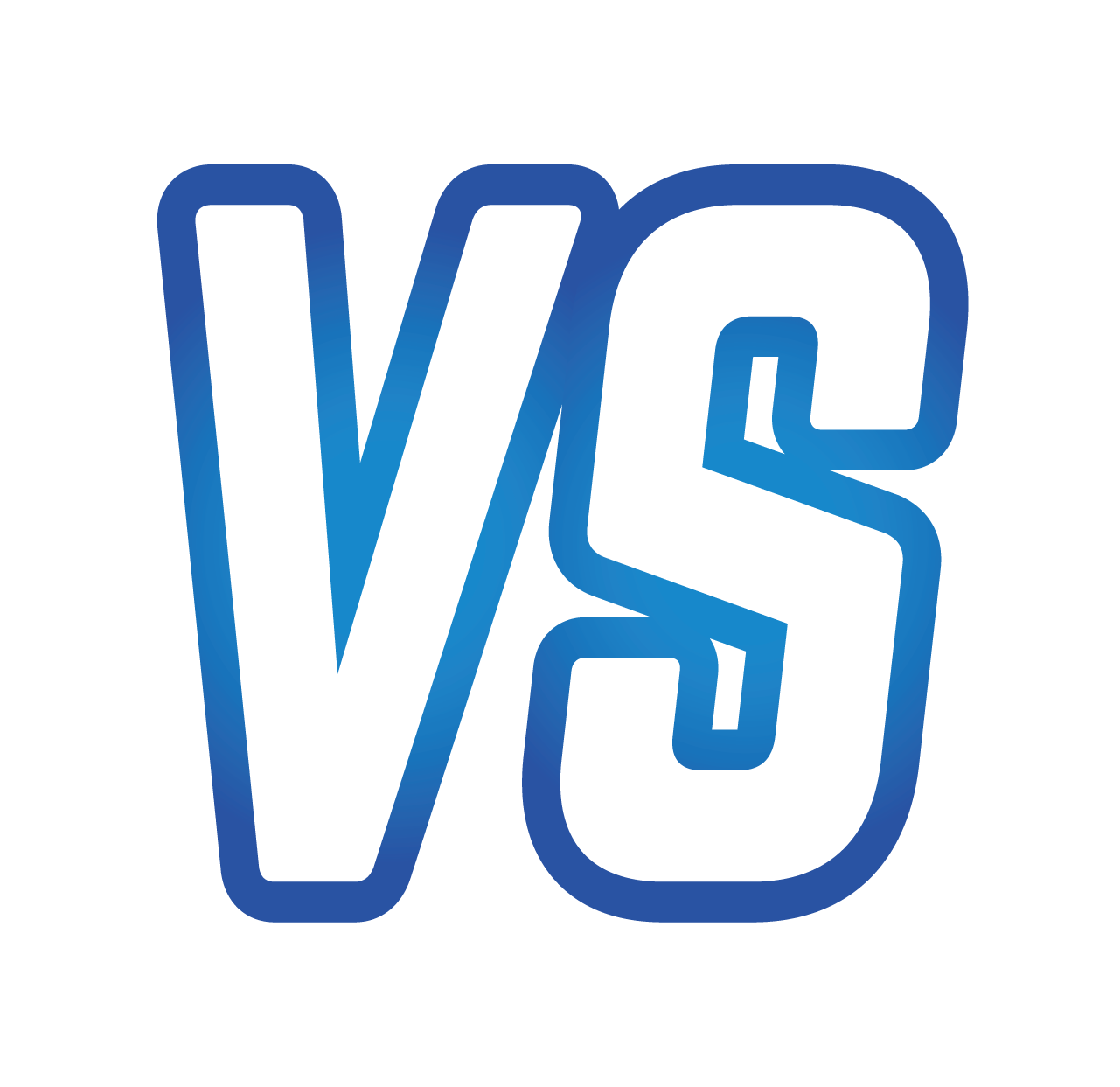 QNAP File Station
Other Brand
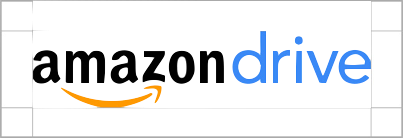 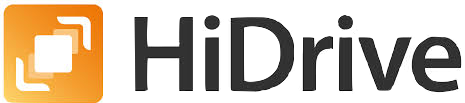 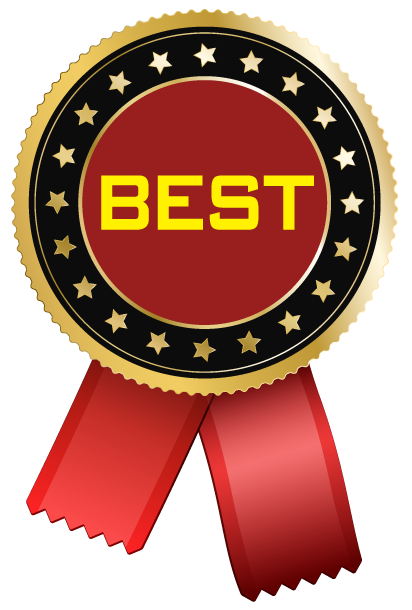 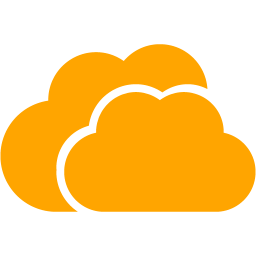 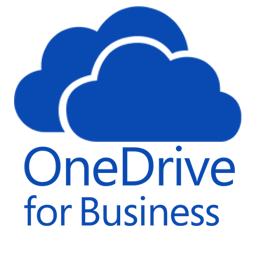 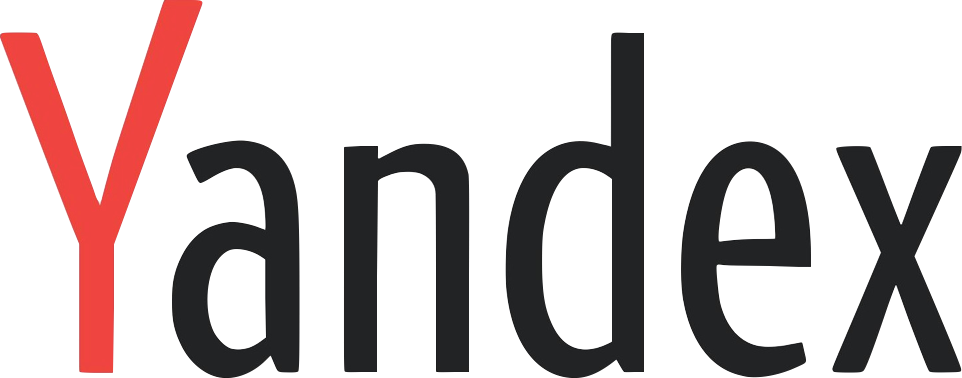 Cloud Storages
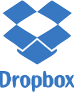 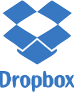 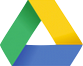 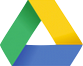 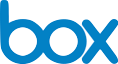 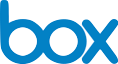 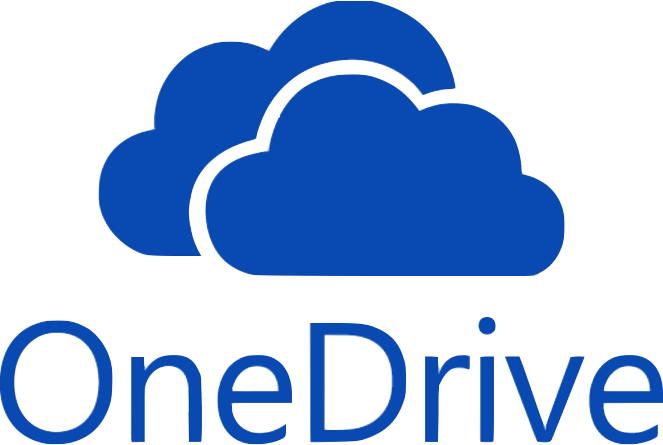 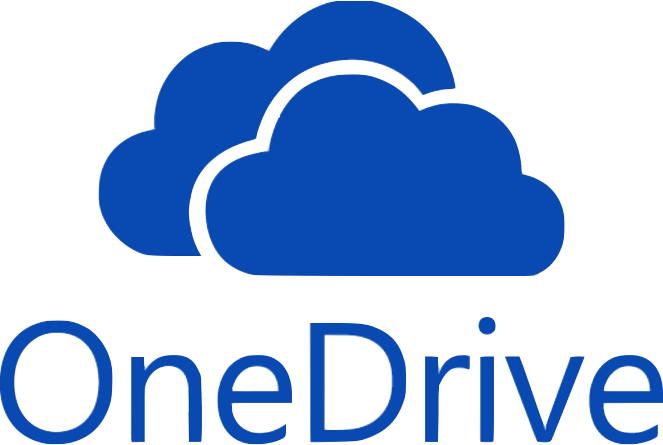 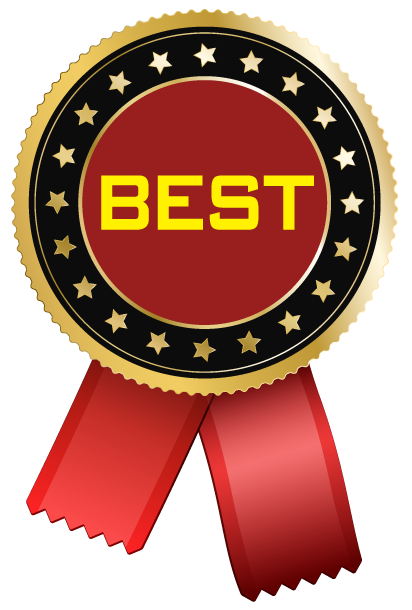 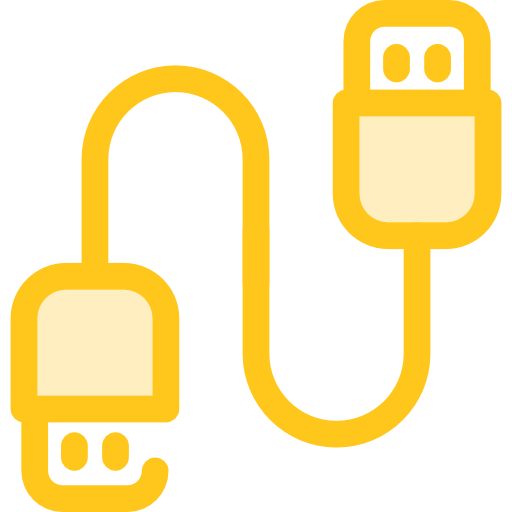 Blue-Ray/DVD, Mobile Devices
SDCard, USB
SDCard, USB
External Devices
Demo
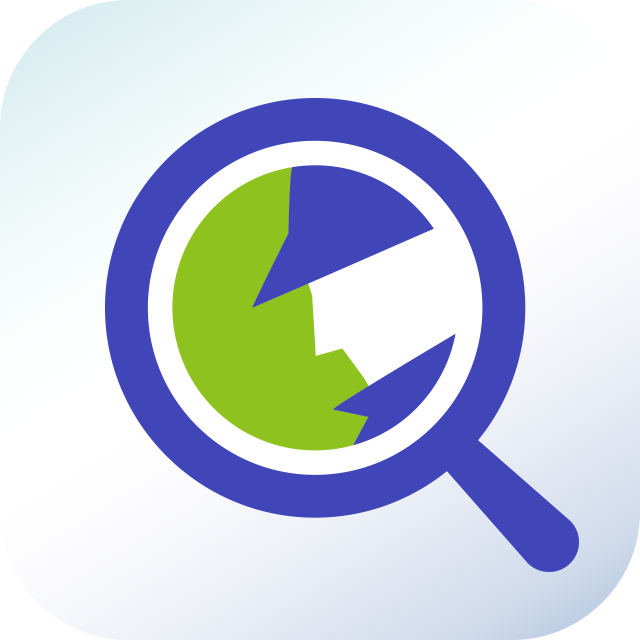 Qsirch: The NAS search expert
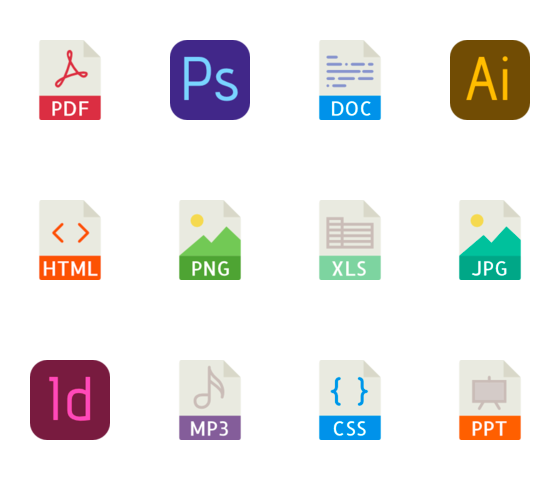 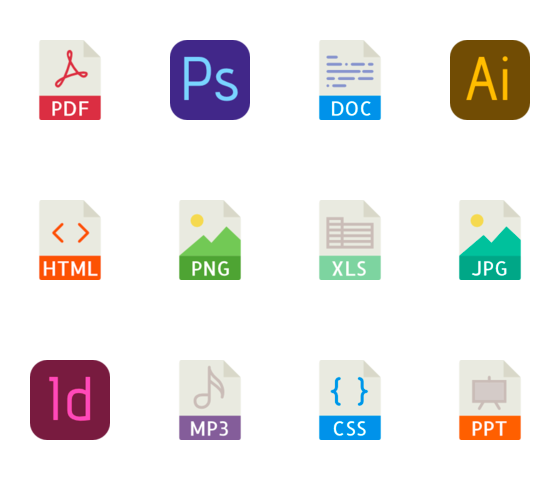 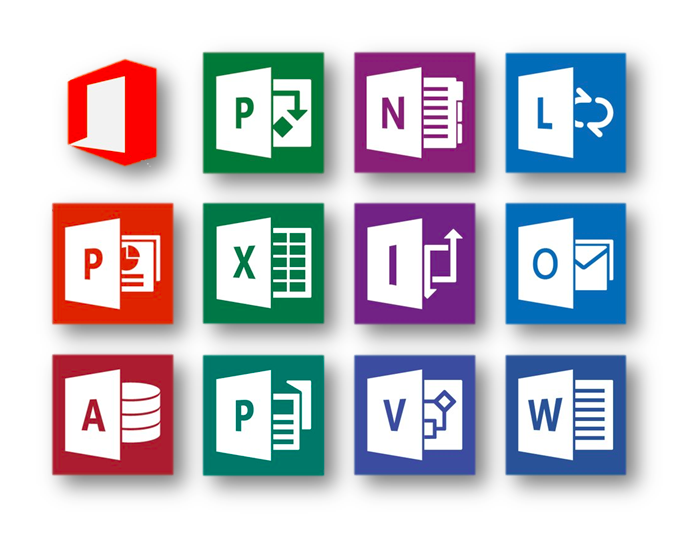 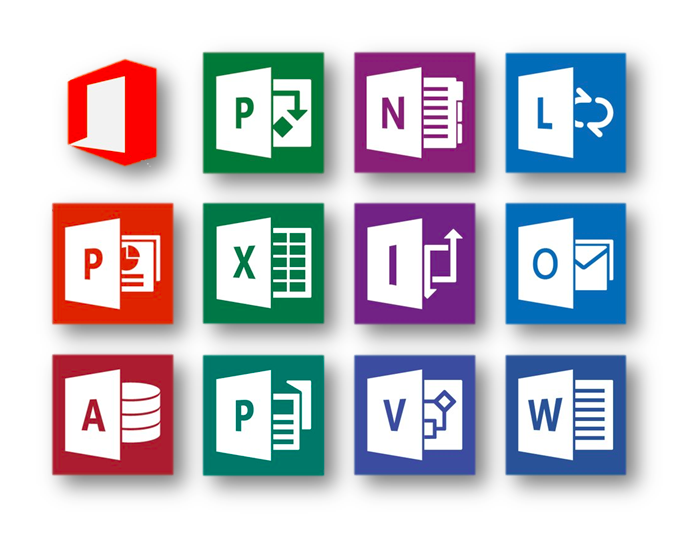 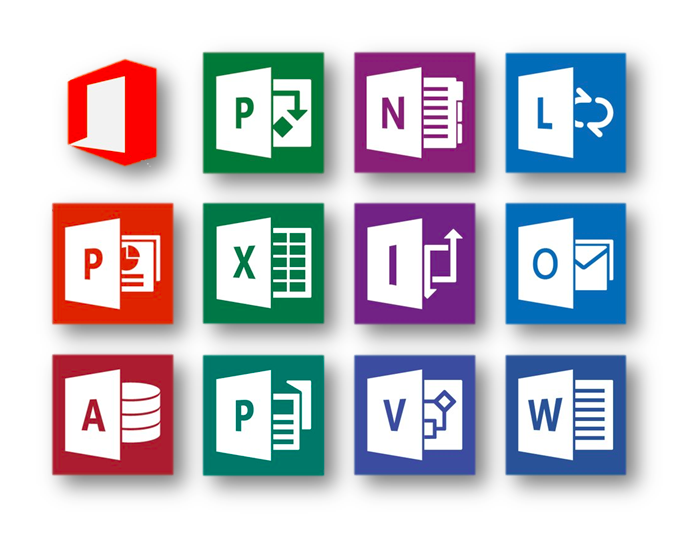 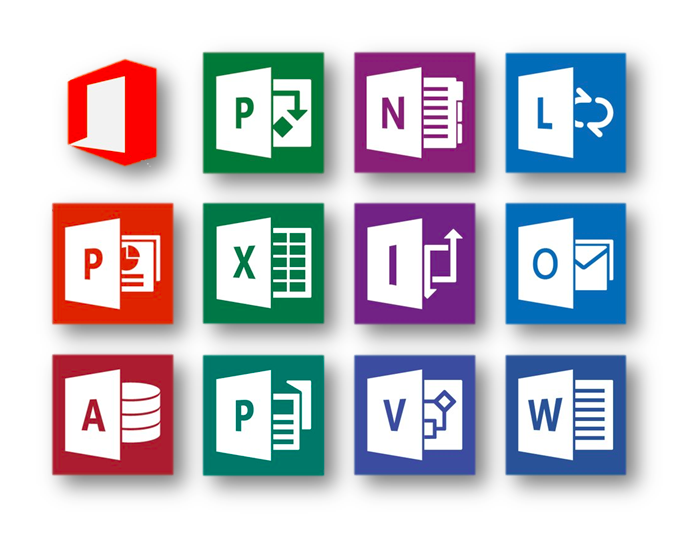 Images
Documents
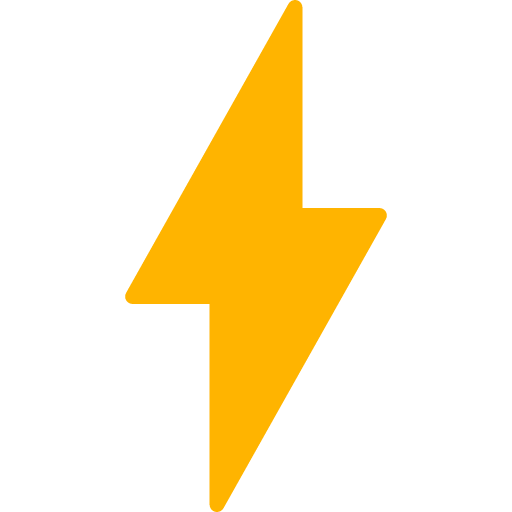 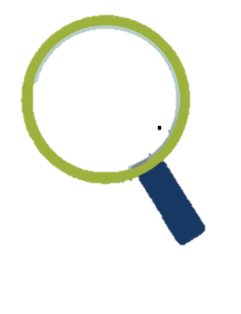 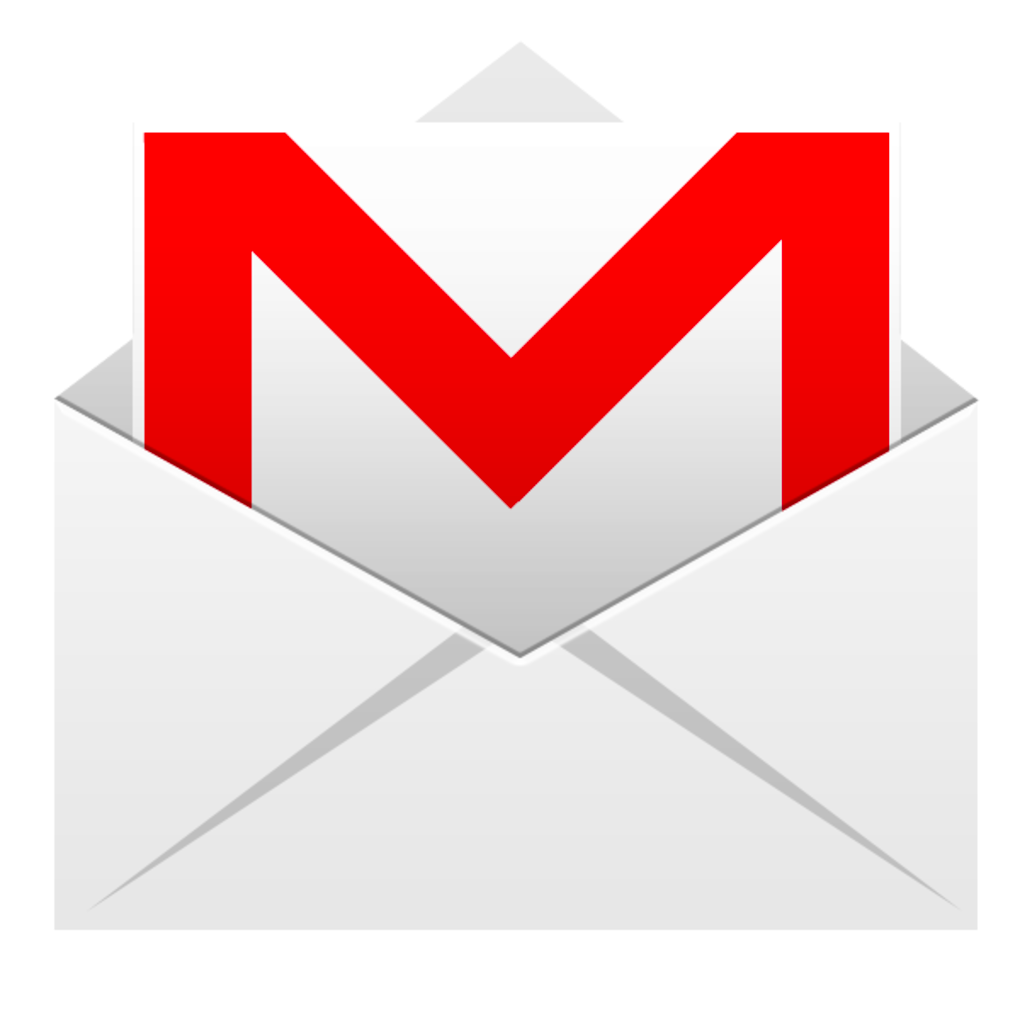 Instant
Instant
Emails
Emails
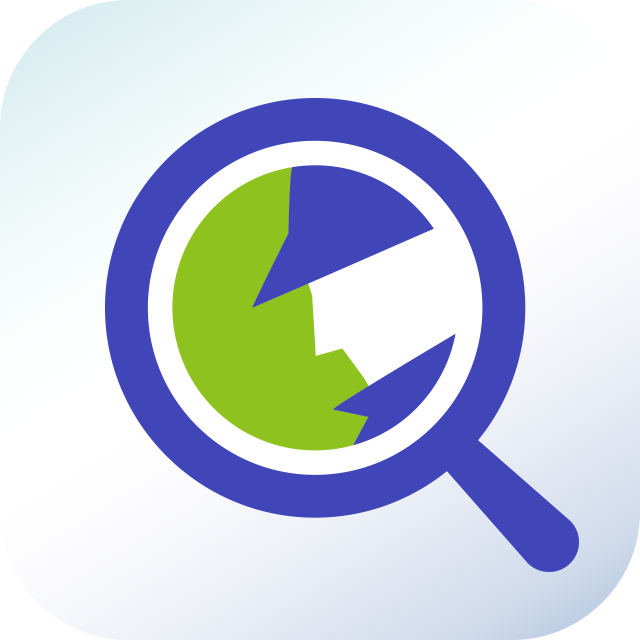 Search like a pro via advanced search
More friendly
QNAP
QNAP
Other Brand
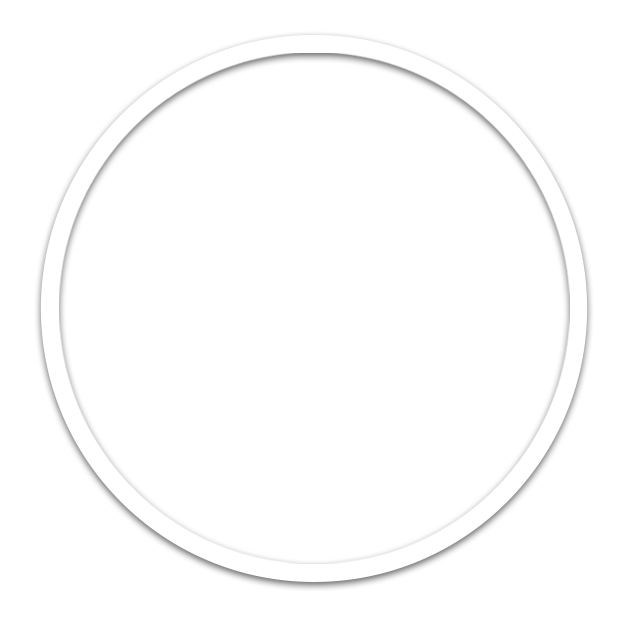 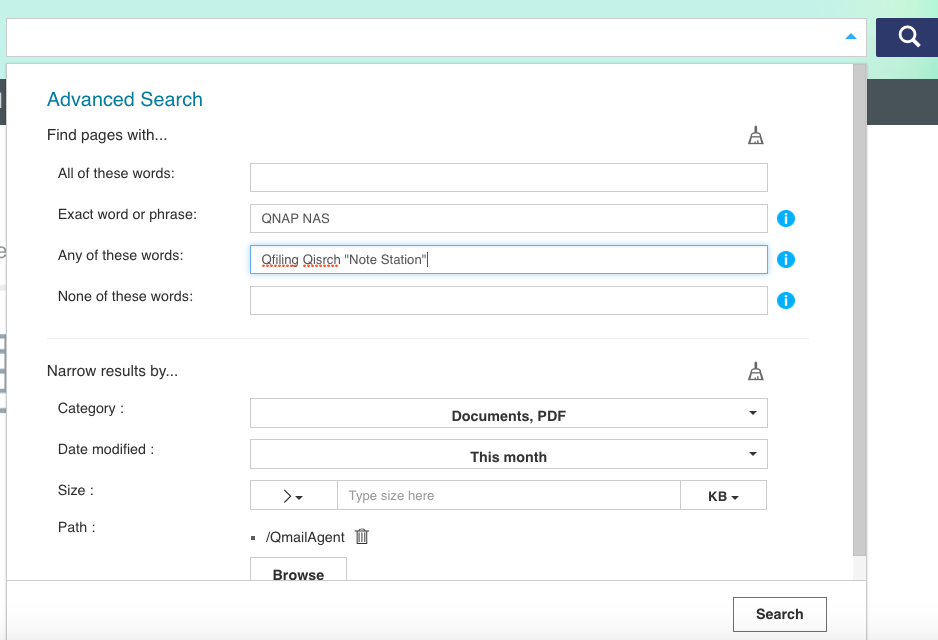 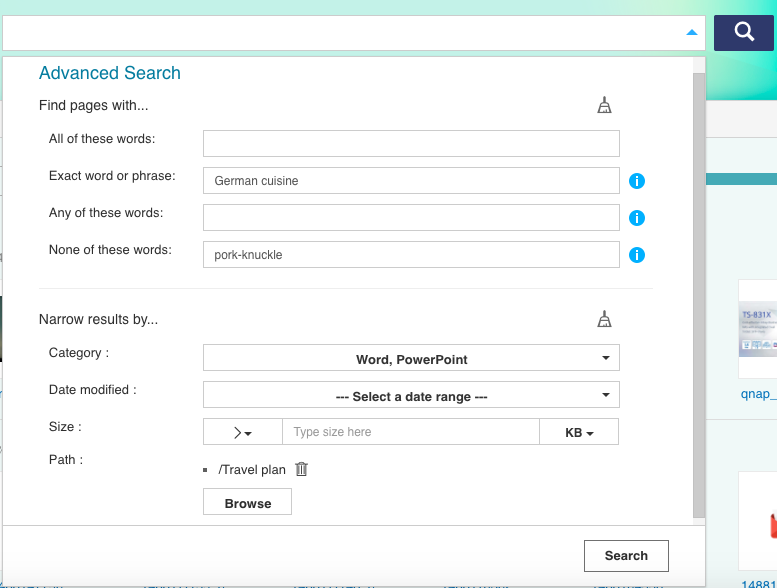 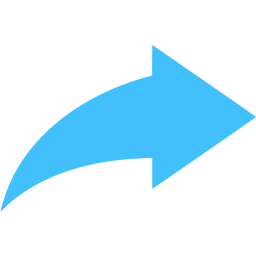 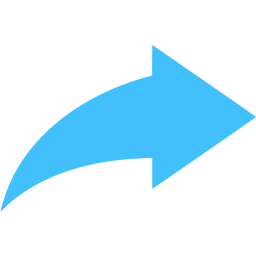 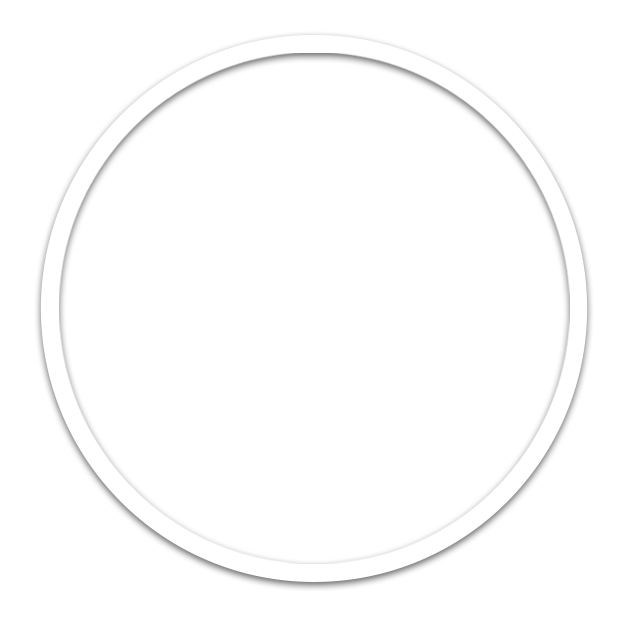 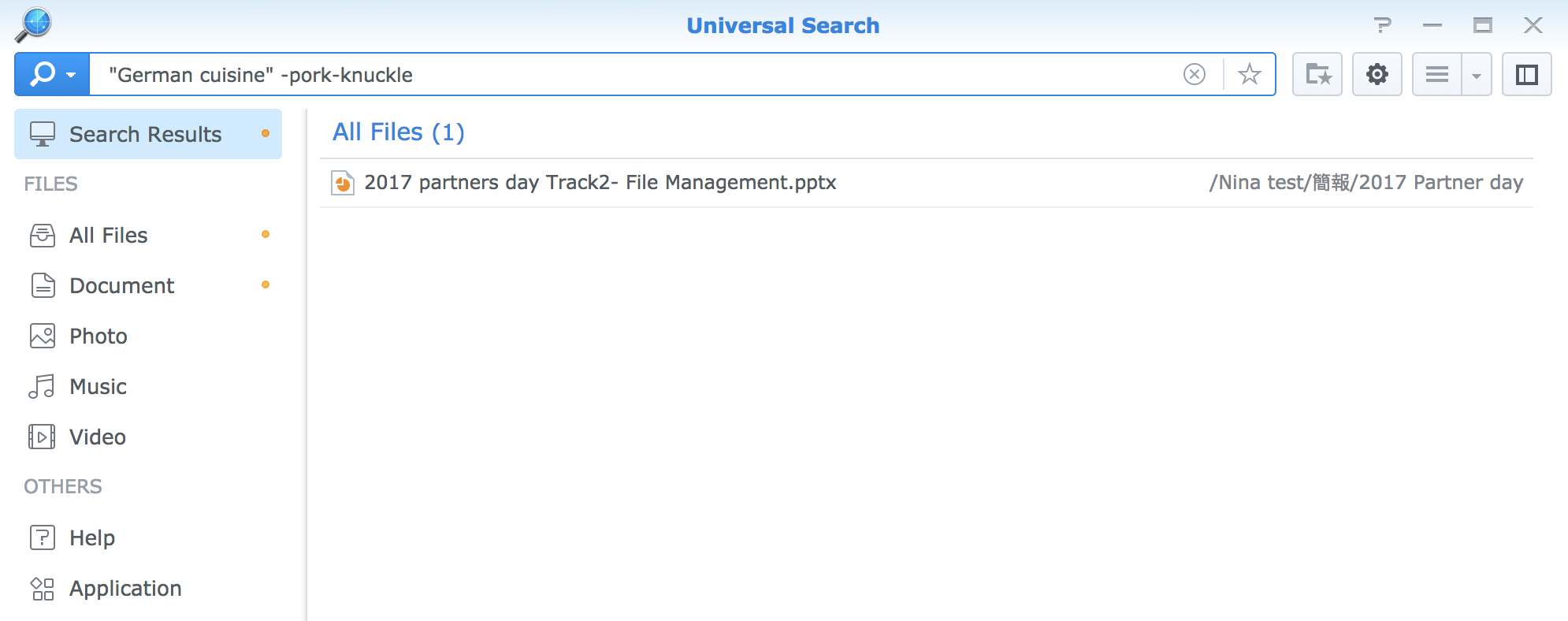 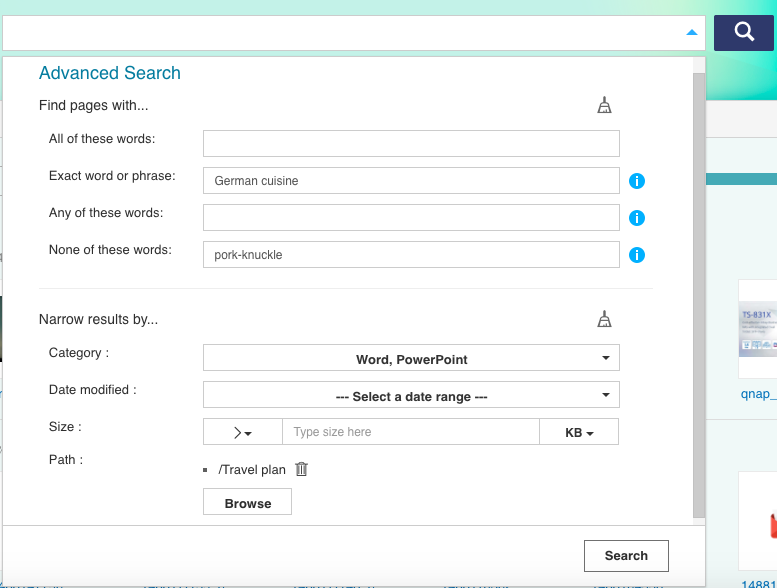 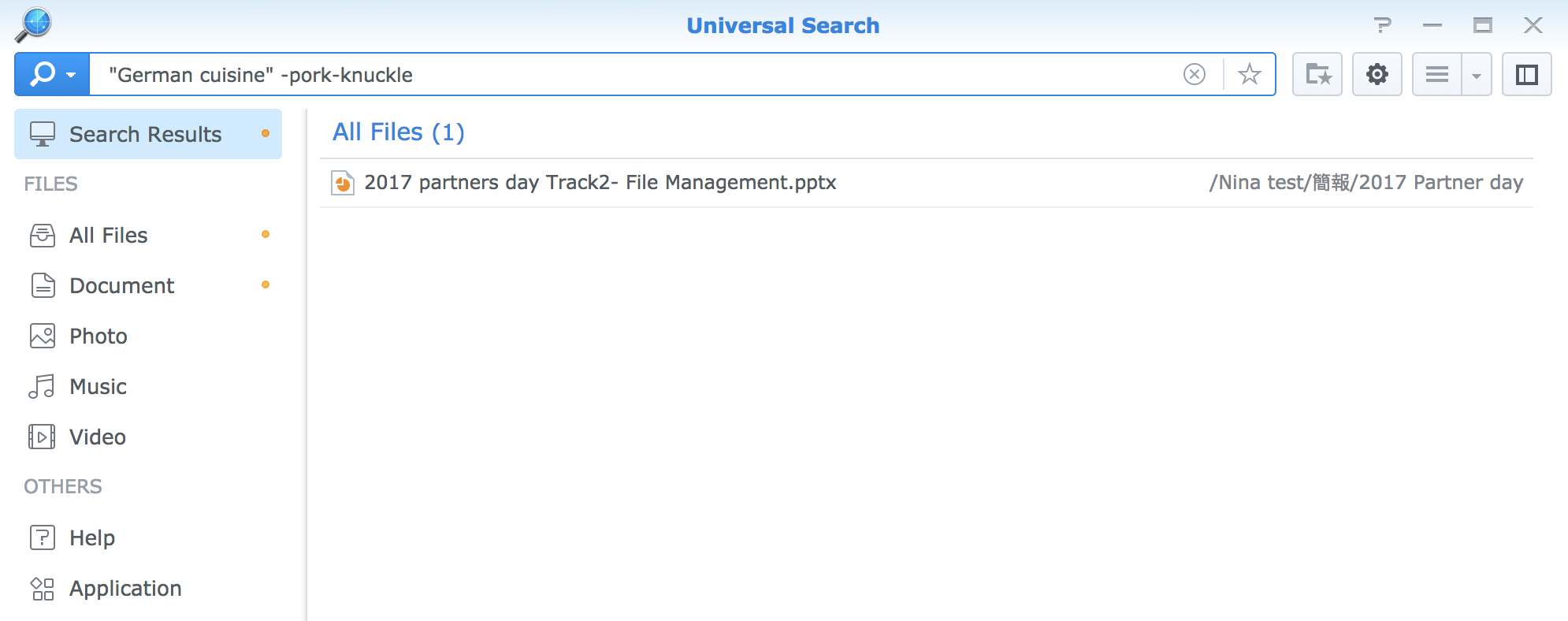 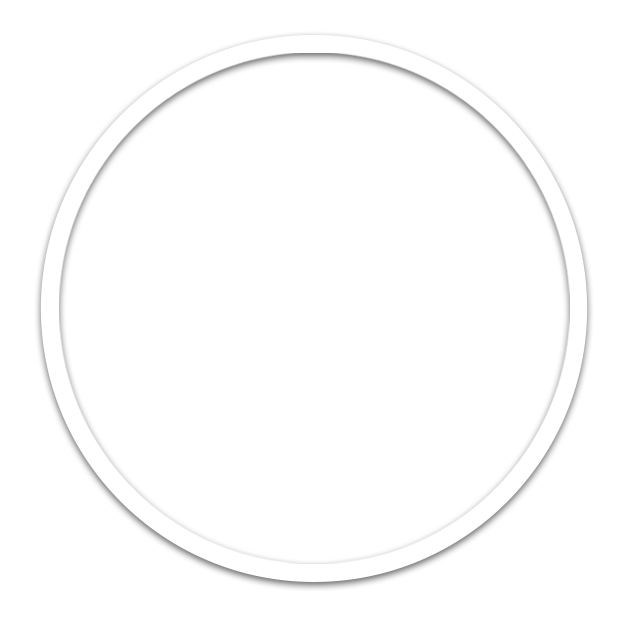 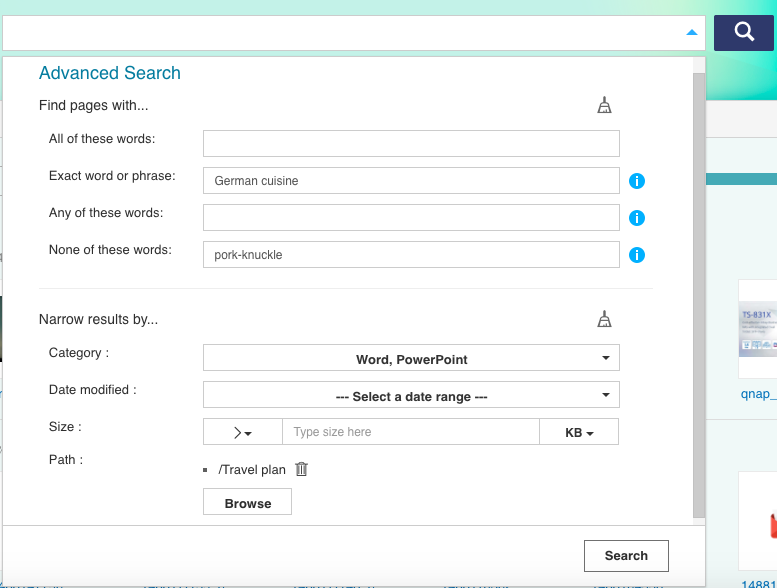 [Speaker Notes: 截圖不需美編，字為原 UI 字串]
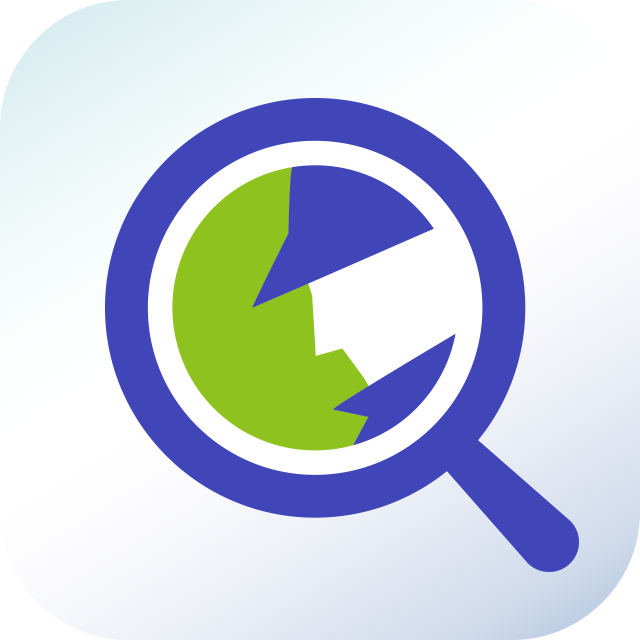 Qsirch: The NAS search expert
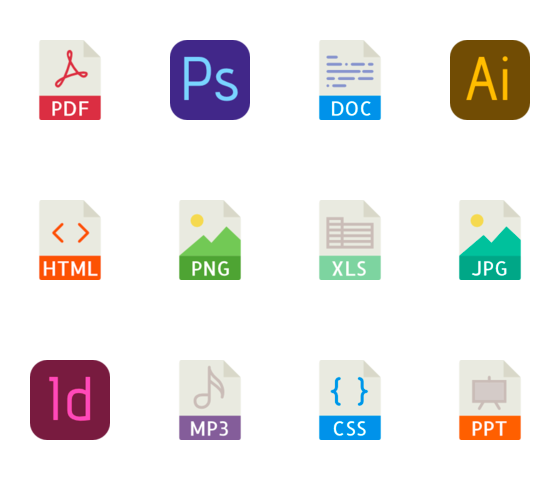 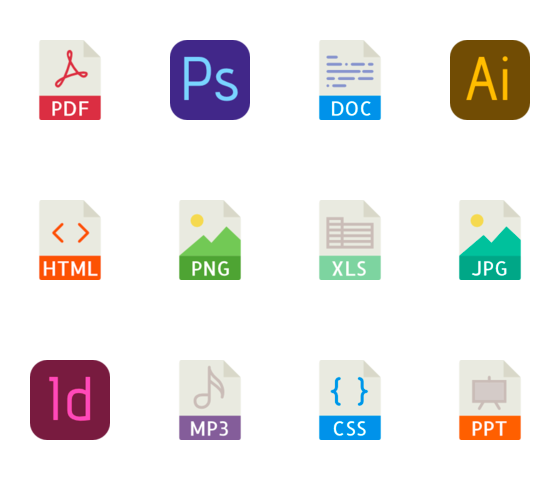 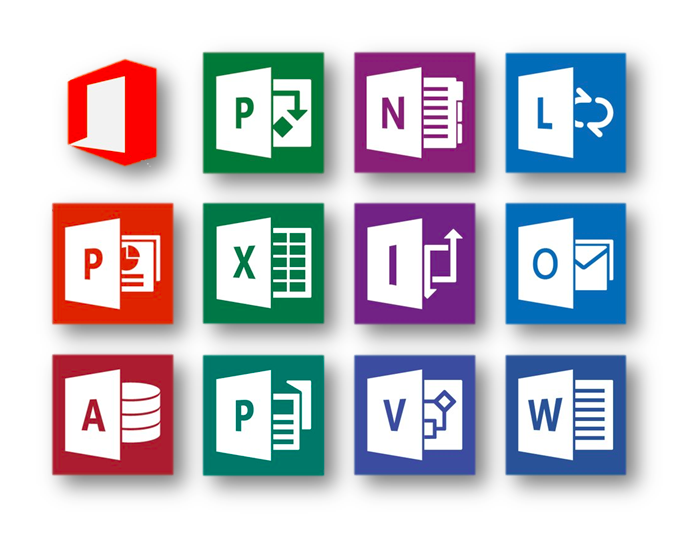 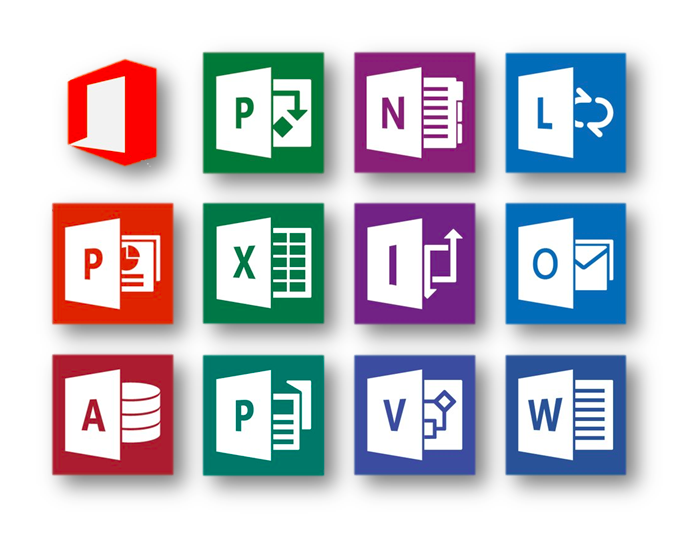 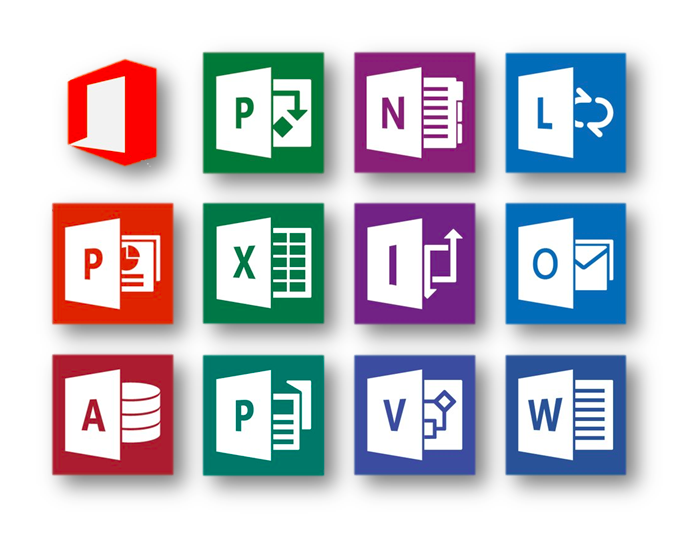 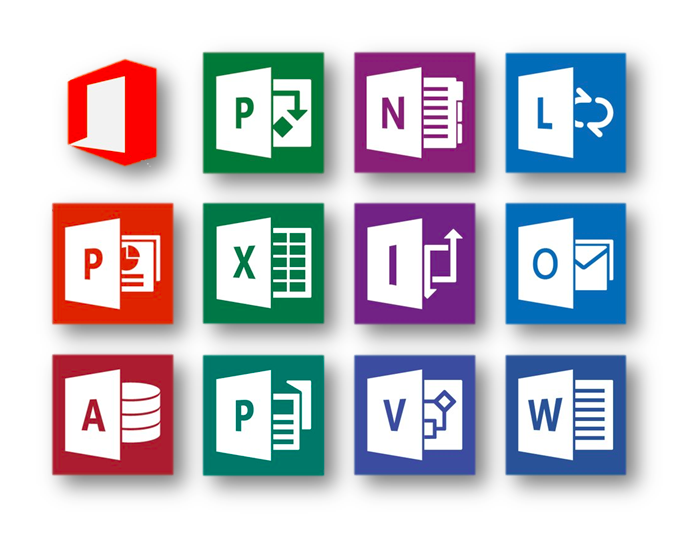 Images
Documents
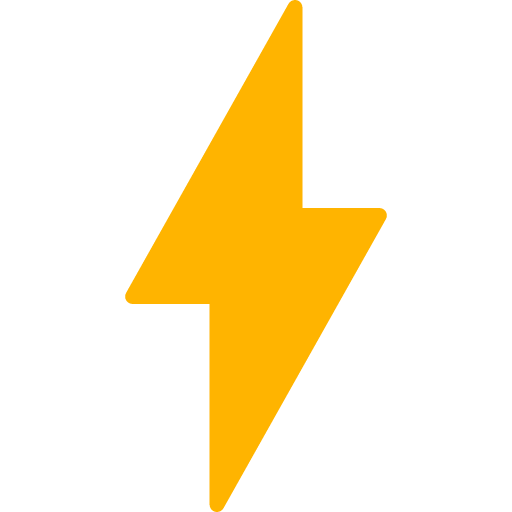 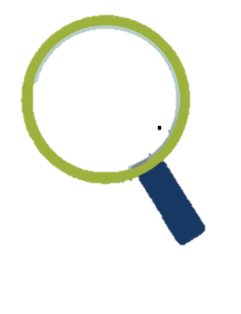 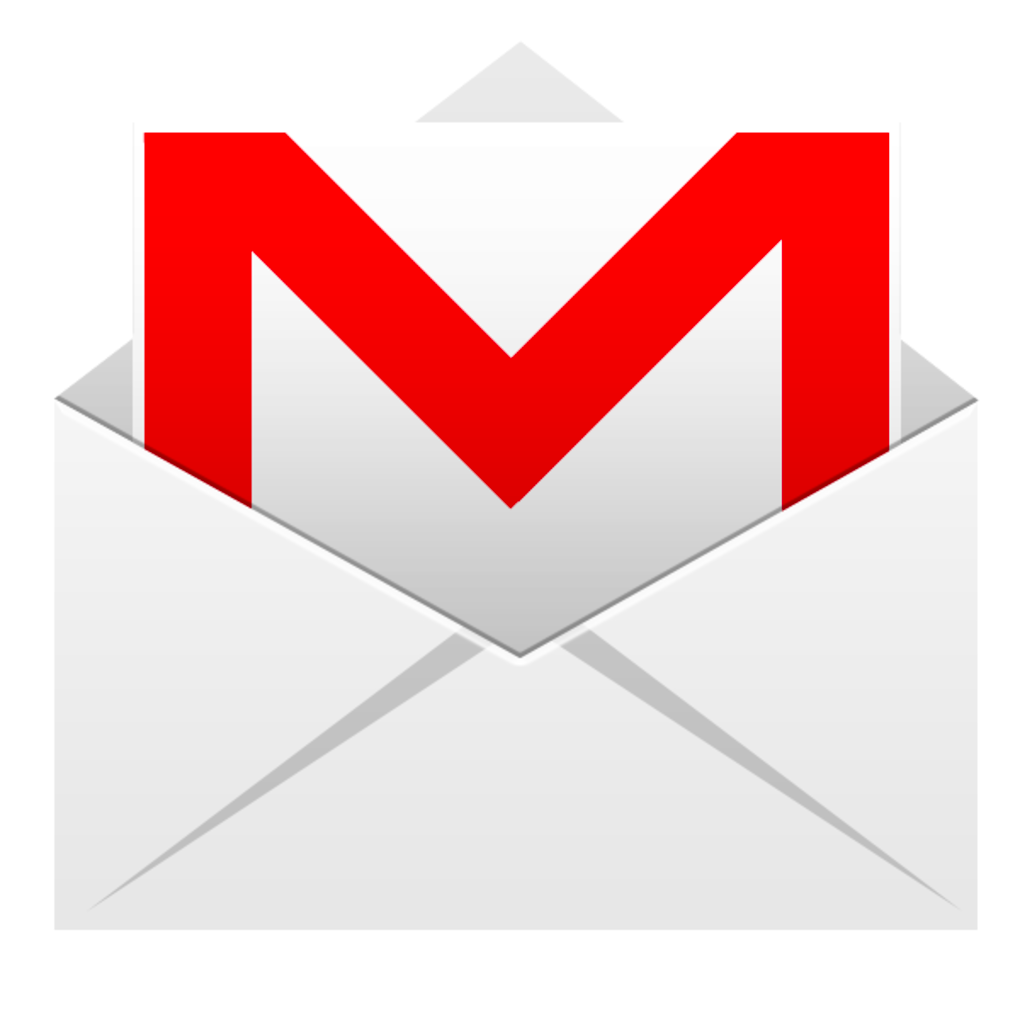 Instant
Instant
Emails
Emails
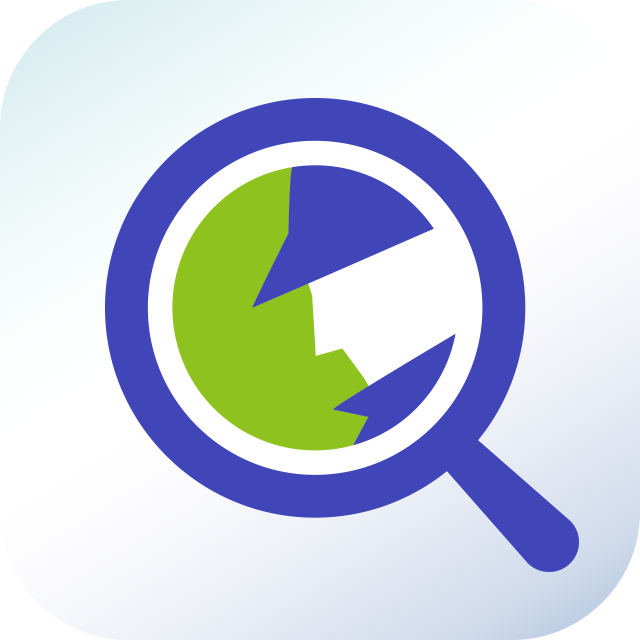 Search image files without typing any keywords
QNAP
Other Brand
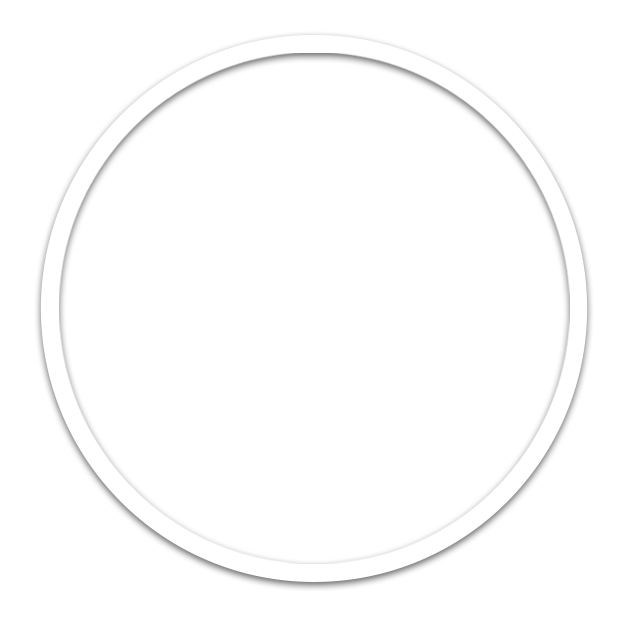 More smart
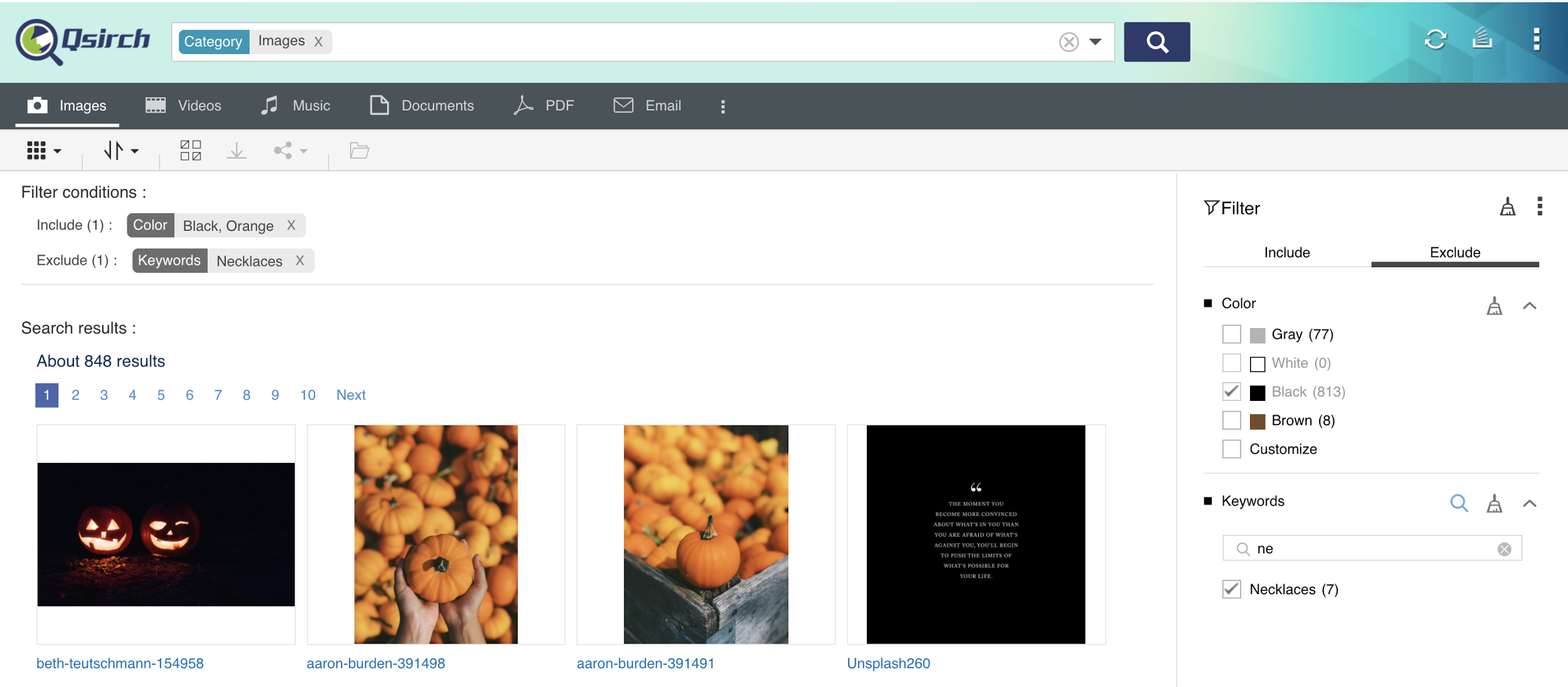 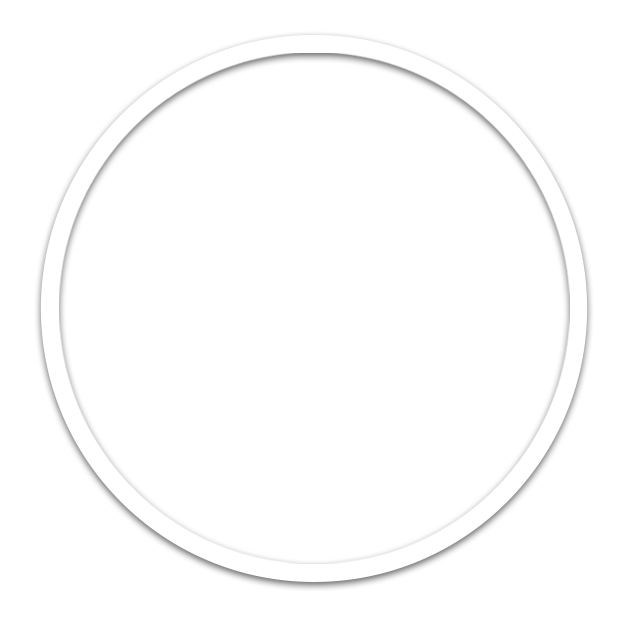 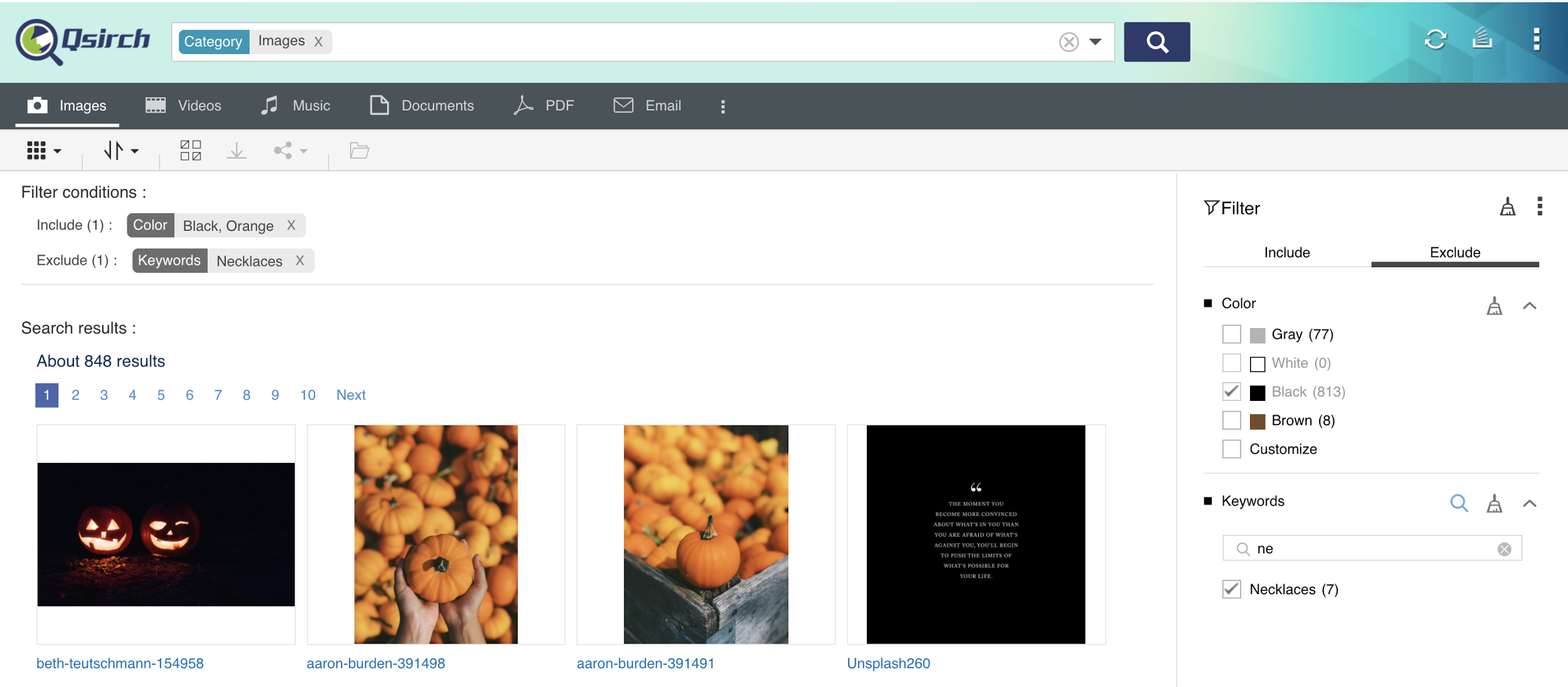 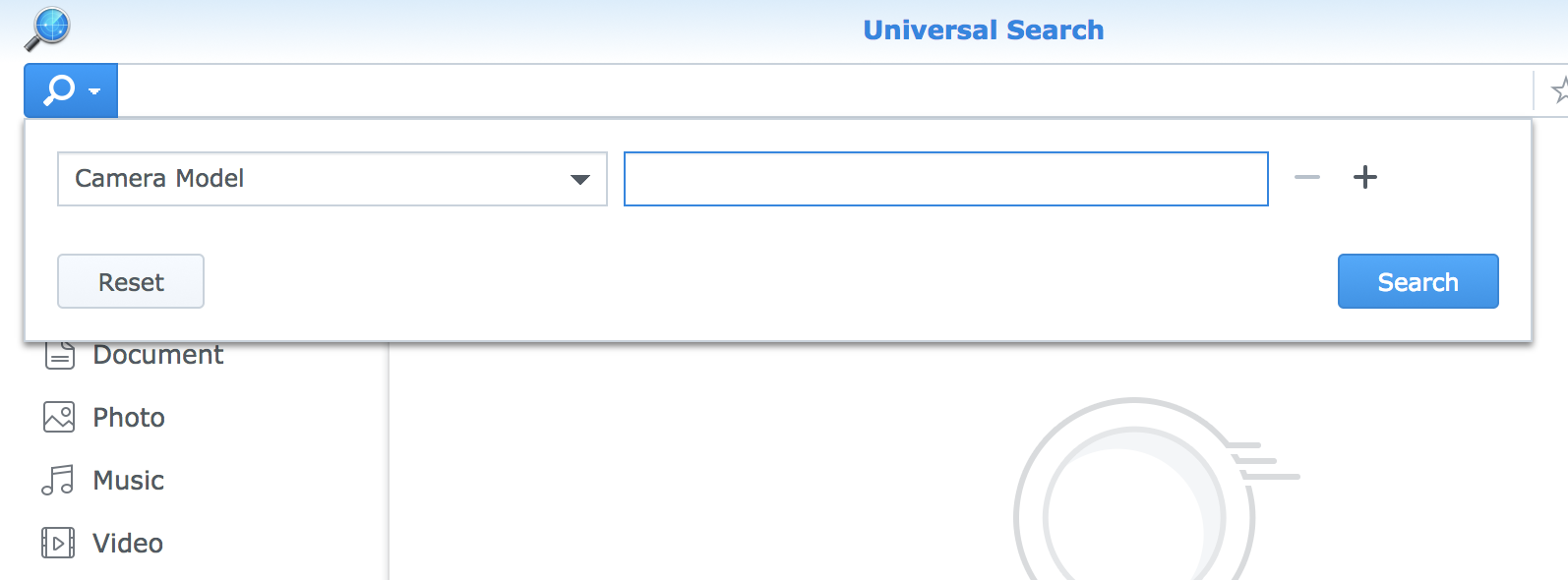 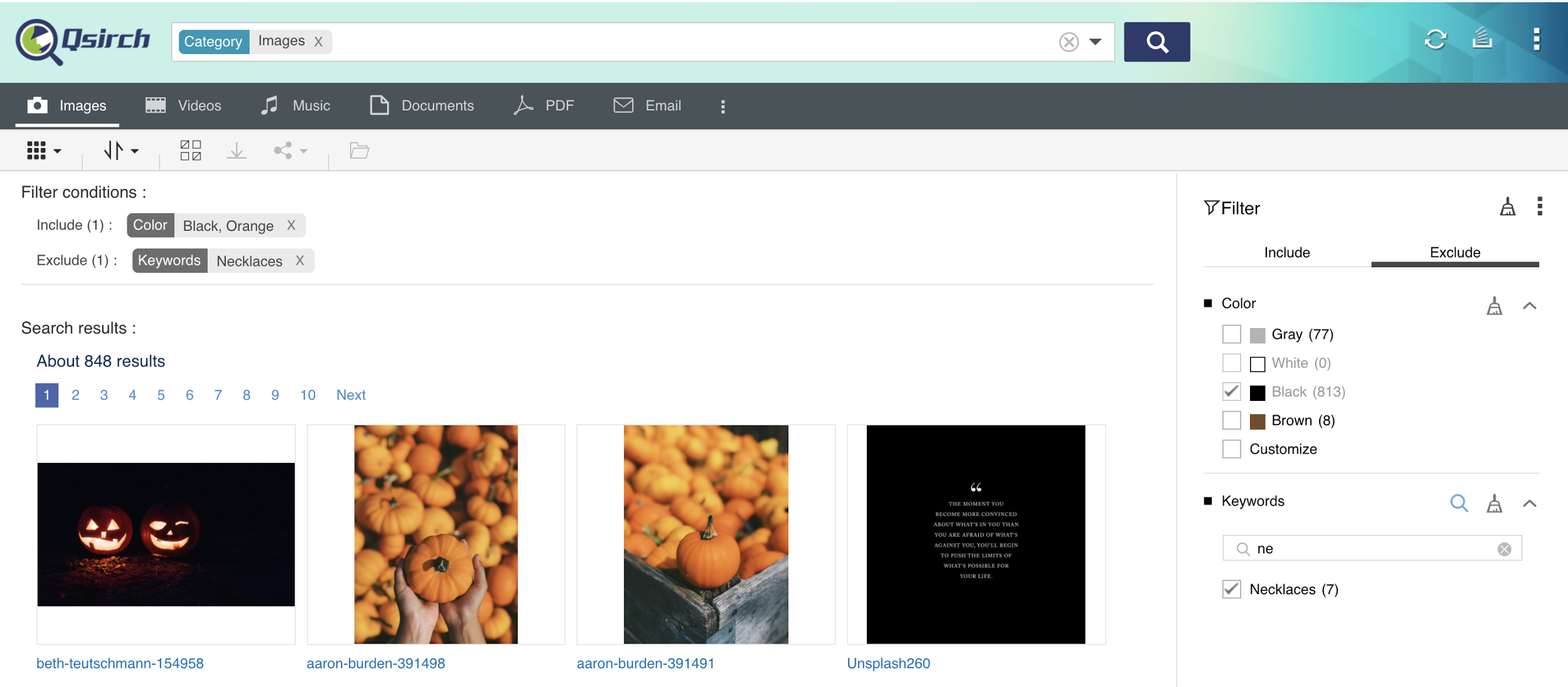 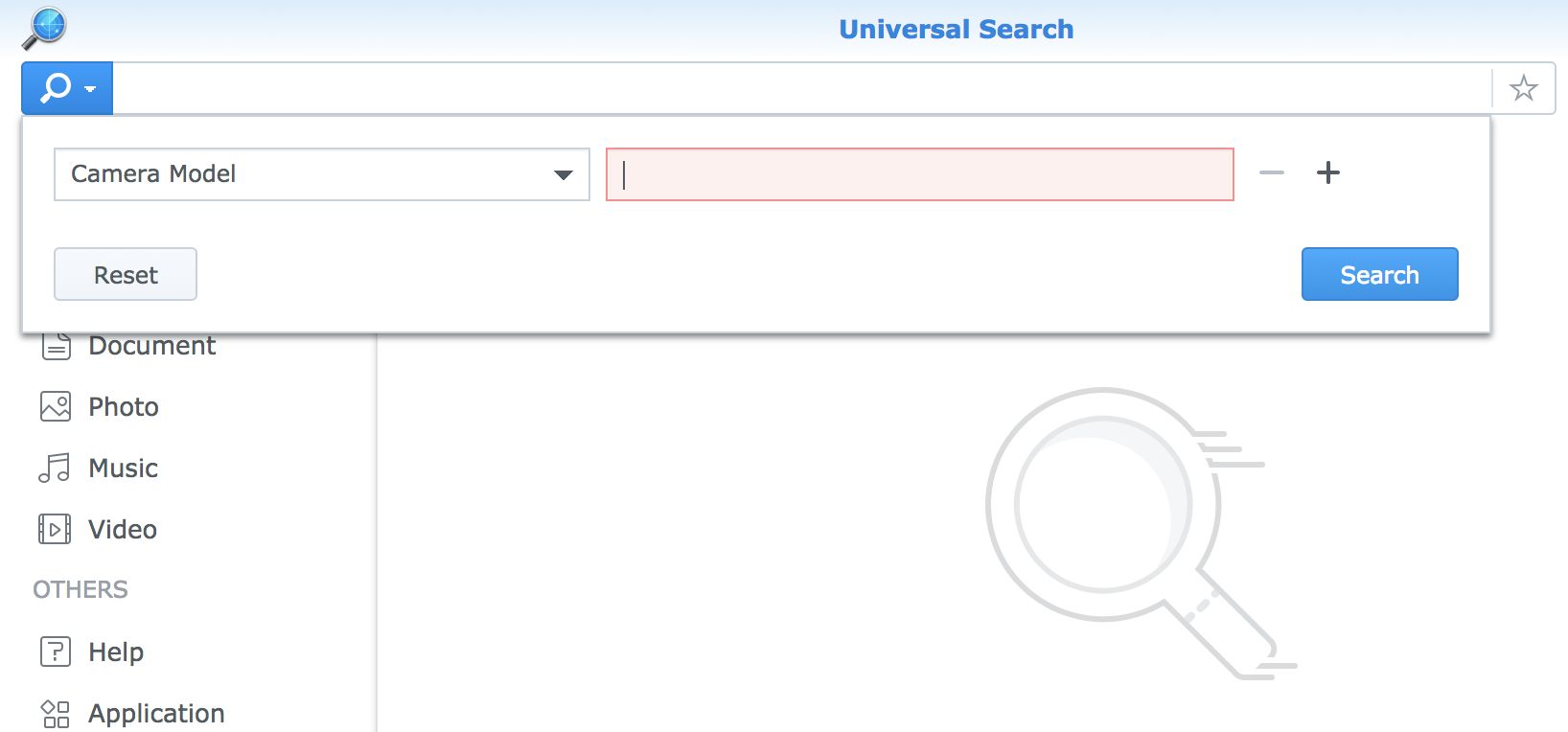 [Speaker Notes: 截圖不需美編，字為原 UI 字串]
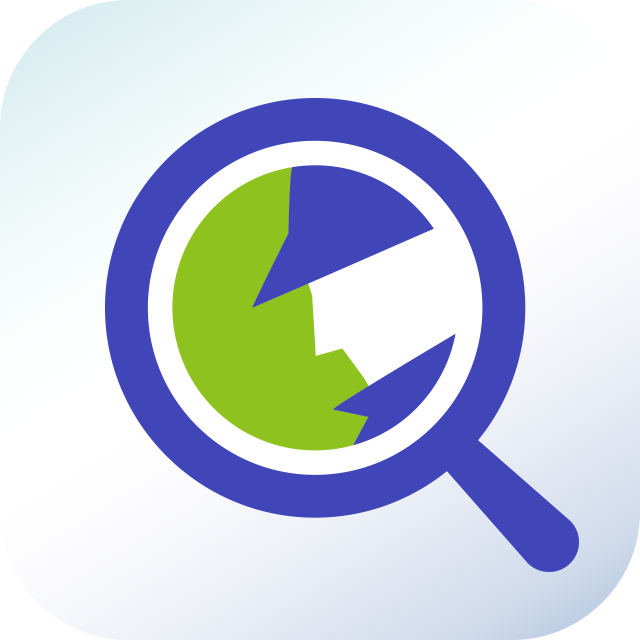 Qsirch: The NAS search expert
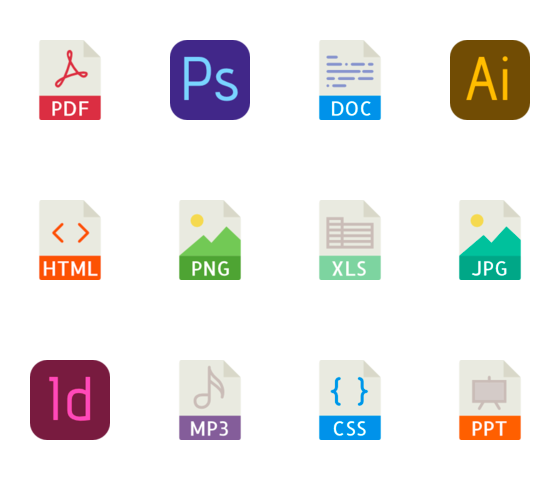 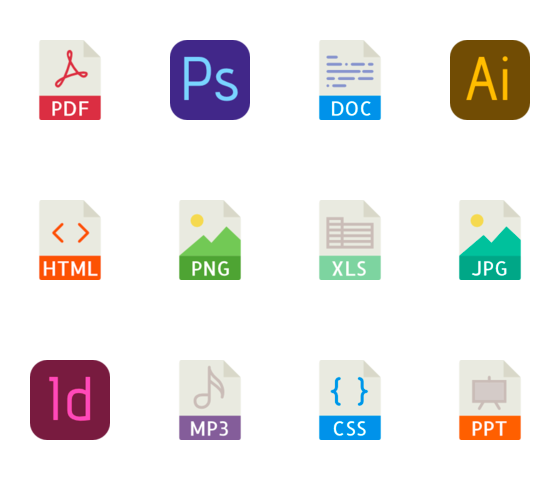 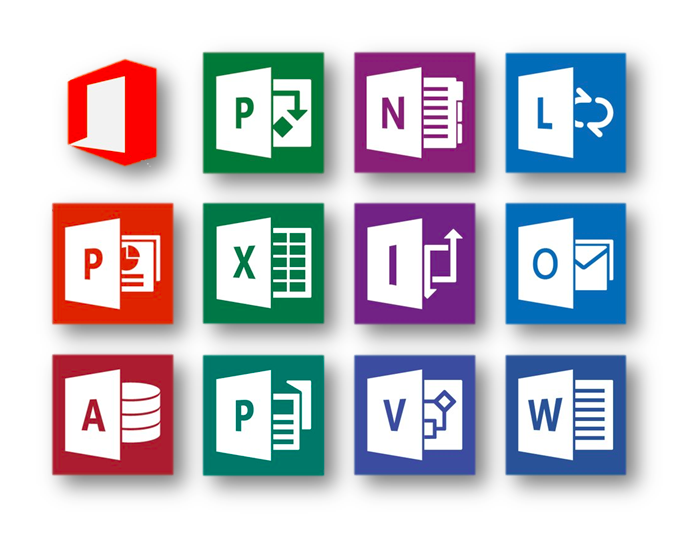 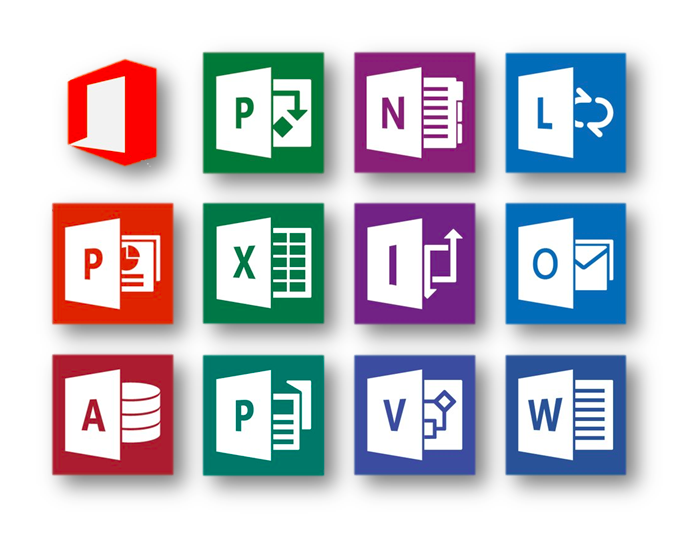 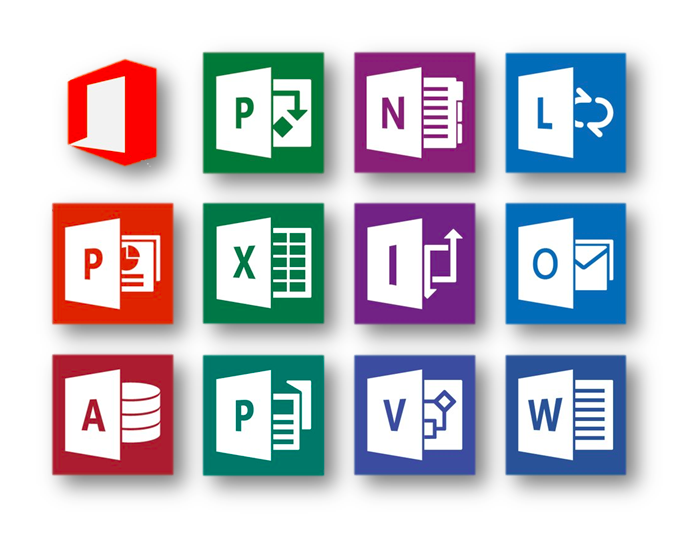 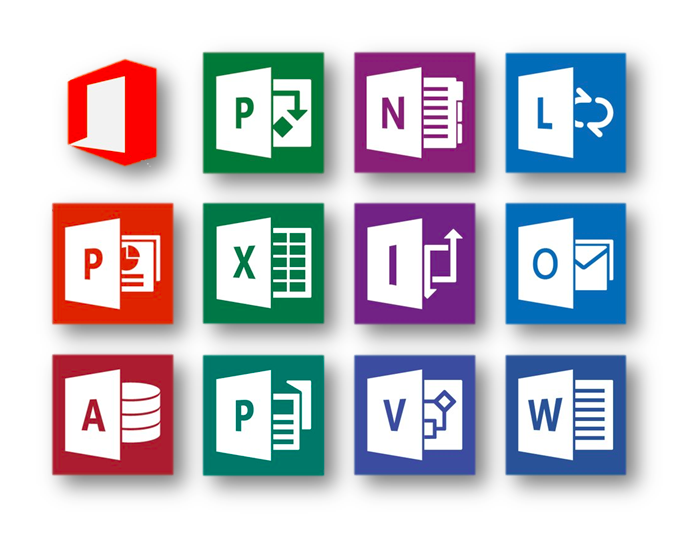 Images
Documents
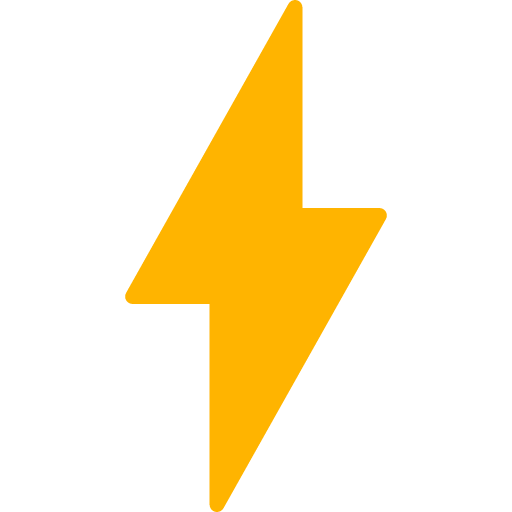 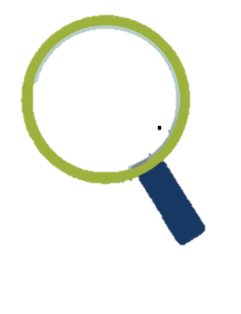 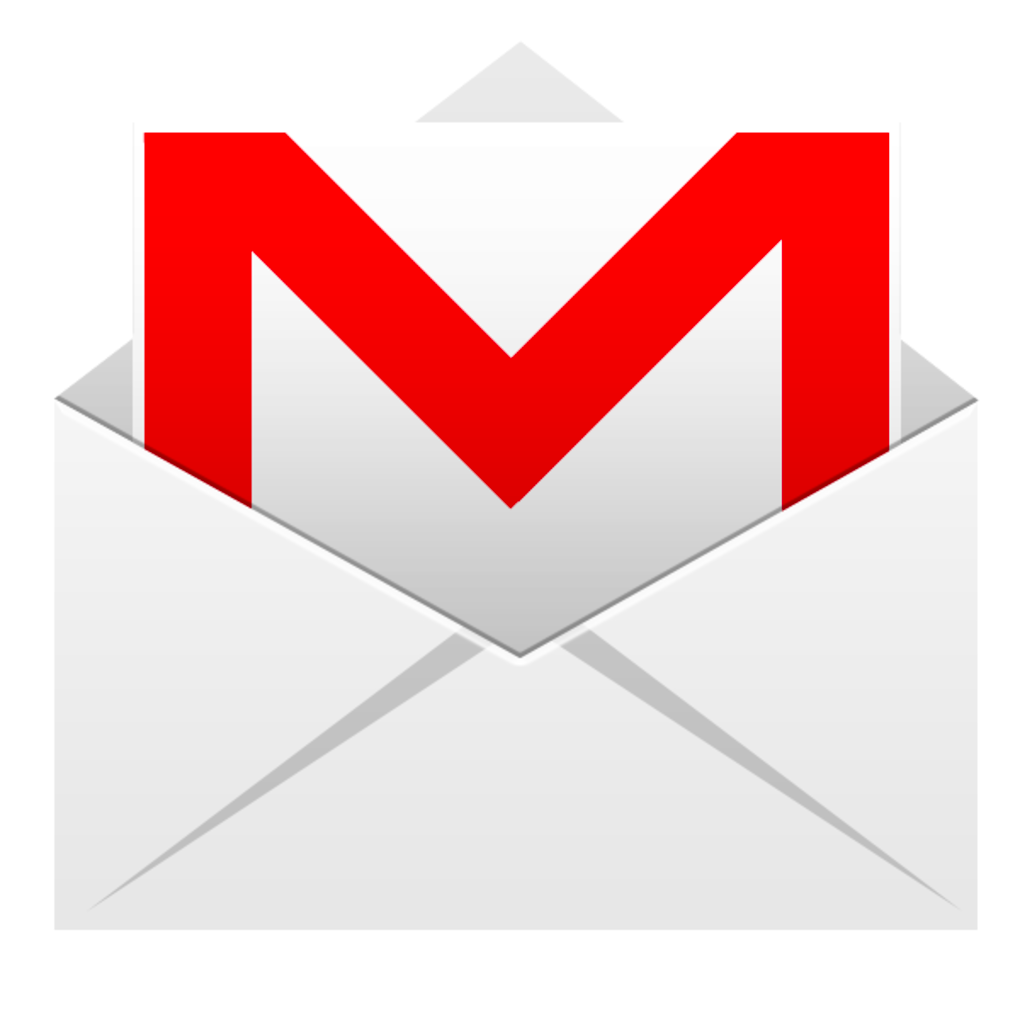 Instant
Instant
Emails
Emails
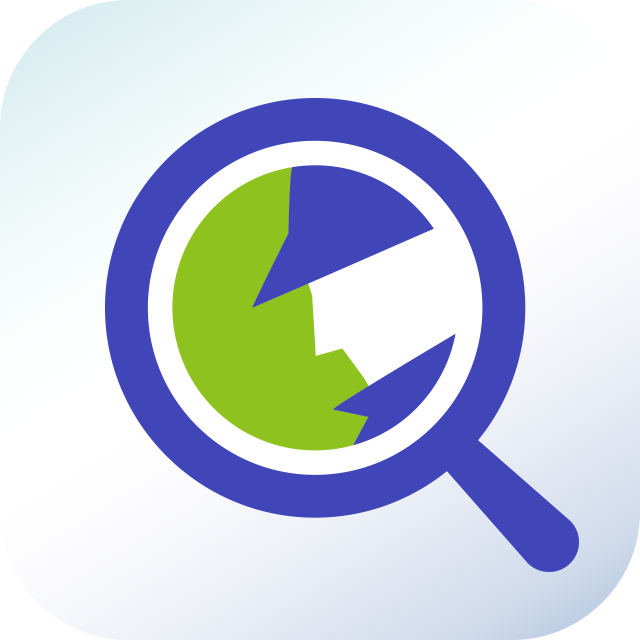 Mail files can also be found
QNAP Exclusive
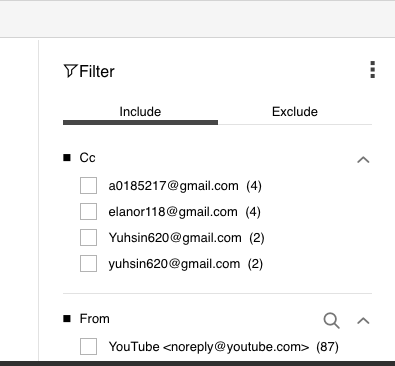 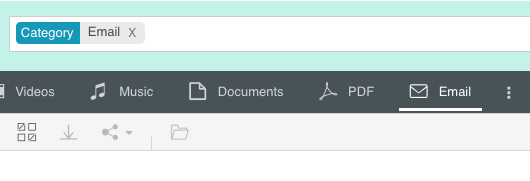 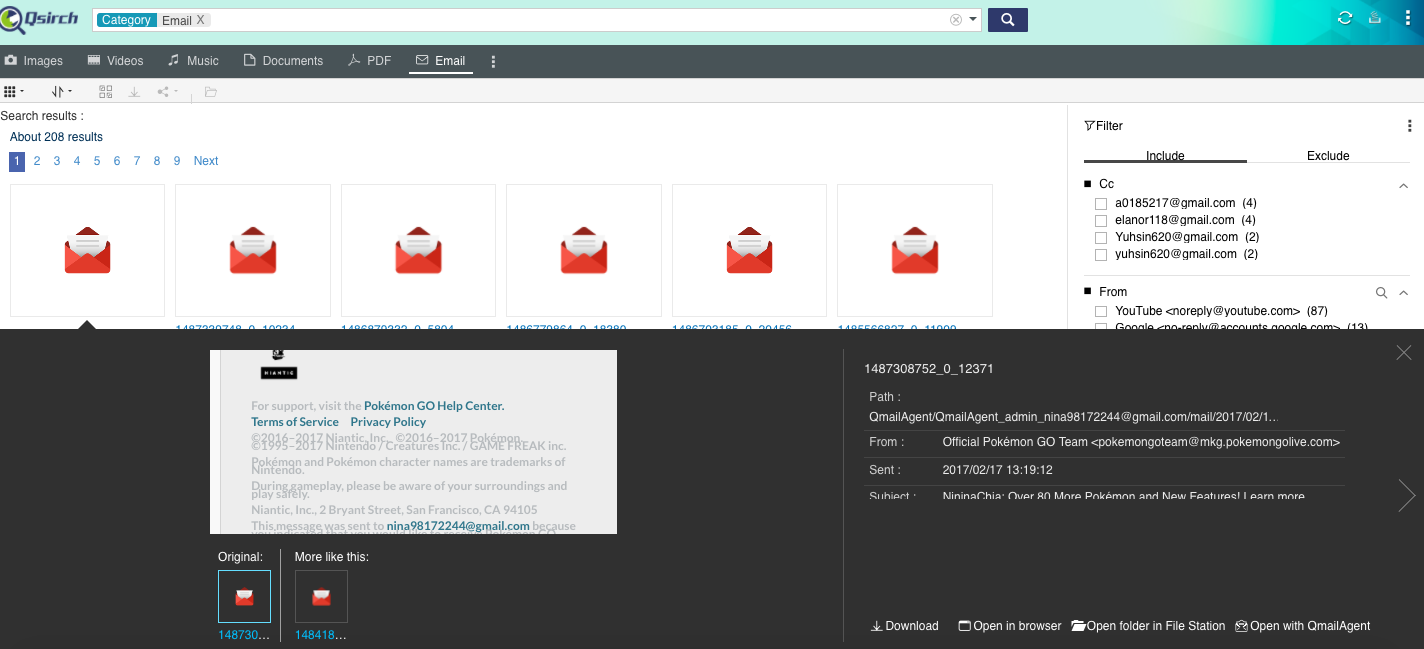 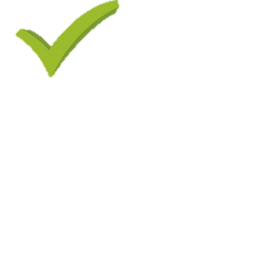 Full-text searching for email content
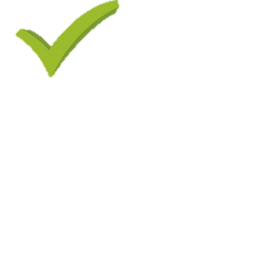 Custom Filters
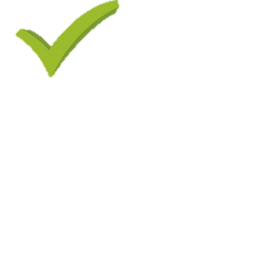 Browse
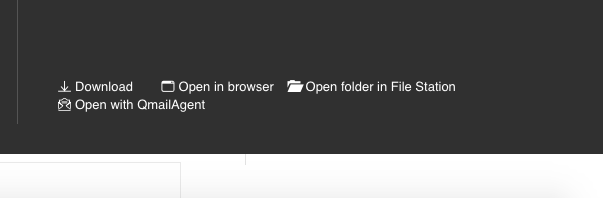 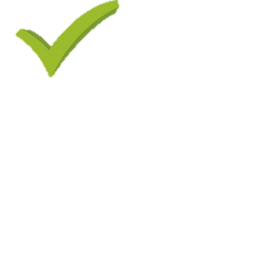 Reply and forward the mail directly.
[Speaker Notes: 截圖不需美編，字為原 UI 字串]
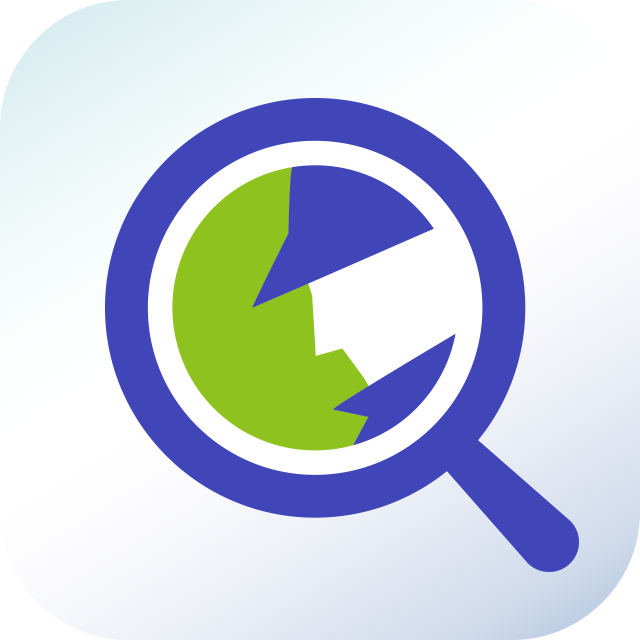 Qsirch: The NAS search expert
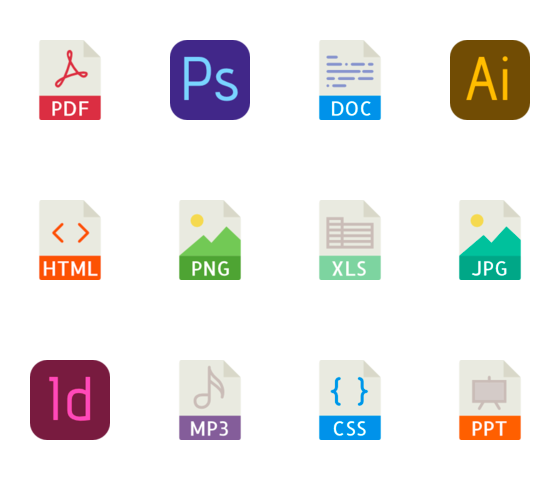 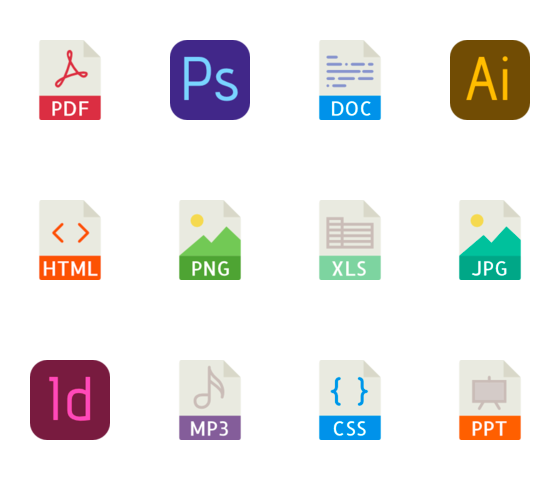 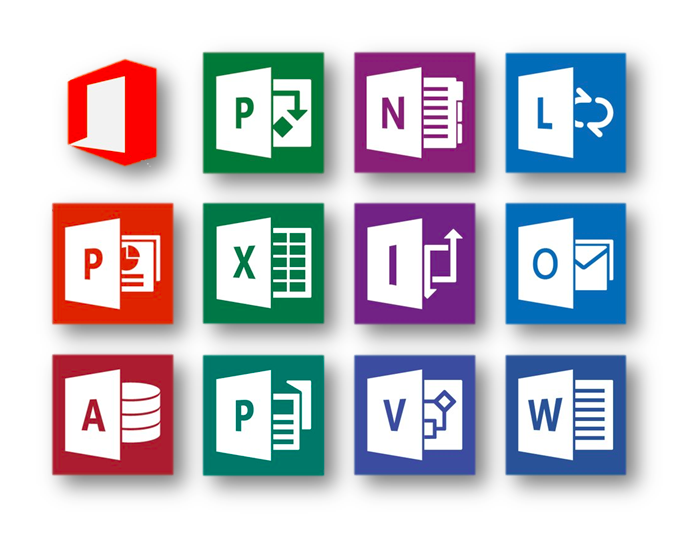 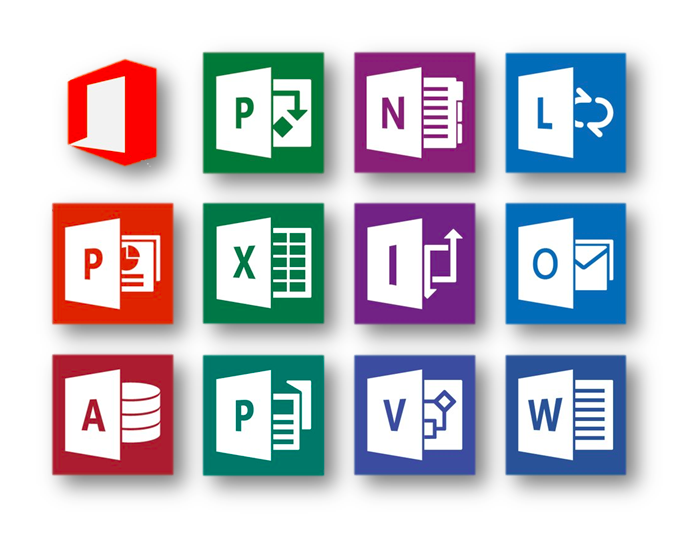 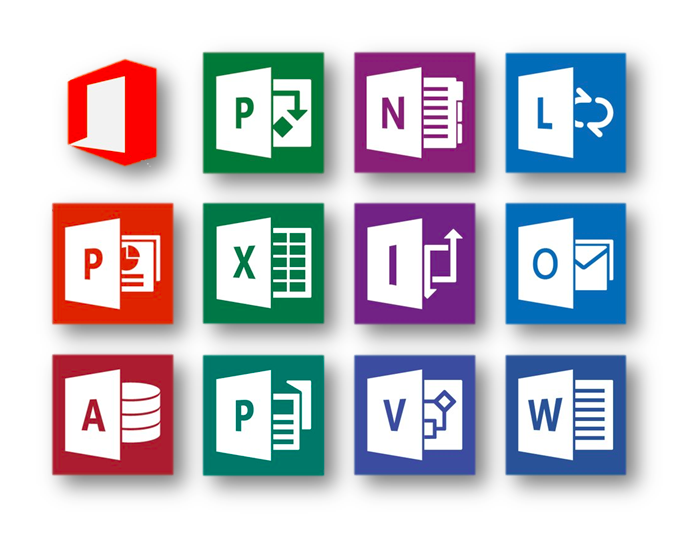 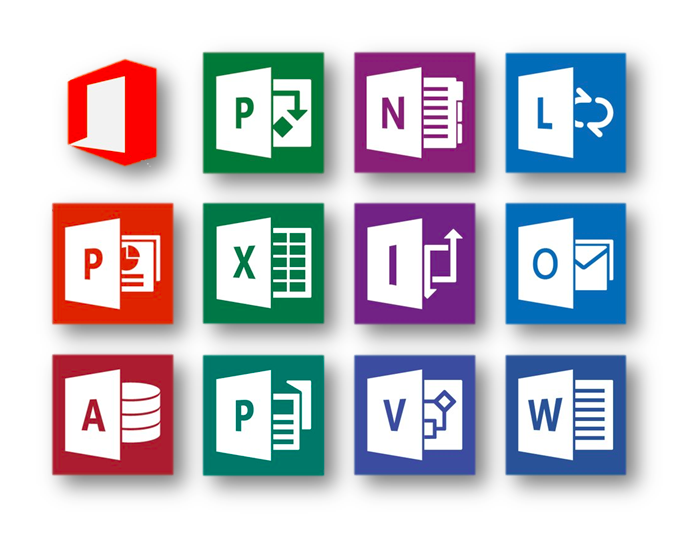 Images
Documents
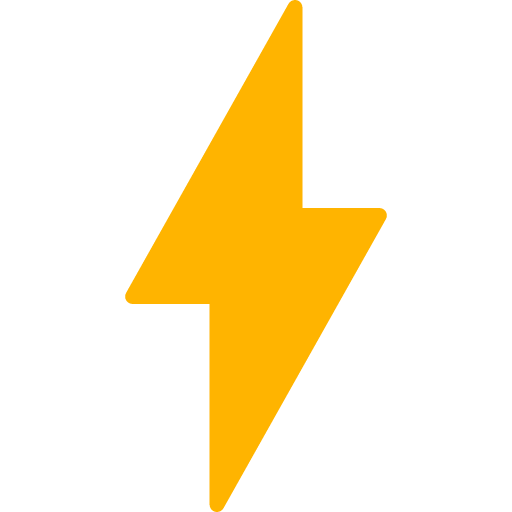 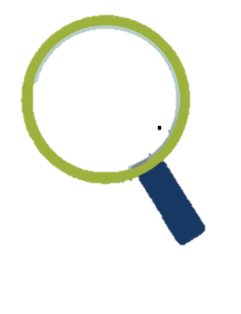 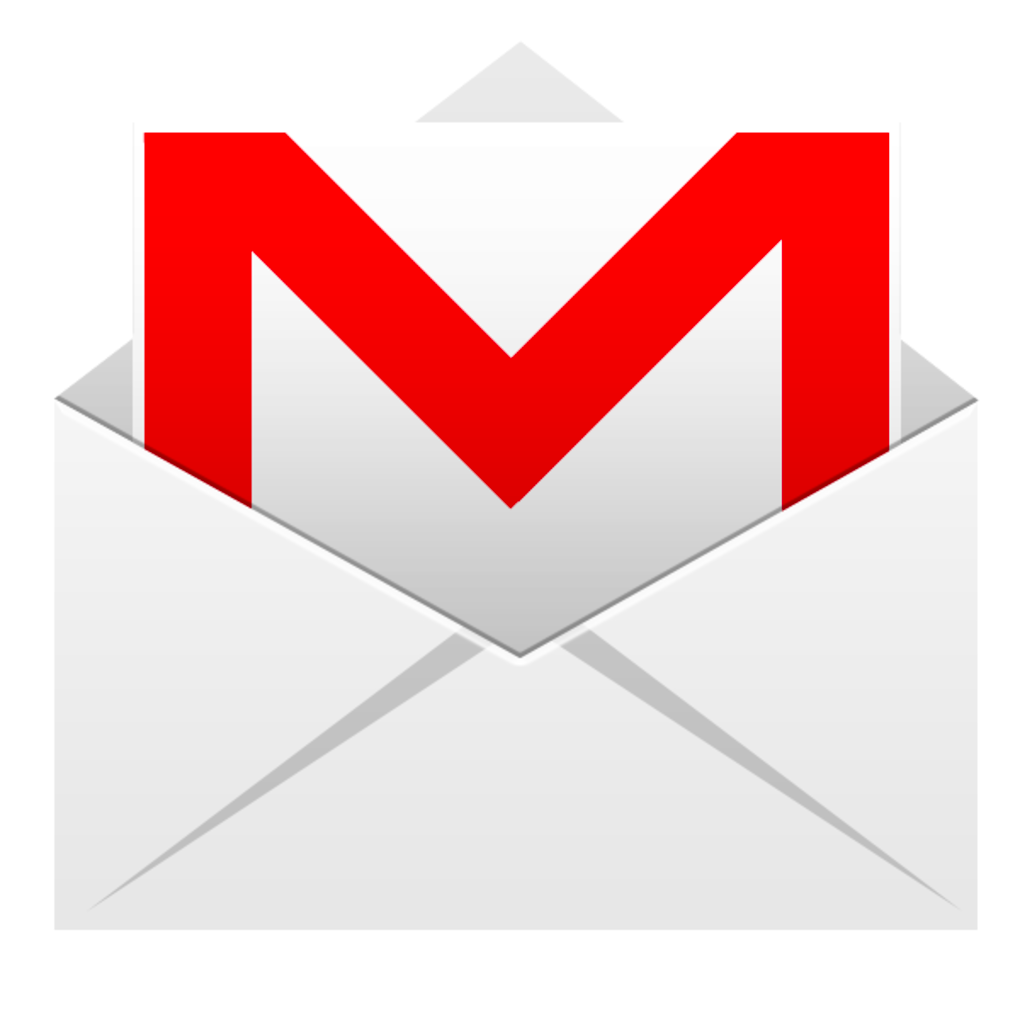 Instant
Instant
Emails
Emails
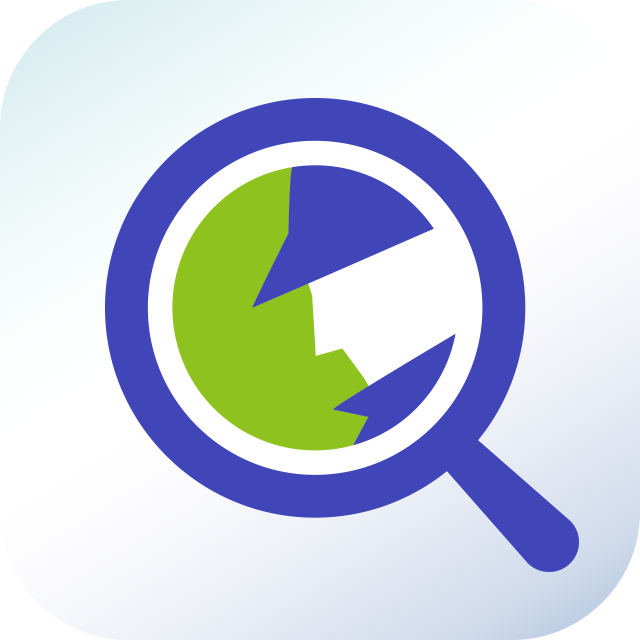 Search files in many ways
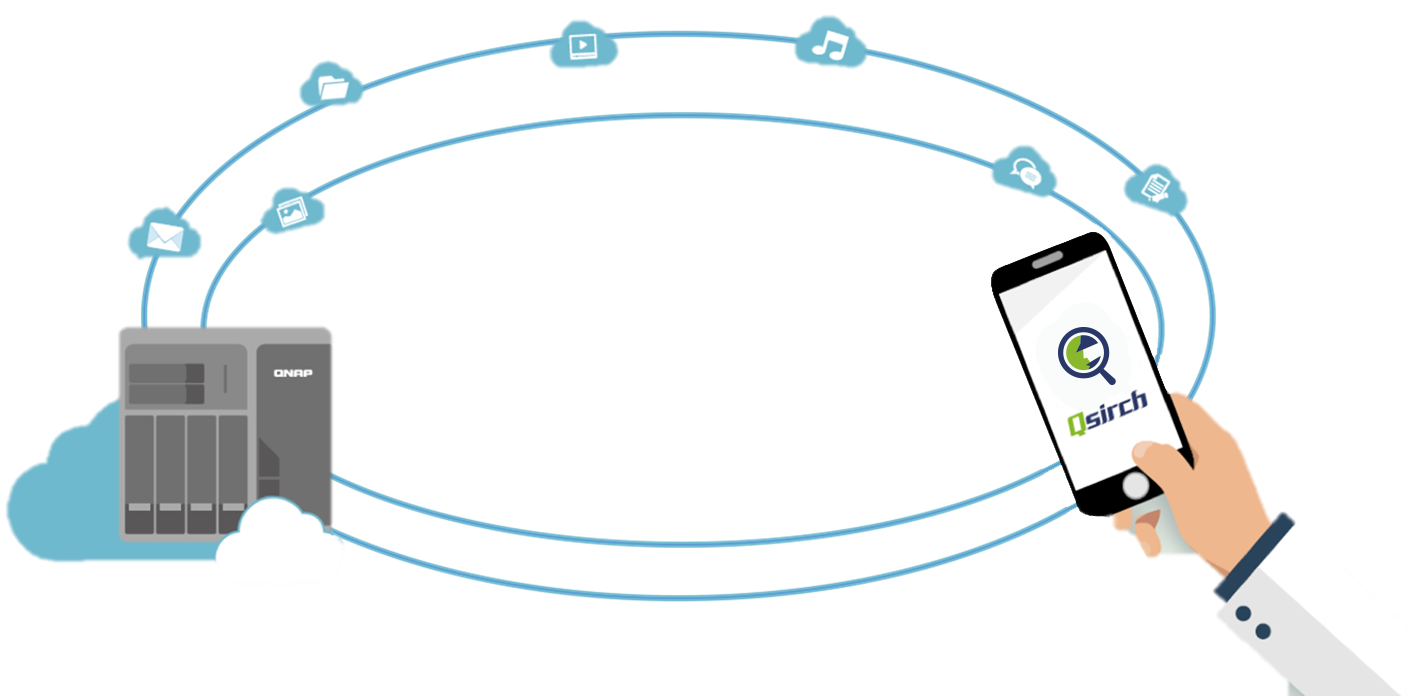 QNAP Exclusive
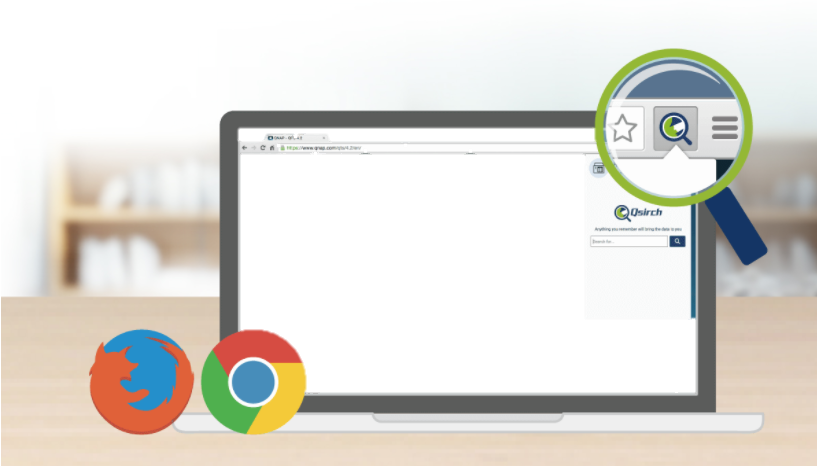 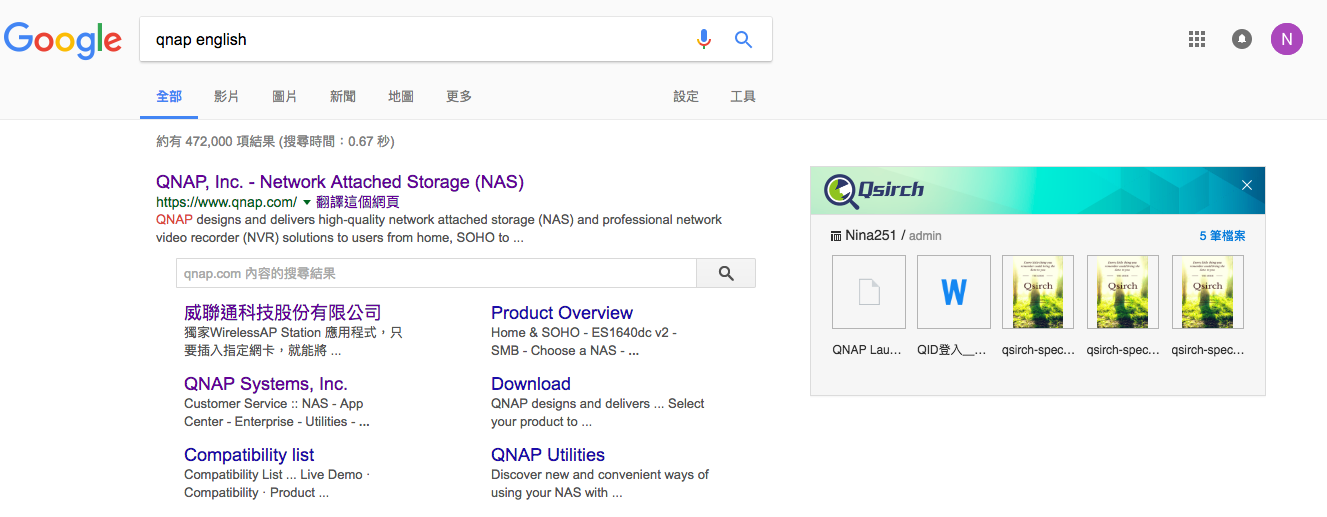 Open API
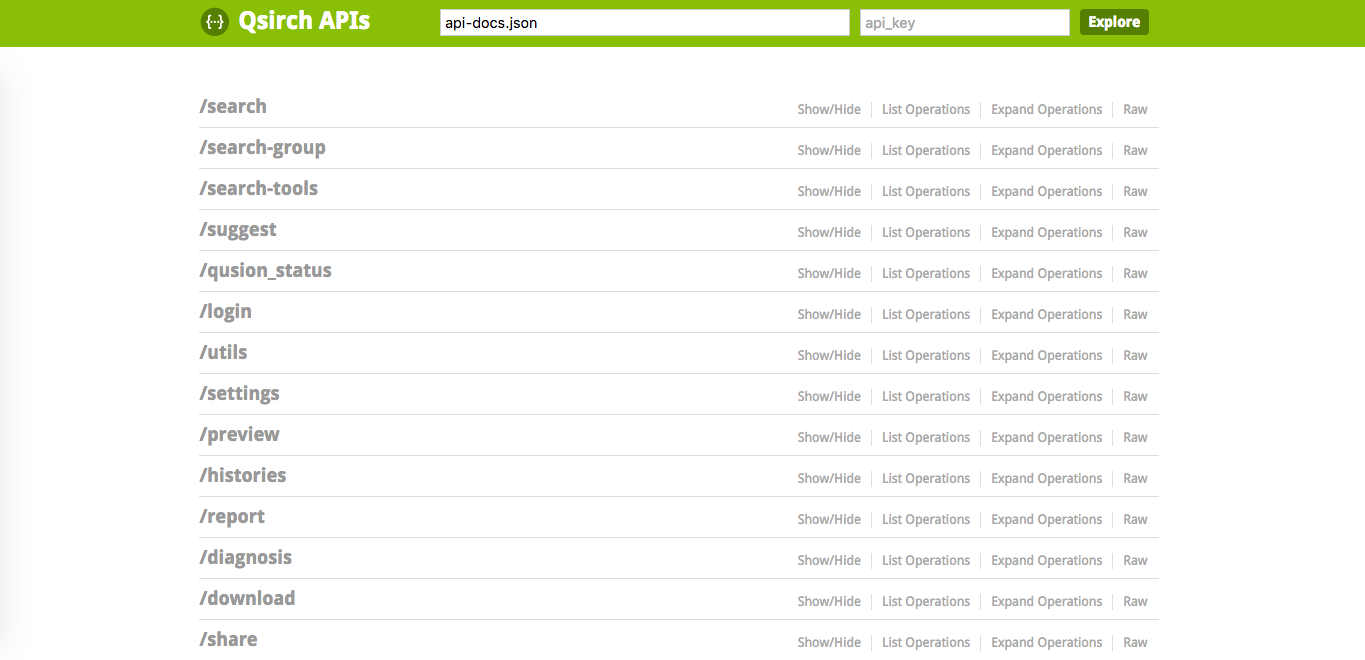 Qsirch Helper
Mobile App
[Speaker Notes: 截圖不需美編，字為原 UI 字串]
Demo
Searchable documents
Picture with text
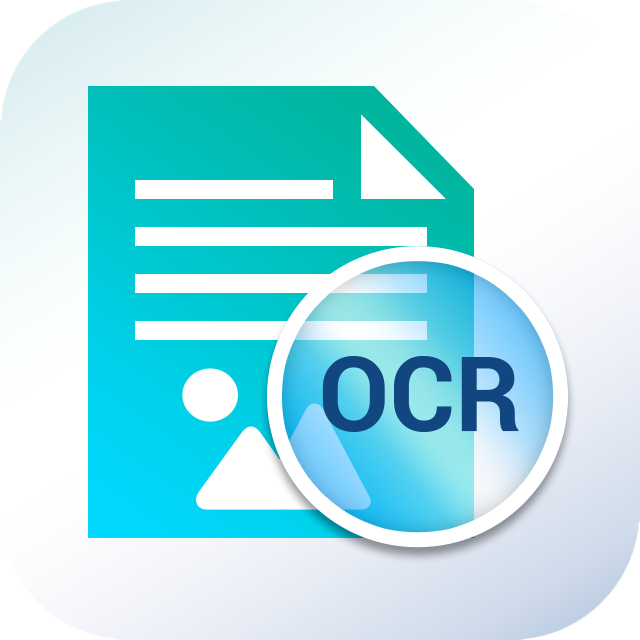 OCR: Best solution for document digitization
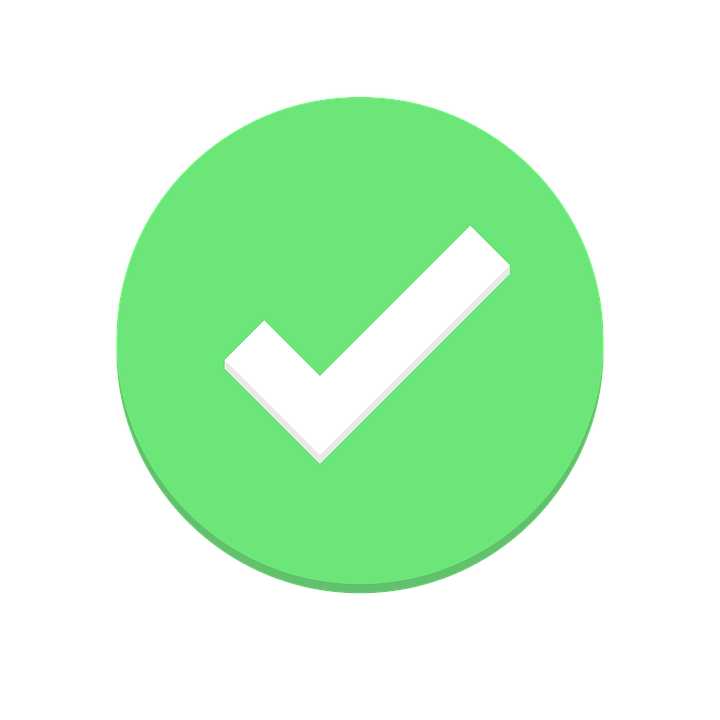 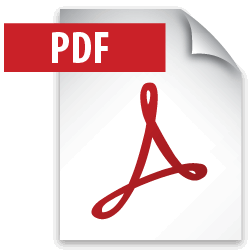 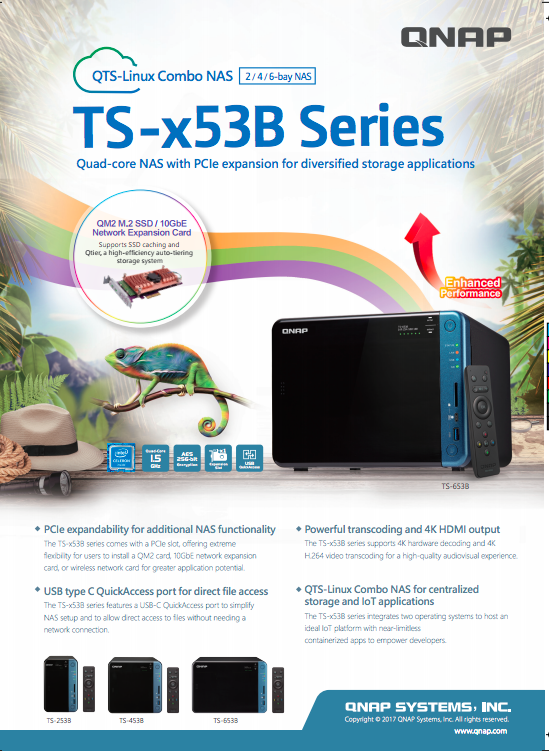 Search
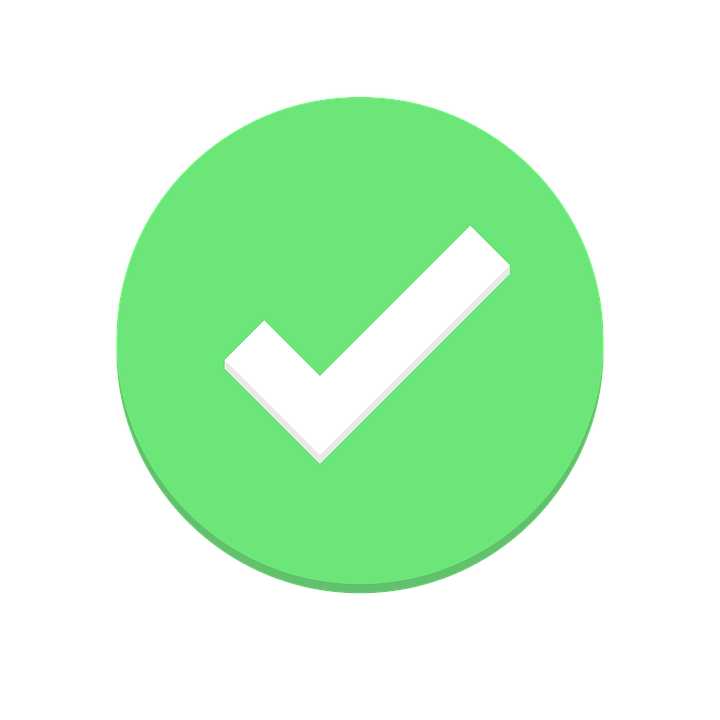 Edit
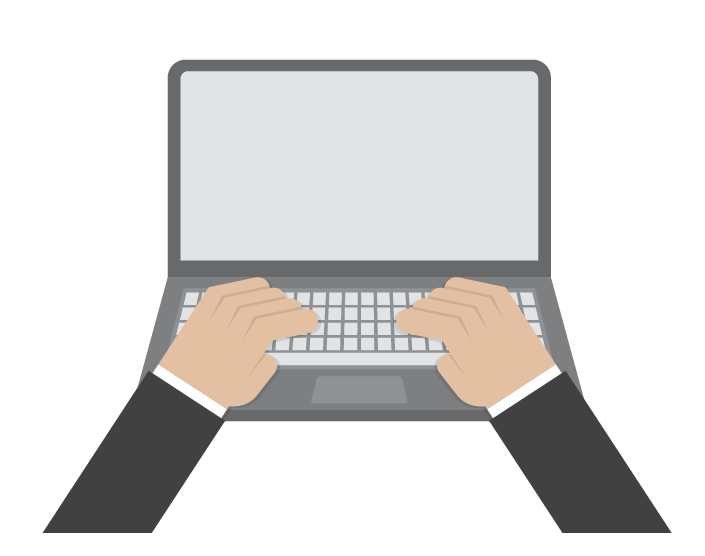 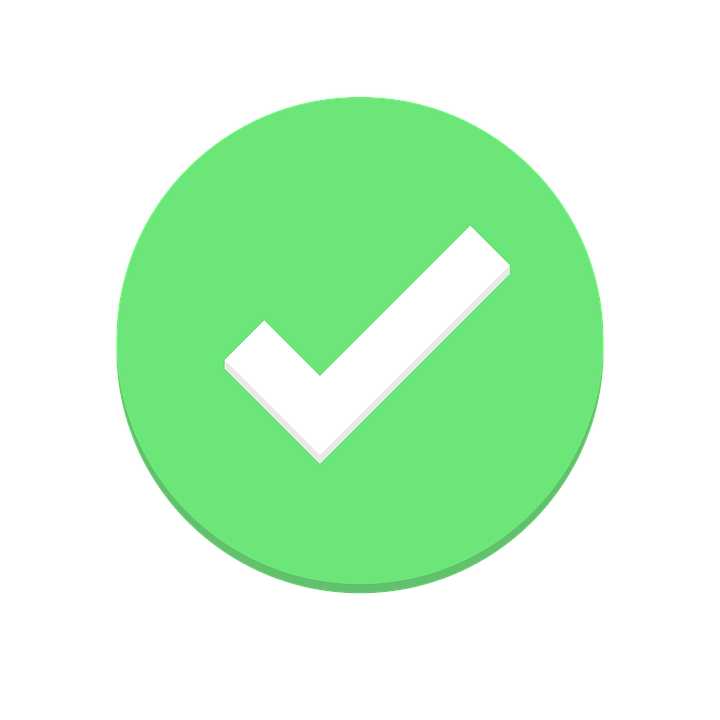 Archive
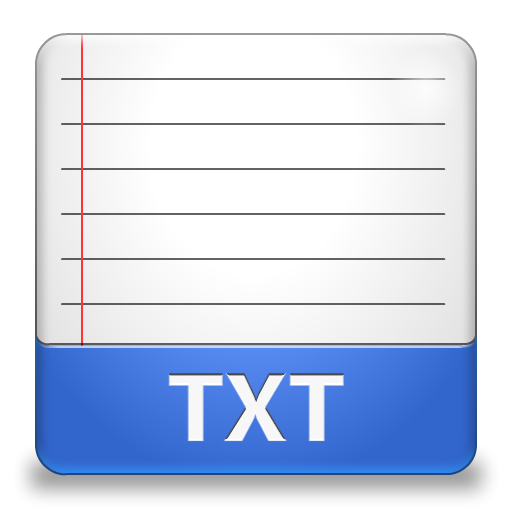 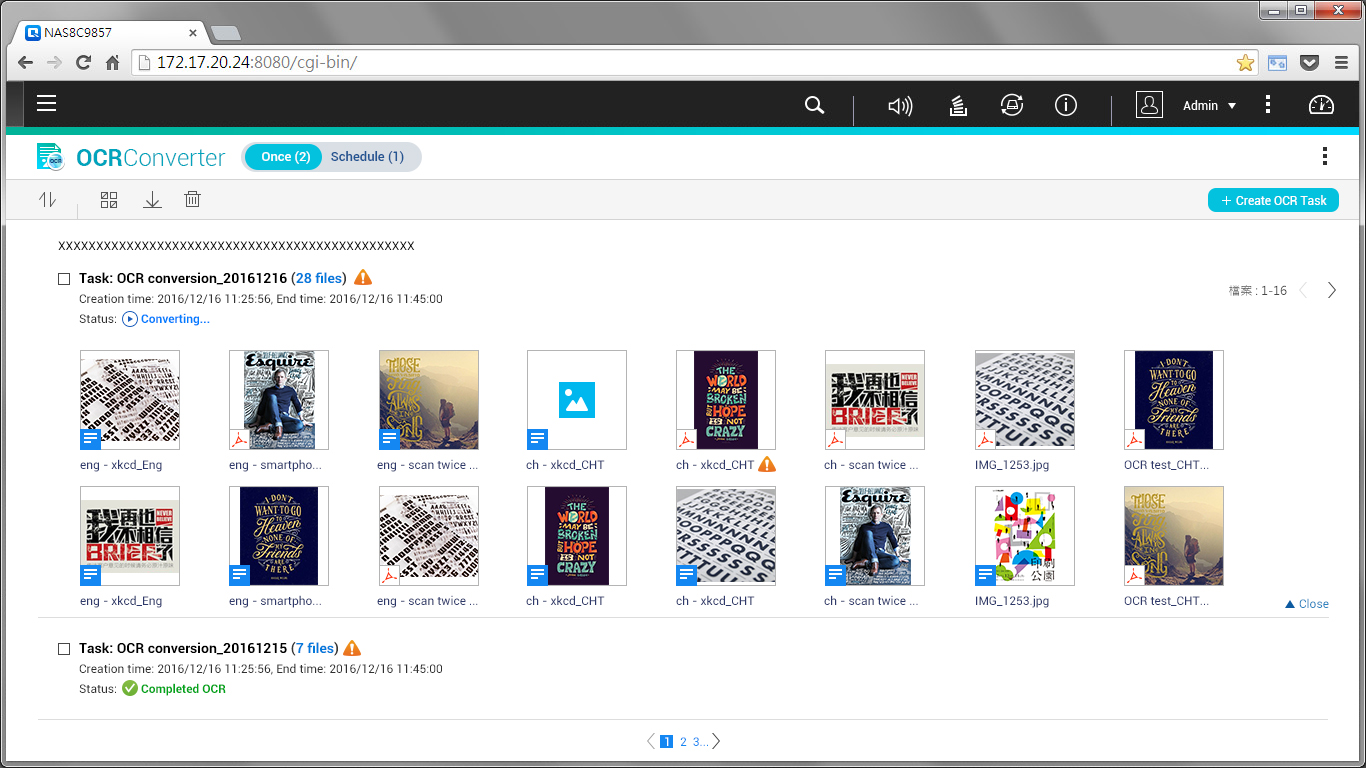 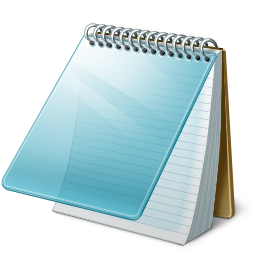 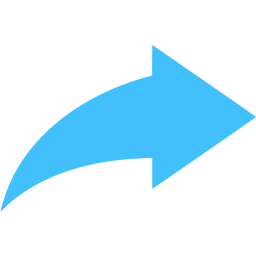 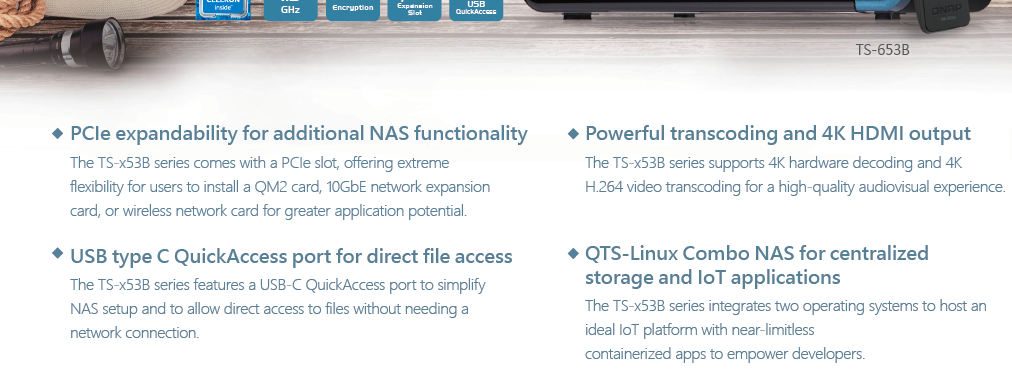 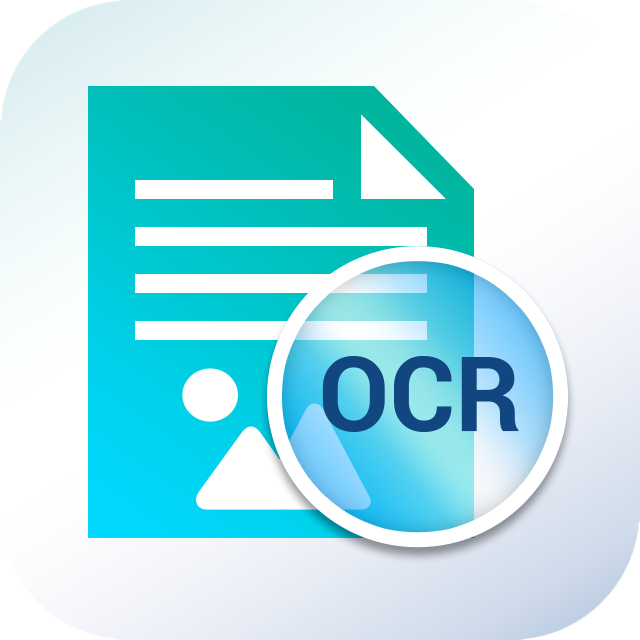 OCR: Best solution for document digitization
Edit with Text Editor
Convert images to editable files
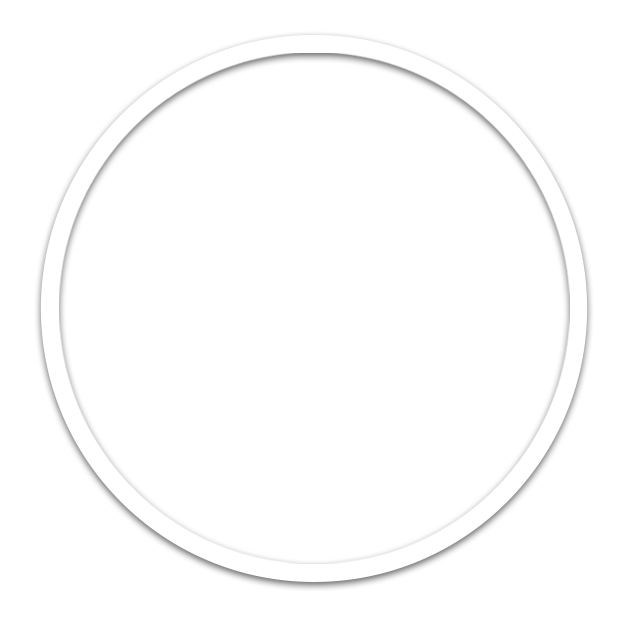 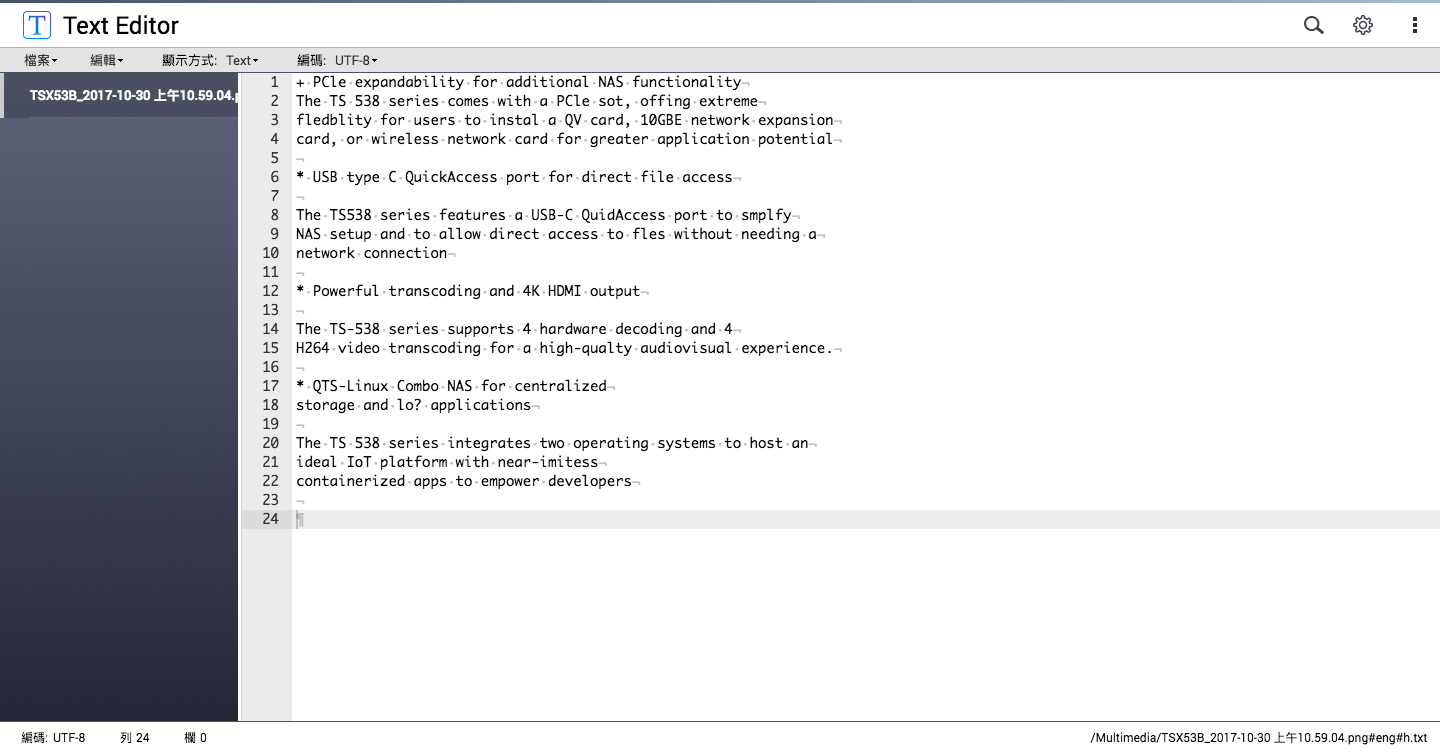 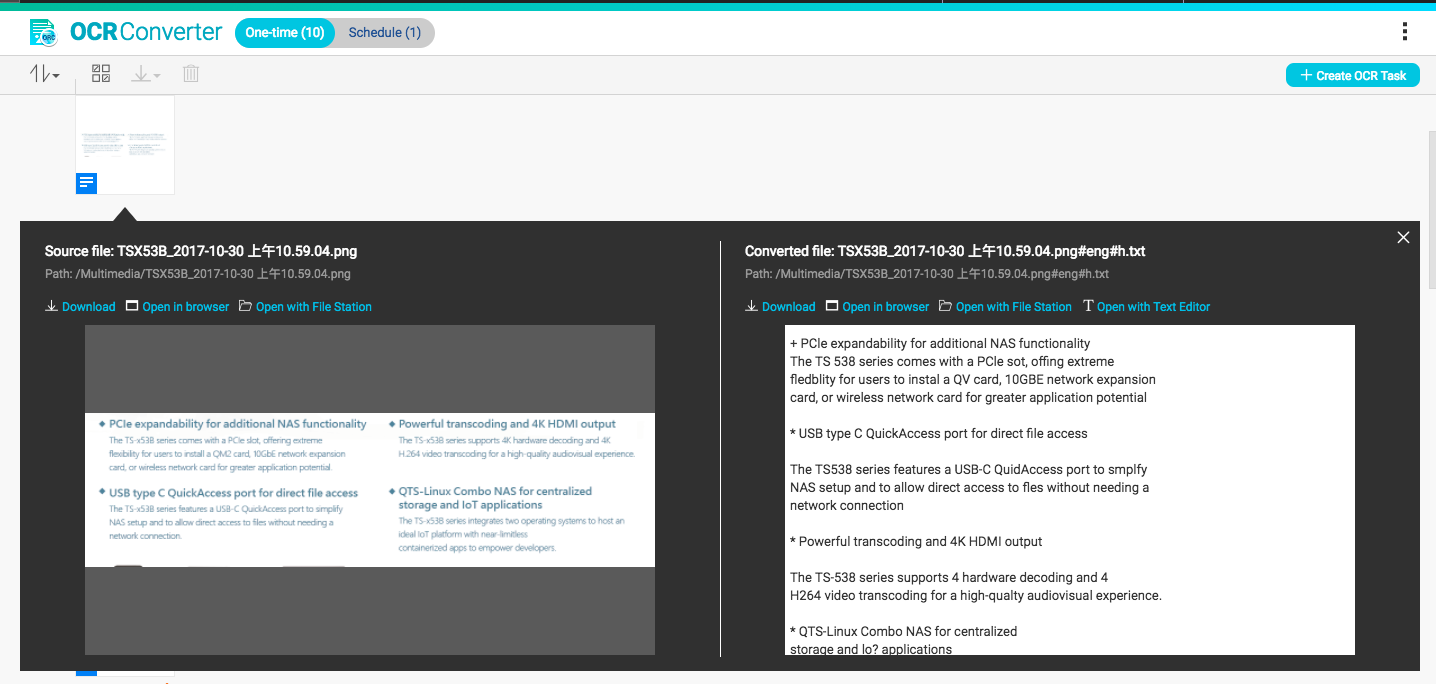 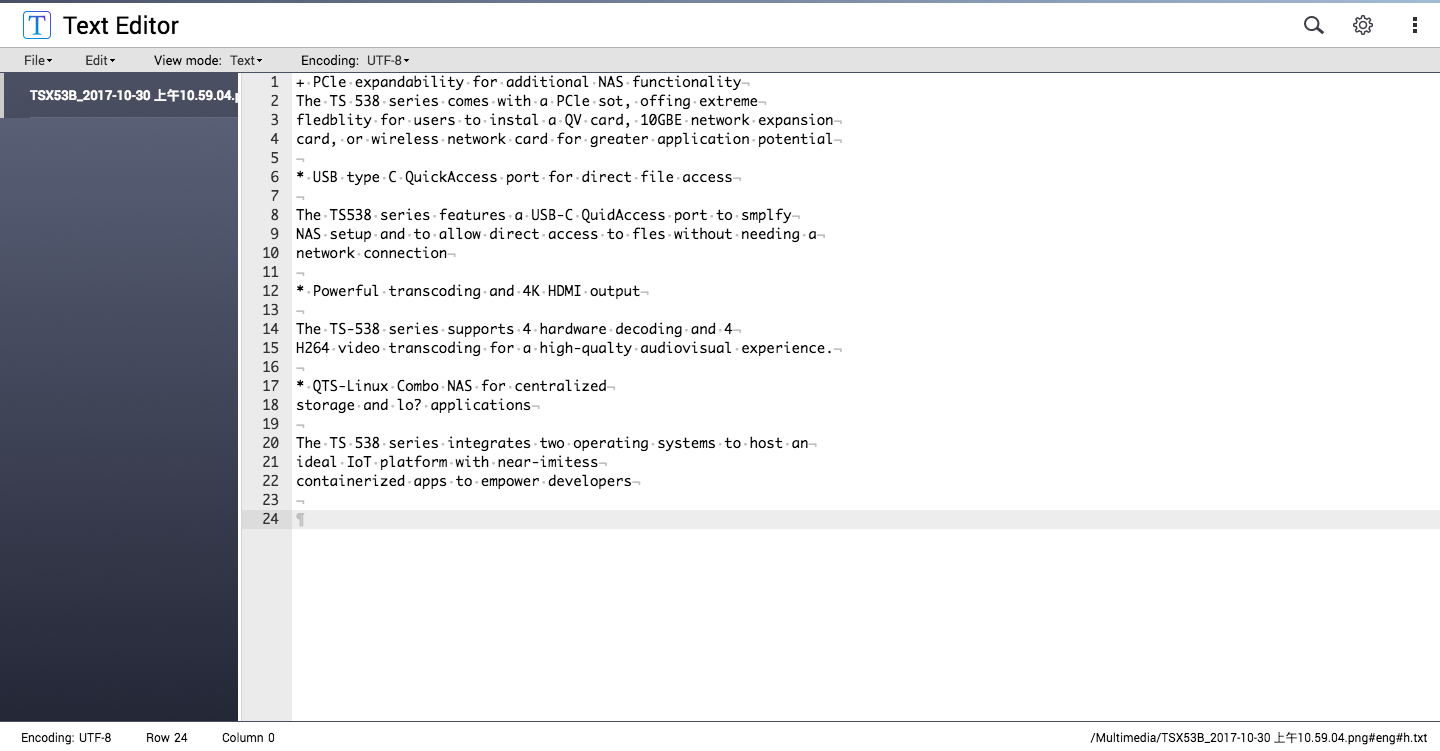 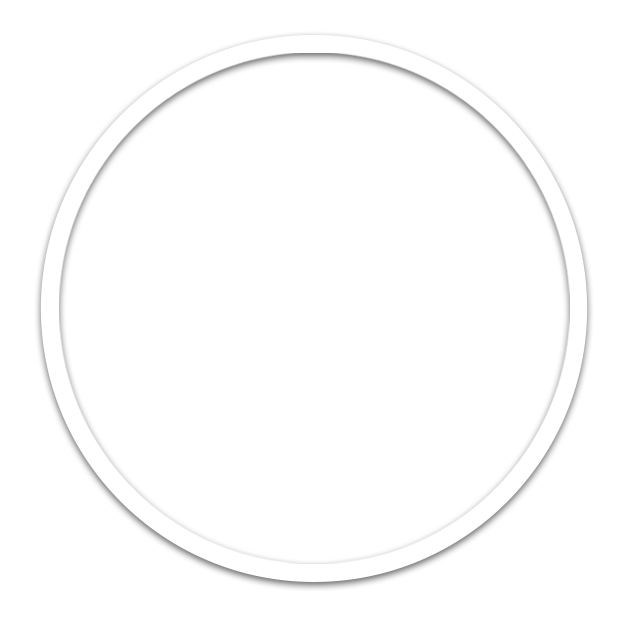 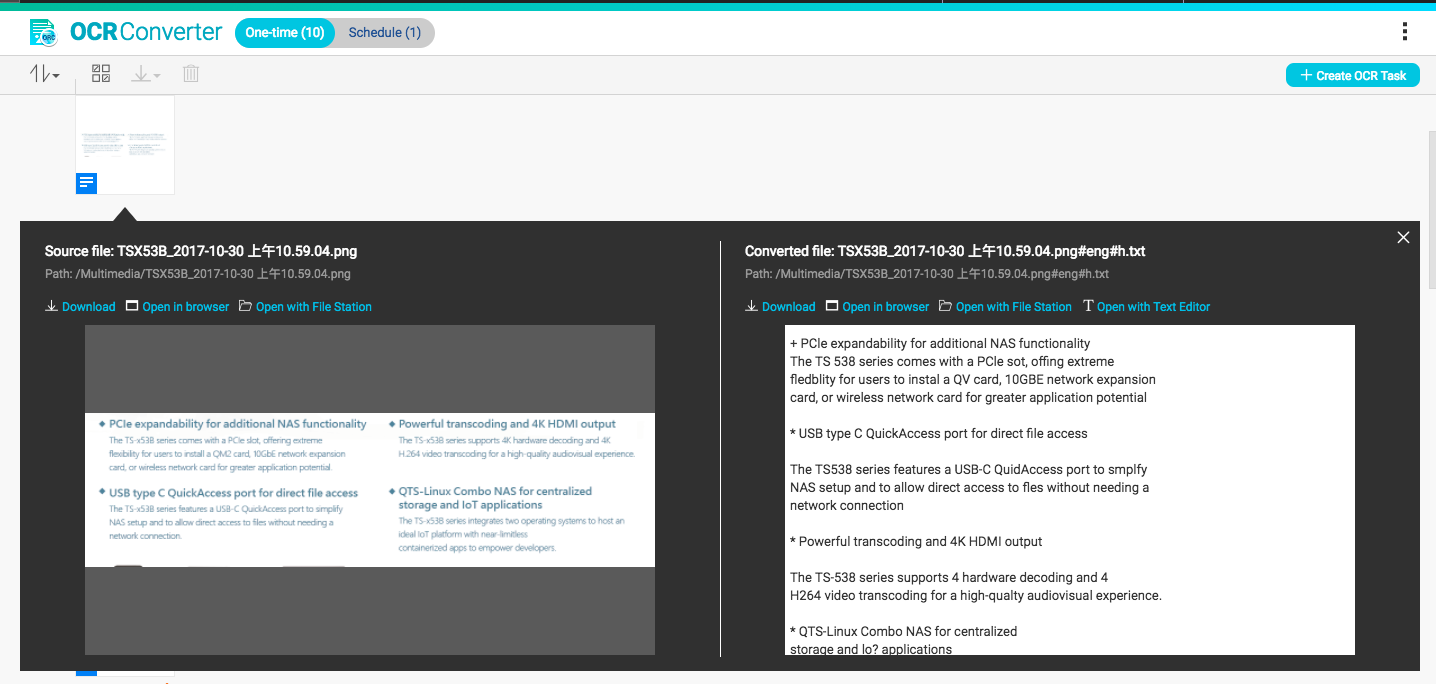 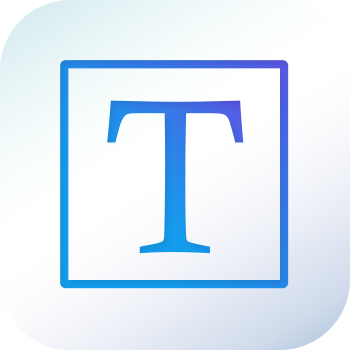 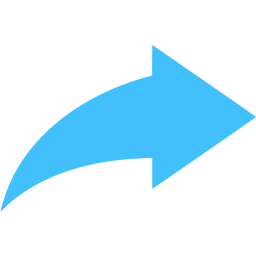 Demo
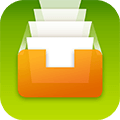 Qfiling: Organizing files is now automatic and efficient
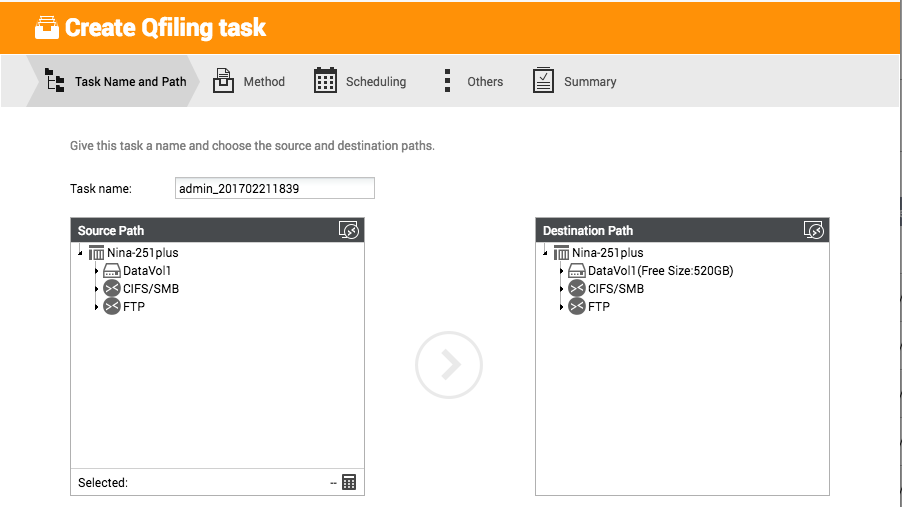 Support up to 
3 devices
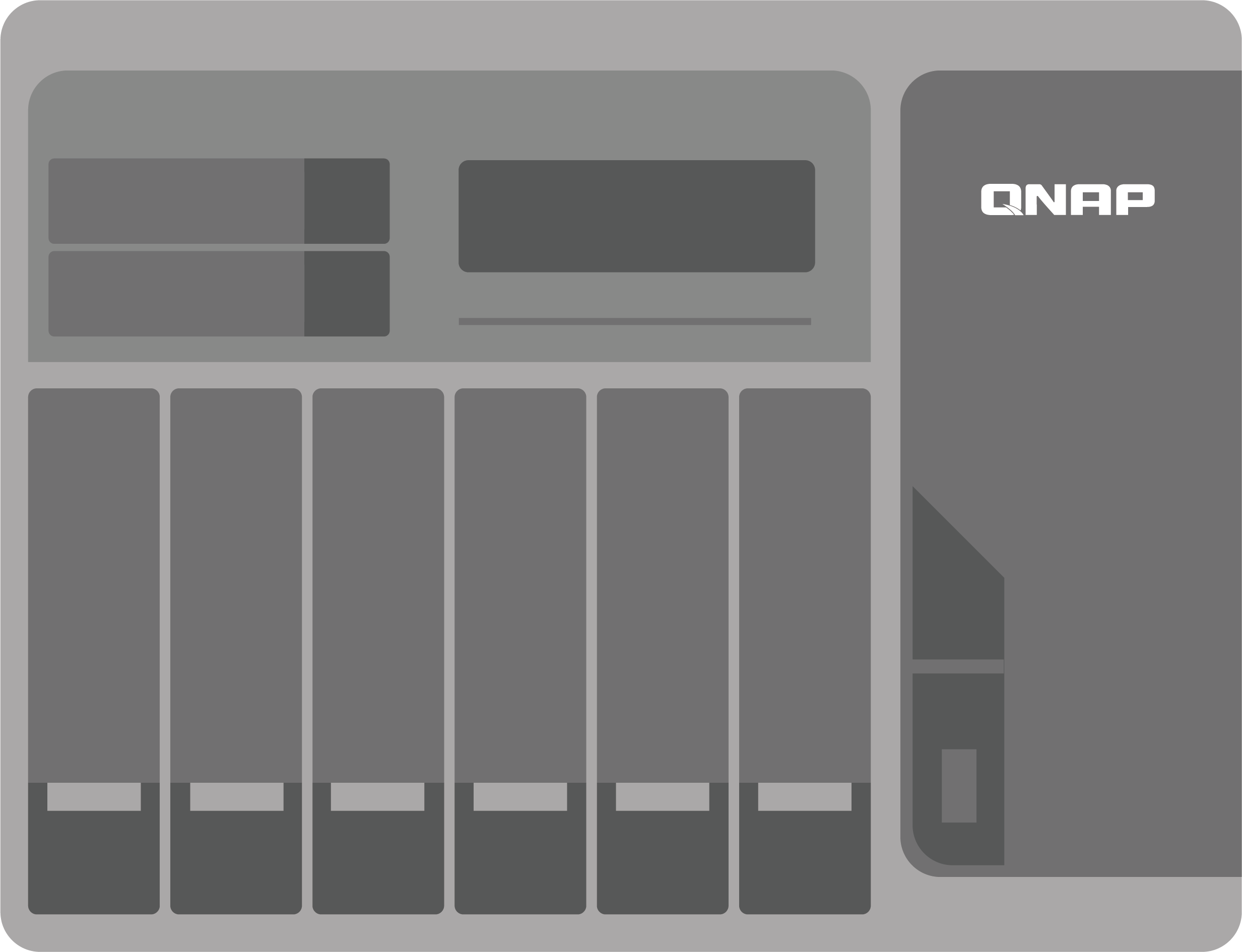 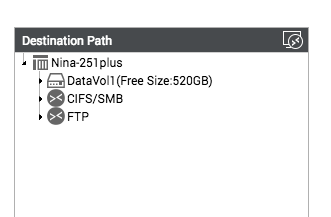 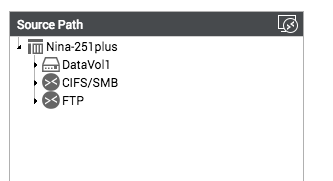 NAS
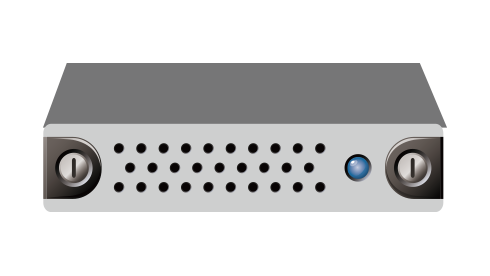 iSCSI
USB
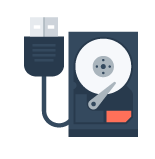 [Speaker Notes: 截圖不需美編，字為原 UI 字串]
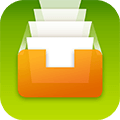 Qfiling: Organizing files is now automatic and efficient
Preview before archiving
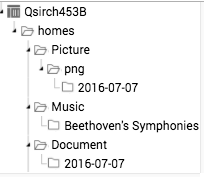 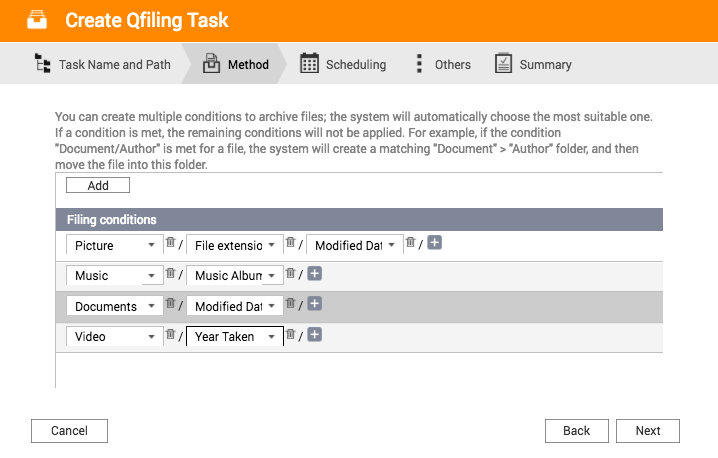 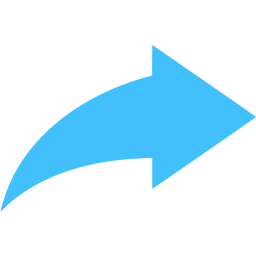 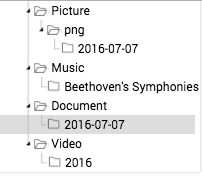 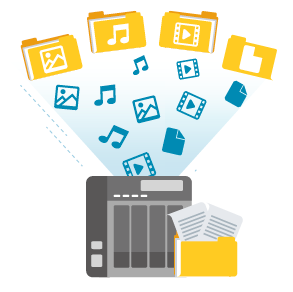 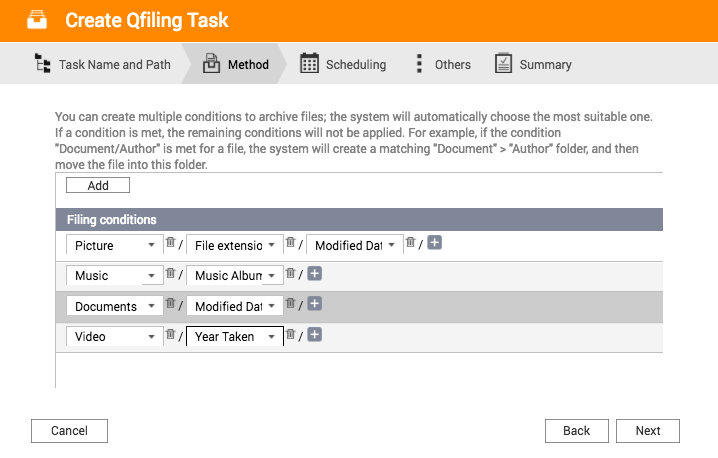 Flexible source and destination
Scheduled and background tasks
Create your own recipe
78
[Speaker Notes: 截圖不需美編，字為原 UI 字串

Go to demo session.]
QNAP maximizes your productivity
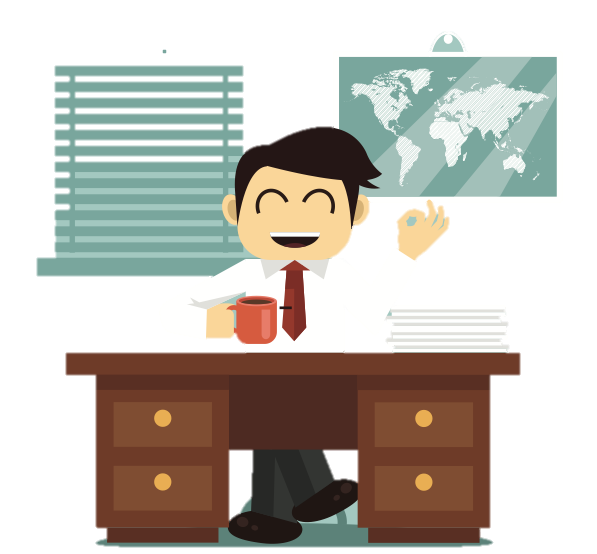 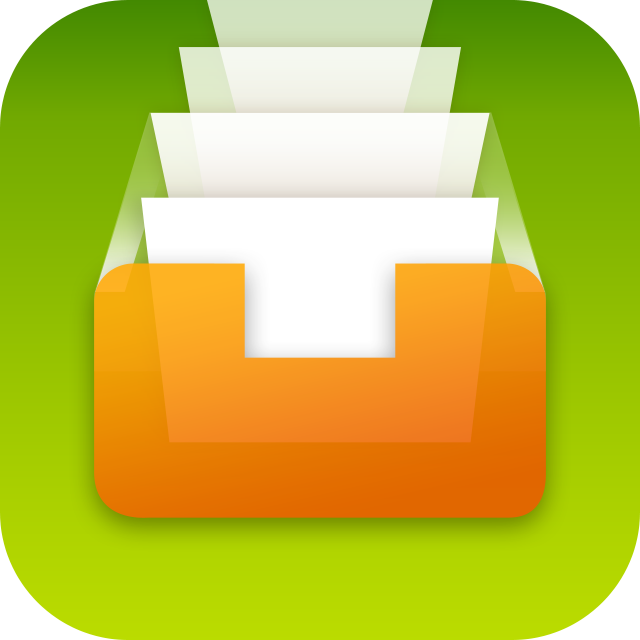 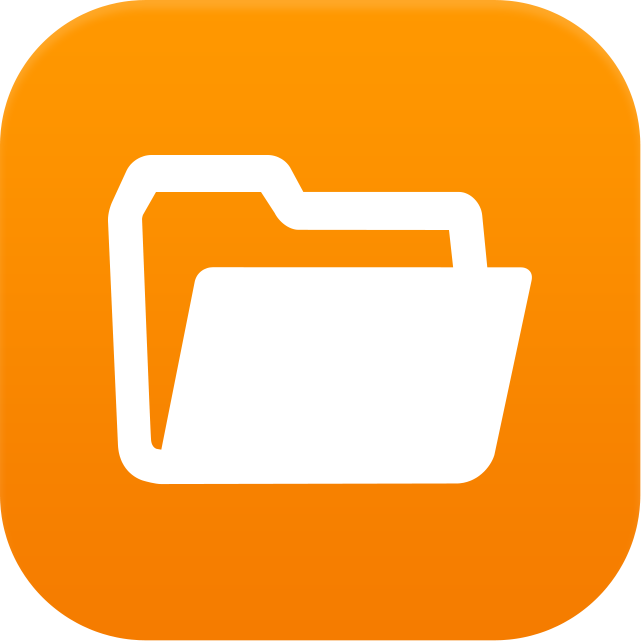 Qfiling
File Station
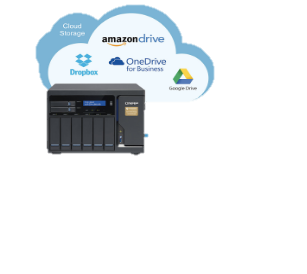 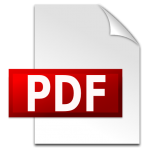 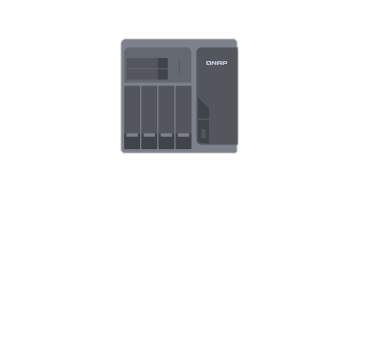 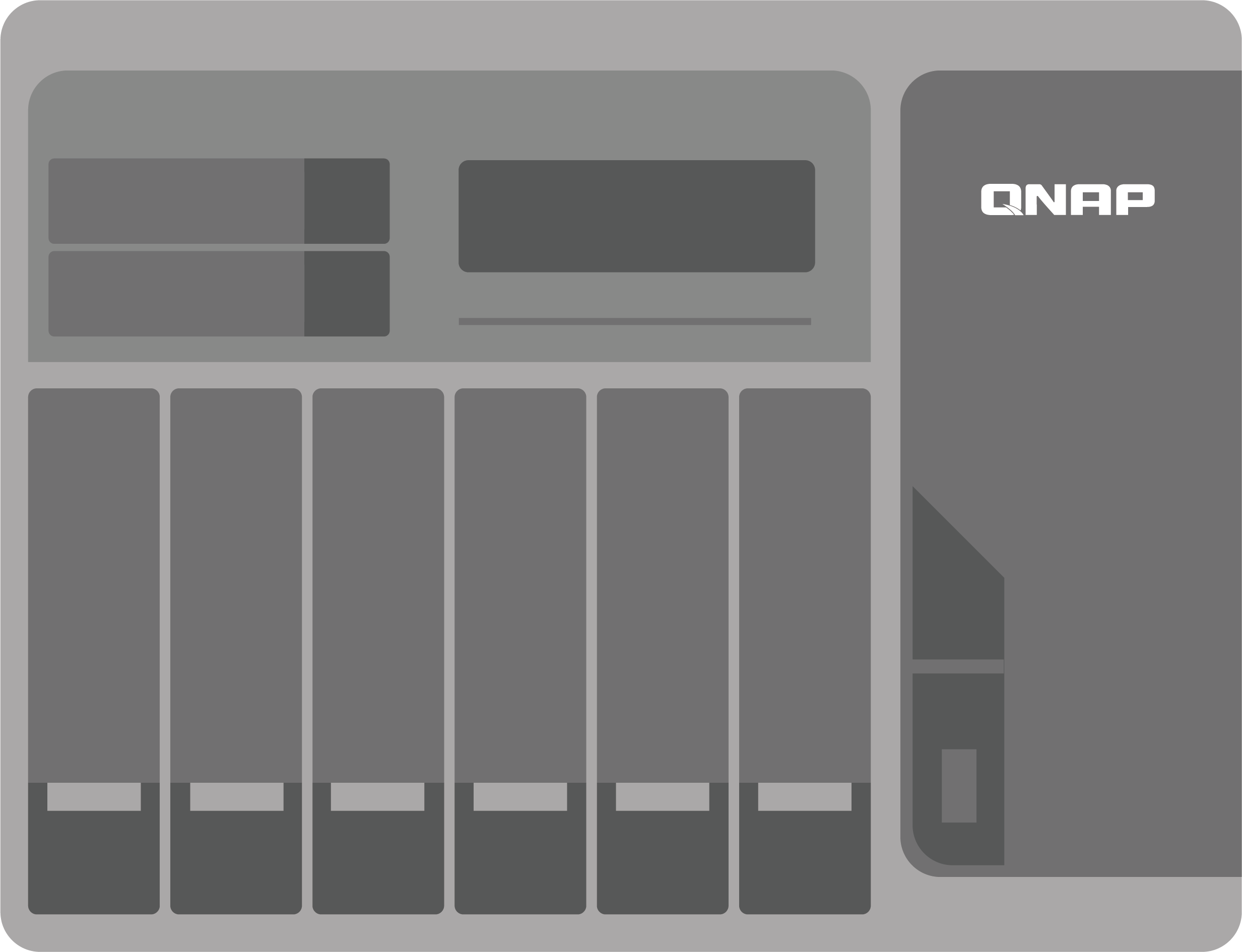 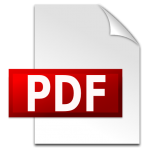 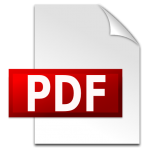 Categorize
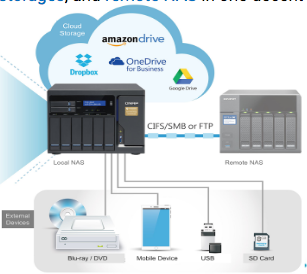 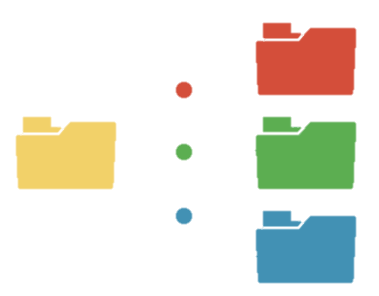 Search
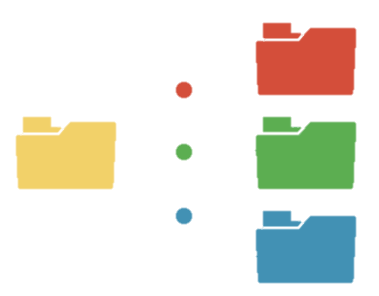 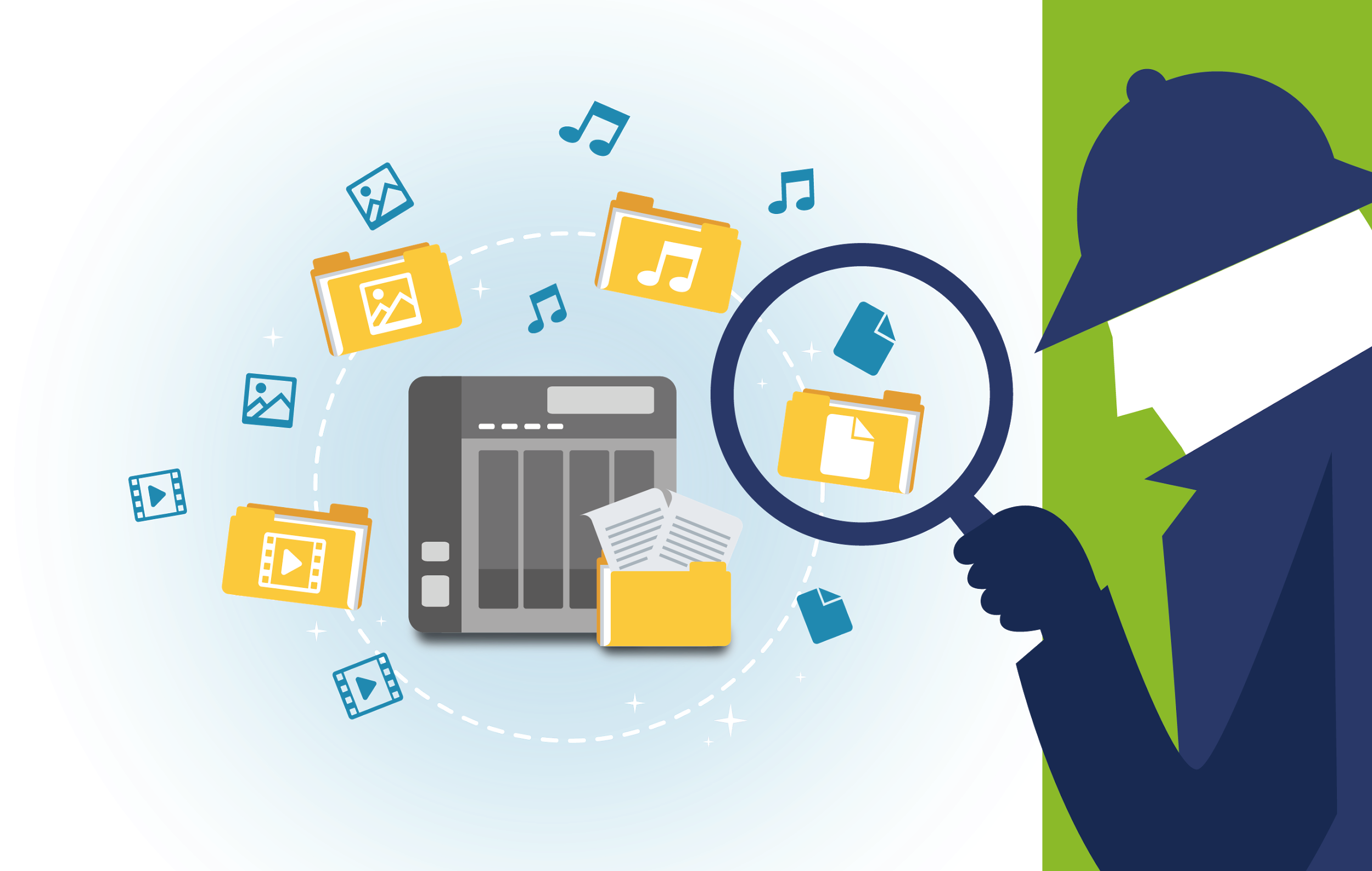 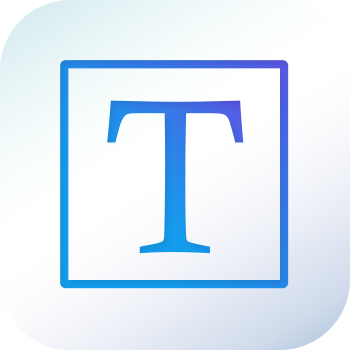 Text Editor
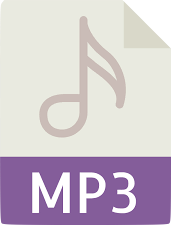 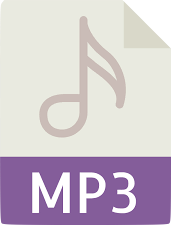 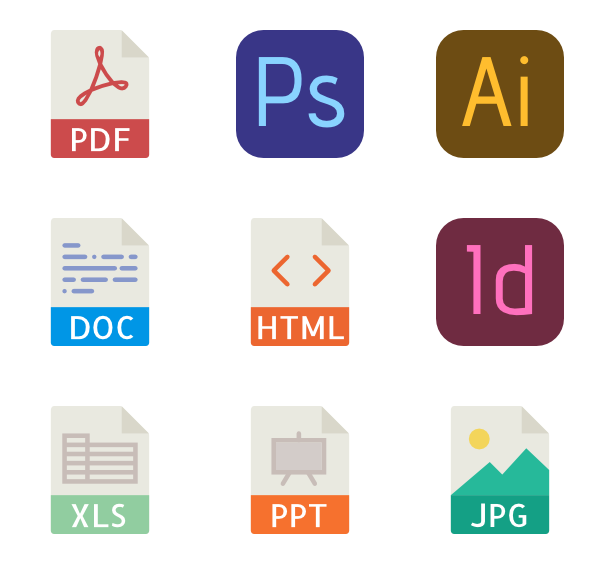 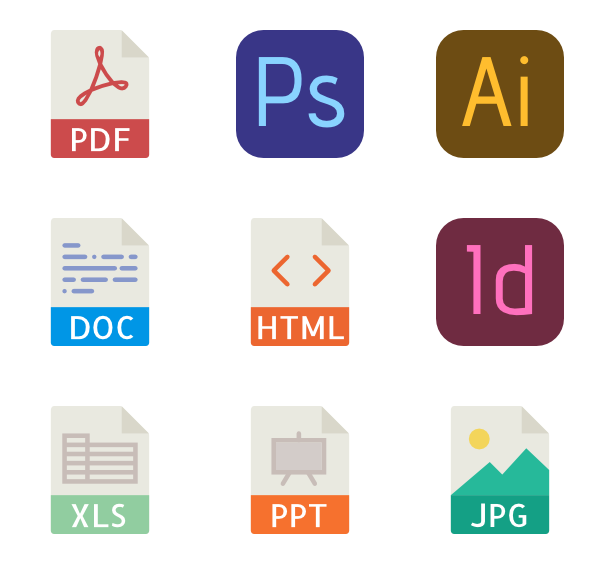 Qsirch
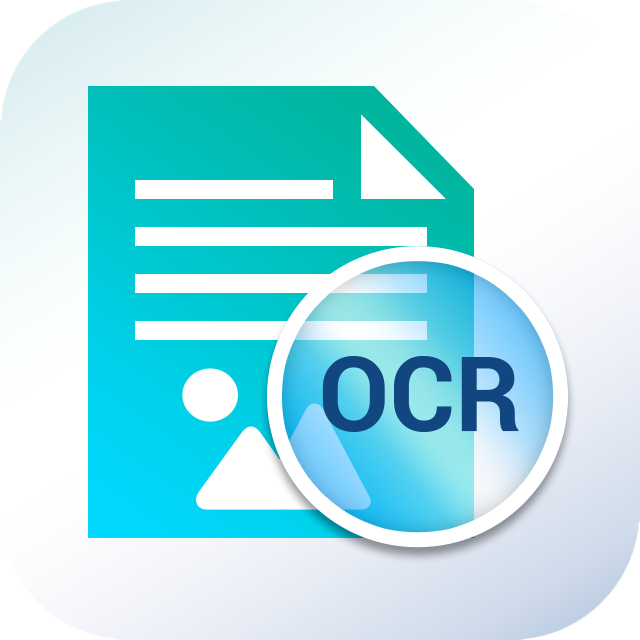 OCR Converter
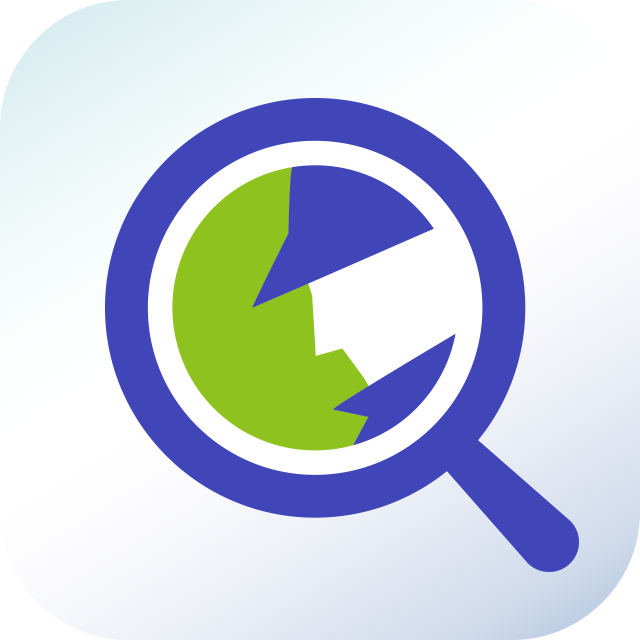 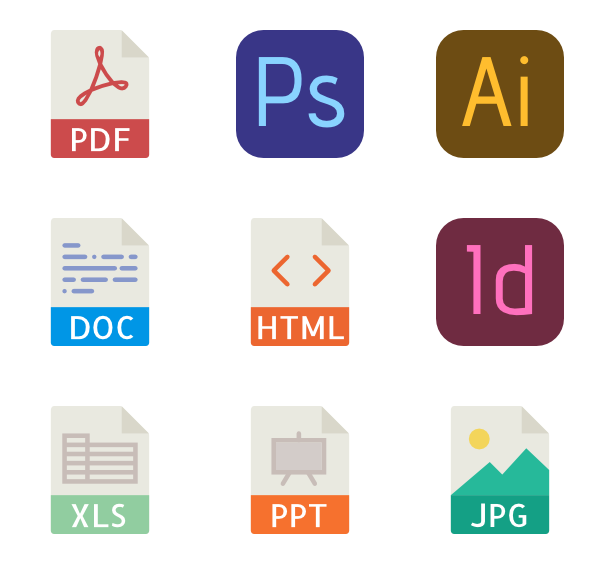 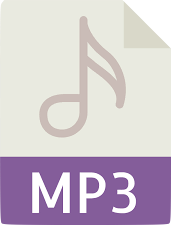 Manage
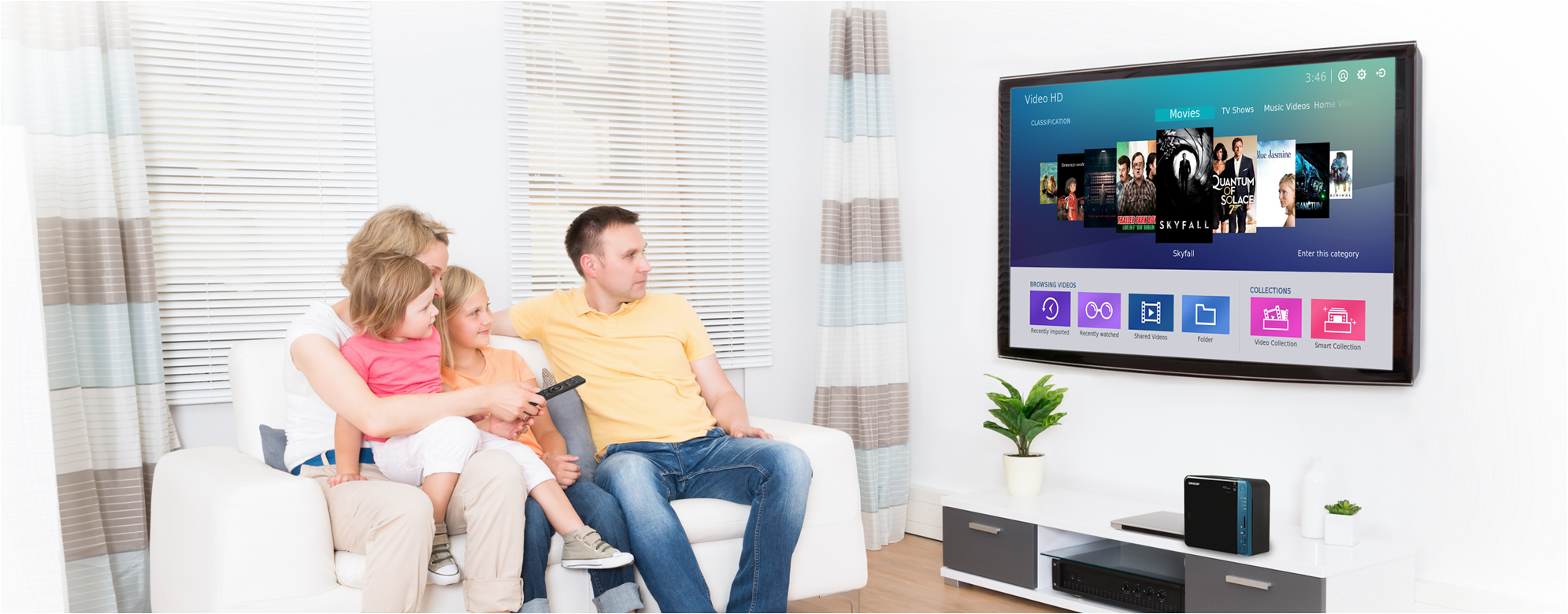 QVHelper
Your video playback helper
In the past, playing videos on NAS is like...
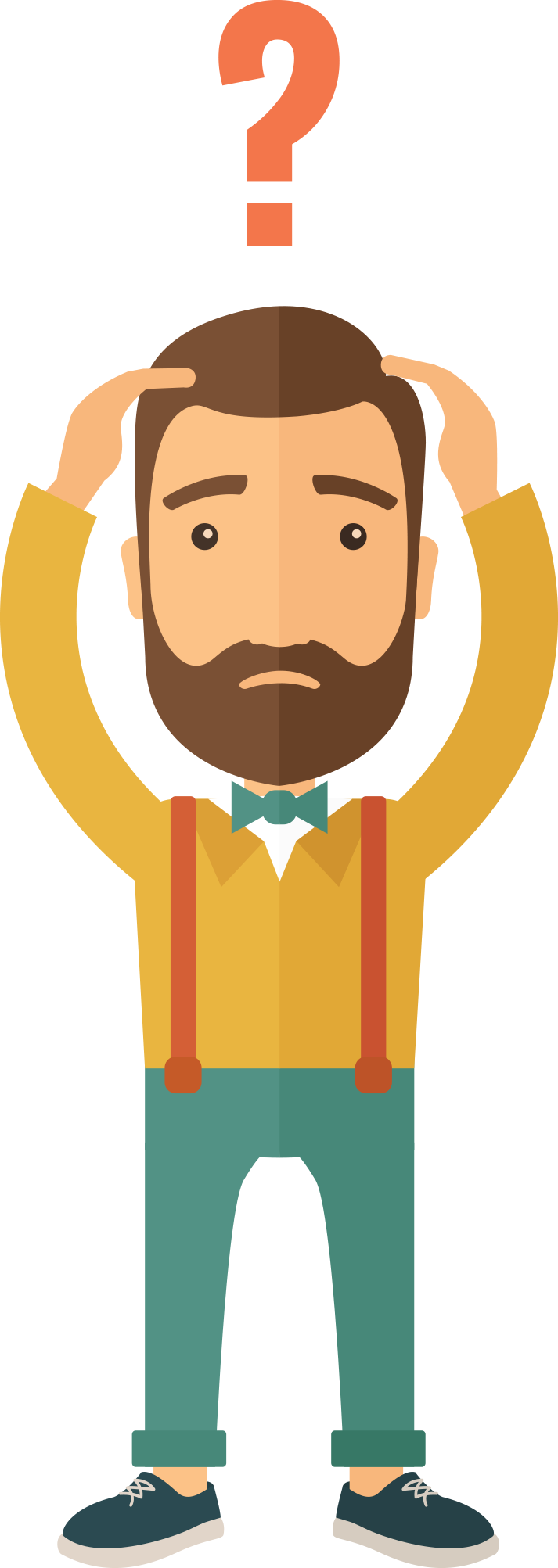 The system doesn’t support certain formats, so videos cannot be played.
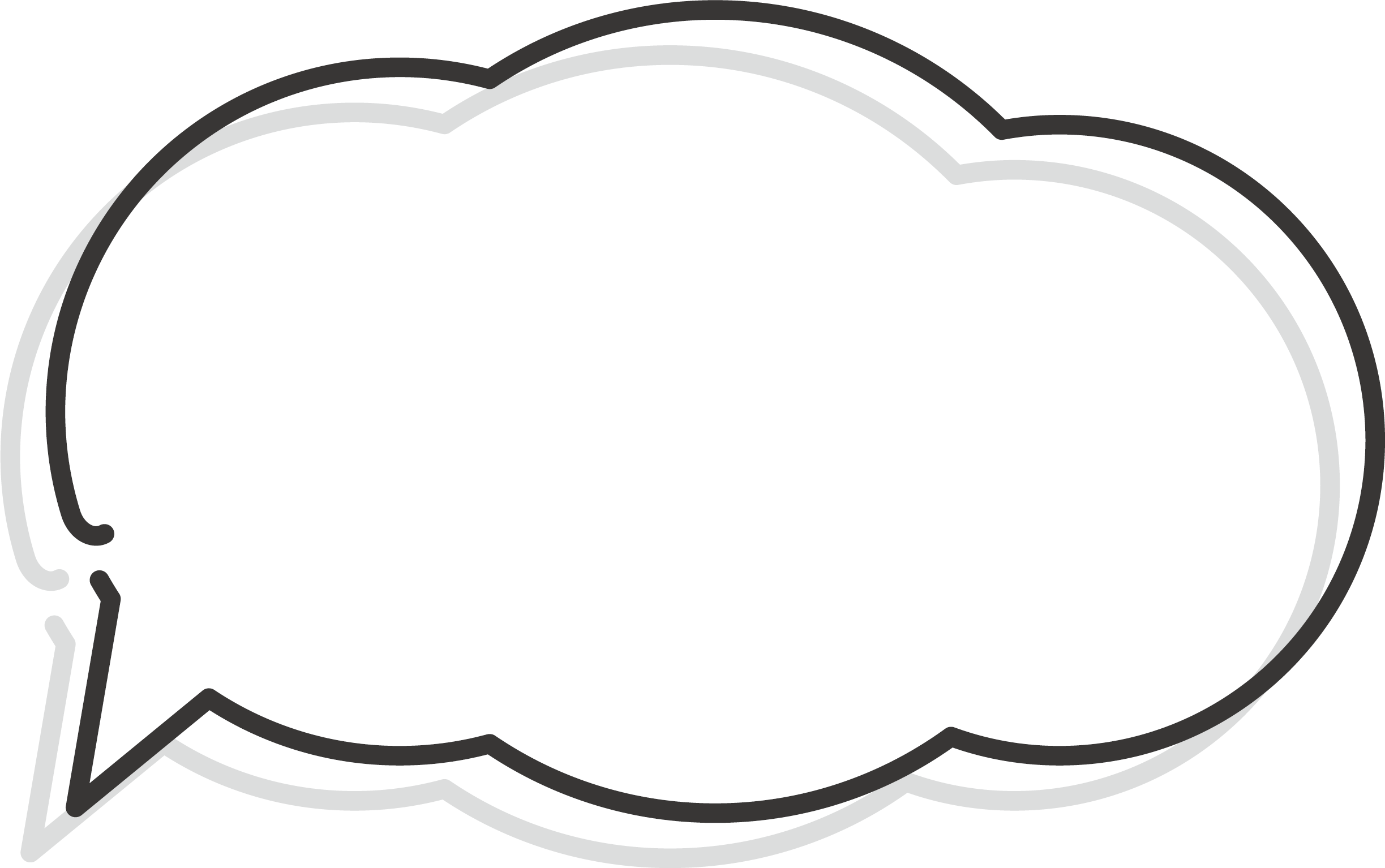 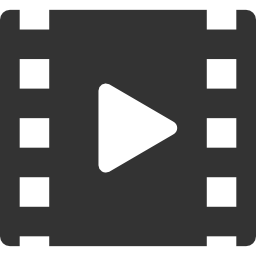 OH NO!
I can’t watch 
this video!
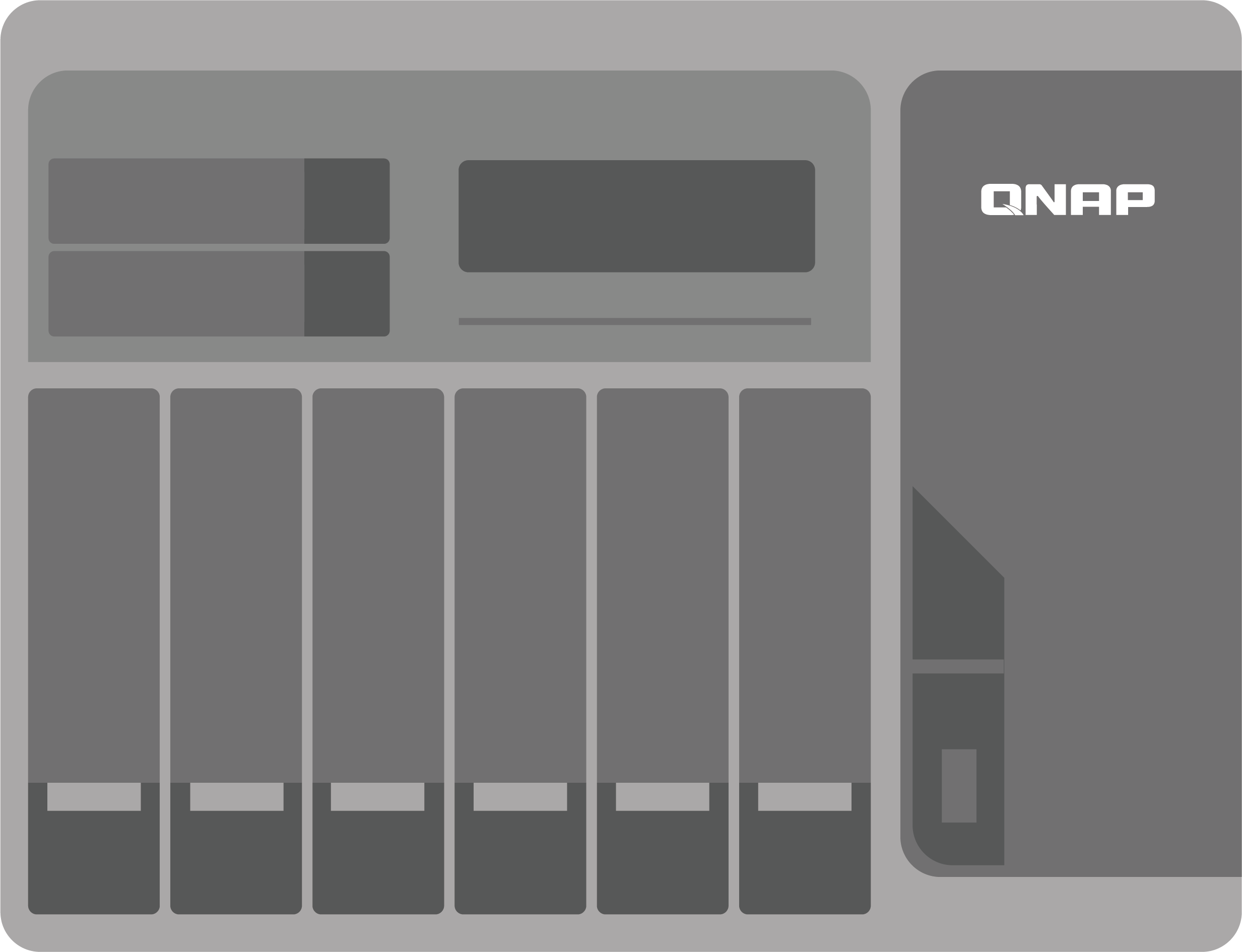 QVHelper
QVHelper allows users to stream media files from a QNAP NAS to VLC player on your PC and Mac, providing more choices for you to enjoy multimedia contents
*  Required using Video Station 5.1.3 or later versions
*   Required using Photo Station 5.6.0 or later versions
*  File Station: QTS 4.3.4
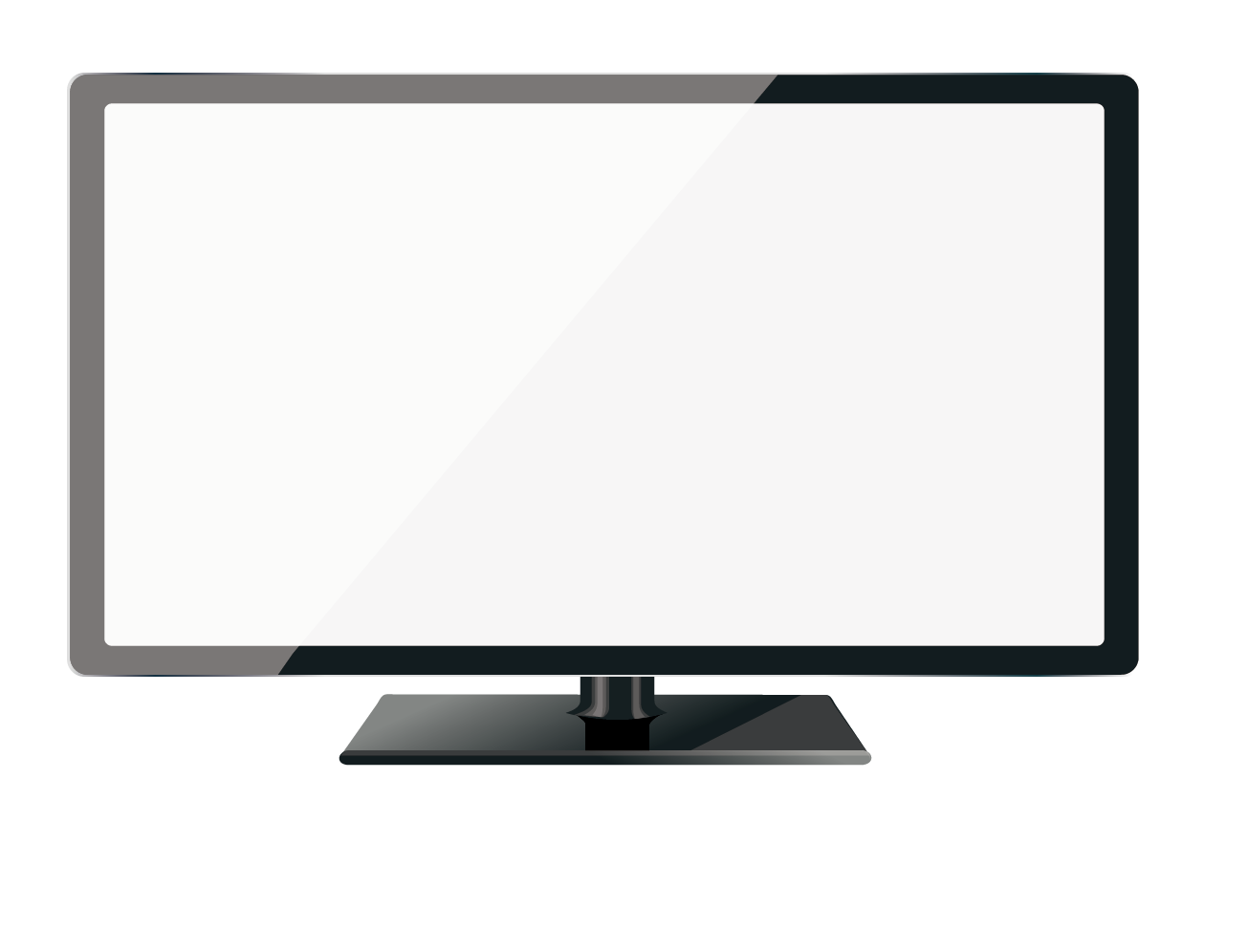 VLC  Player
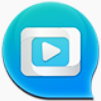 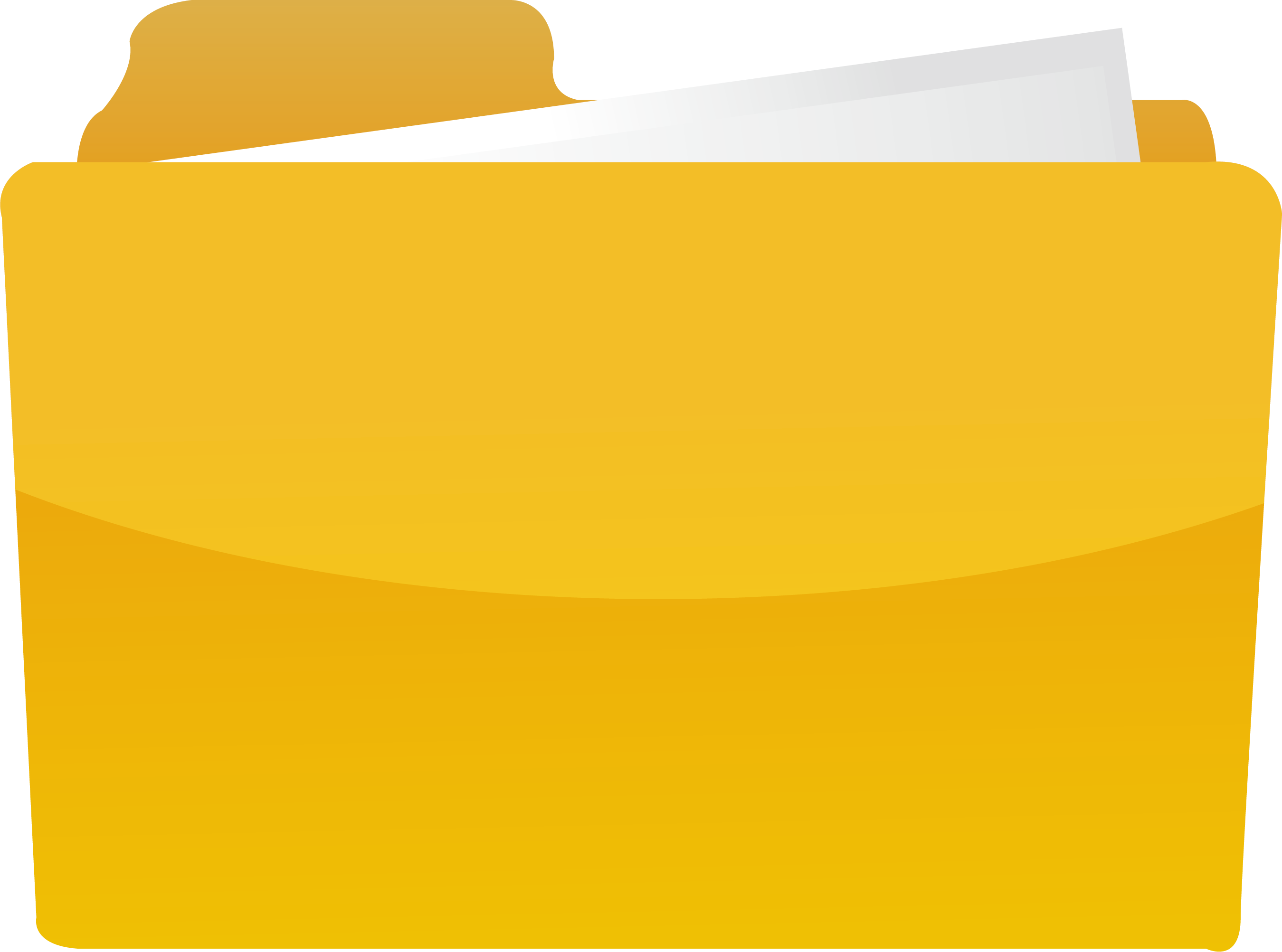 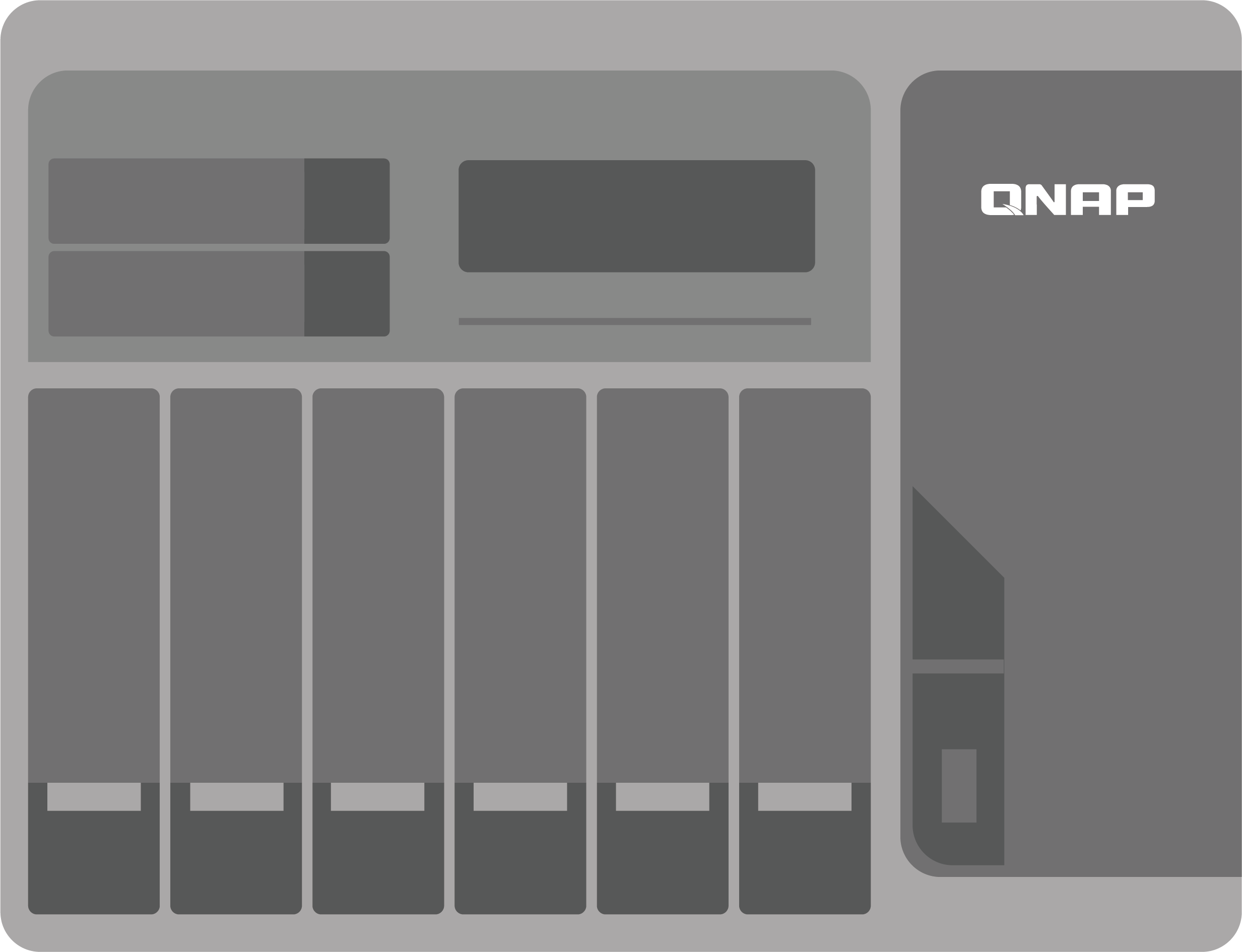 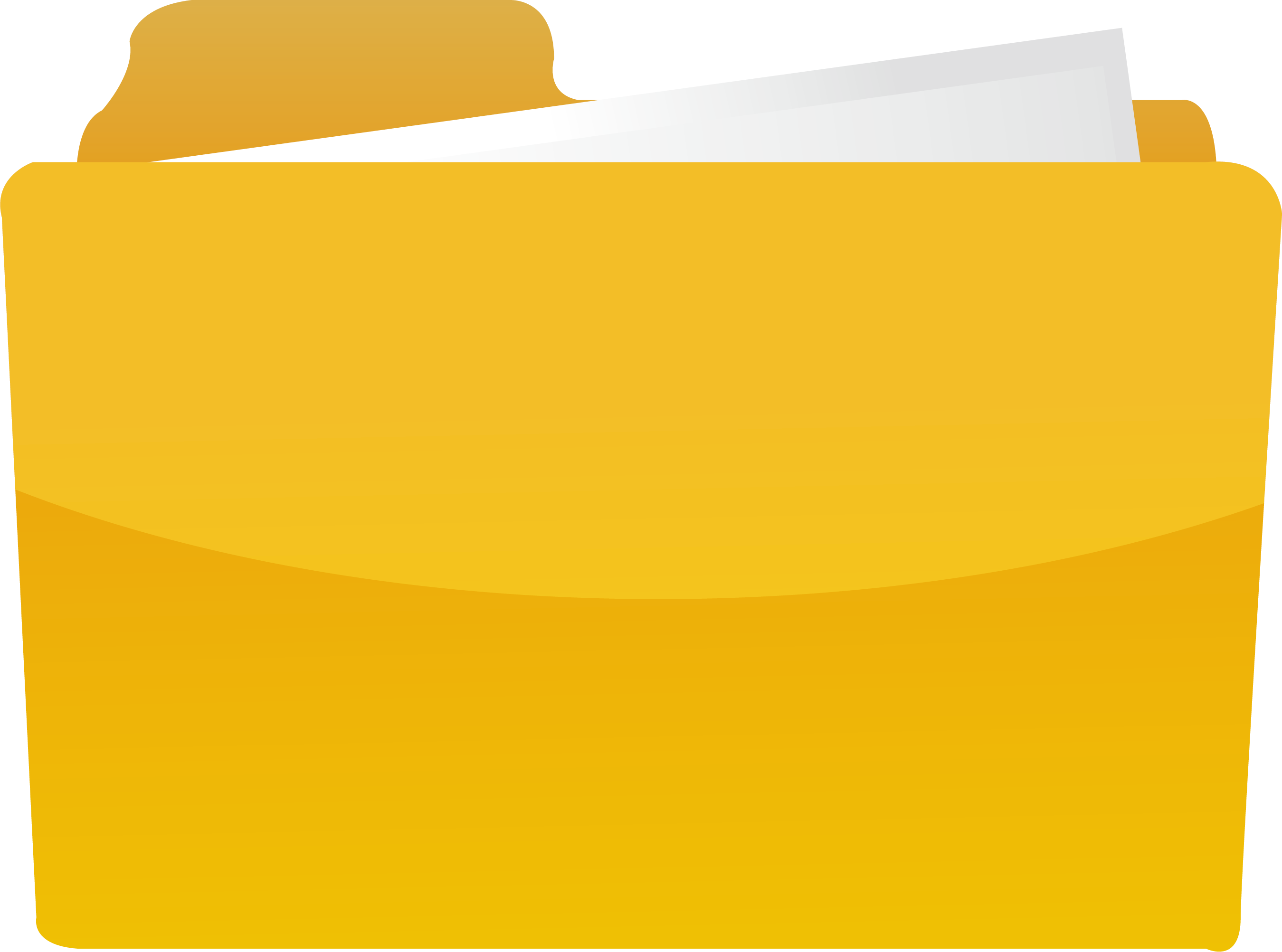 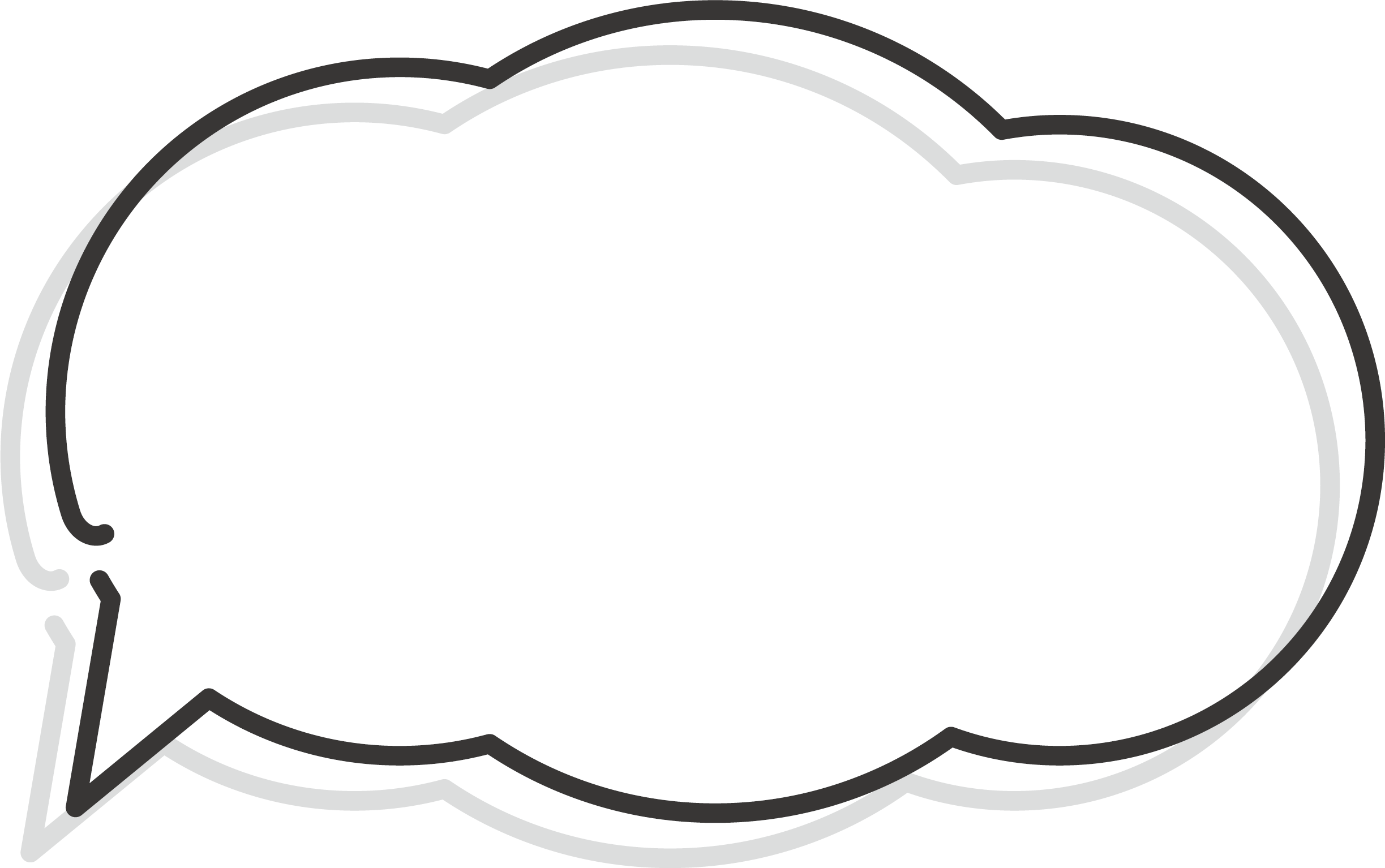 QVHelper Demo
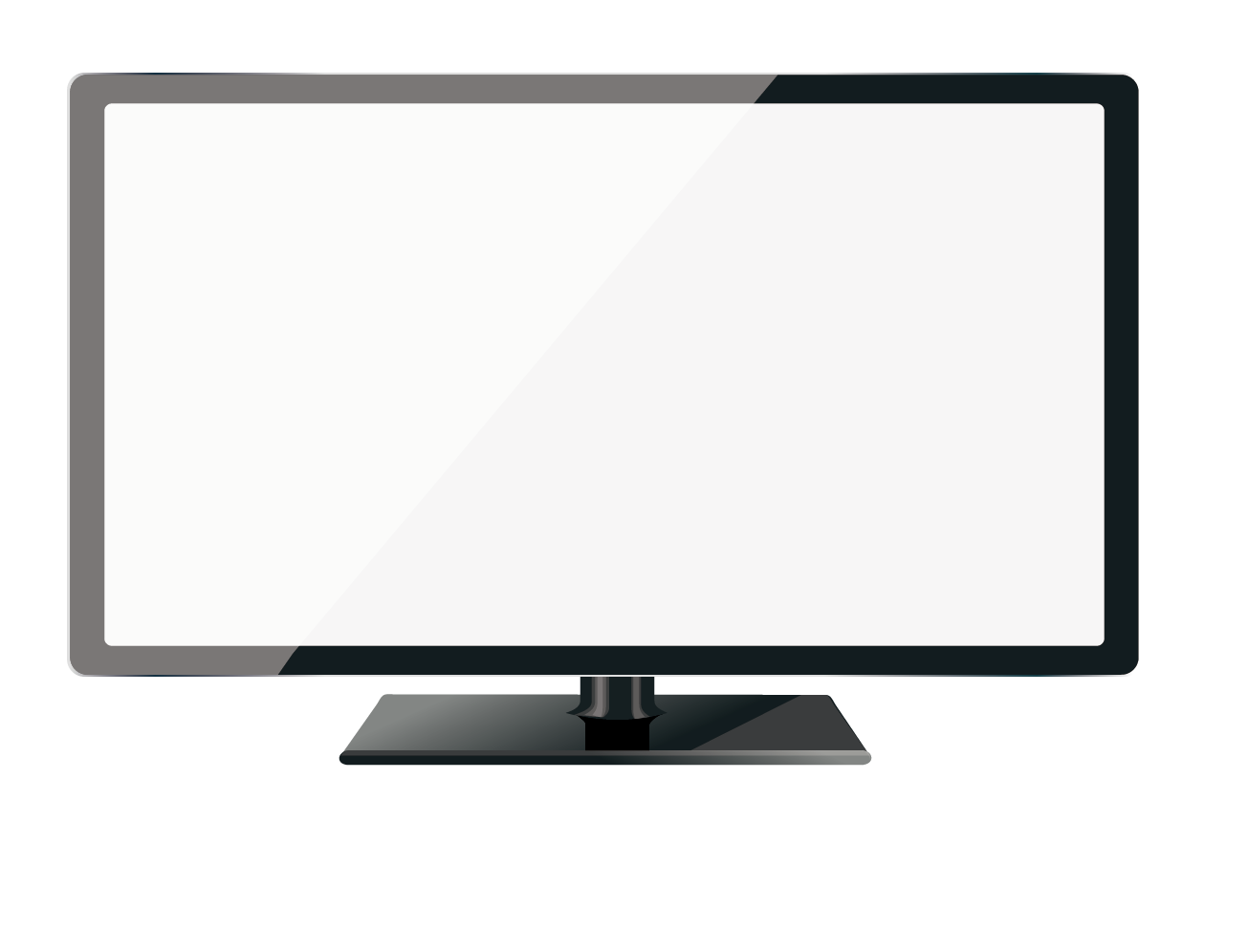 Live
Qboost
Enhances the performance of NAS
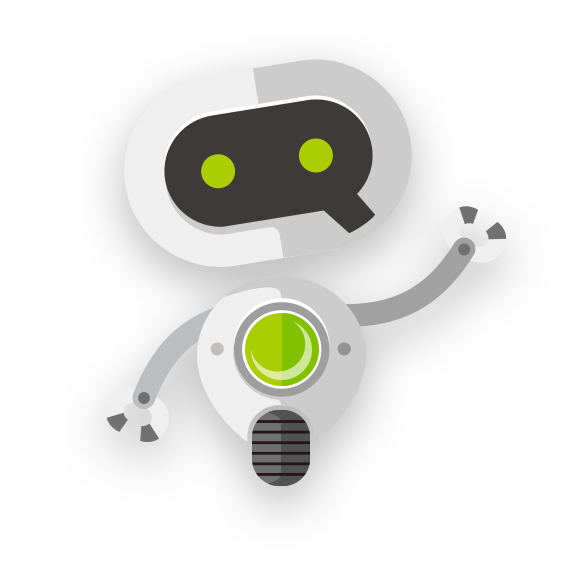 [Speaker Notes: http://172.17.31.247:8080/cgi-bin/  
TS-1635 with snapshot]
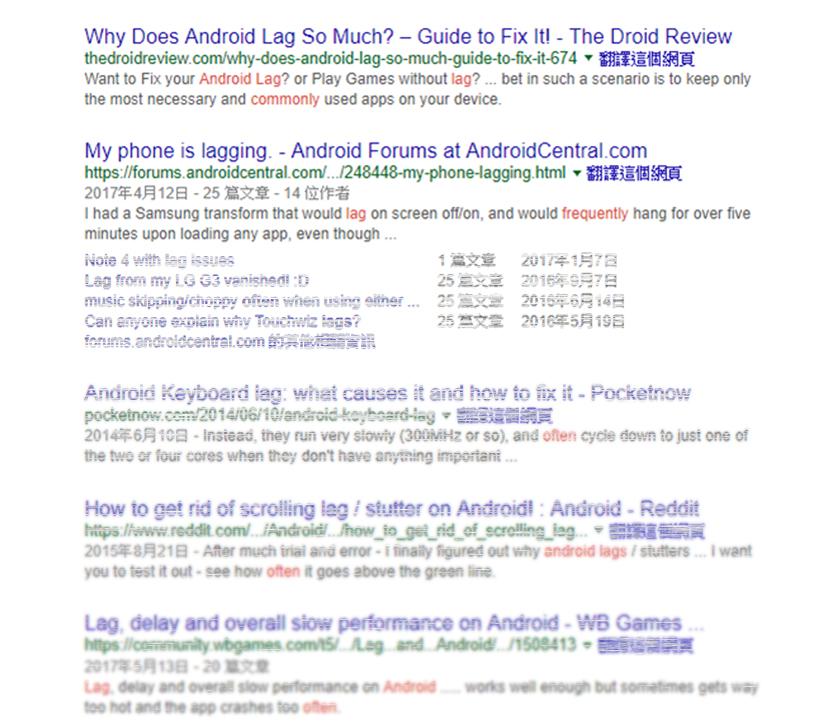 wasting time
Still 
because of lagging？
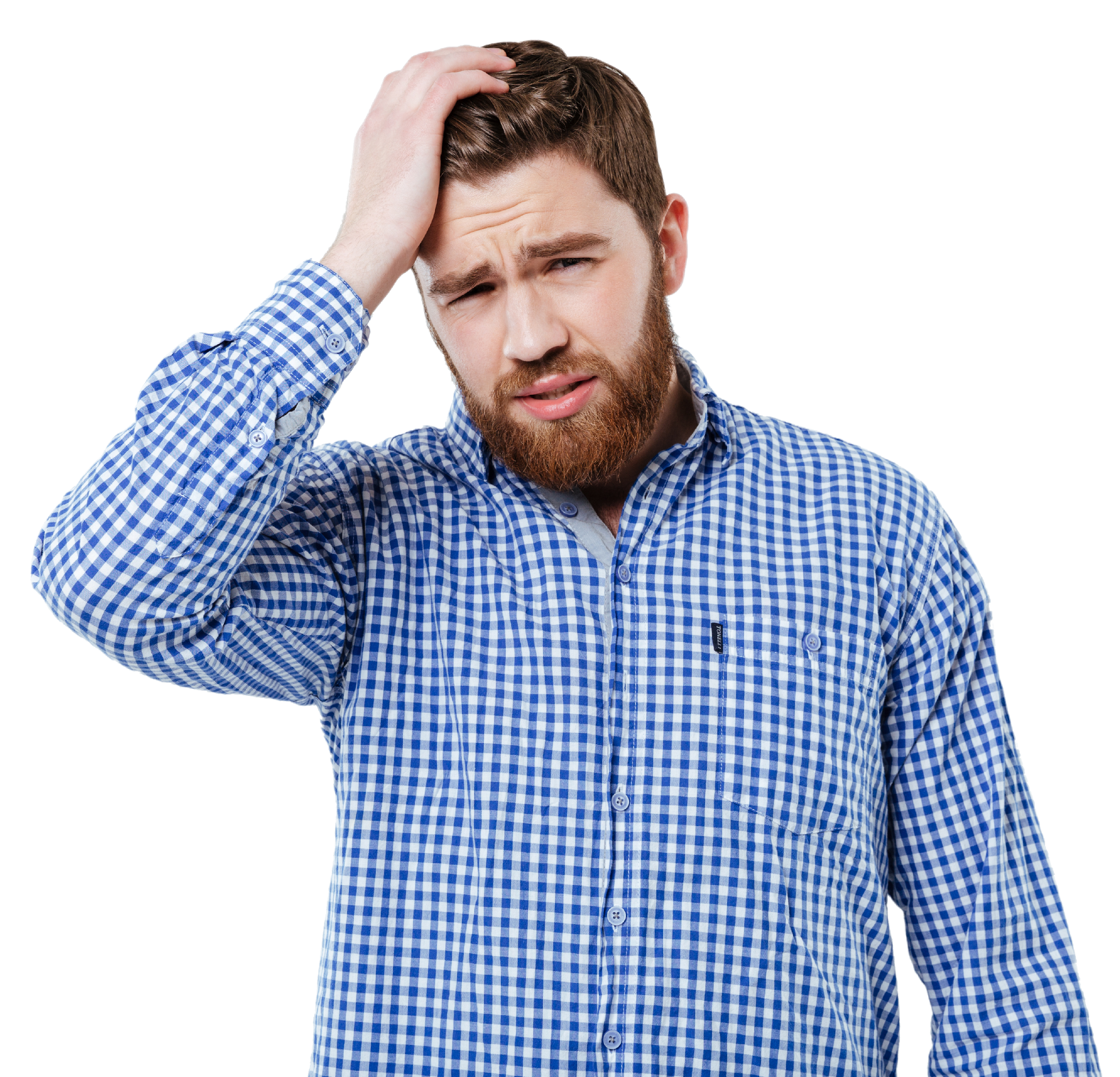 Lowers your working efficiency
[Speaker Notes: (放搜尋系統卡頓的訊息)]
Qboost
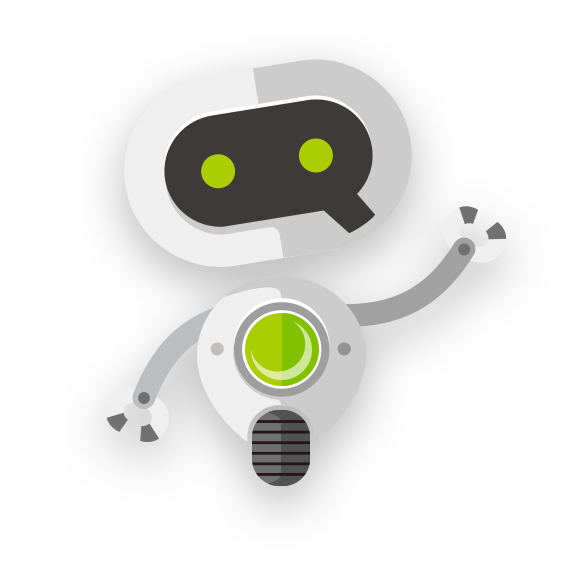 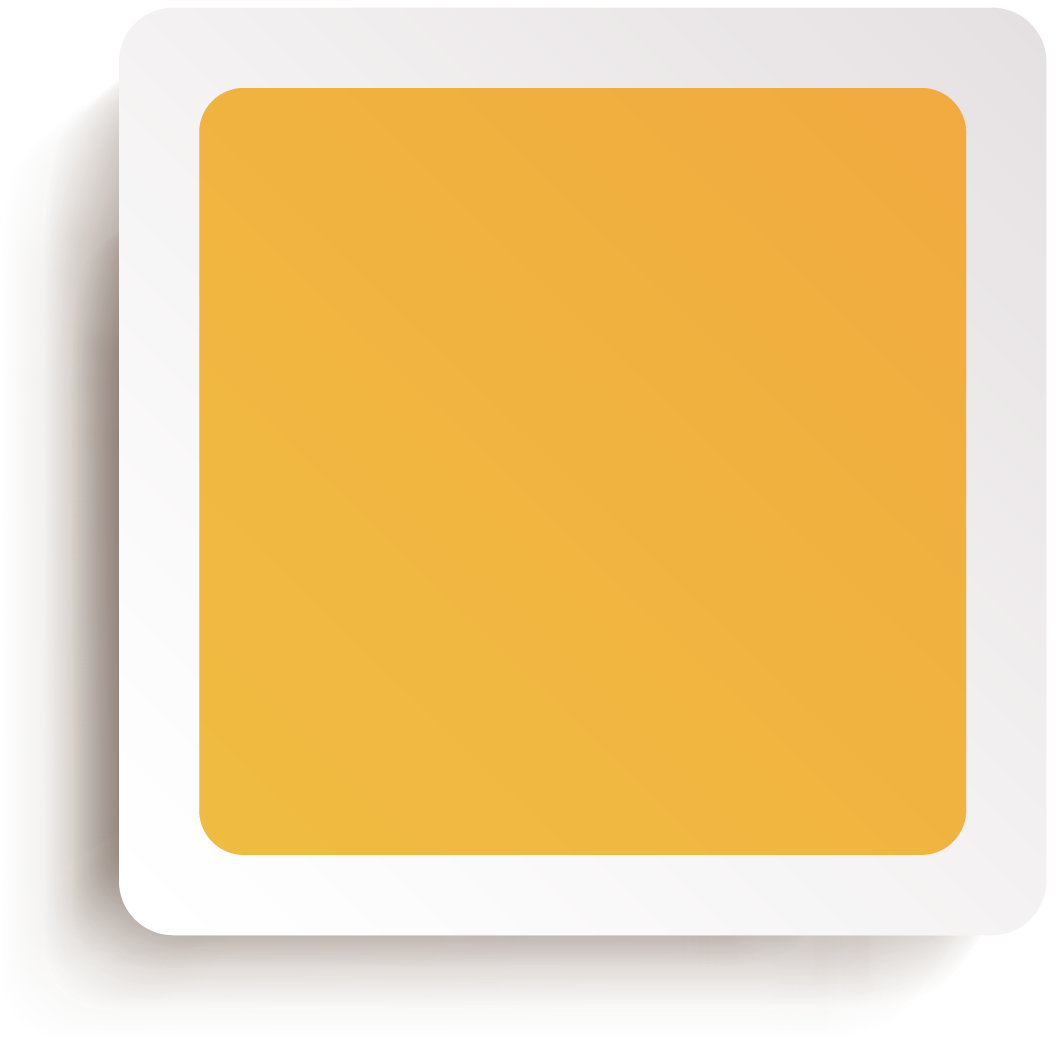 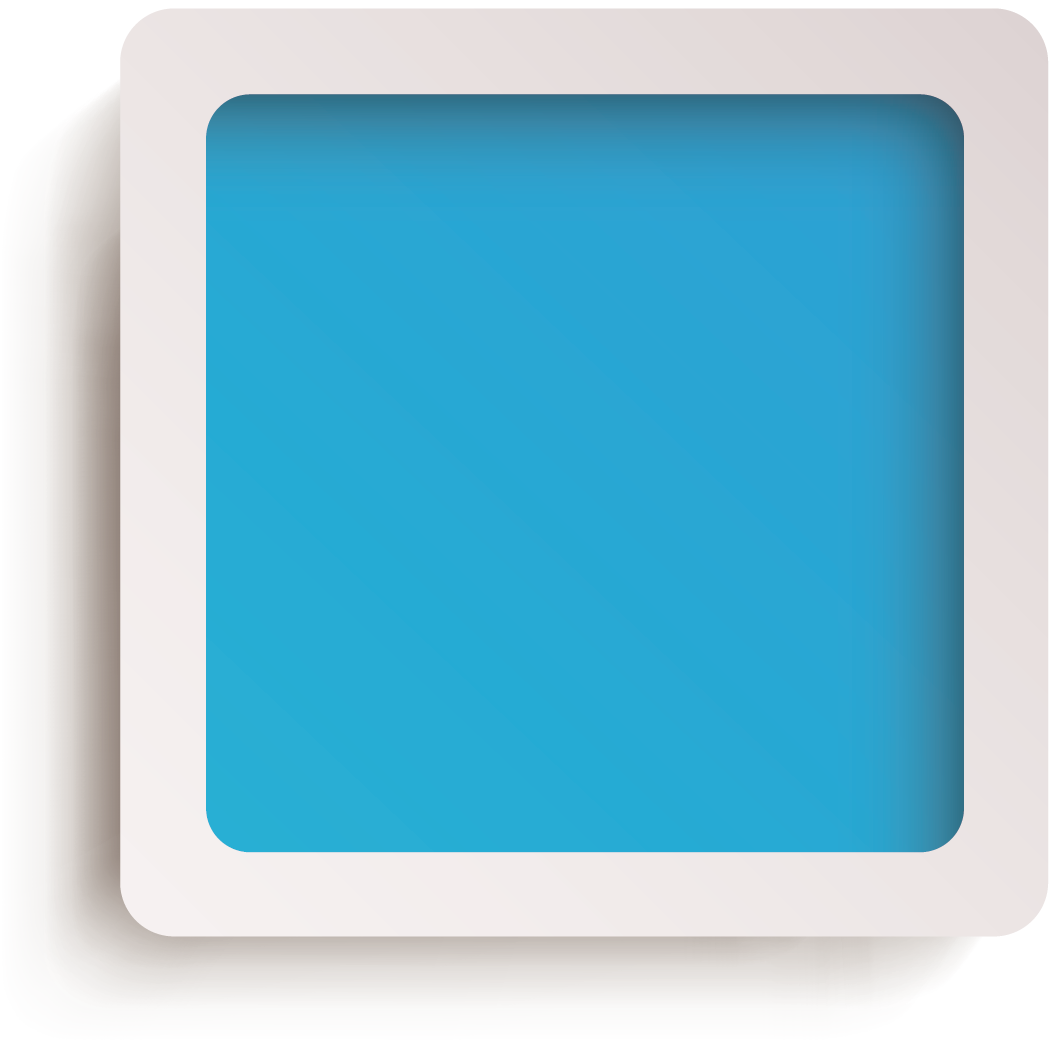 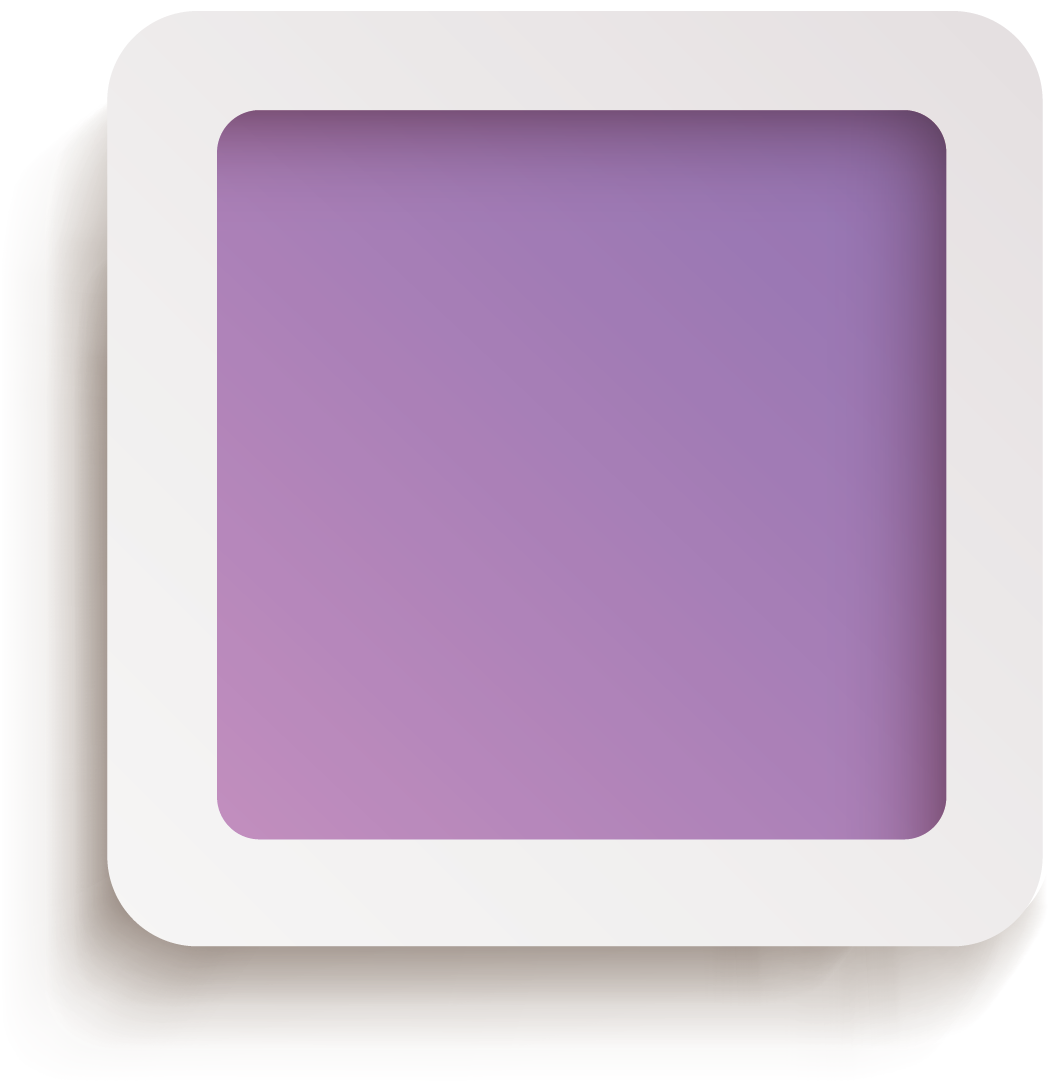 Application
Scheduling
Clear
Optimize
Qboost
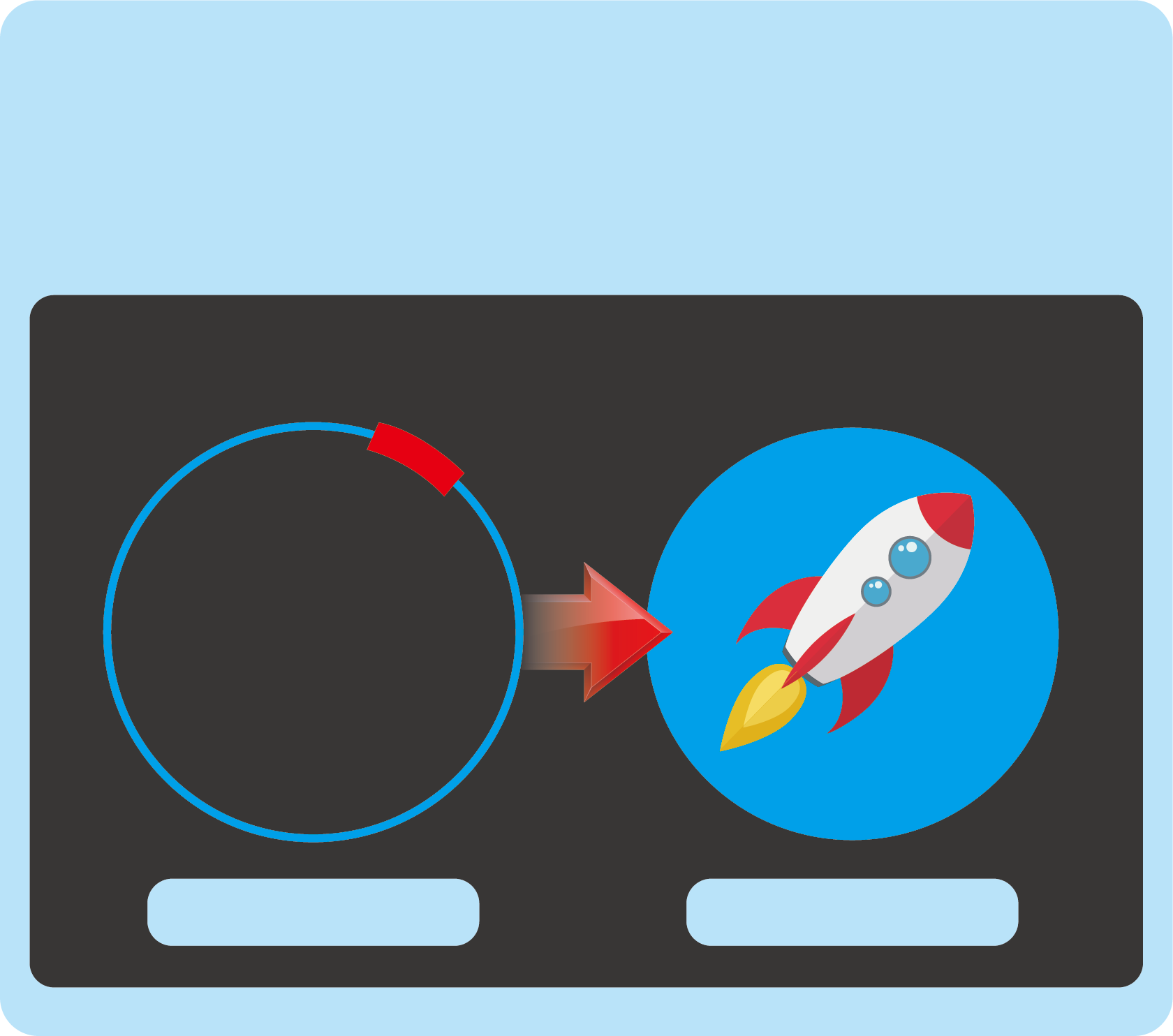 Clean cache memory
 Clean swap memory
Optimize
Free Memory
Free Memory
9%
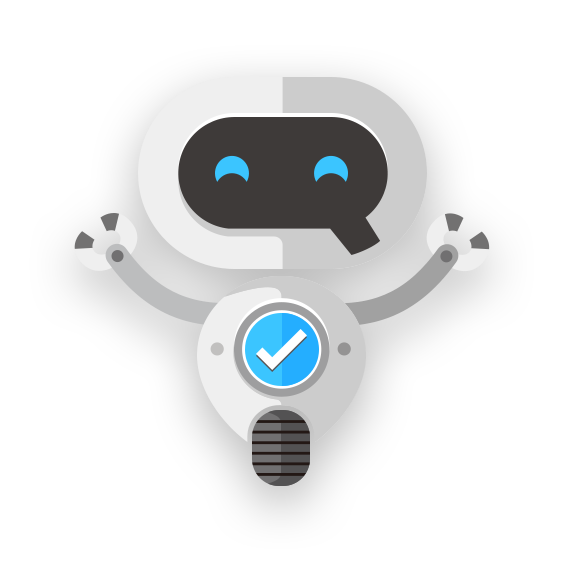 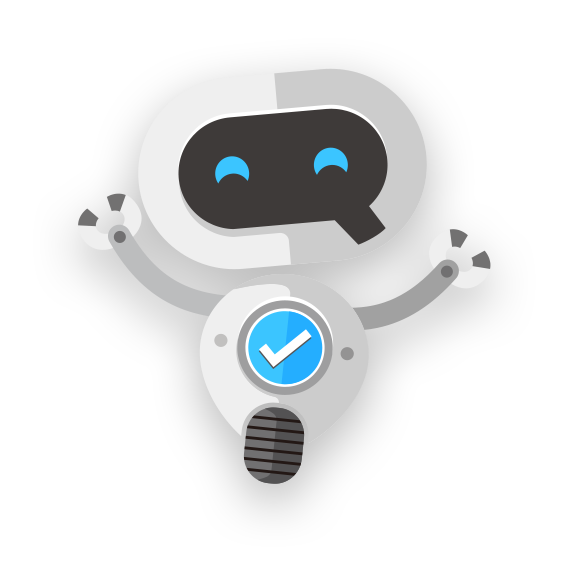 170MB
Optimize
Optimizing…
Qboost
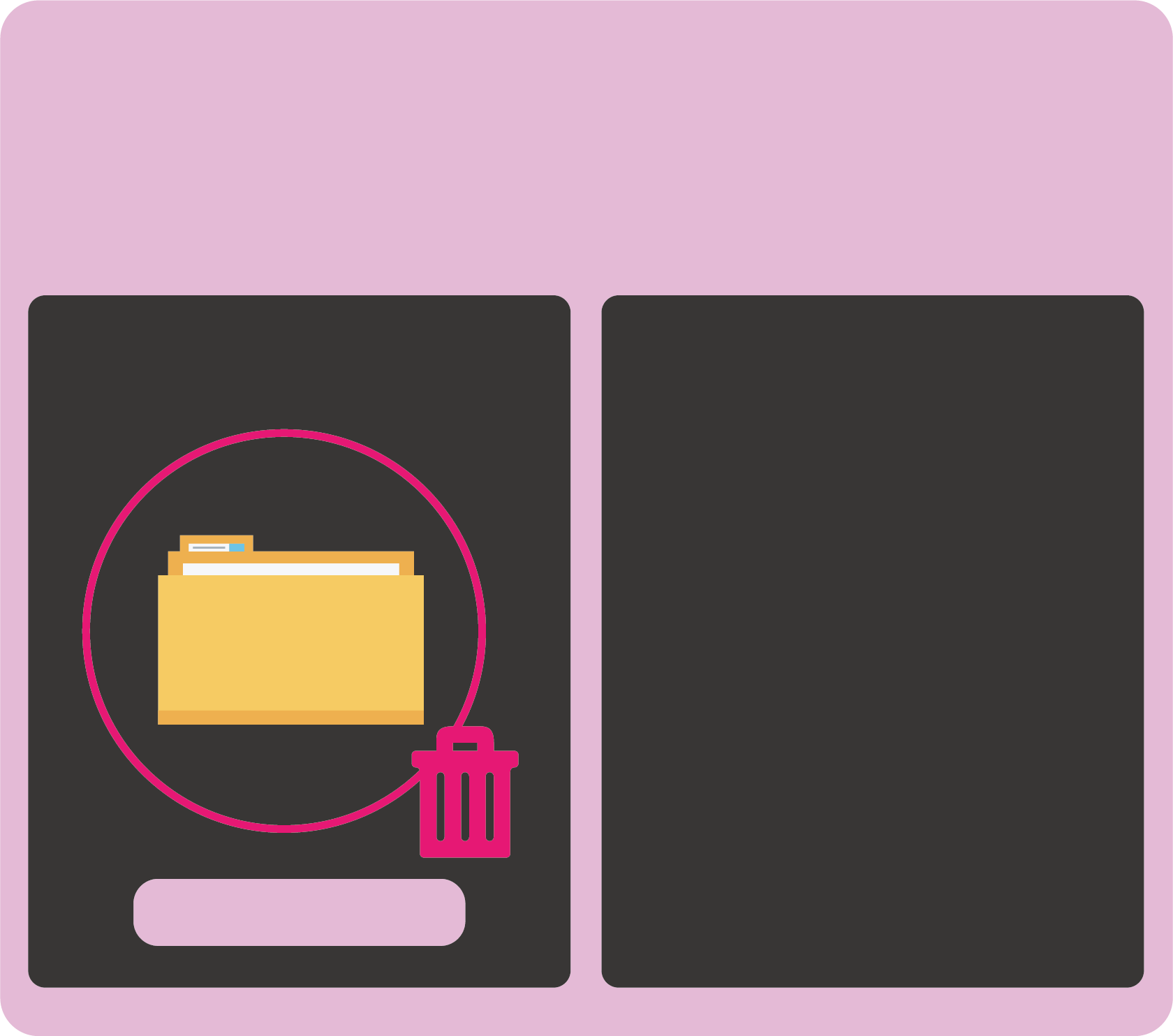 Delete unnecessary system files 
 Empty Recycle Bin
Clear
Junk  Files
Junk  Files
Choose files to delete

　　Unnecessary system files

　　Recycle Bin

Note: Files will be permanently deleted
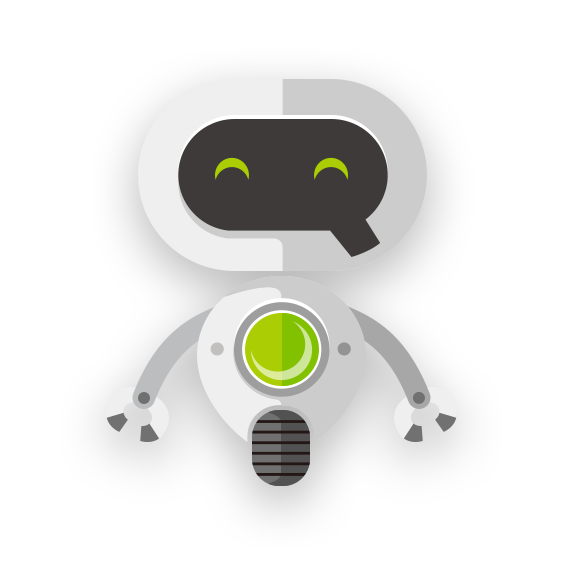 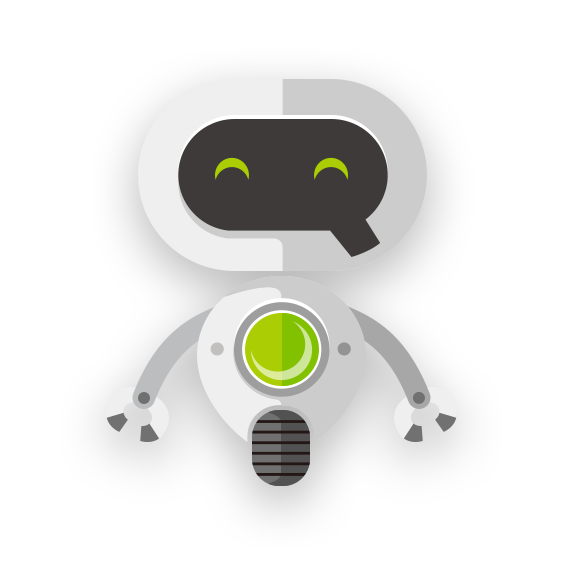 Clear
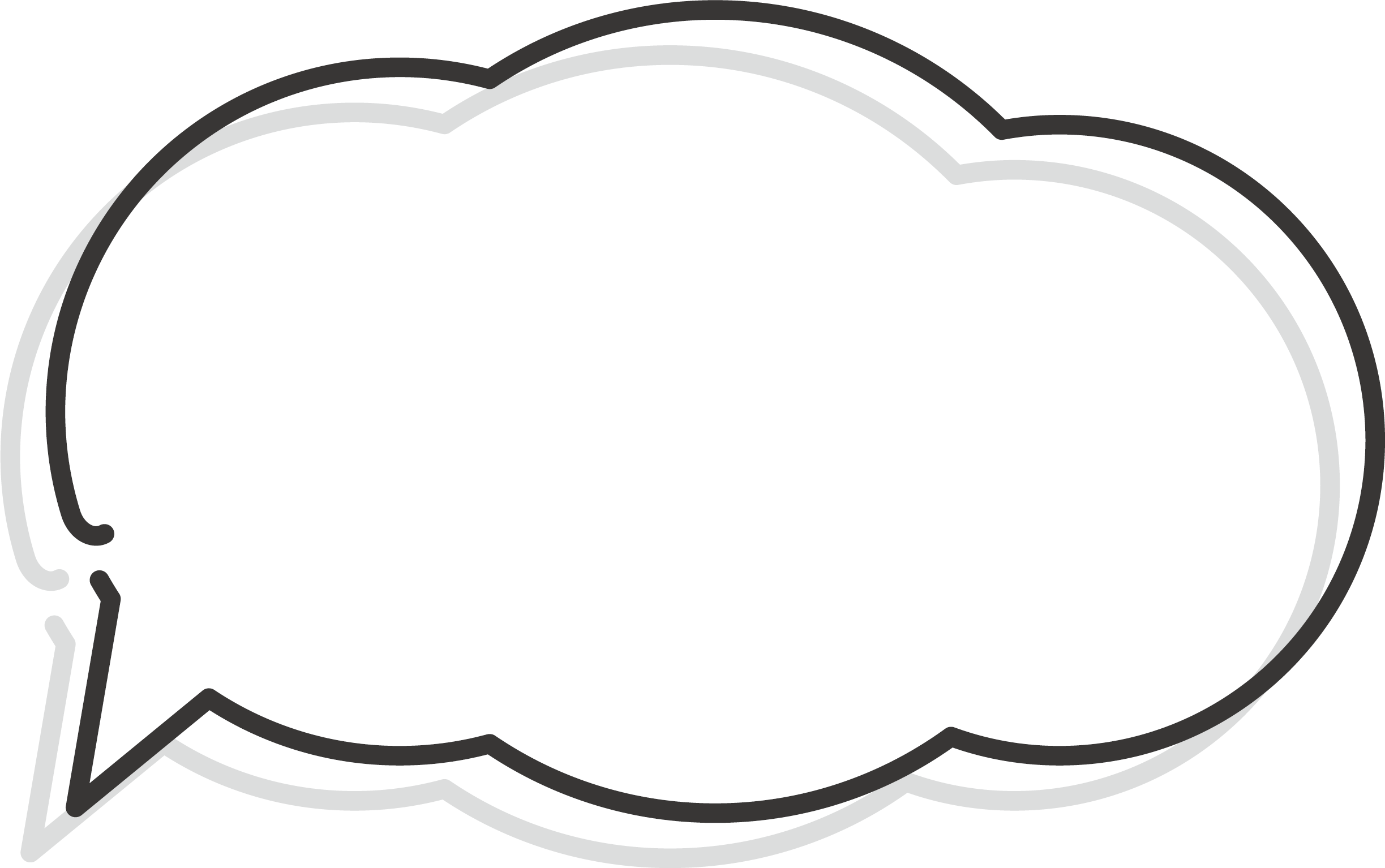 Lots of applications can take a huge amount of memory, and Optimize can not release cache memory effectively. What can we do?
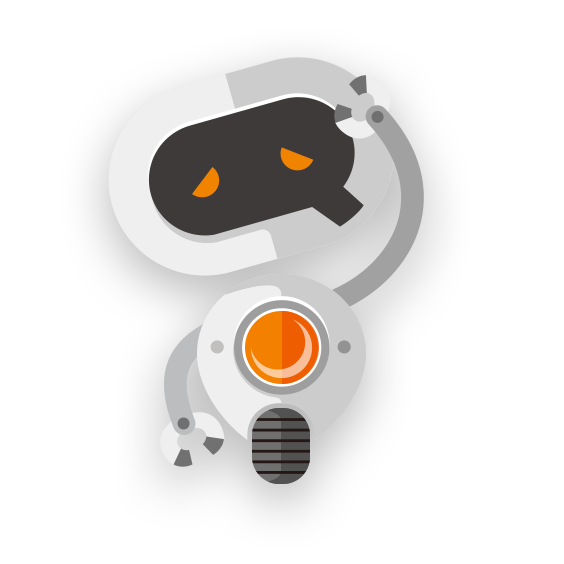 Qboost
Set schedules to enable / disable applications
 Allocate system resources more efficiently
Application Scheduling
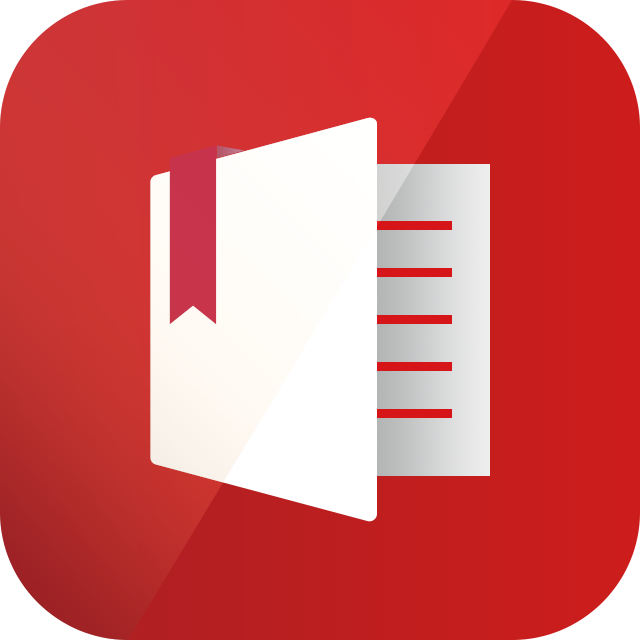 Schedule Notes Station manually
I only use Notes Station during working hours.
I want it to release NAS resources when it's not active.
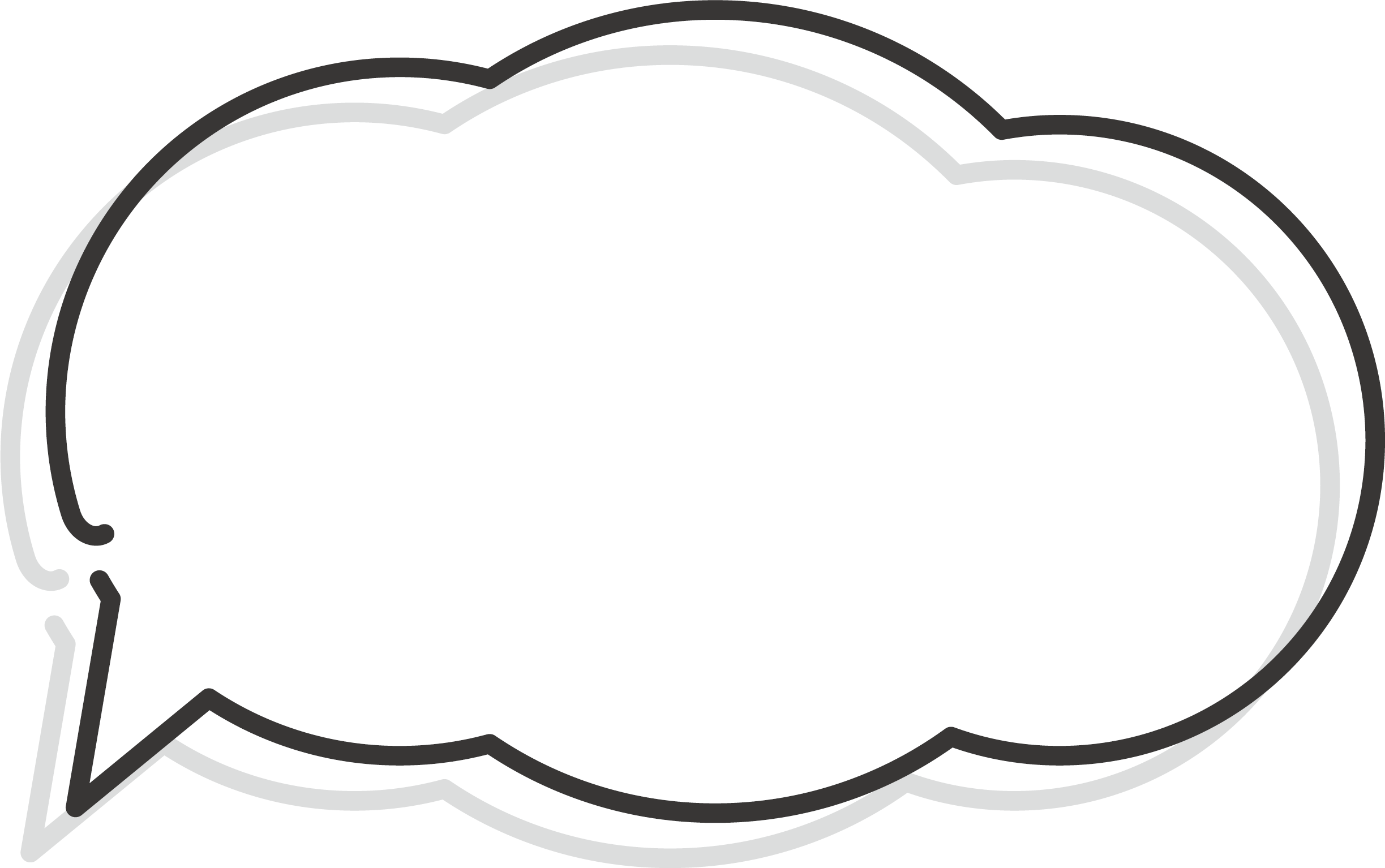 Demo Qboost
Optimize, Clear,  
Application scheduling
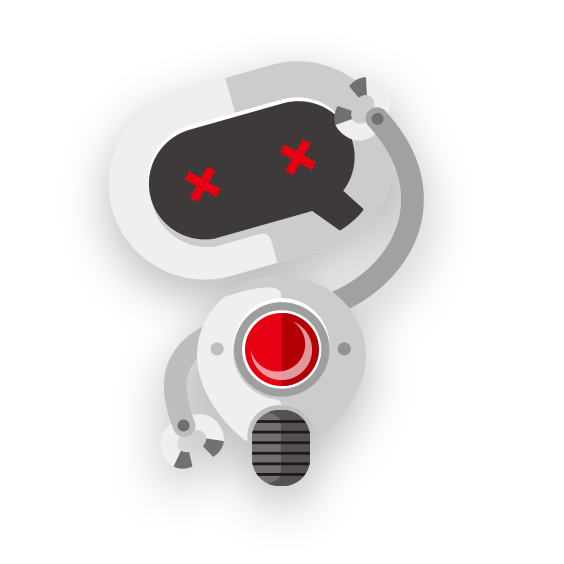 Three solutions
Clear  
Cleans up junk files
Recycles storage space
Application Scheduling
Allocates system resources efficiently
Optimize
 Releases memory
Increases operating speed
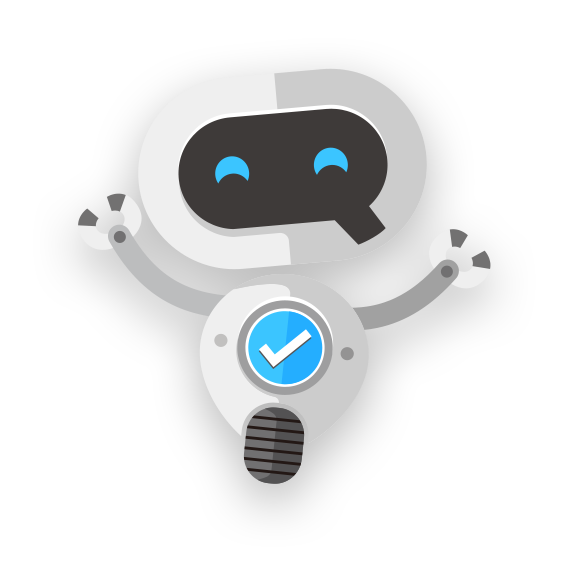 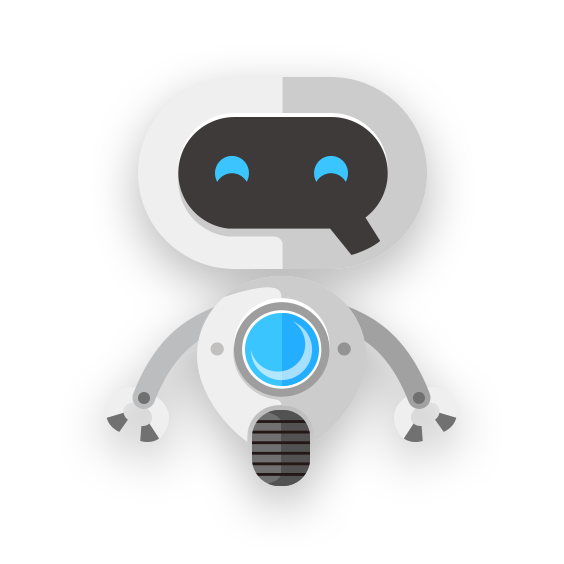 Easy-to-deploy IoT solution
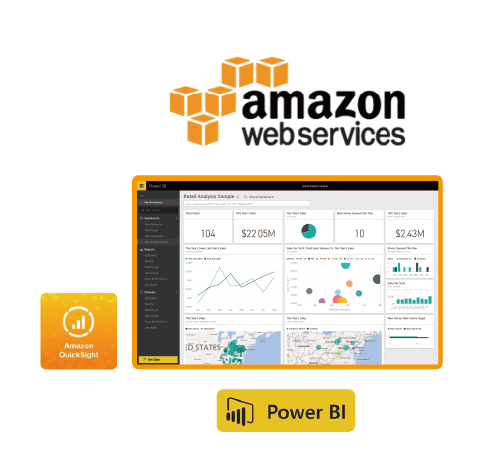 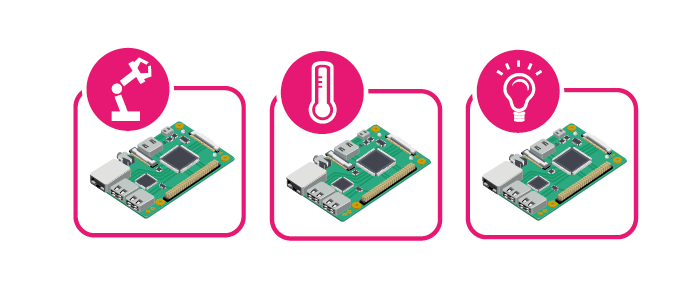 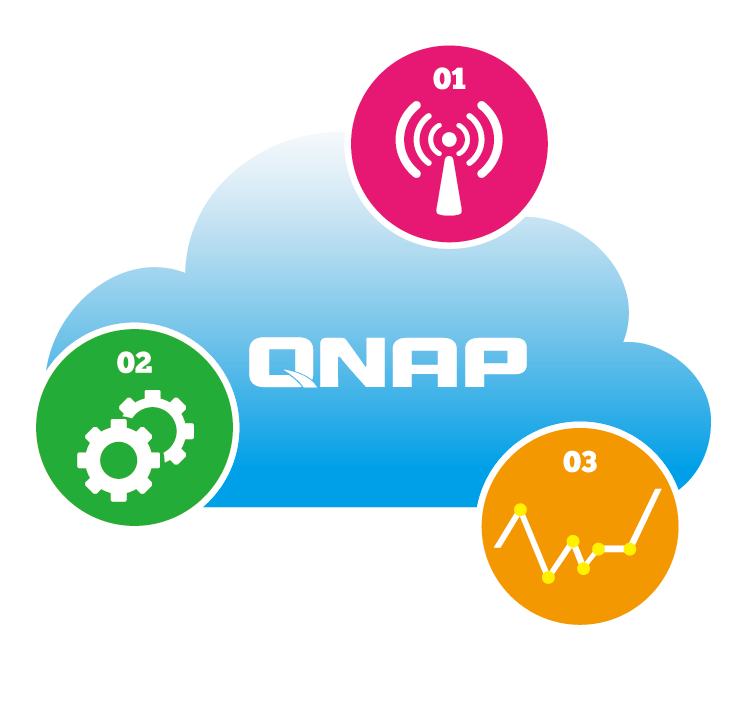 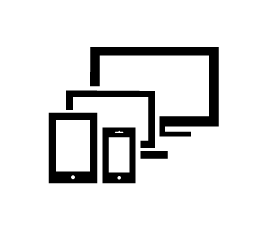 Applications
Stage 2  Data Processing
Stage 3  Data Visualization
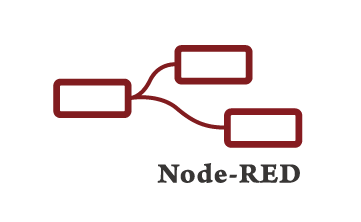 Rules Setting
Threshold
Local Storage
Show Data in Charts & Tables
Stage 1  Data Collecting
Sensors
Devices
Development 
   Board
Meet a wide range of your IoT requirements
ARM-based
X86-based
Most cost-efficient solution
  for your IoT project
 Support fog computing , 
  increase data processing 
  performance
 Min. RAM : 2GB
Complete storage solution , 
   media , surveillance ,and VM 
   application supported
 Flexibility with QIoT container,   
  easy to try different application 
  with your innovation idea
 Min. RAM : 4 GB
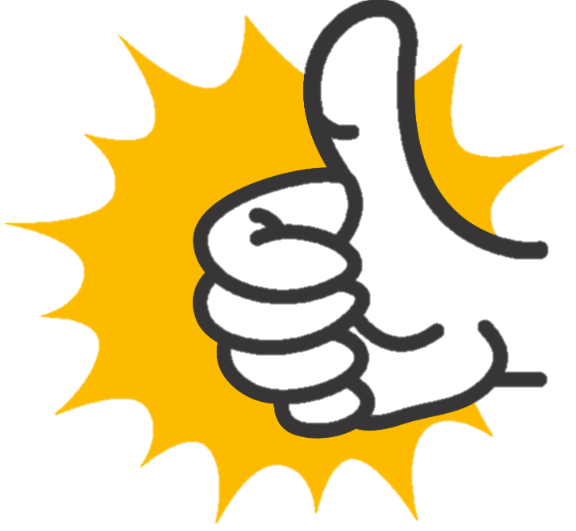 QTS 4.3.4 for the new models
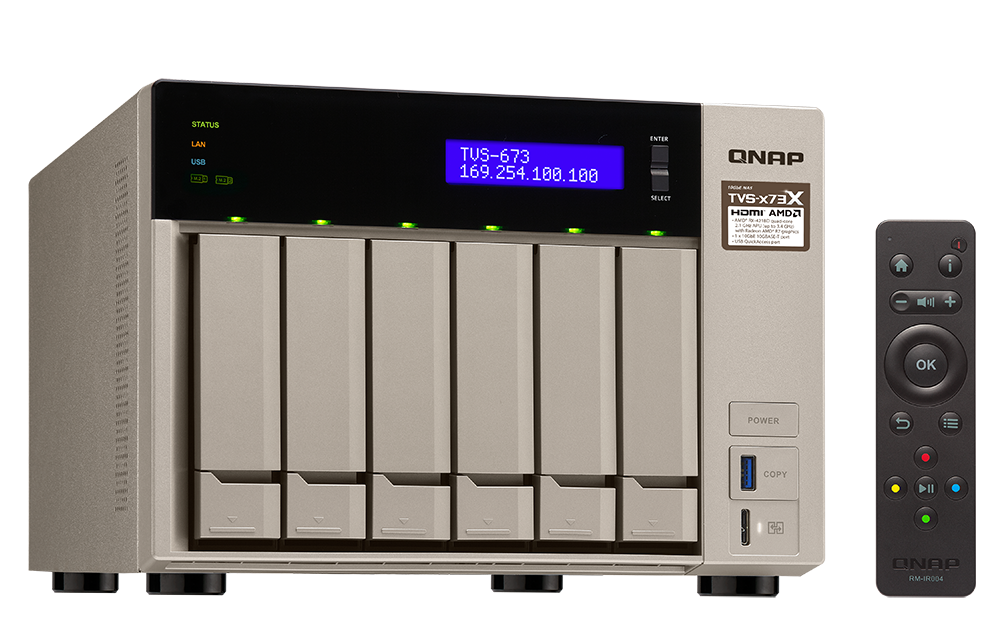 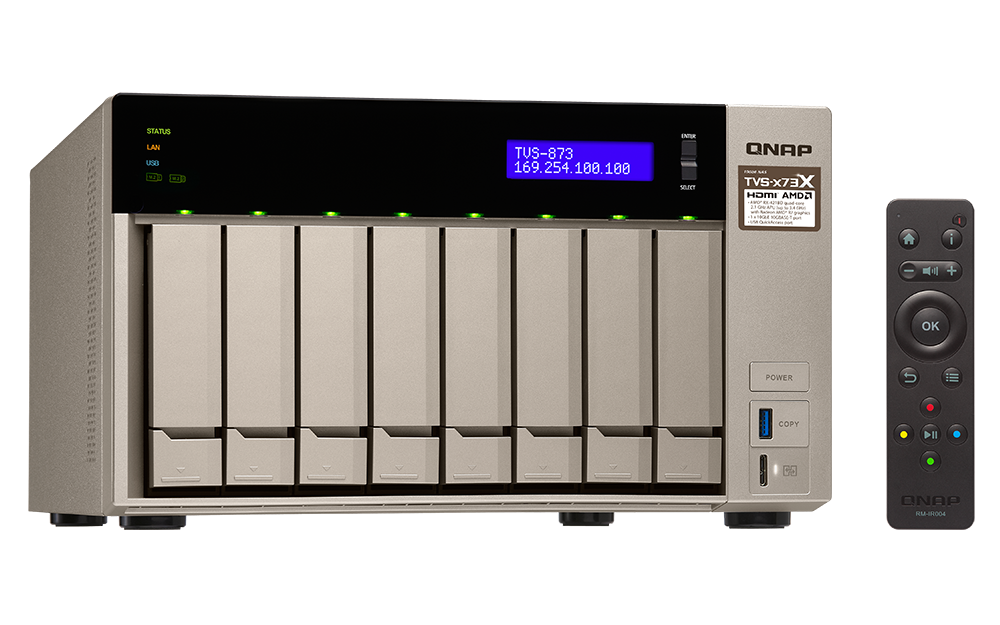 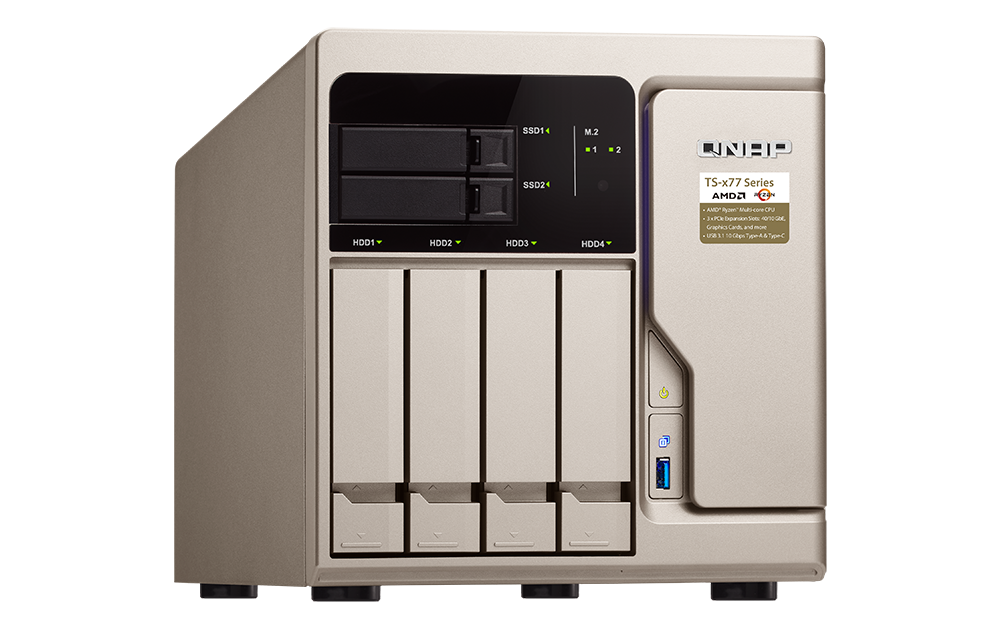 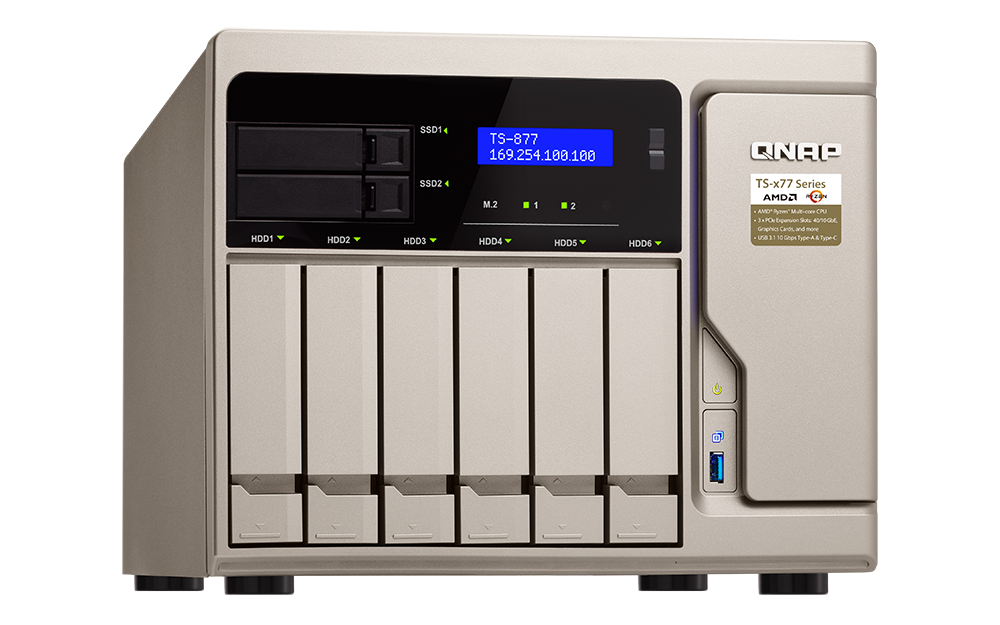 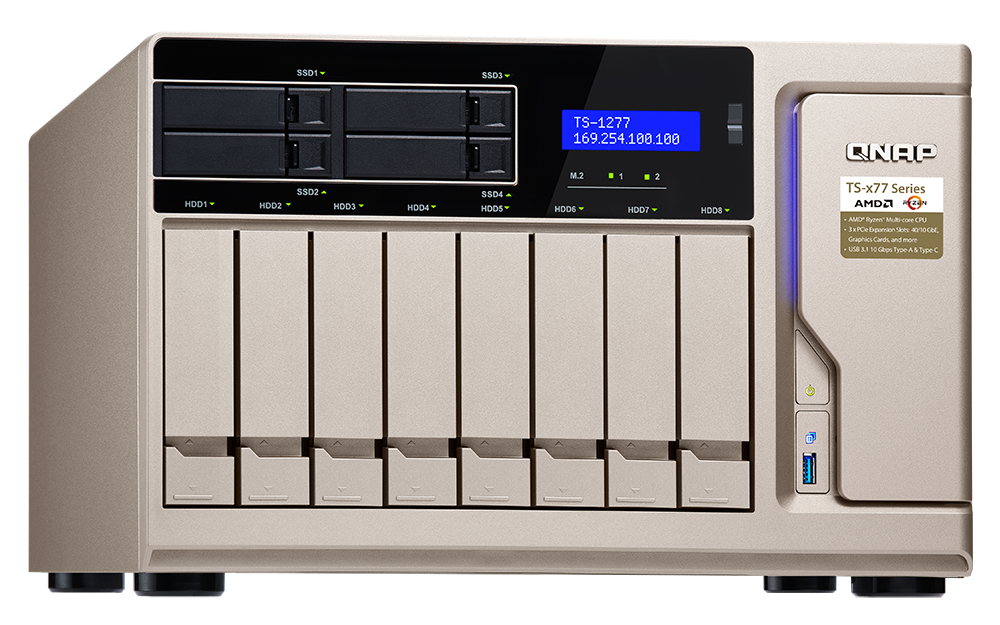 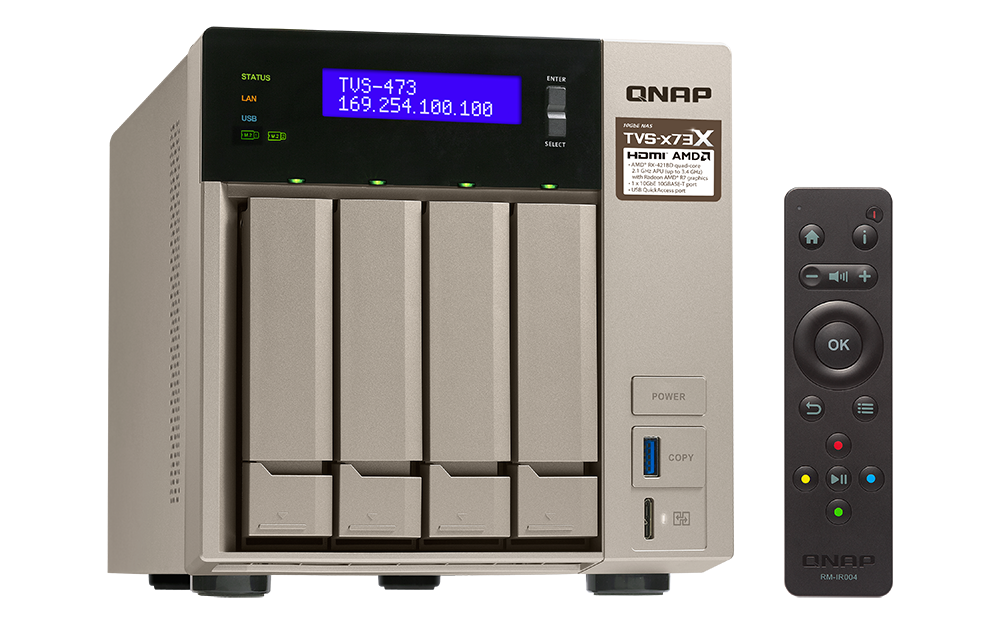 TS-x77 Series
TVS-x73X Series
TS-431P2 / TS-231P2
TS-453BT3
TS-431XeU / TS-431X2
Annapurna Labs AL314 4-core CPU, RAM upgradeable up to 8GB
AMD Ryzen 6- & 8-core CPU; good for VMs
AMD RX-421BD 4-core APU with 10GBASE-T port
Intel J3455 4-core CPU w/ Thunderbolt 3 + 10GBASE-T ports
Annapurna Labs AL314 4-core CPU; affordable 10GbE SFP+ solution
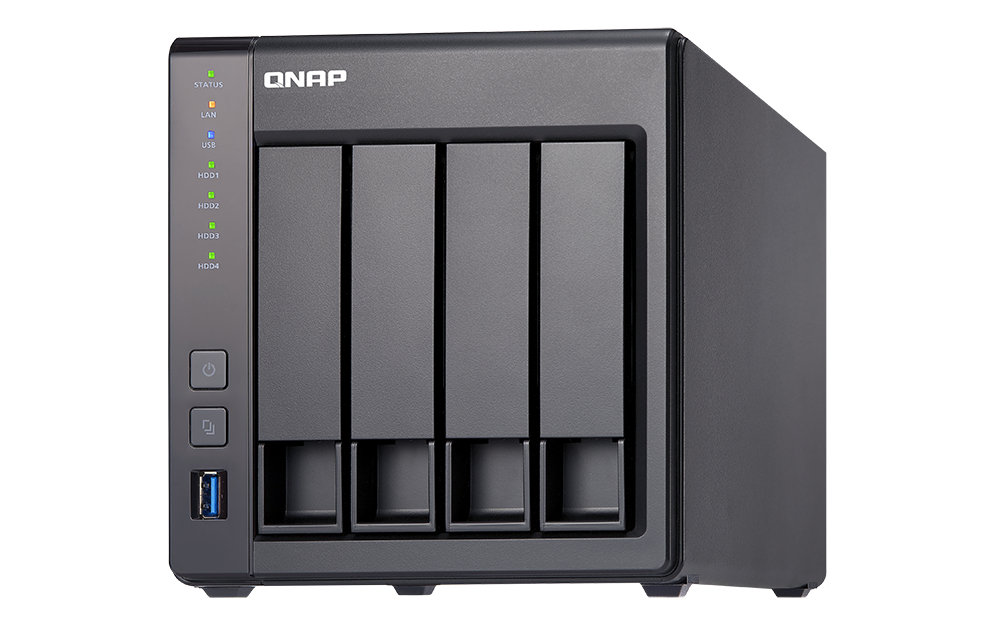 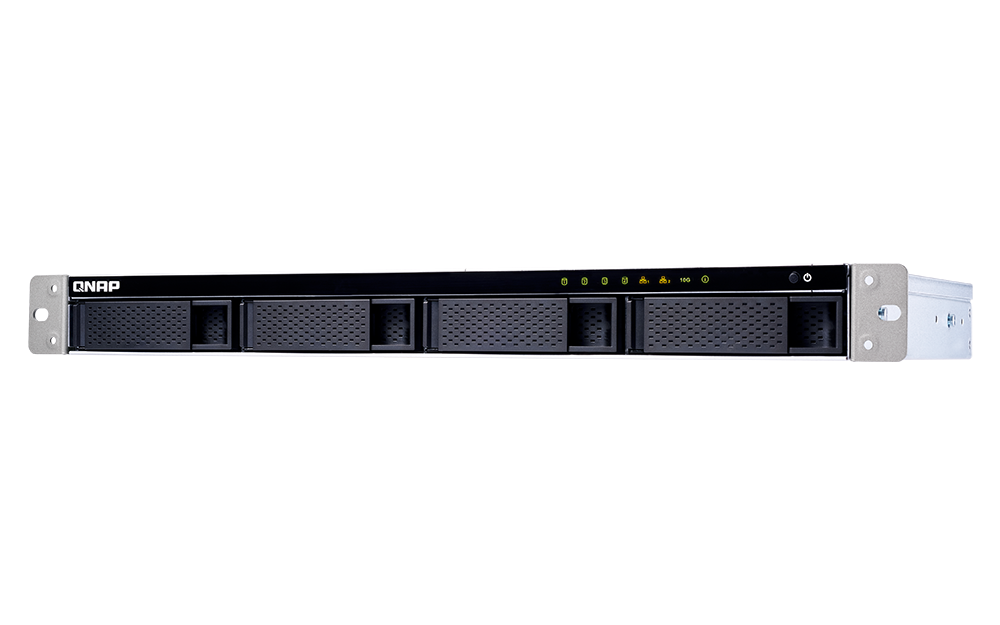 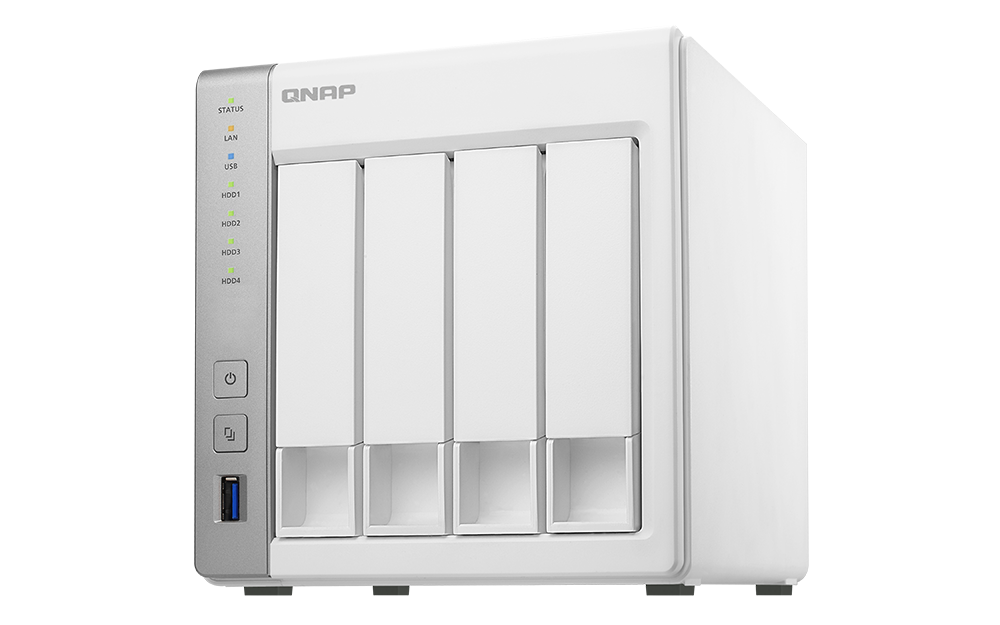 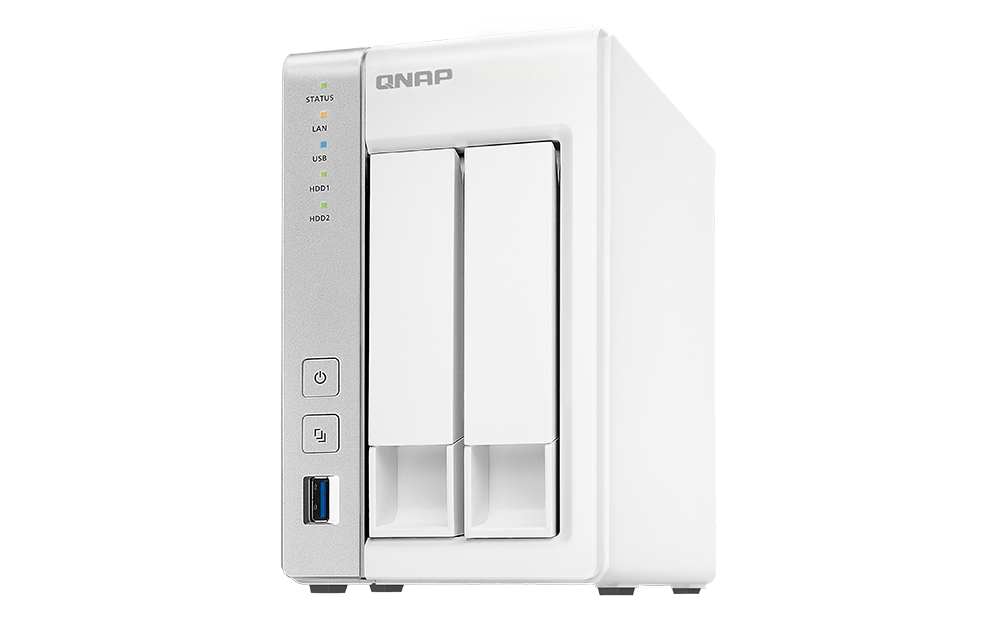 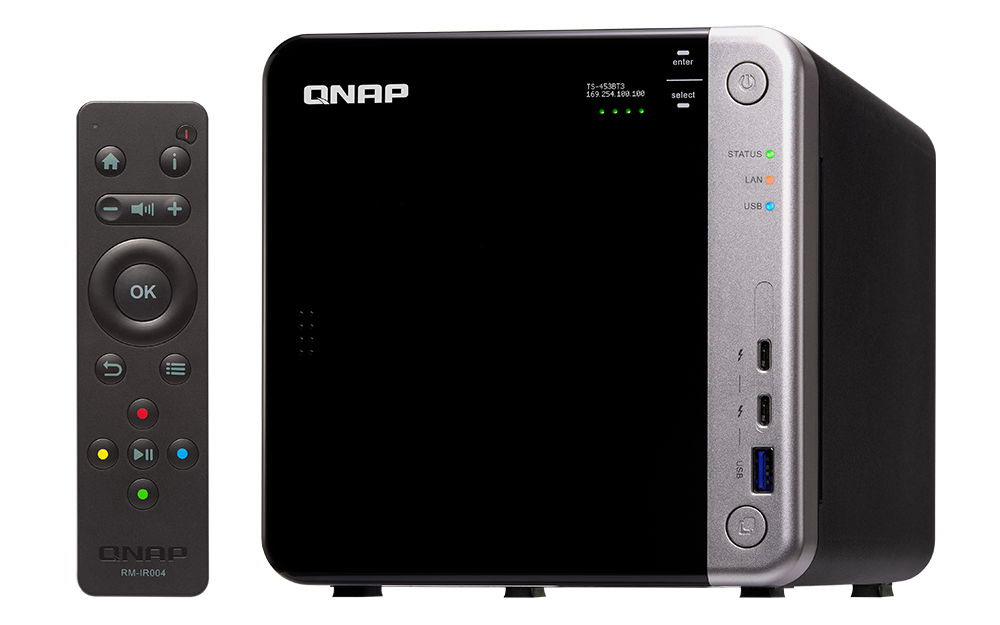 [Speaker Notes: Recap >> Show QTS 4.3.4 available on ARM based models - X31X >>Jeffrey, Jason]
And there's more supporting QTS 4.3.4
Rackmount Series
Thunderbolt NAS Series
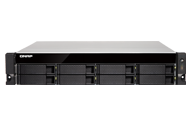 TDS-16489U, TS-x85U, 1582TU, x80U, x73U, x71U, x70U, x69U, x63U, x53BU, x53U, 451U, x31XU and 431U
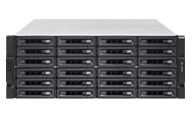 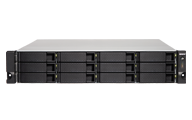 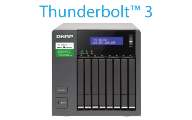 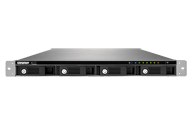 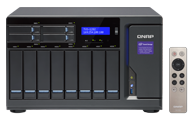 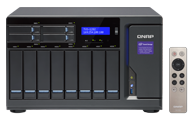 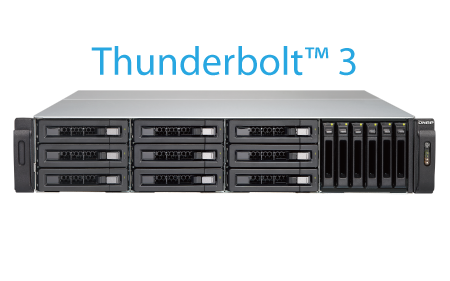 Tower Series
TS-1685, x82, 882ST2/ST3, x80, x73, x71, x70, x69, x63, 453Bmini, x53B, x53A, x53 Pro, 453mini, x51A, x51, 1635, x31X, x31P, x31+, x31 and x28
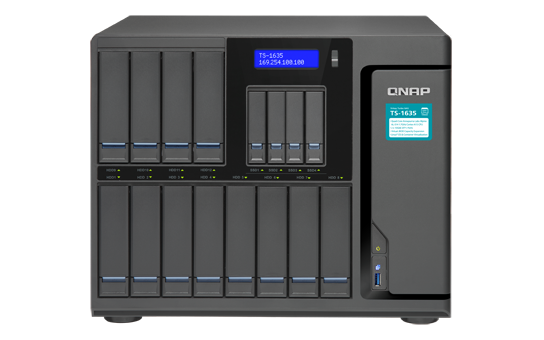 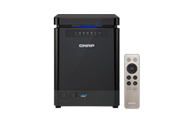 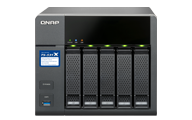 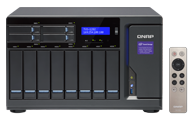 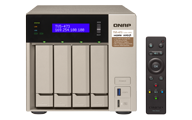 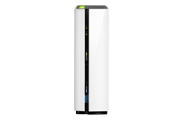 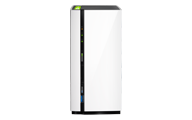 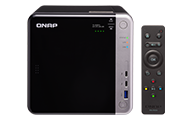 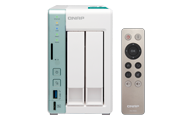 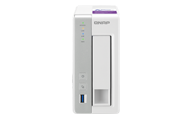 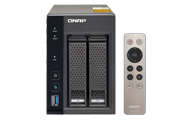 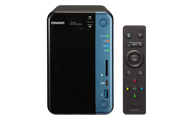 For a list of supported models, please visit https://www.qnap.com/zh-tw/product/eol.php
Thank You